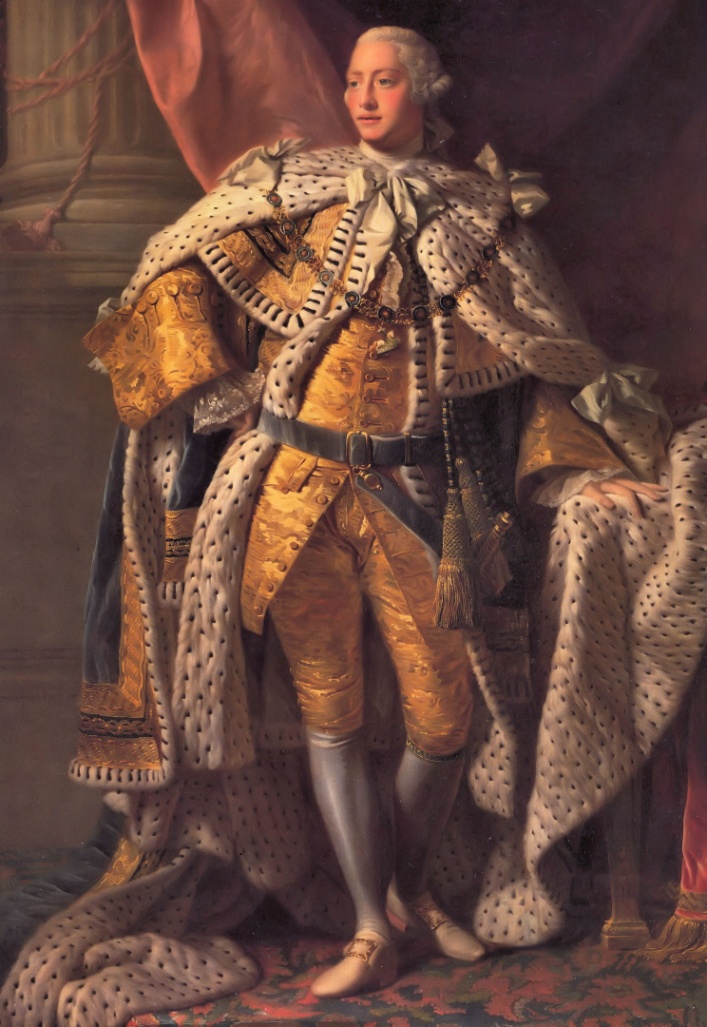 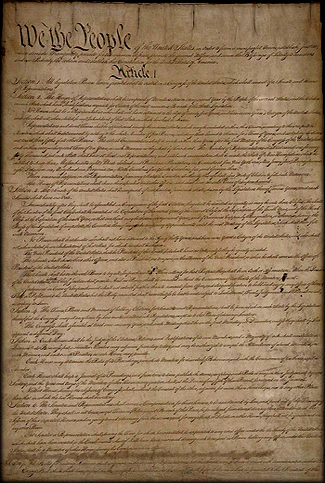 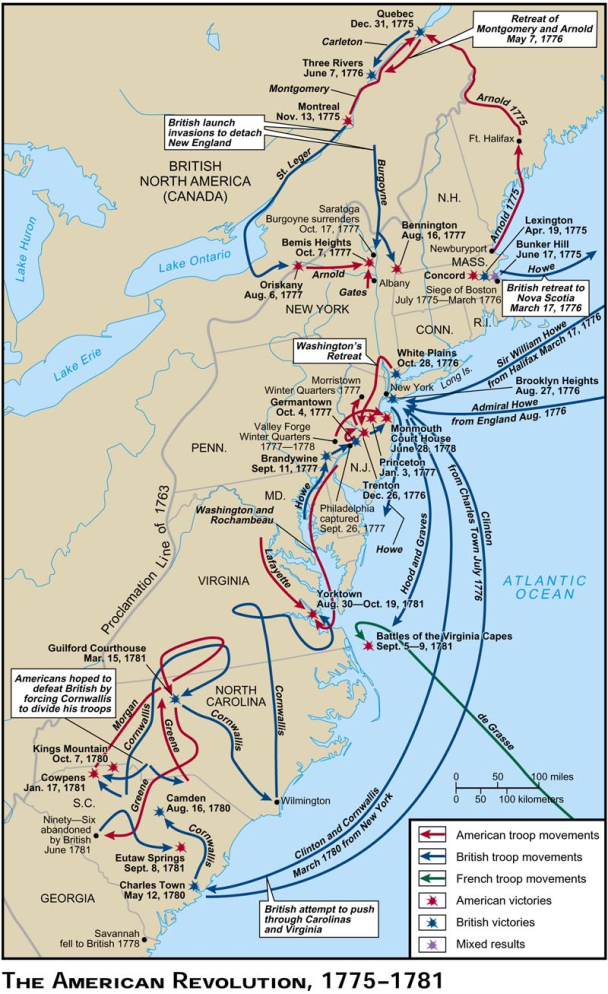 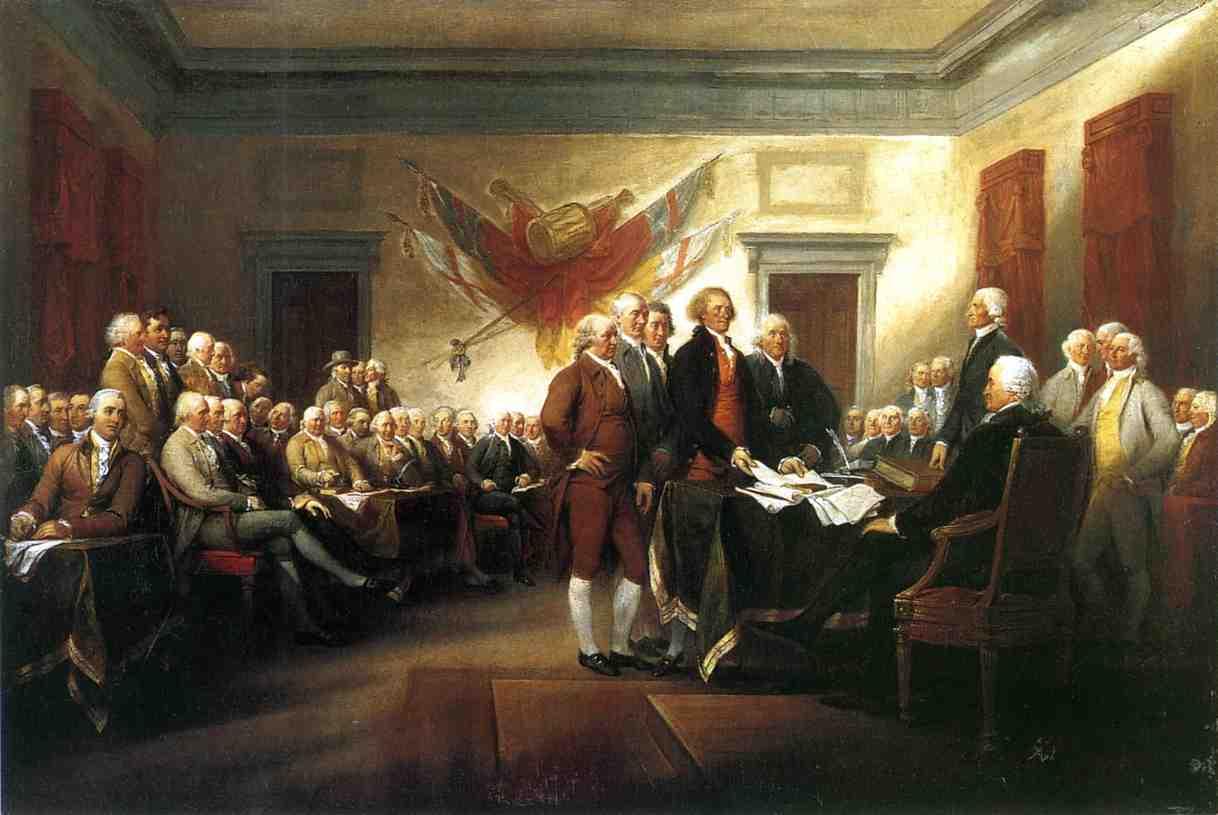 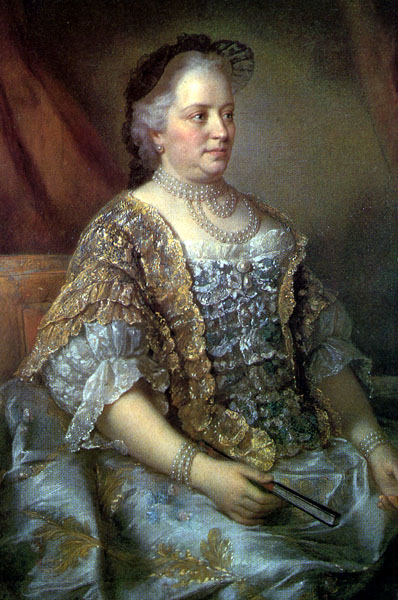 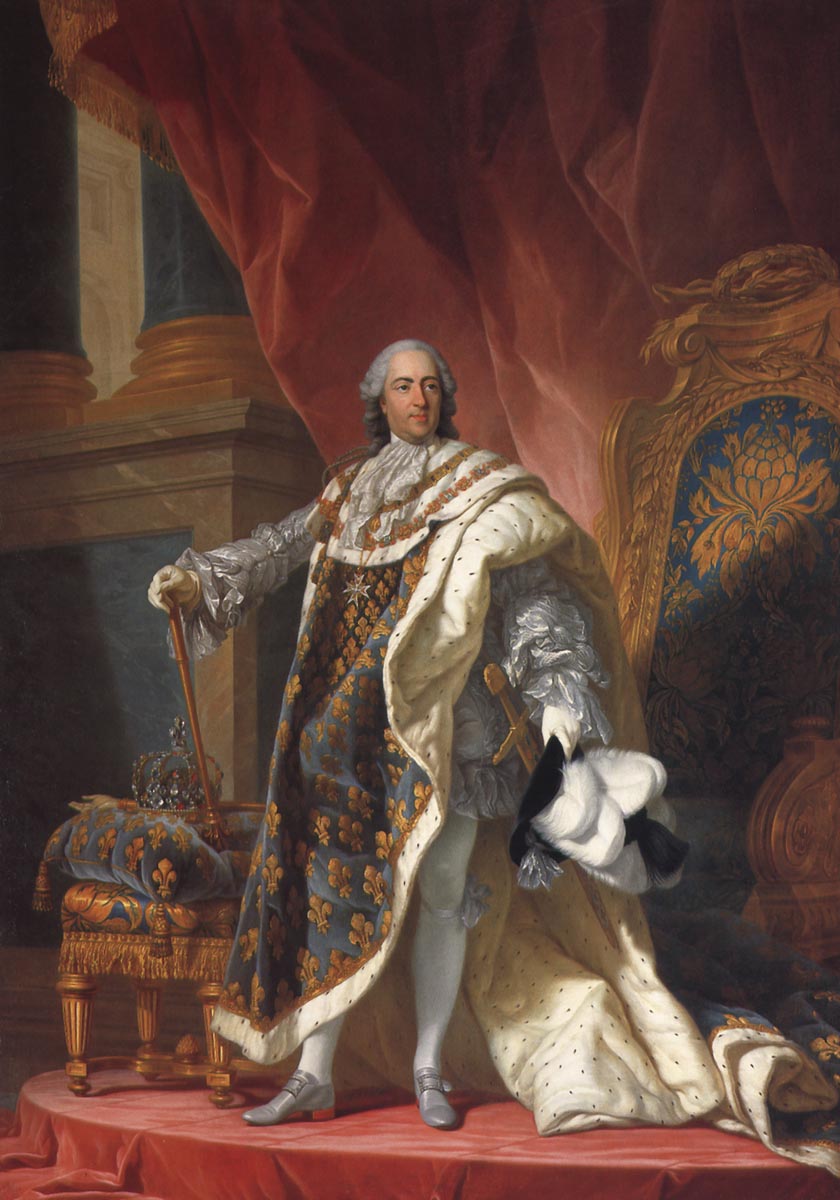 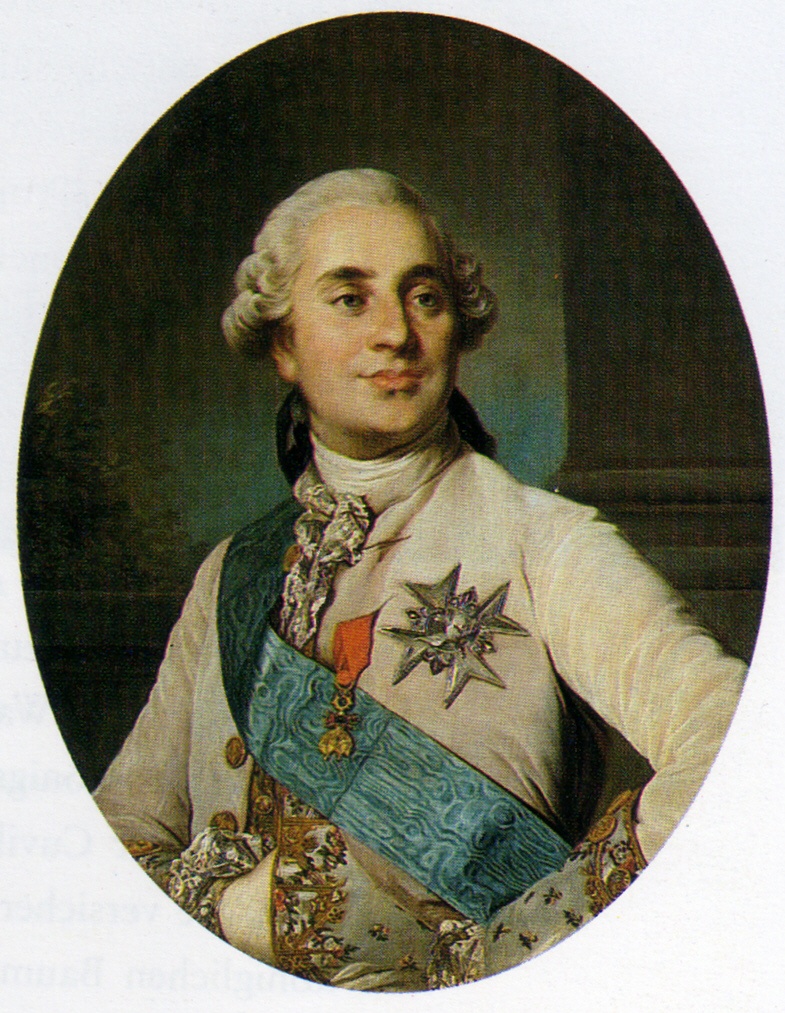 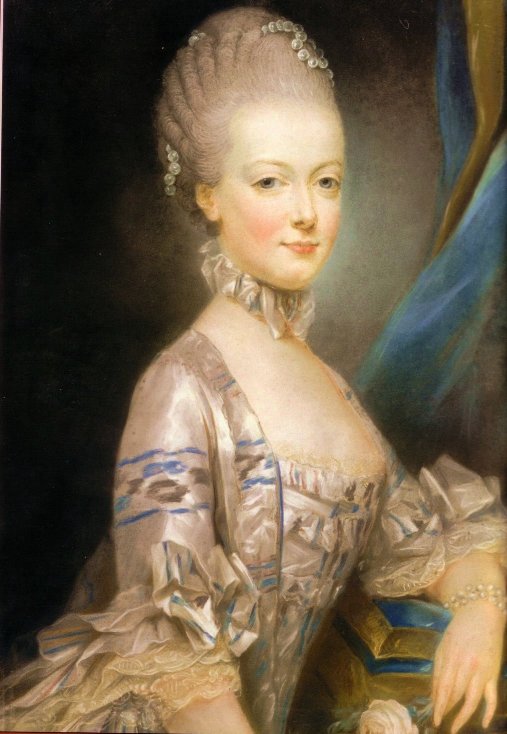 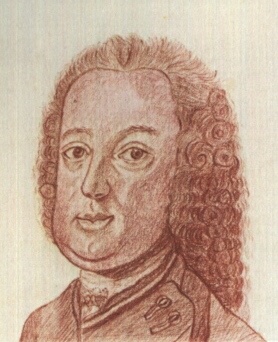 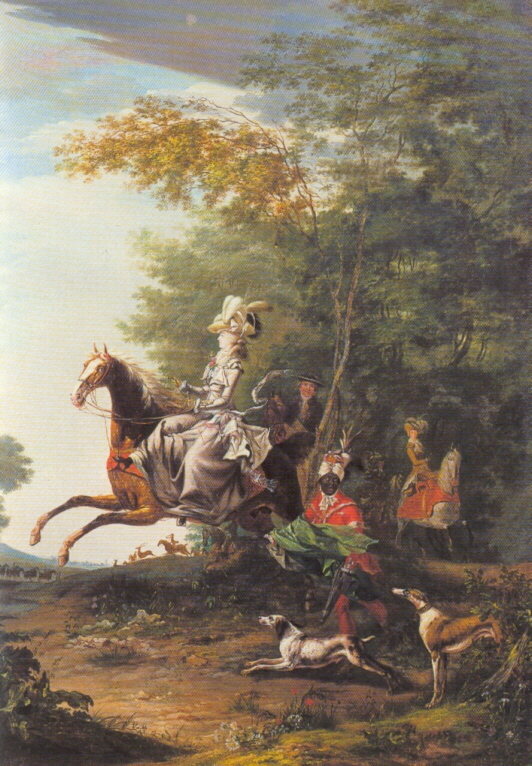 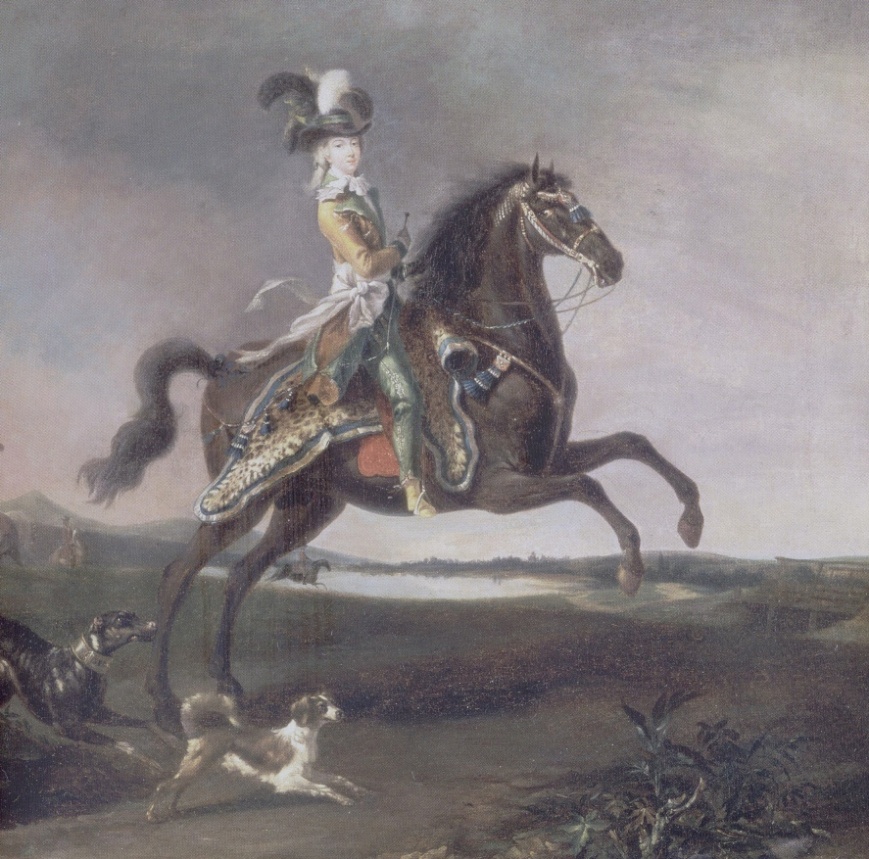 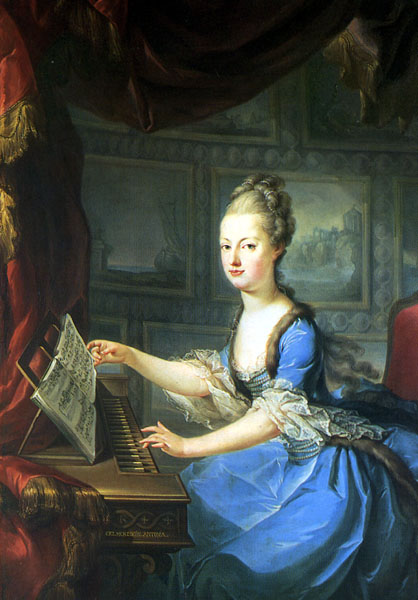 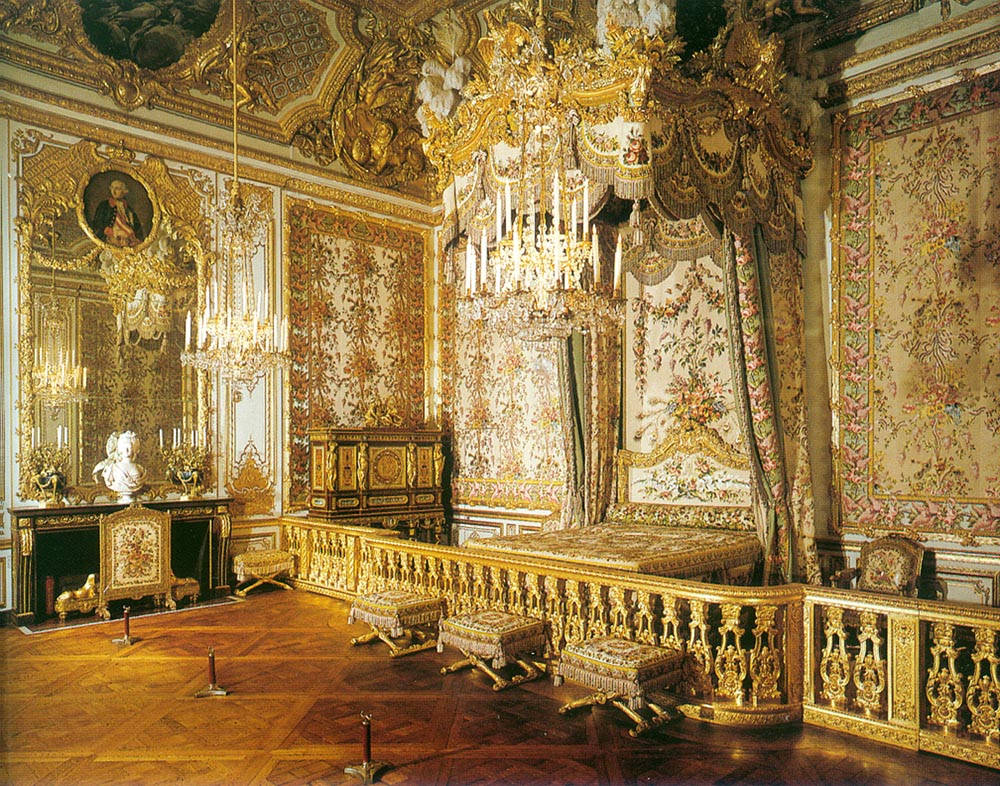 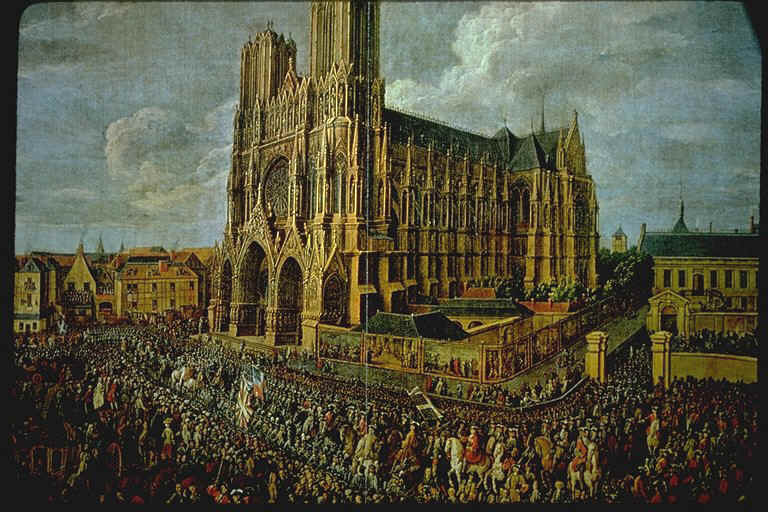 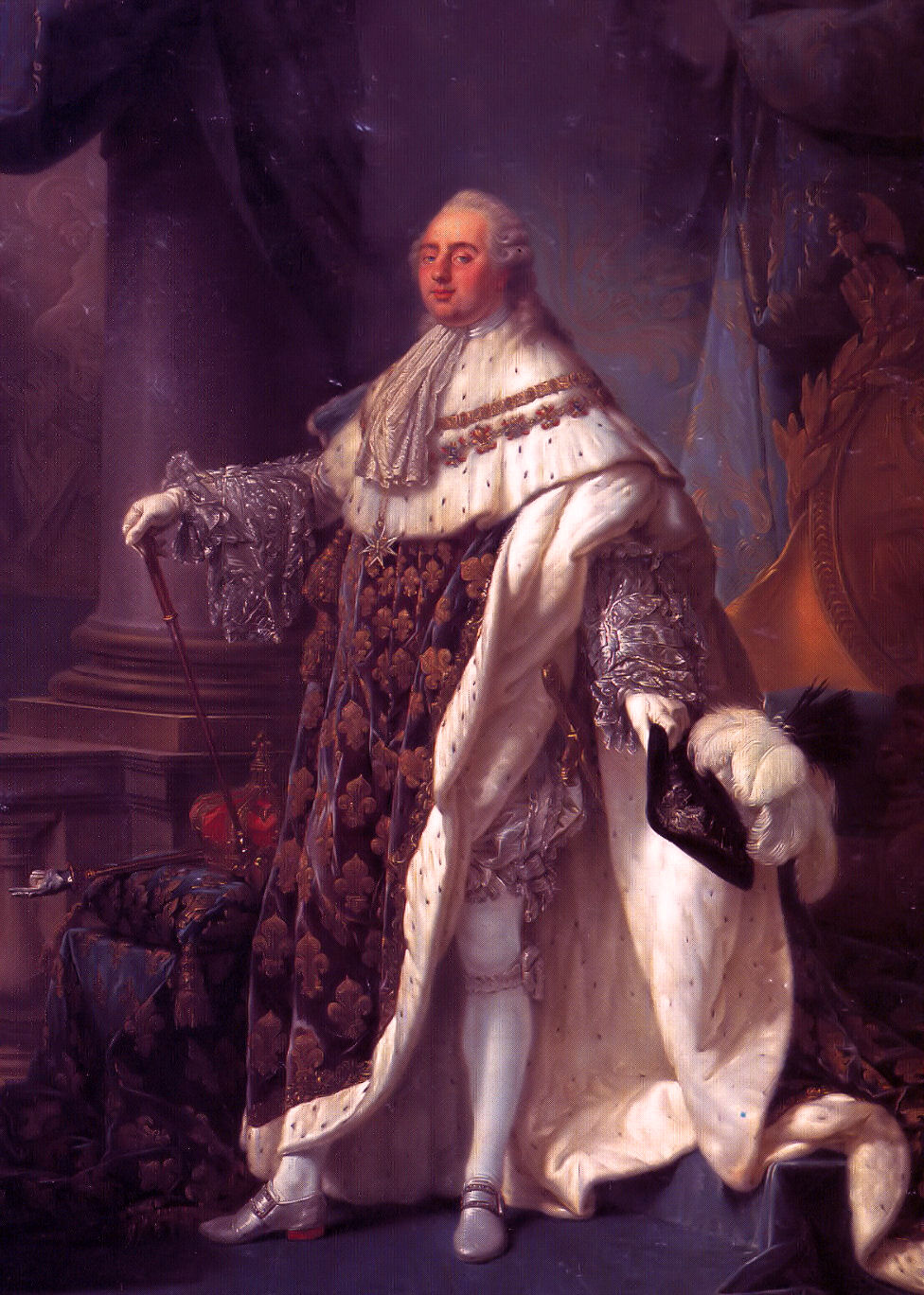 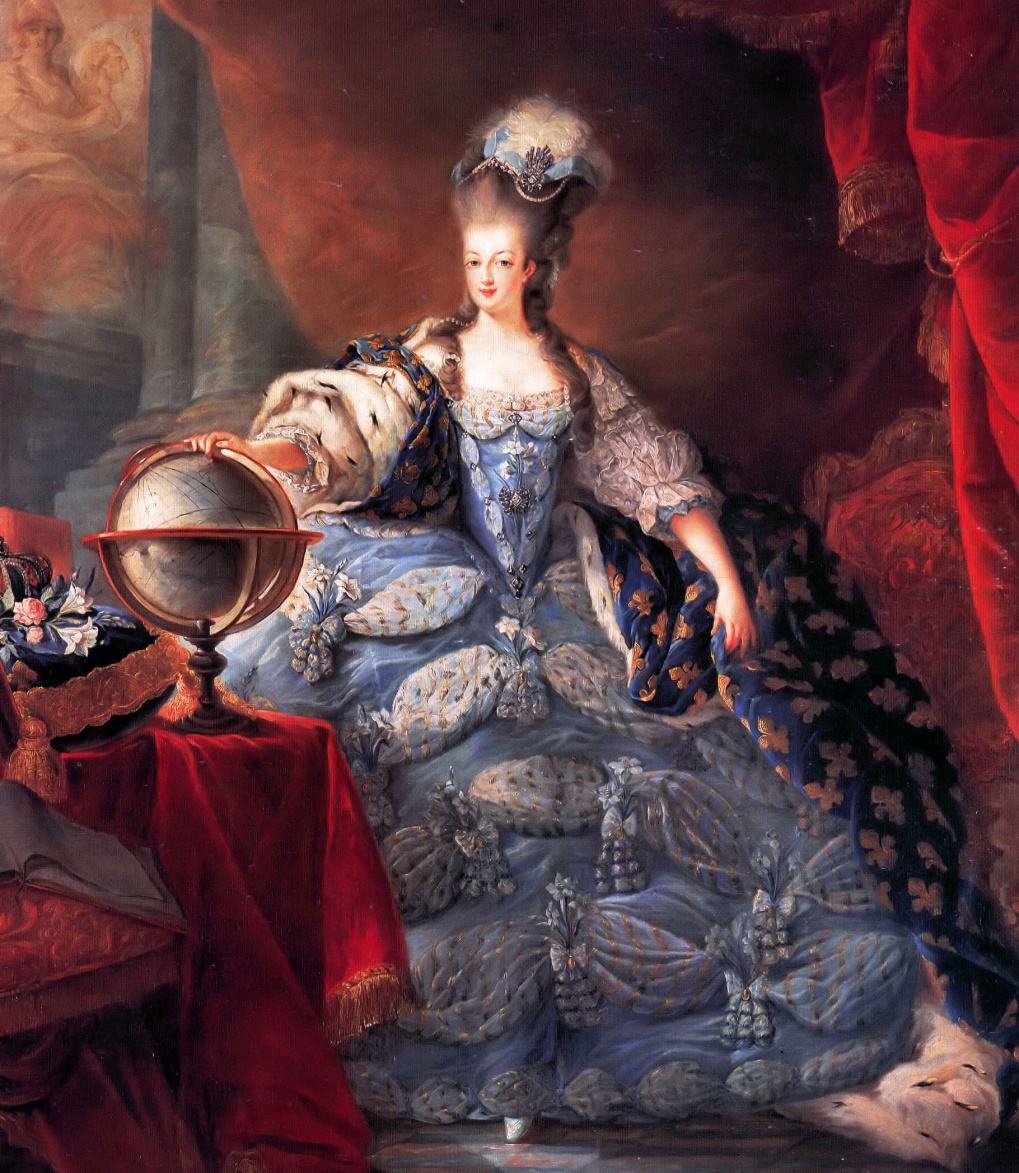 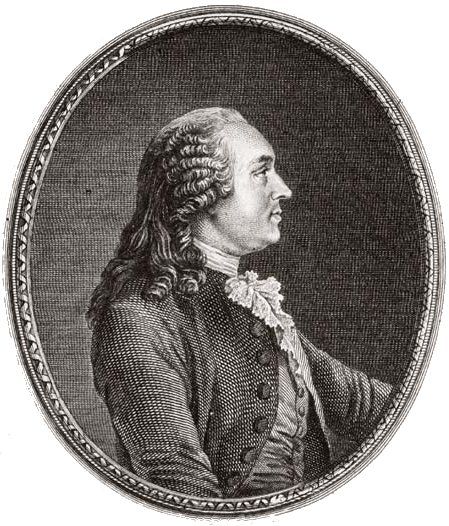 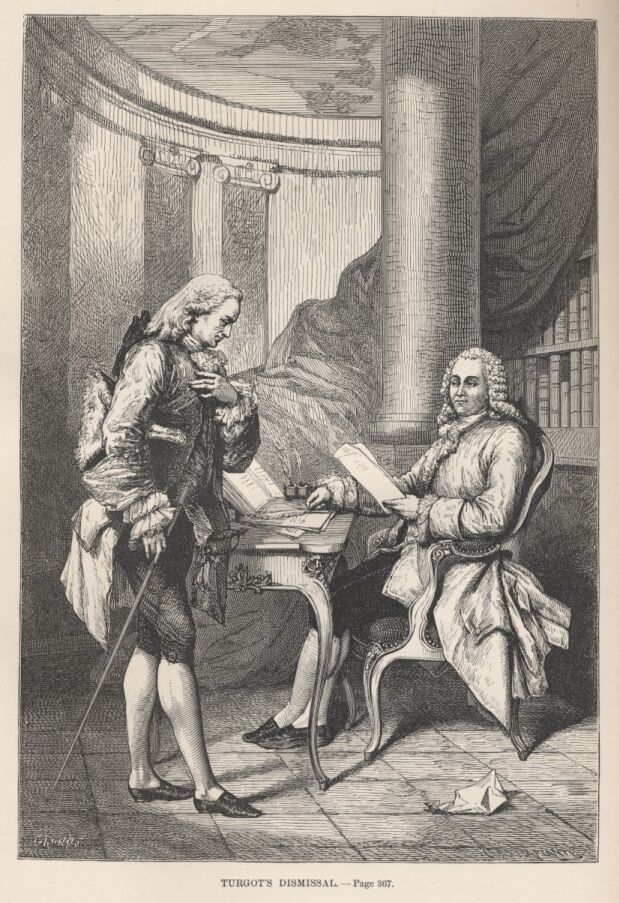 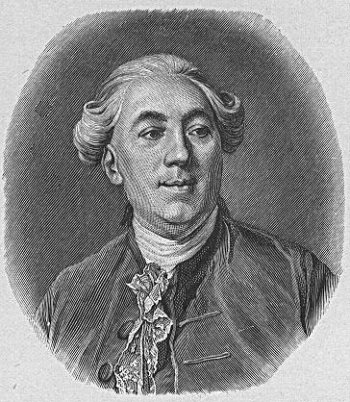 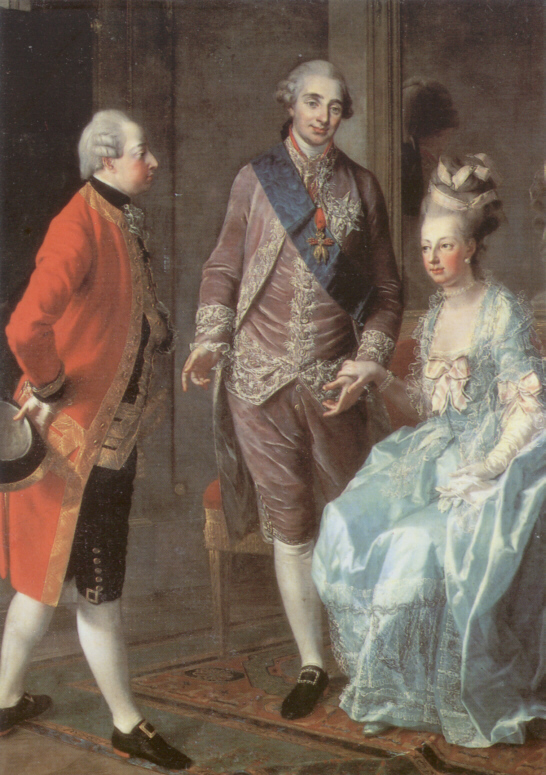 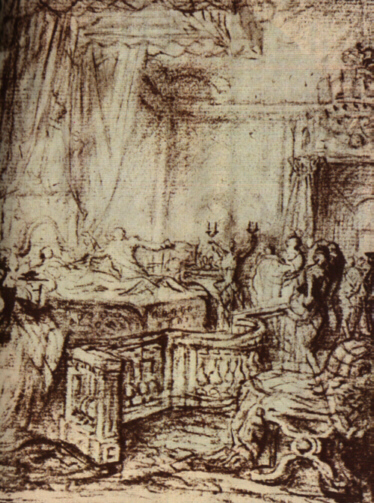 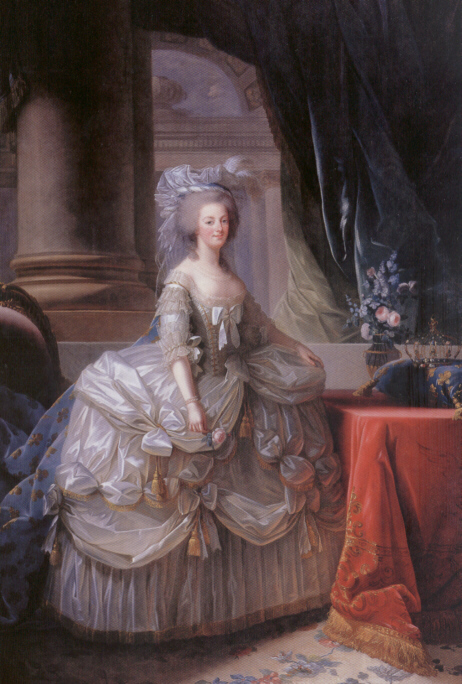 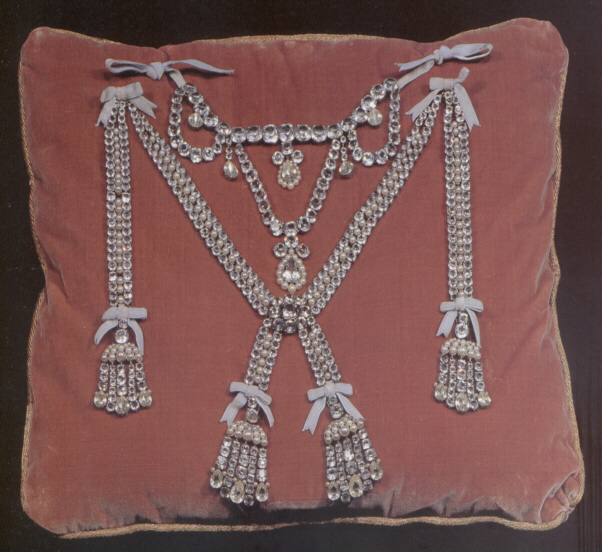 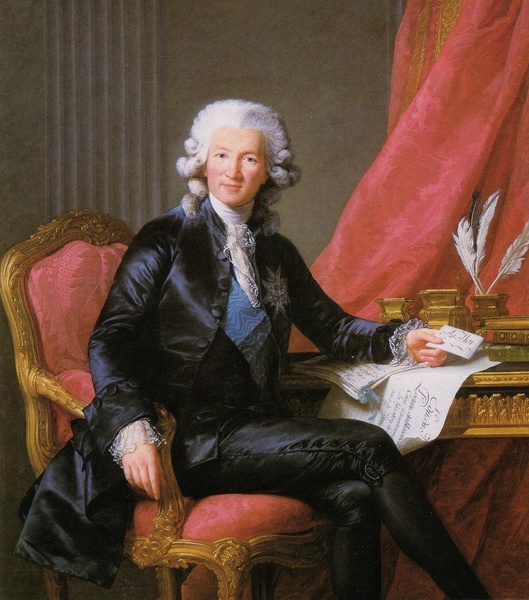 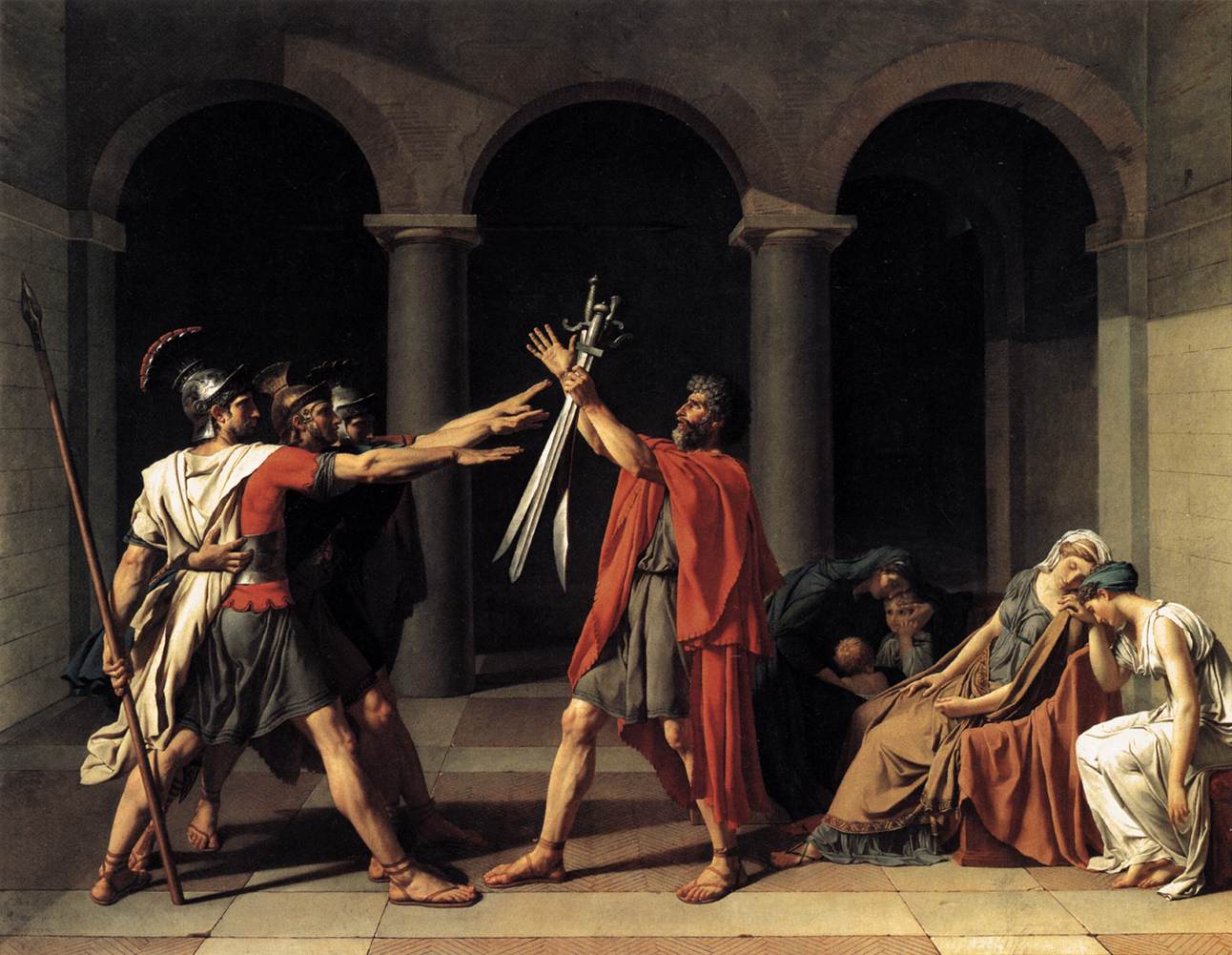 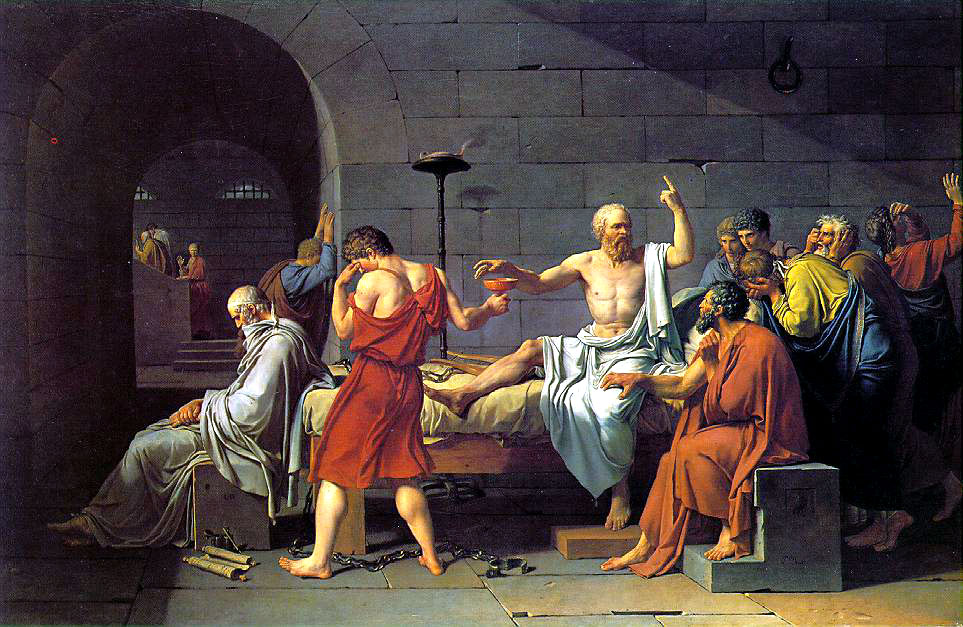 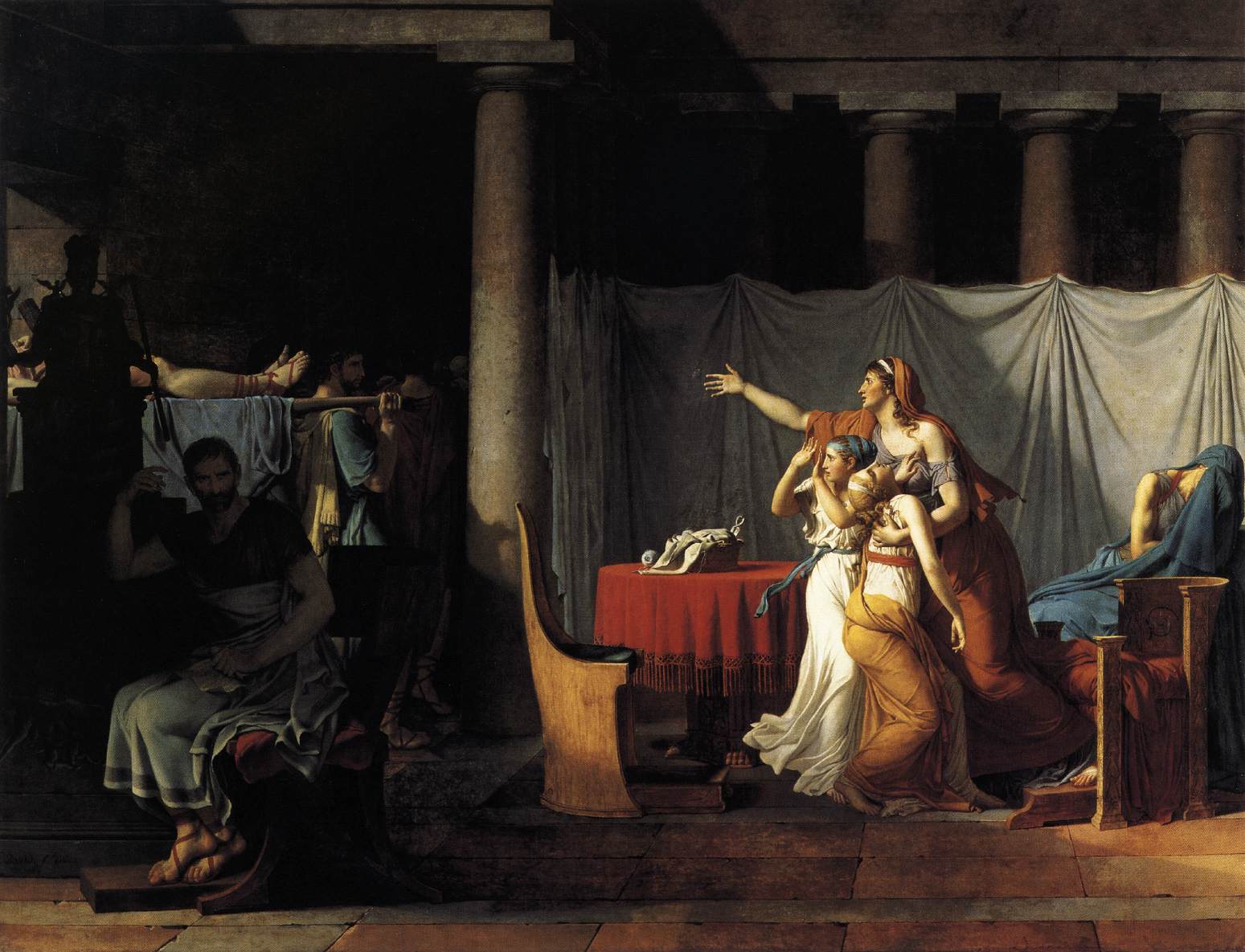 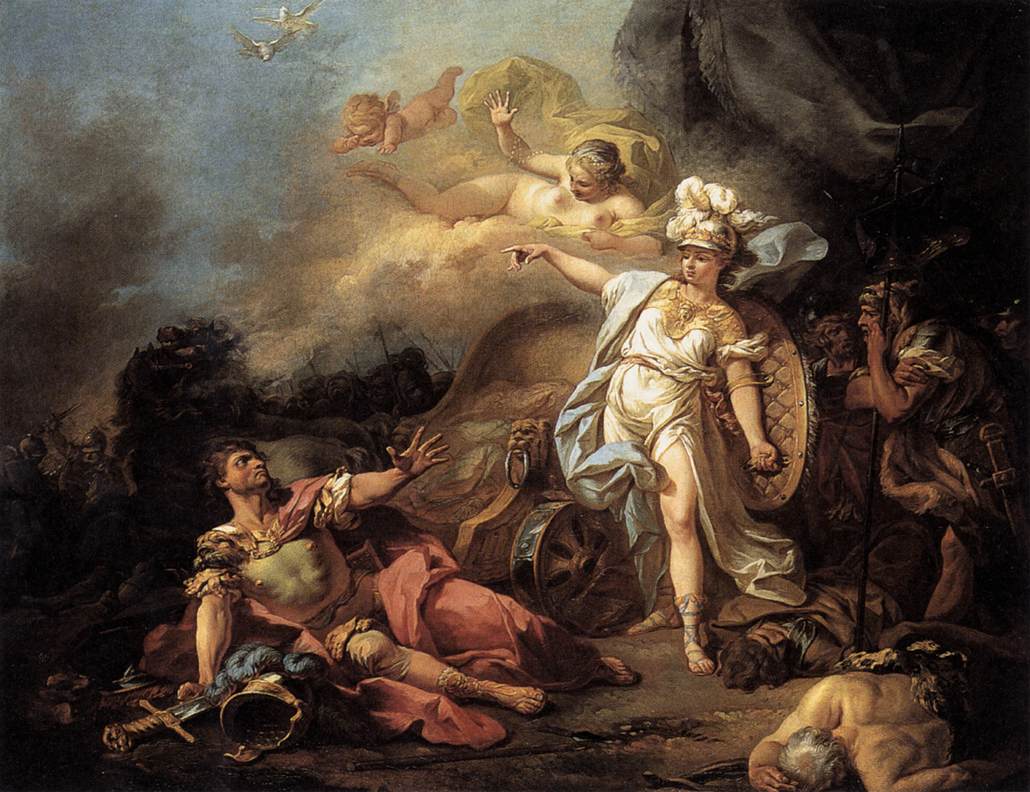 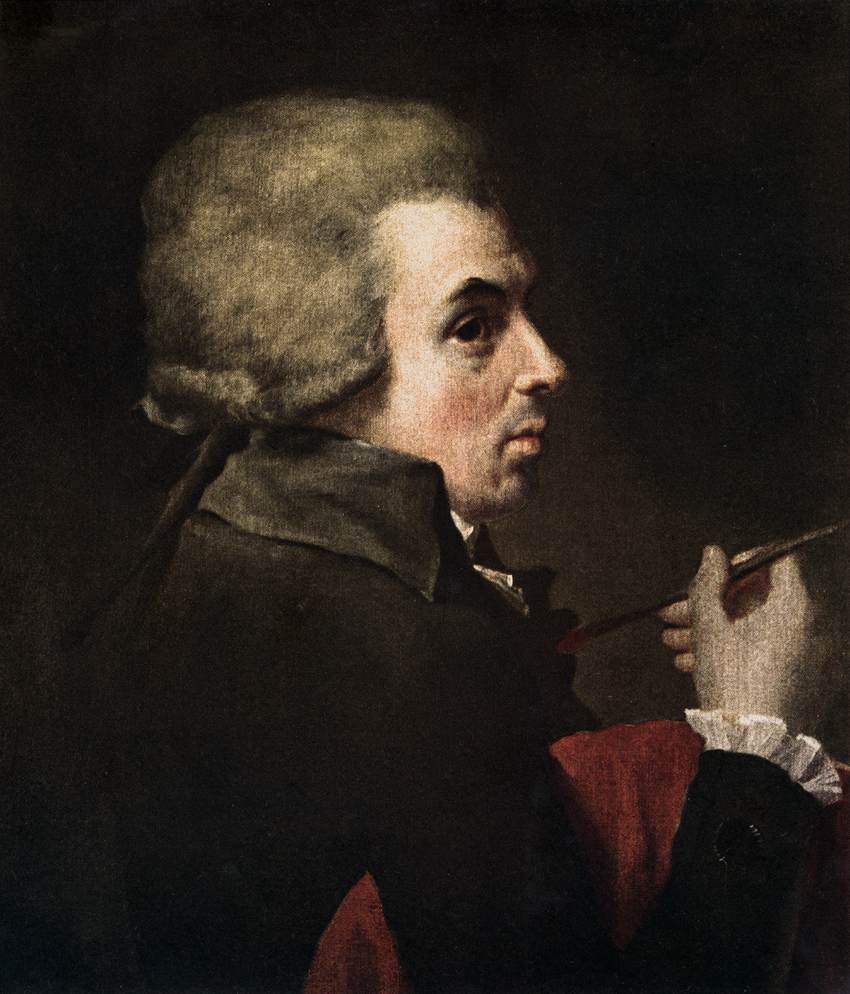 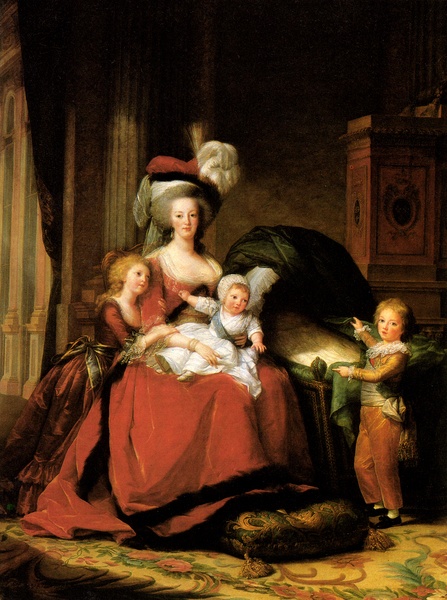 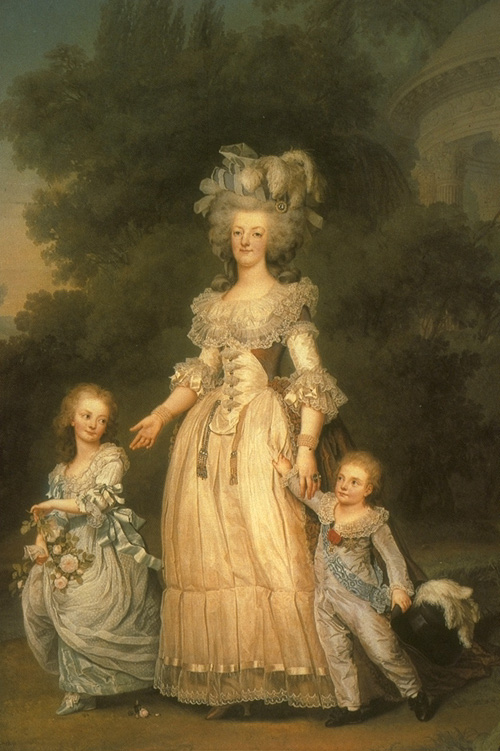 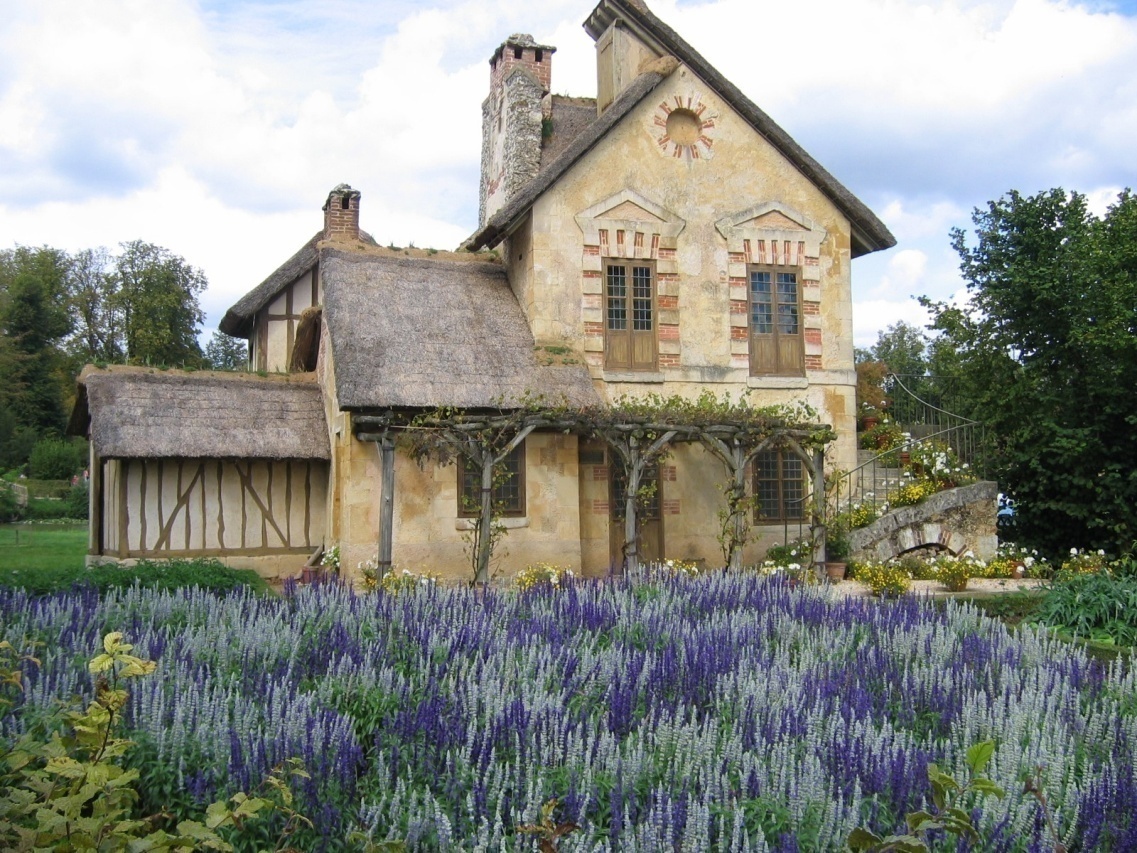 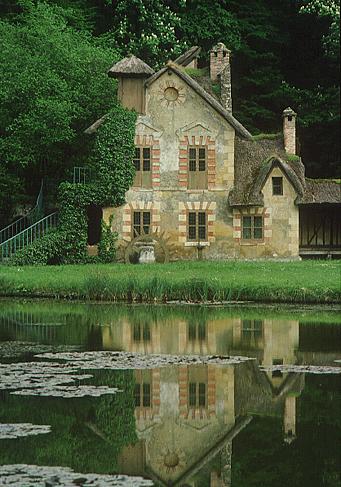 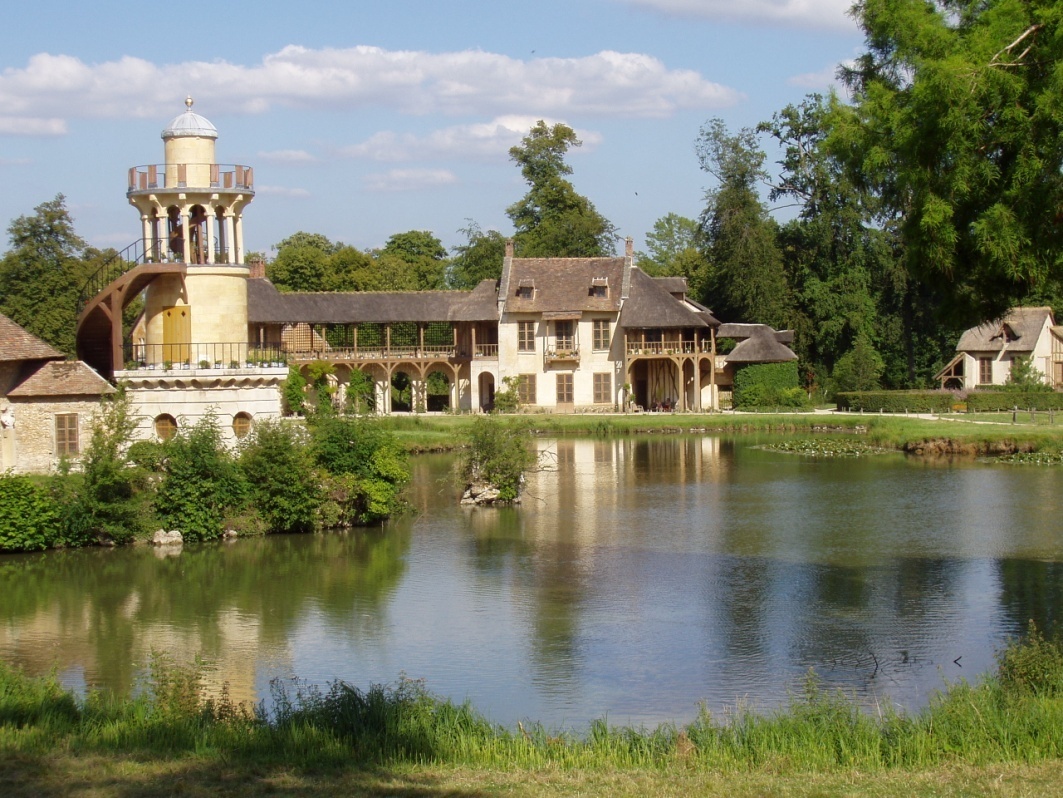 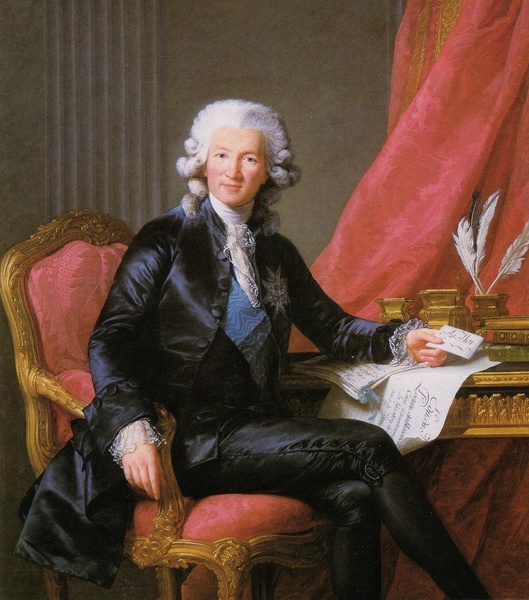 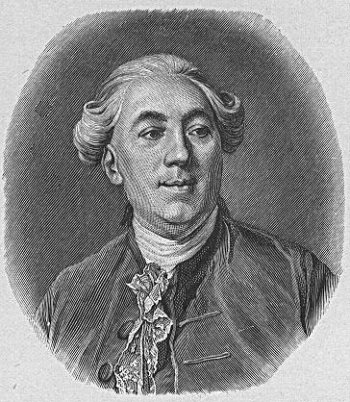 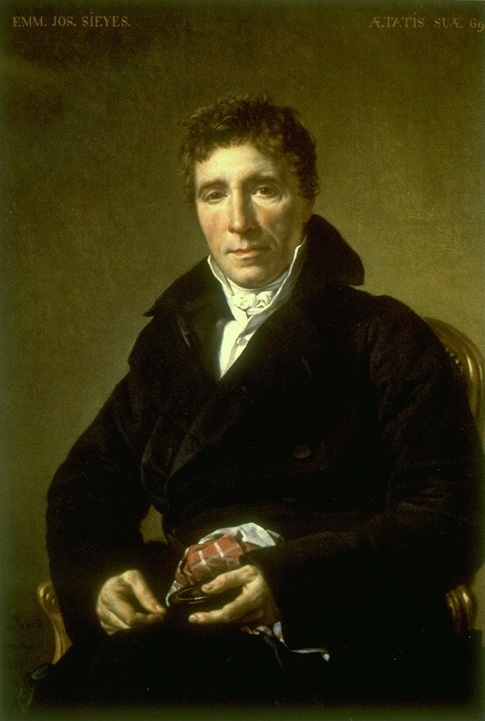 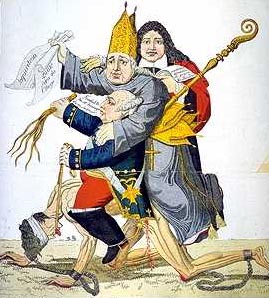 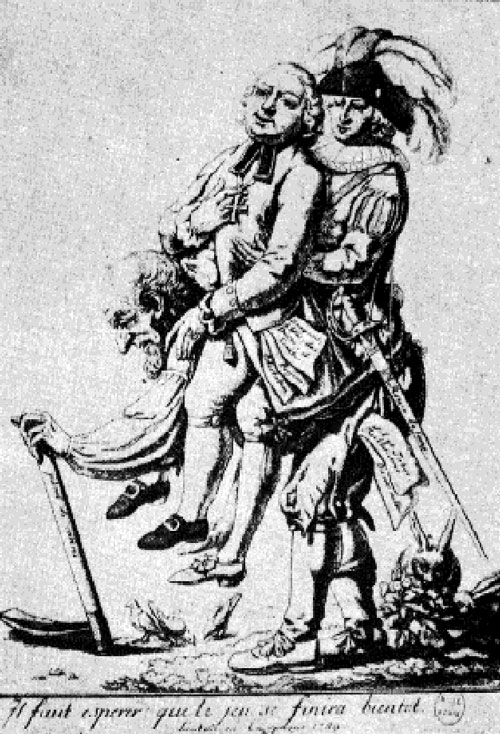 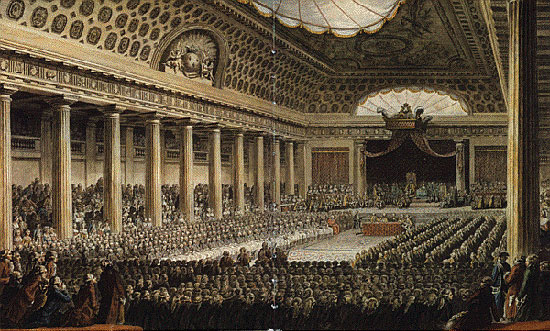 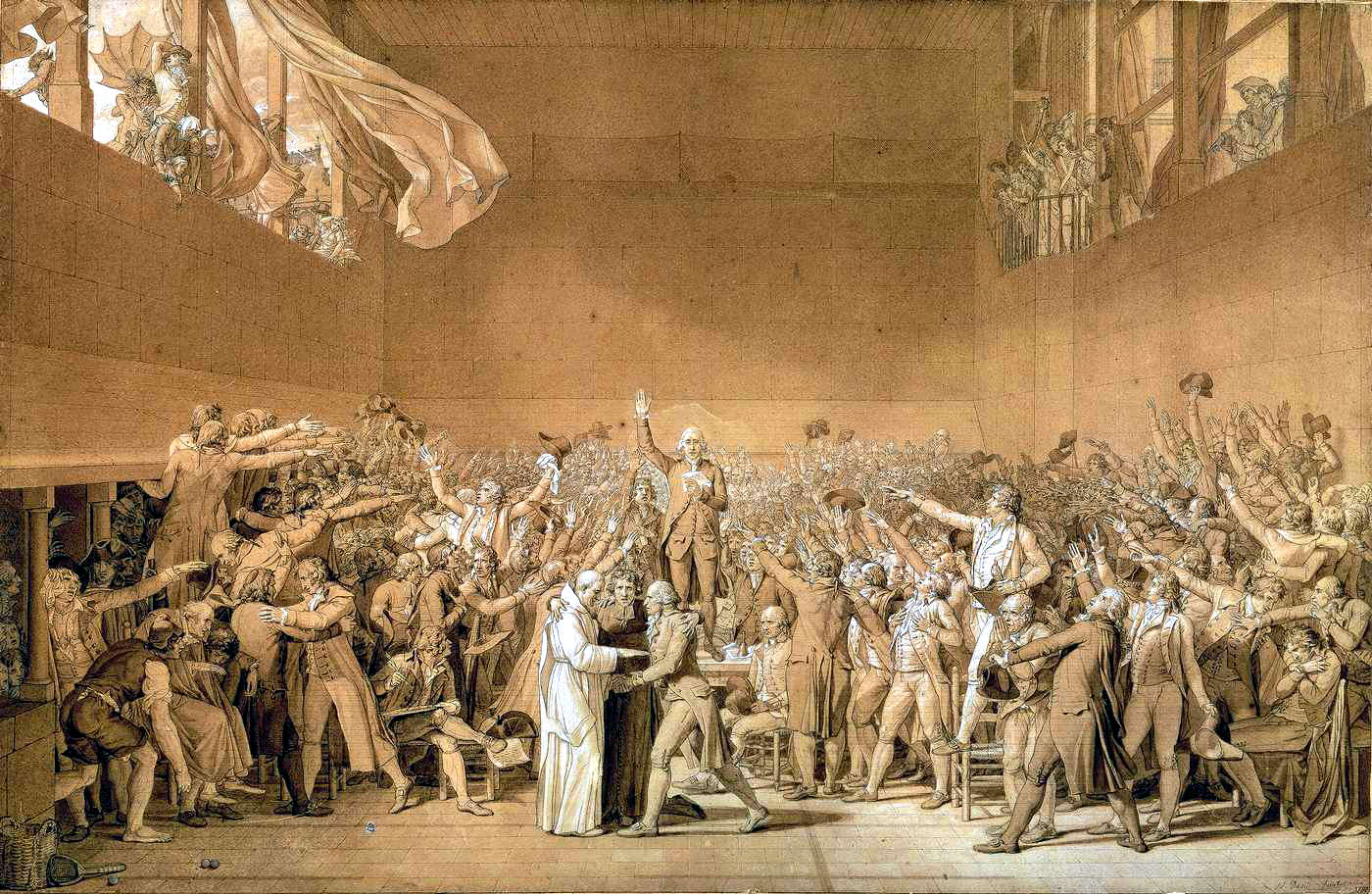 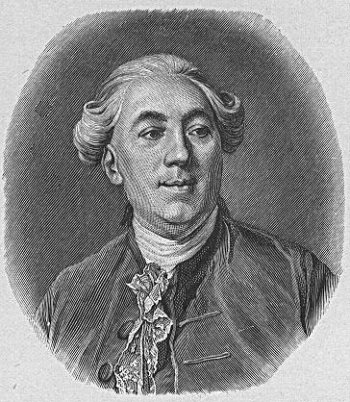 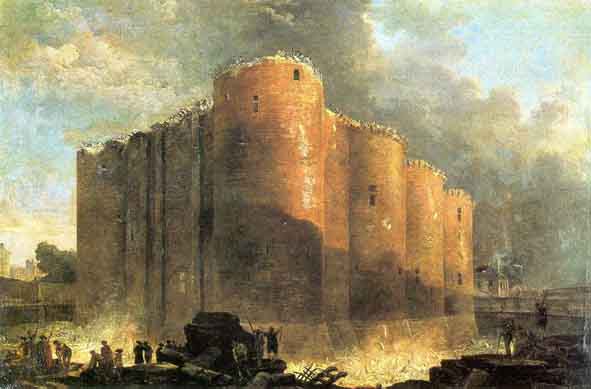 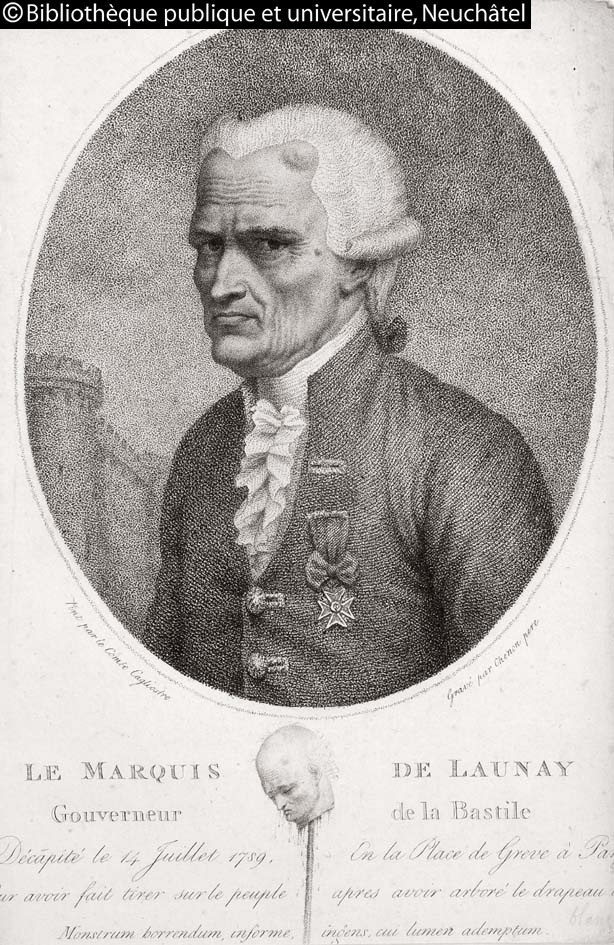 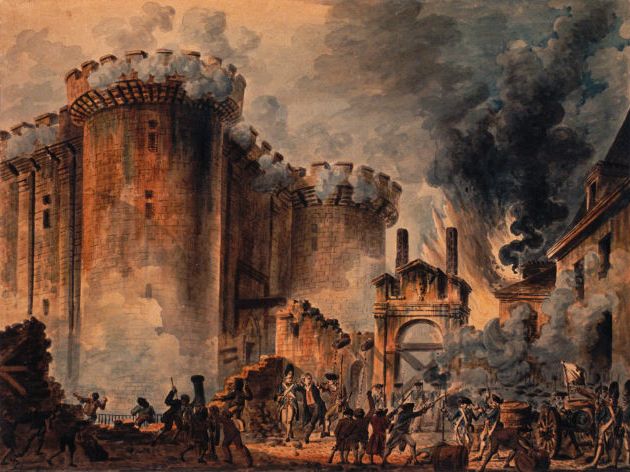 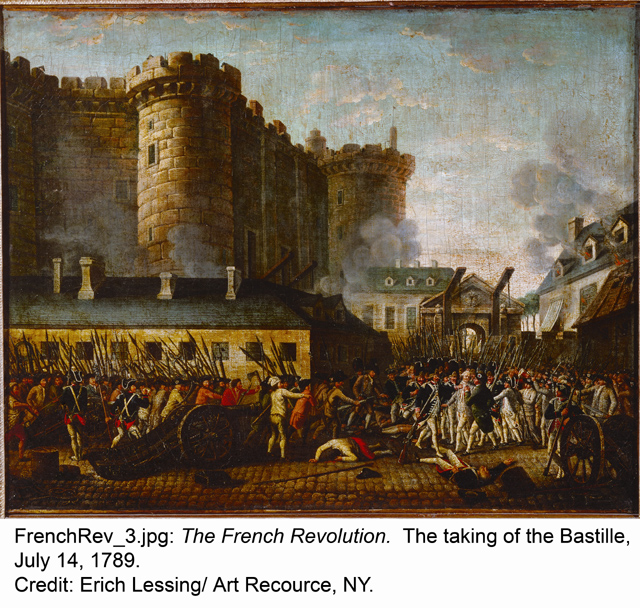 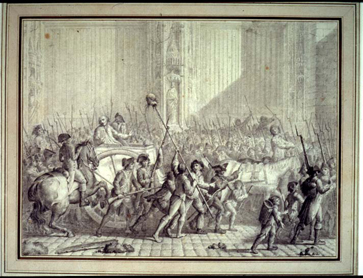 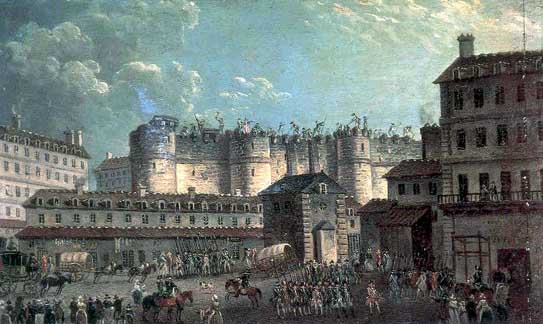 Some causes of the French Revolution:
Massive national debt (party due to France’s involvement in the American Revolution)
Unequal and corrupt system of taxation
Bad economy
Resentment of noble privilege
Resentment of seigneurialism (essentially, feudalism)
Resentment of royal absolutism
Food shortages
Disrespect of the Third Estate by the King and the other two Estates
Mobilization of Royal troops to quell mounting public demonstrations
The Enlightenment
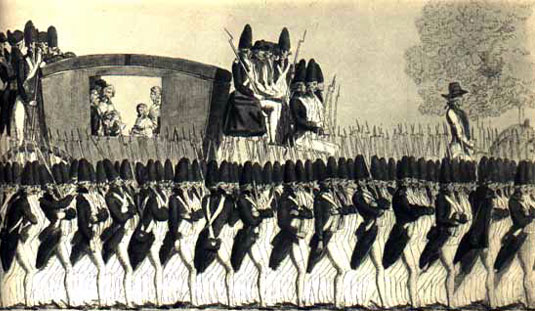 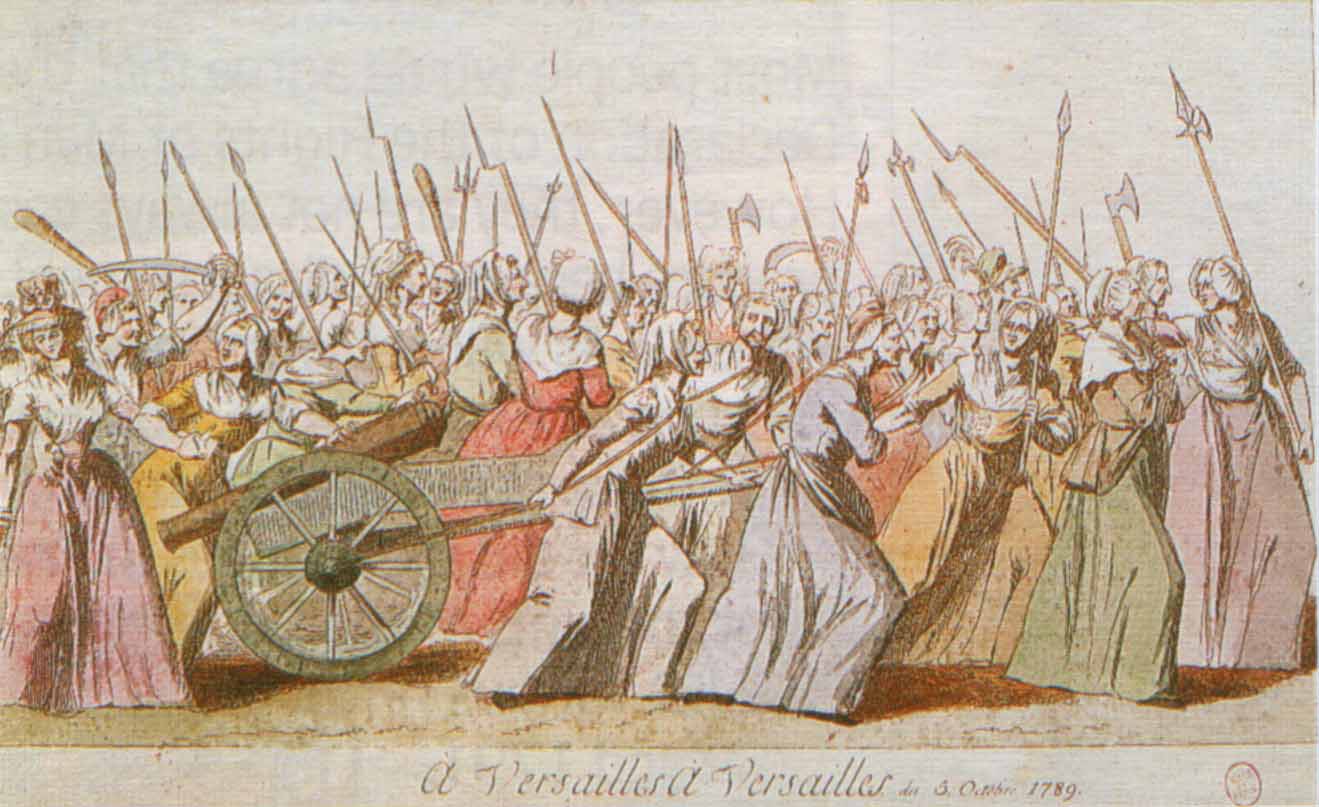 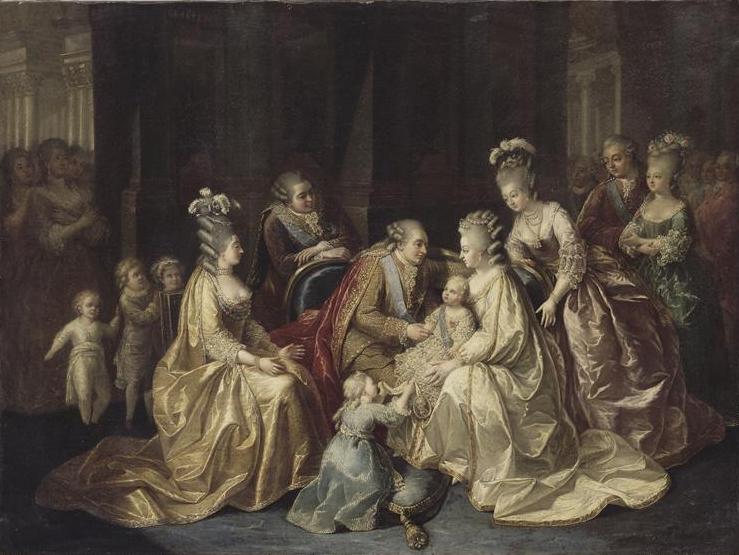 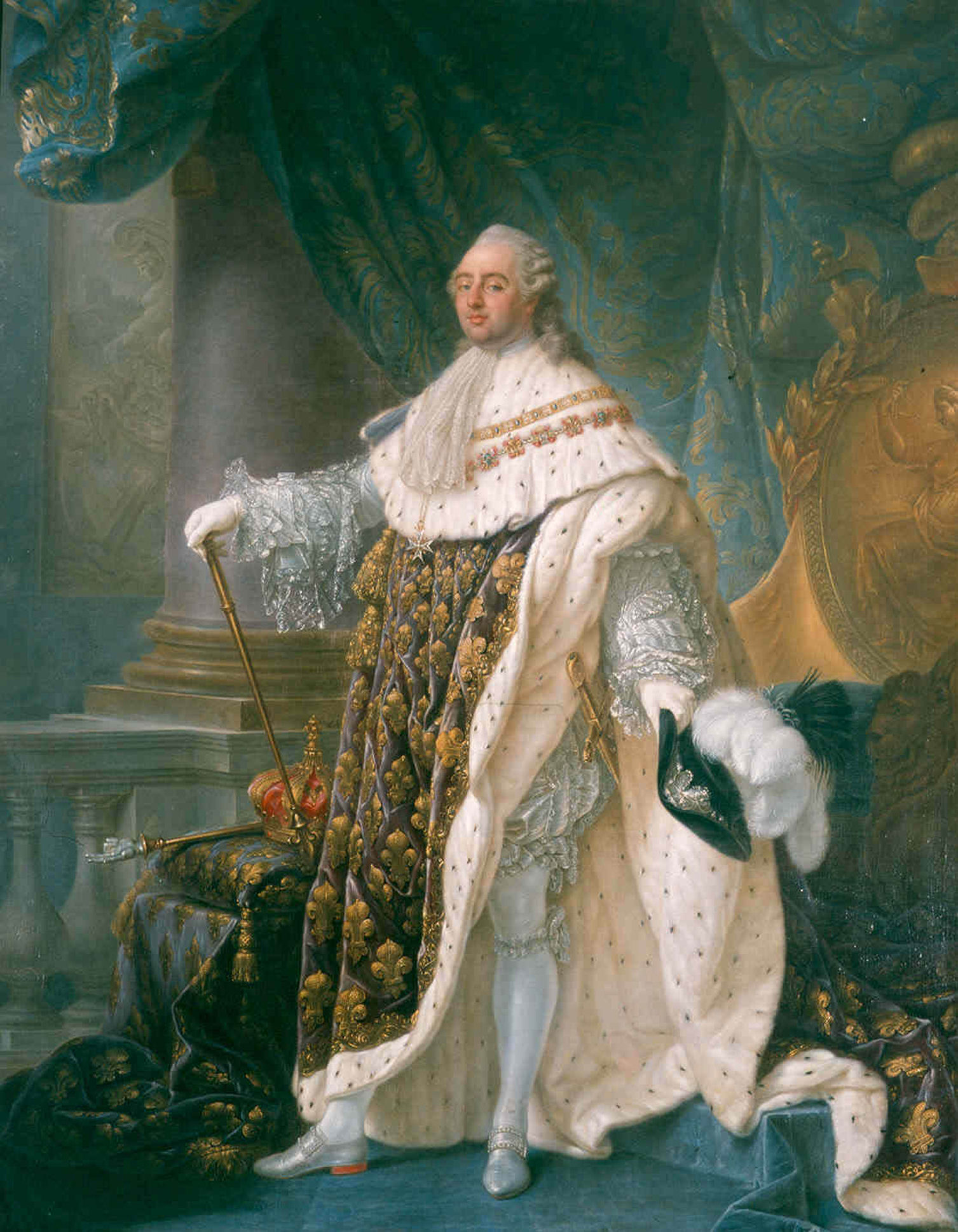 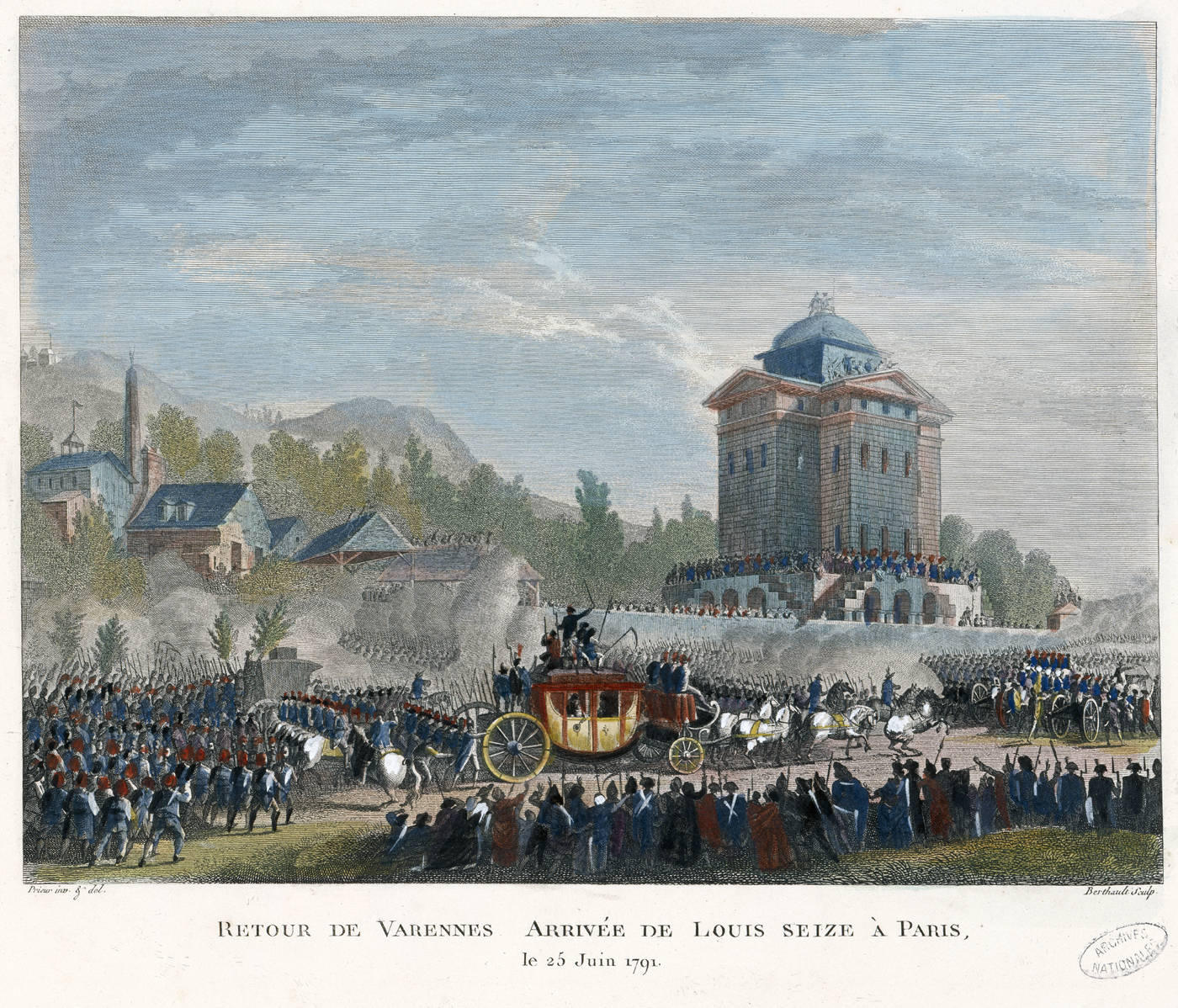 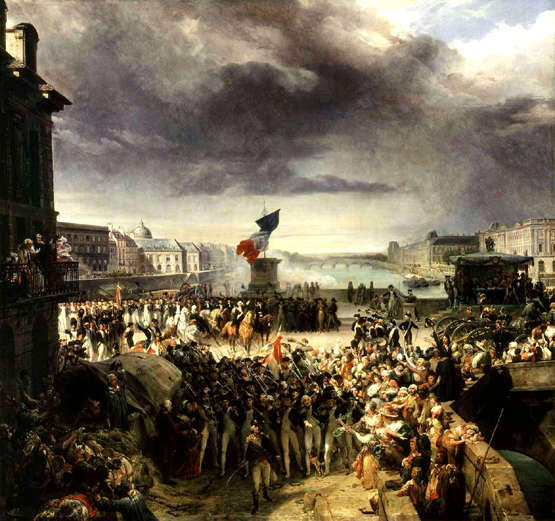 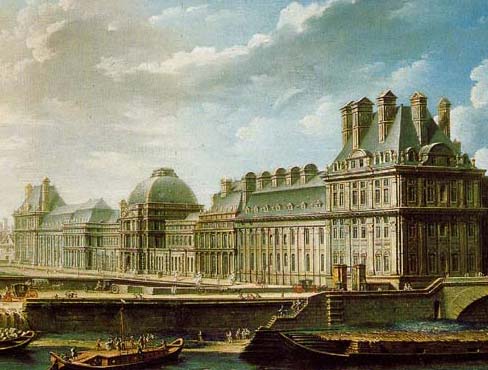 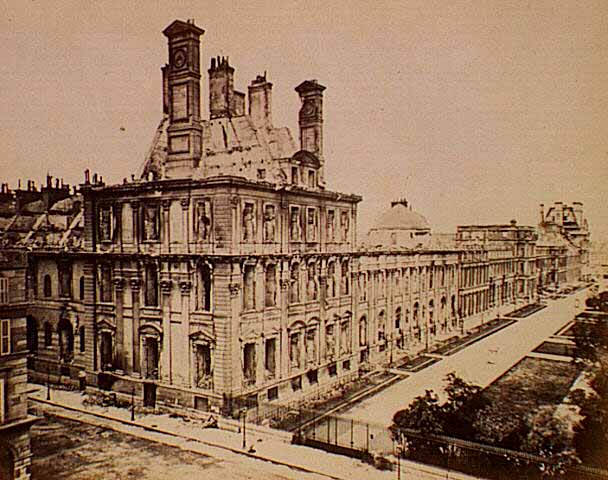 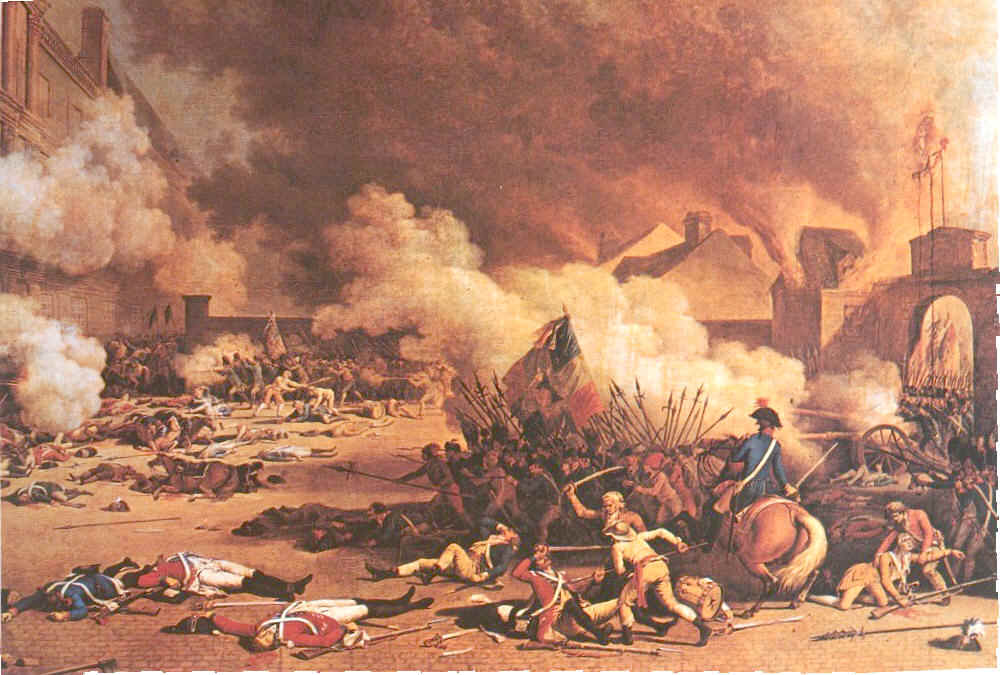 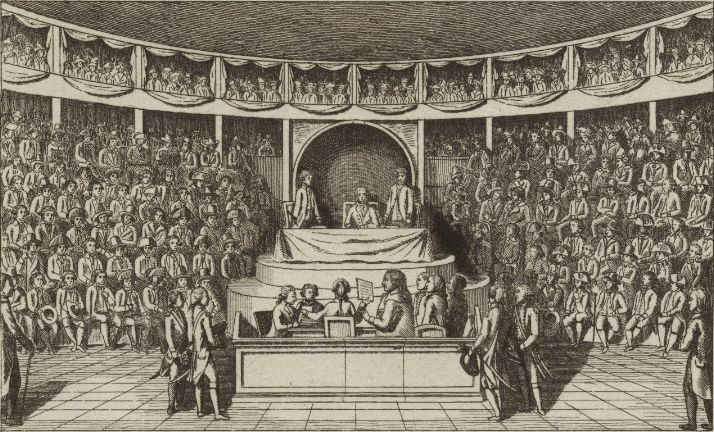 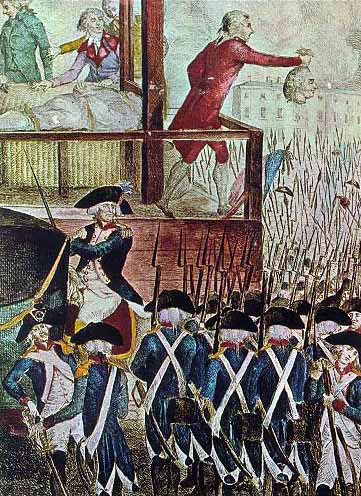 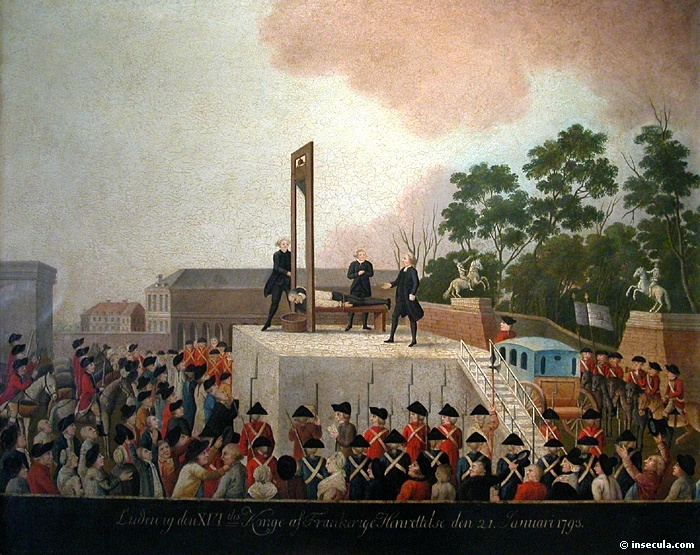 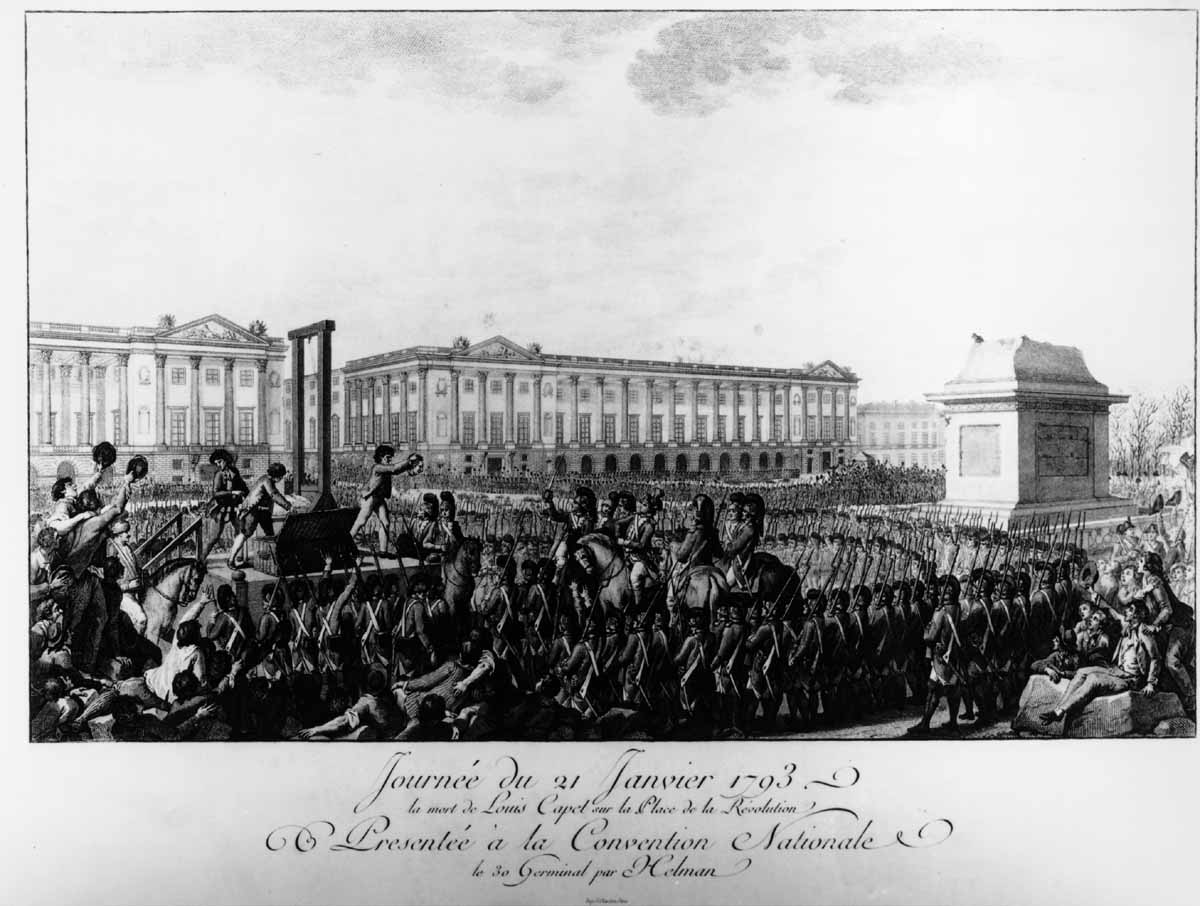 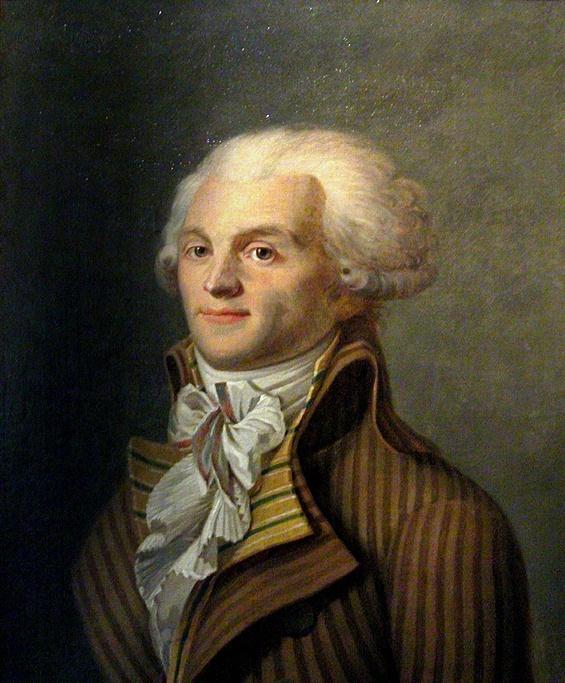 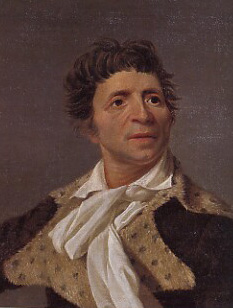 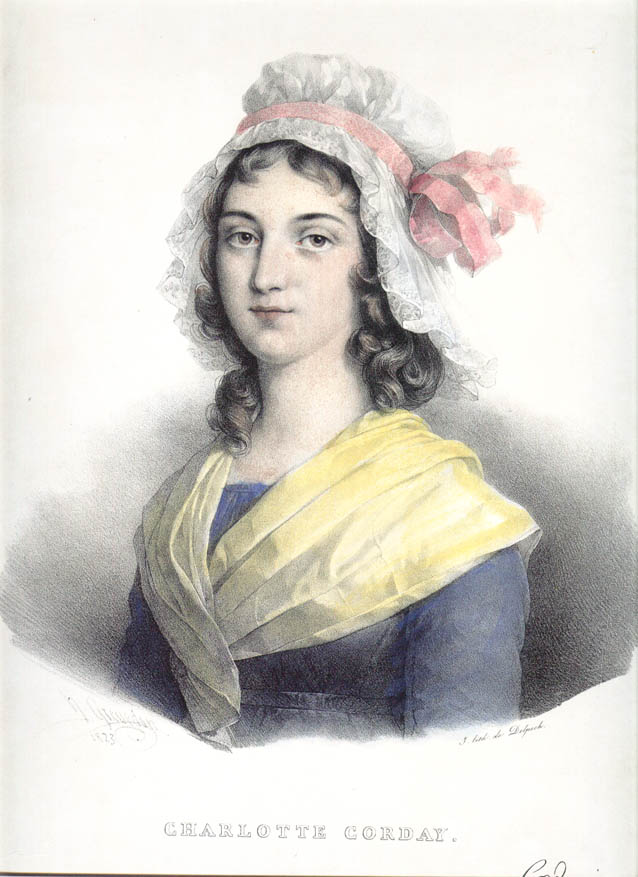 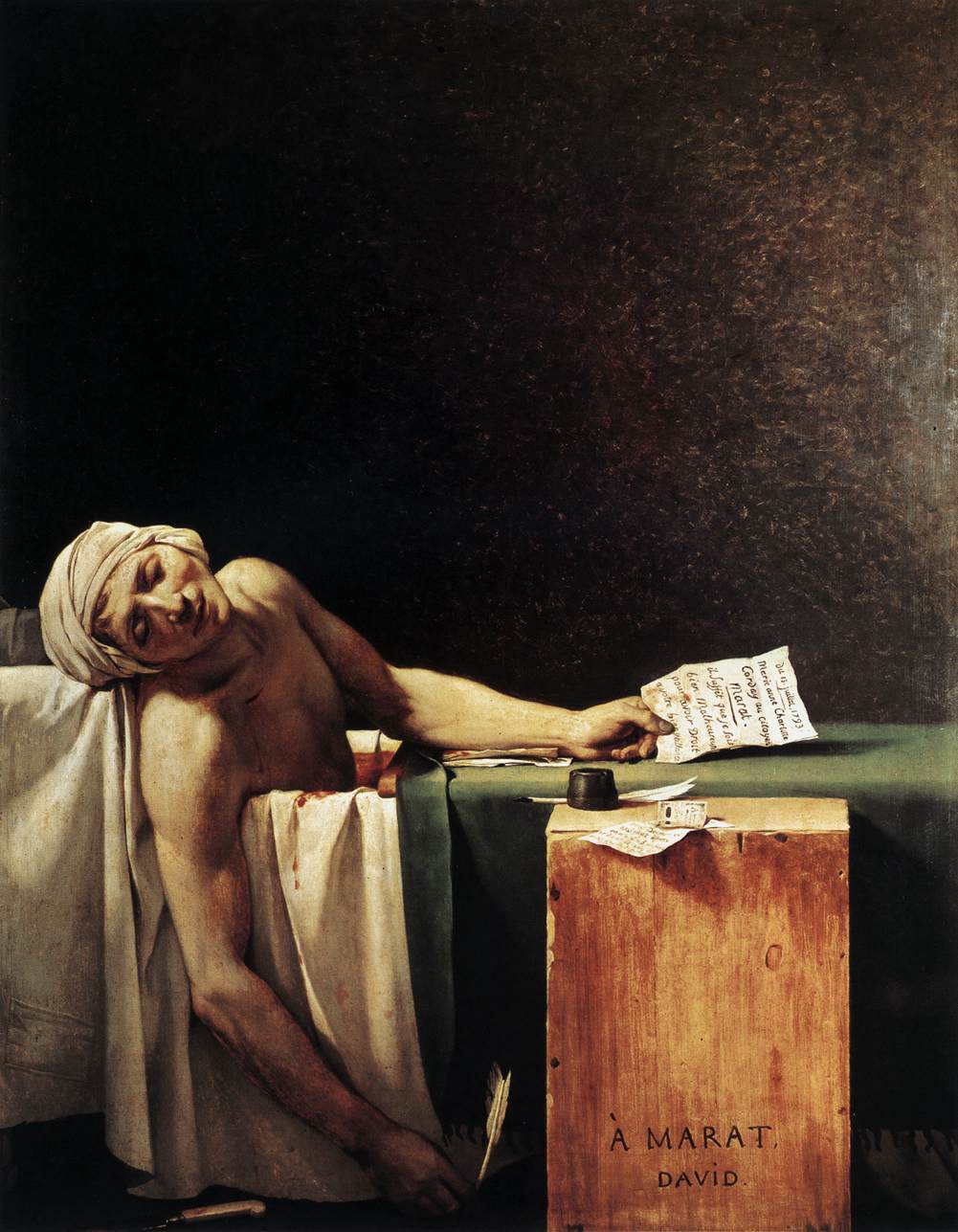 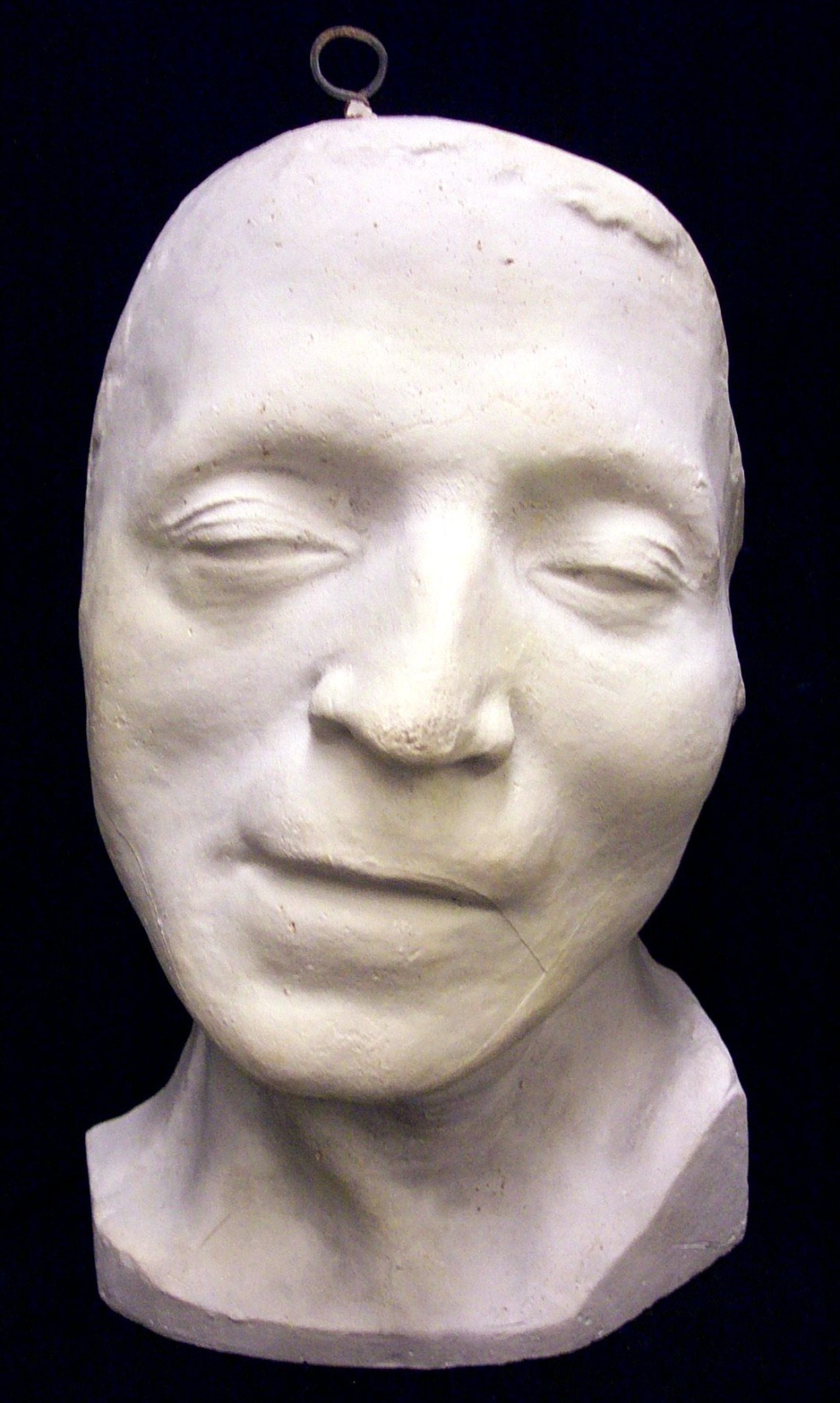 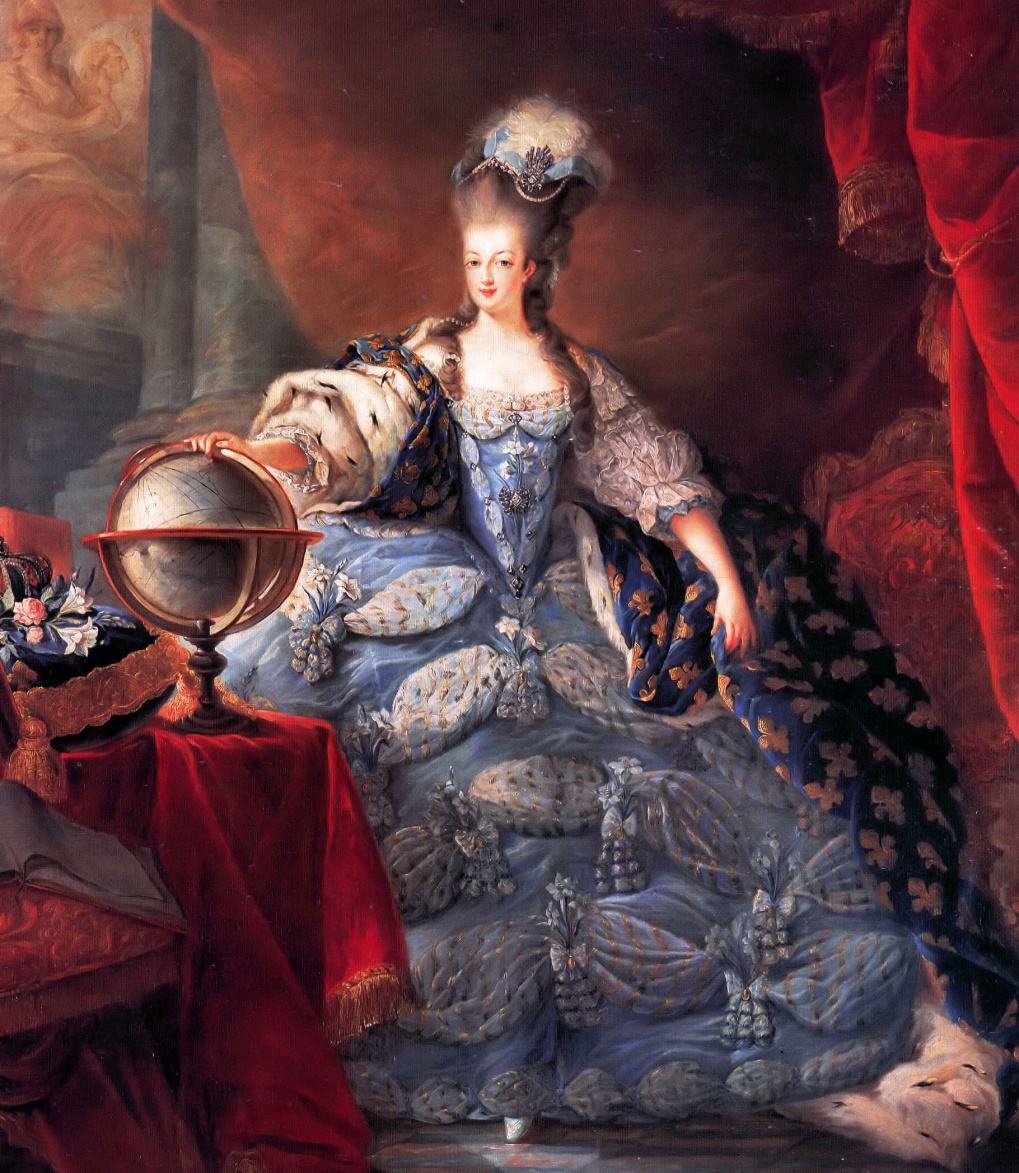 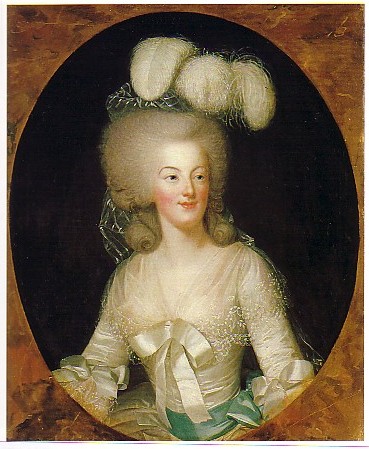 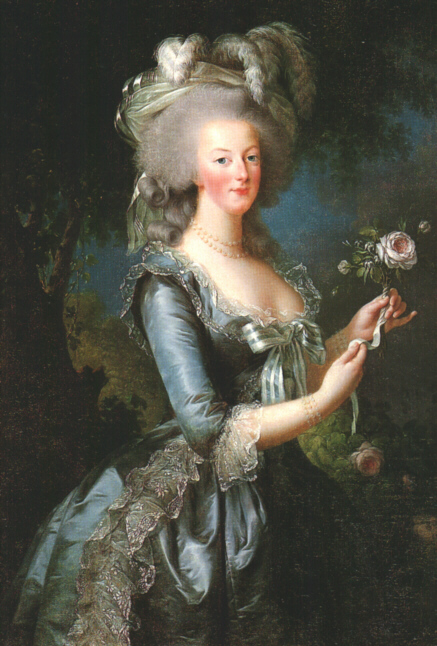 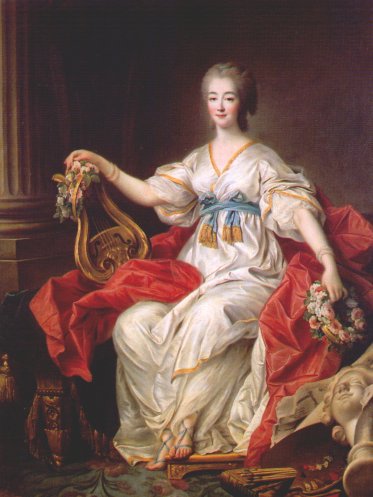 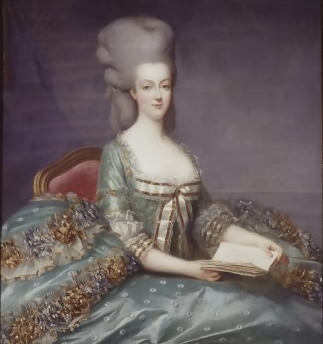 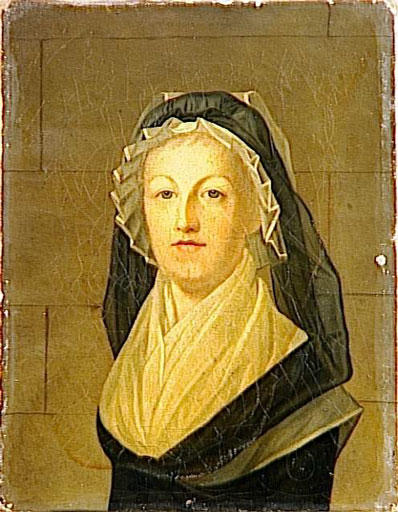 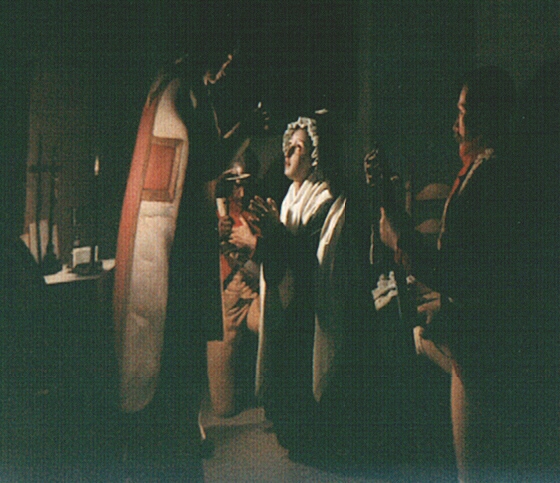 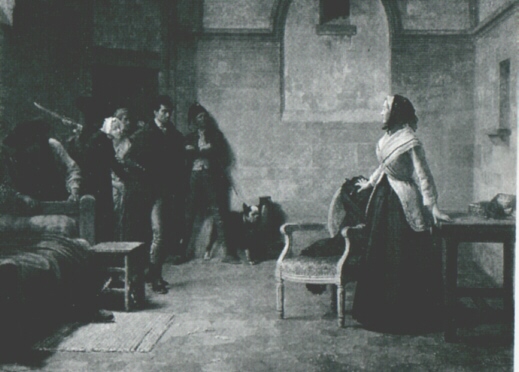 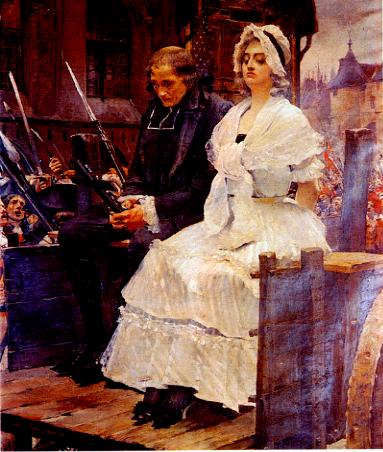 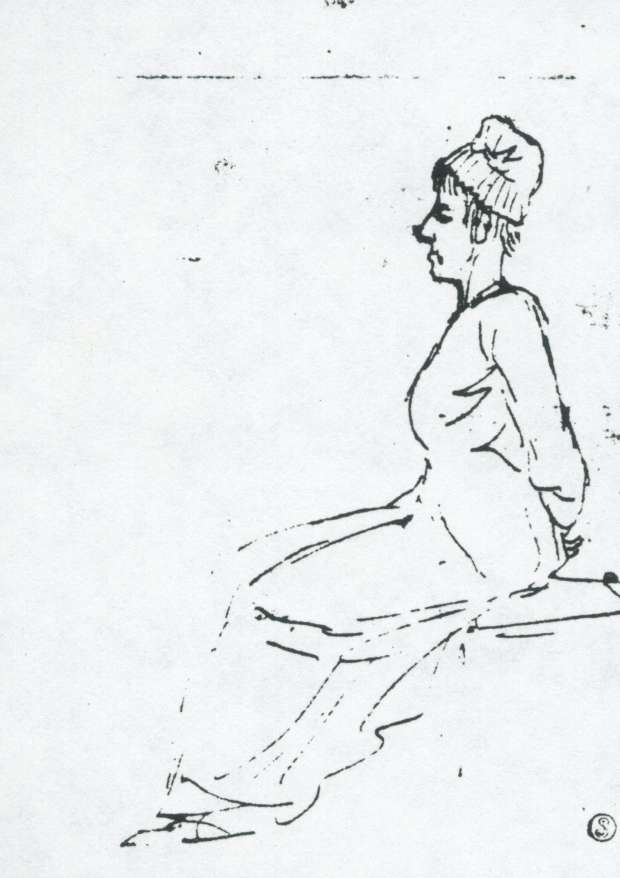 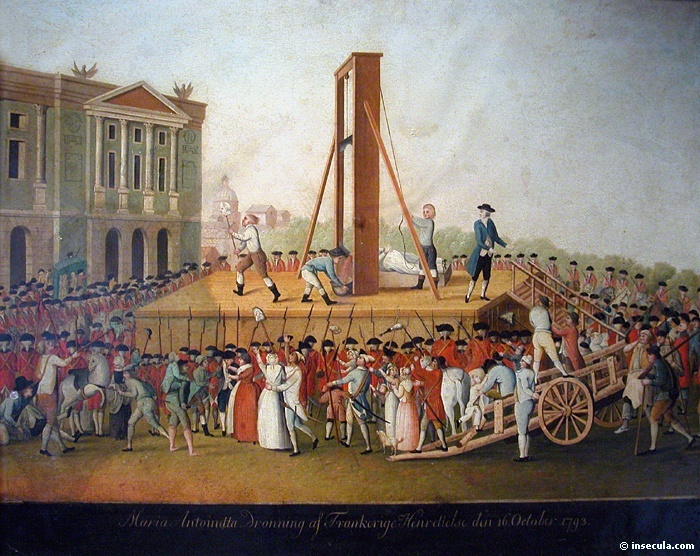 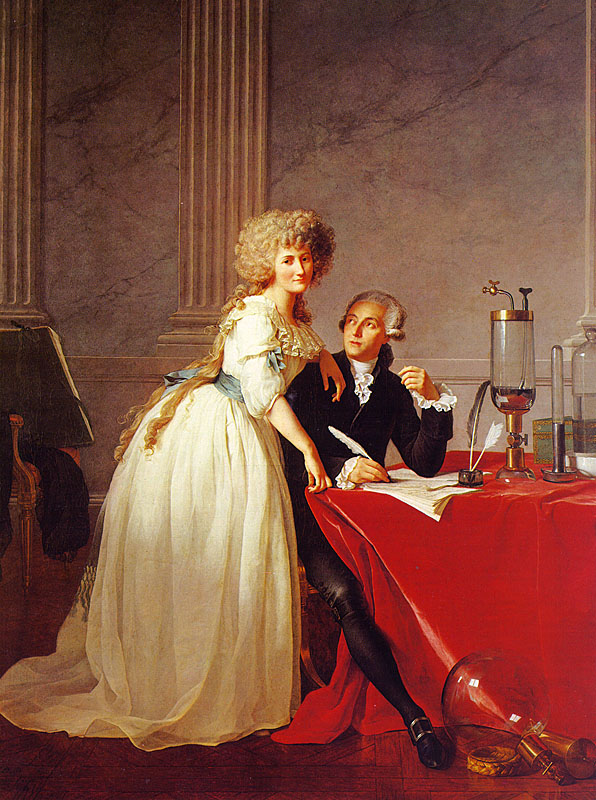 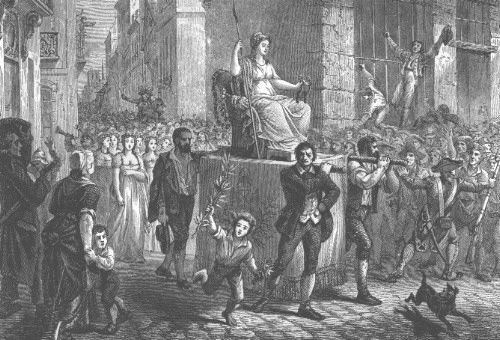 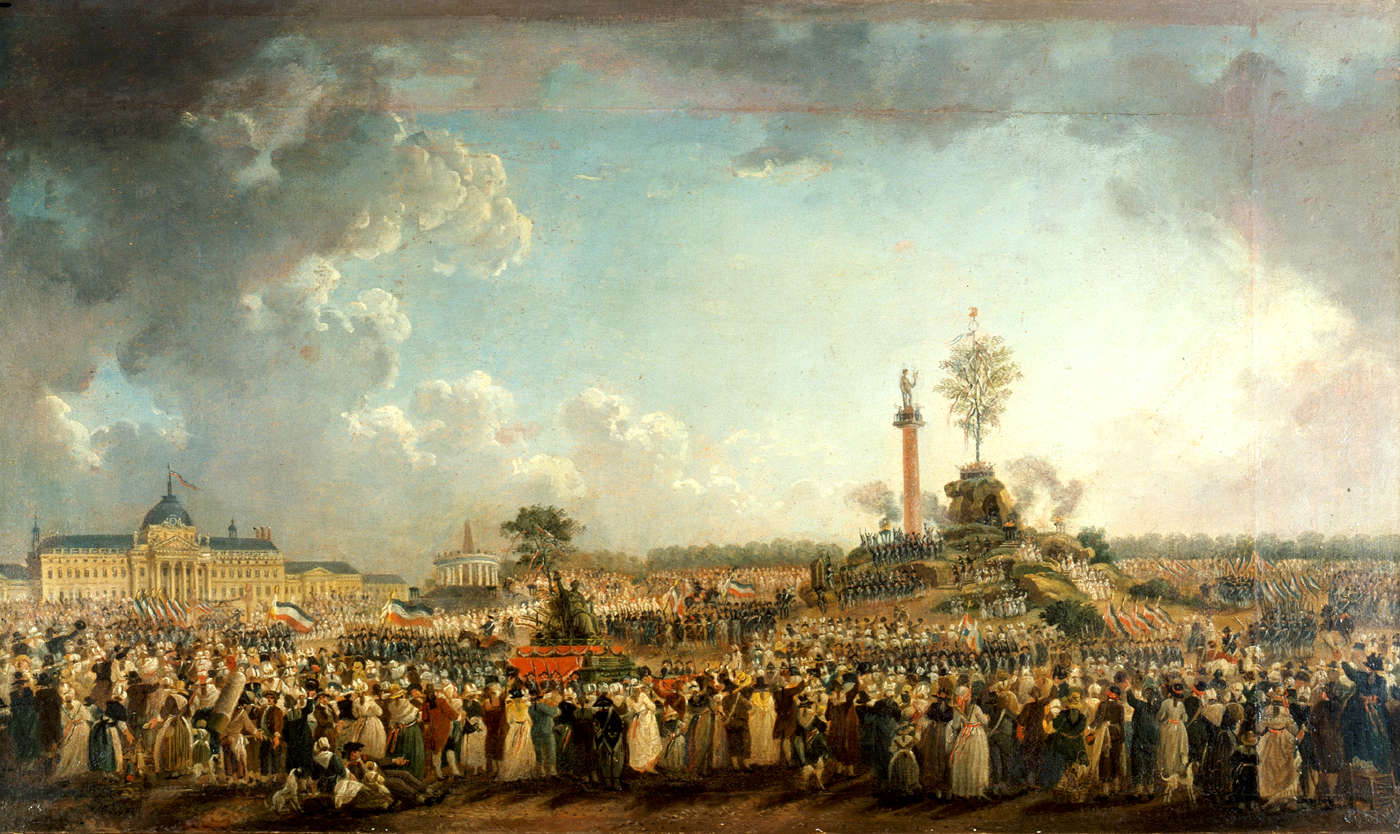 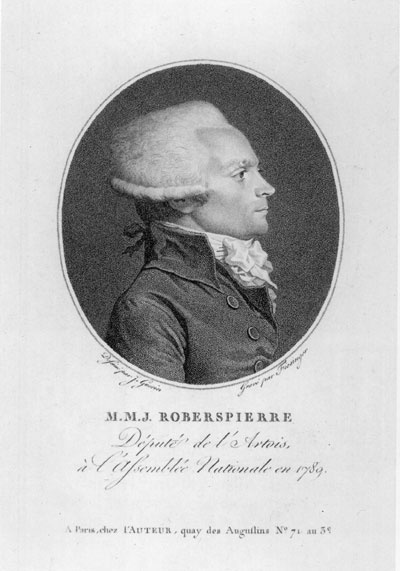 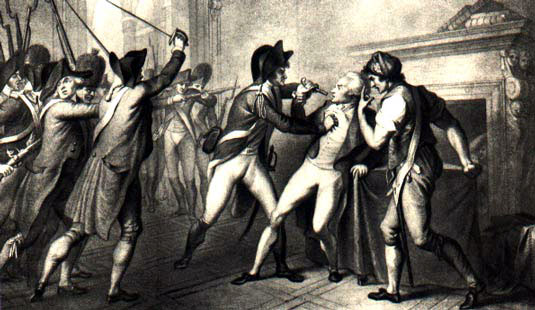 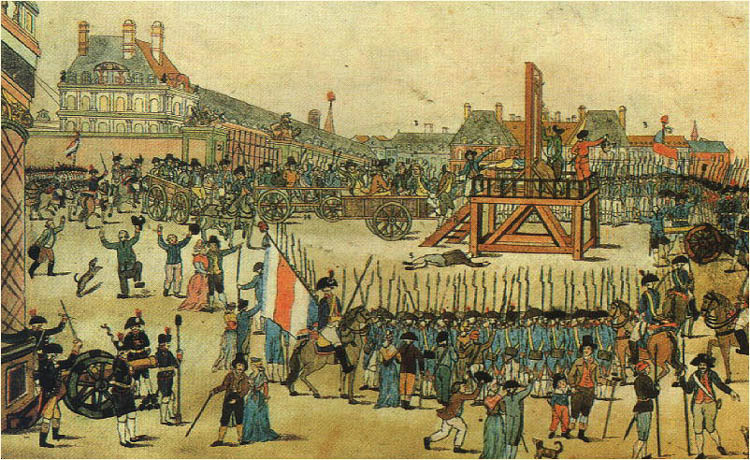 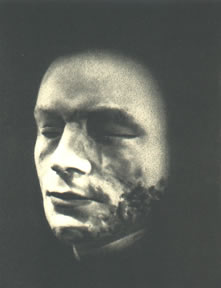 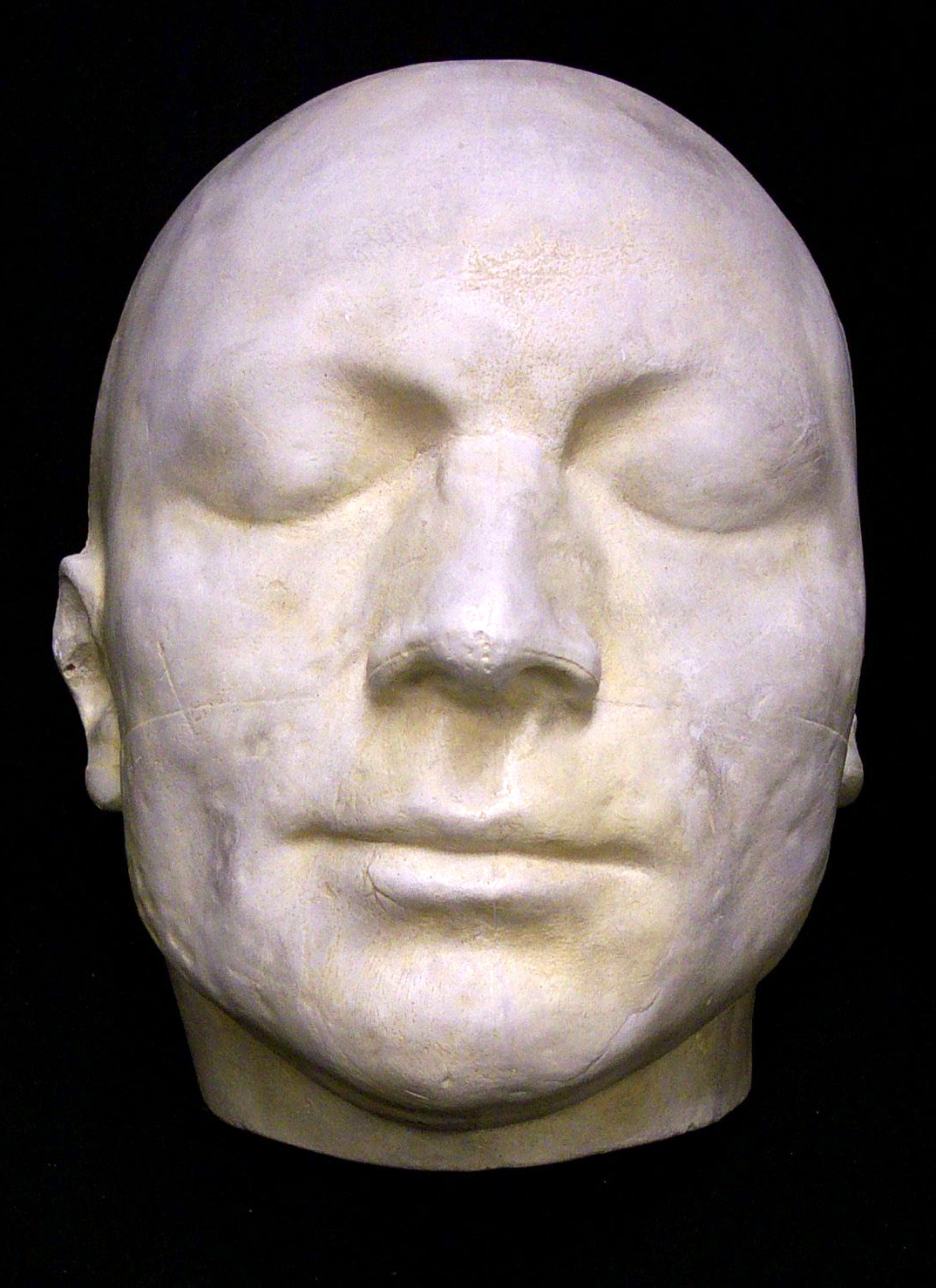 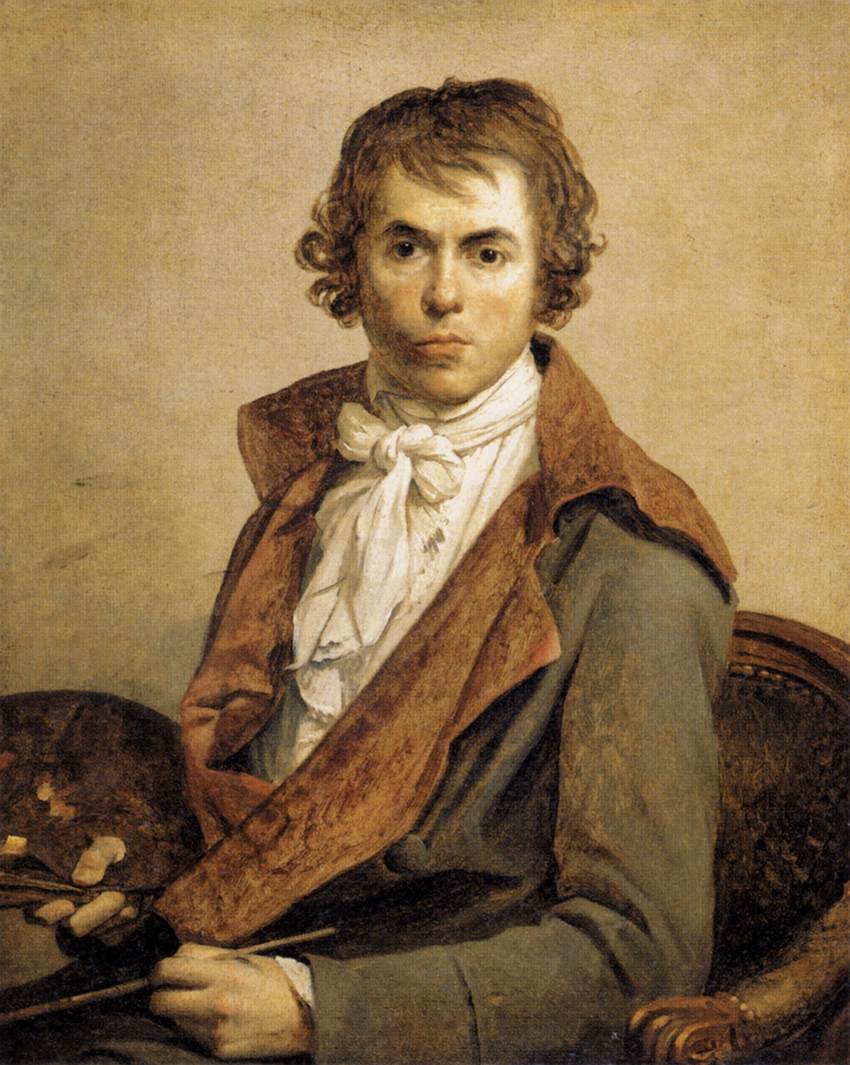 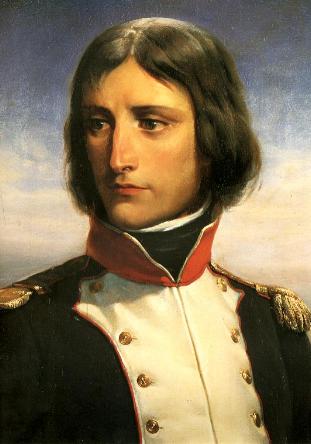 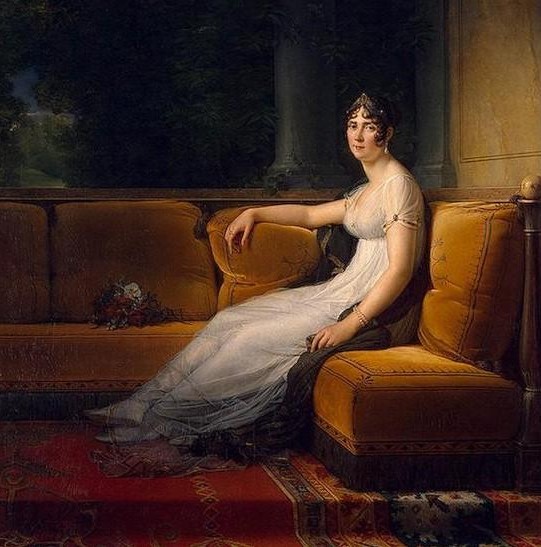 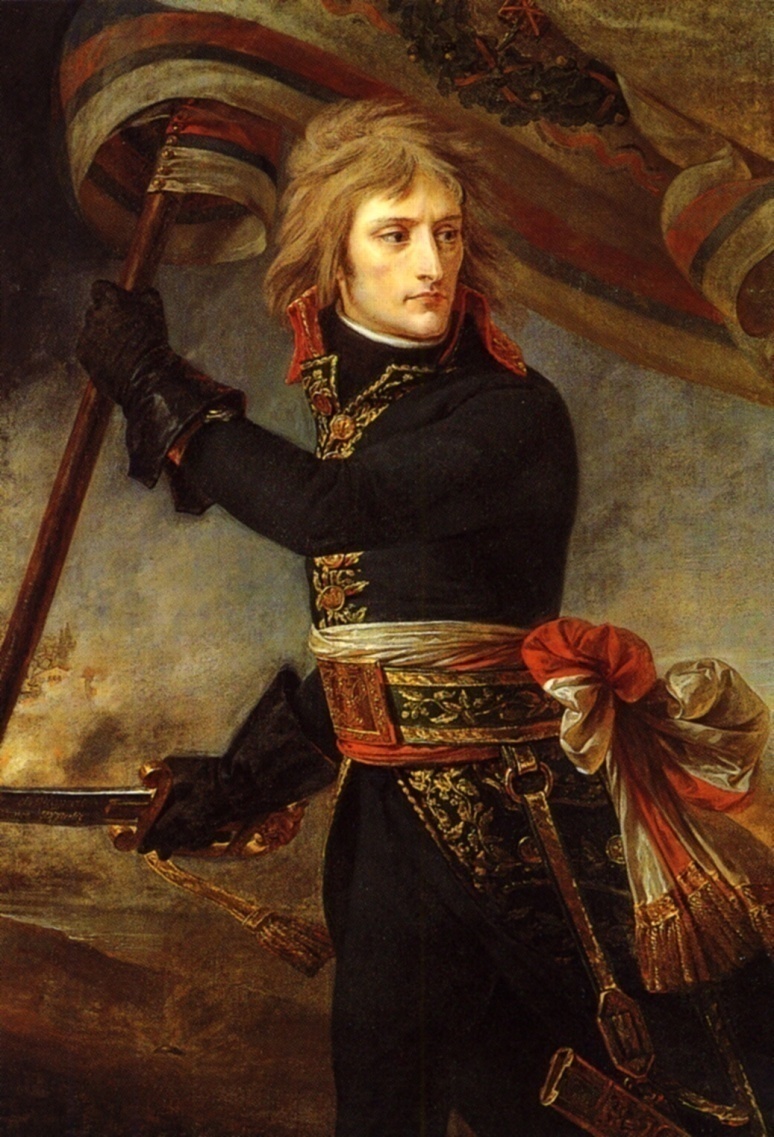 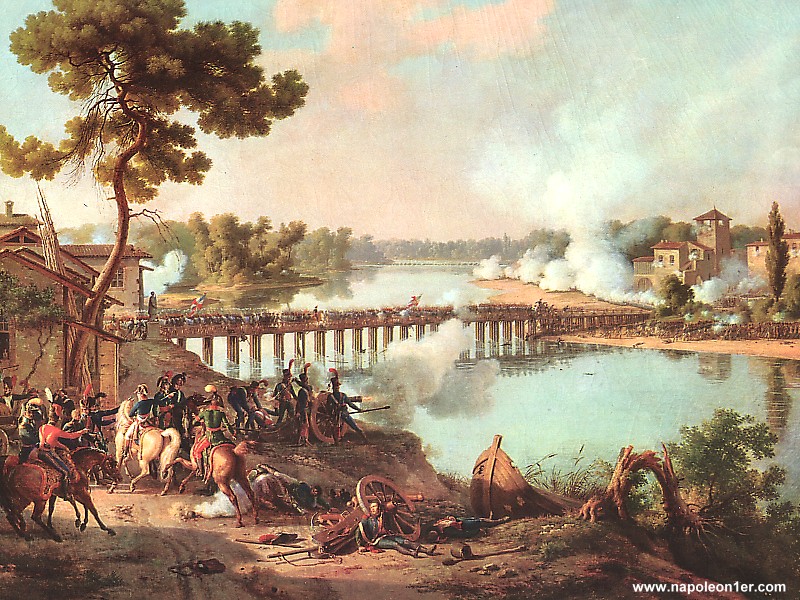 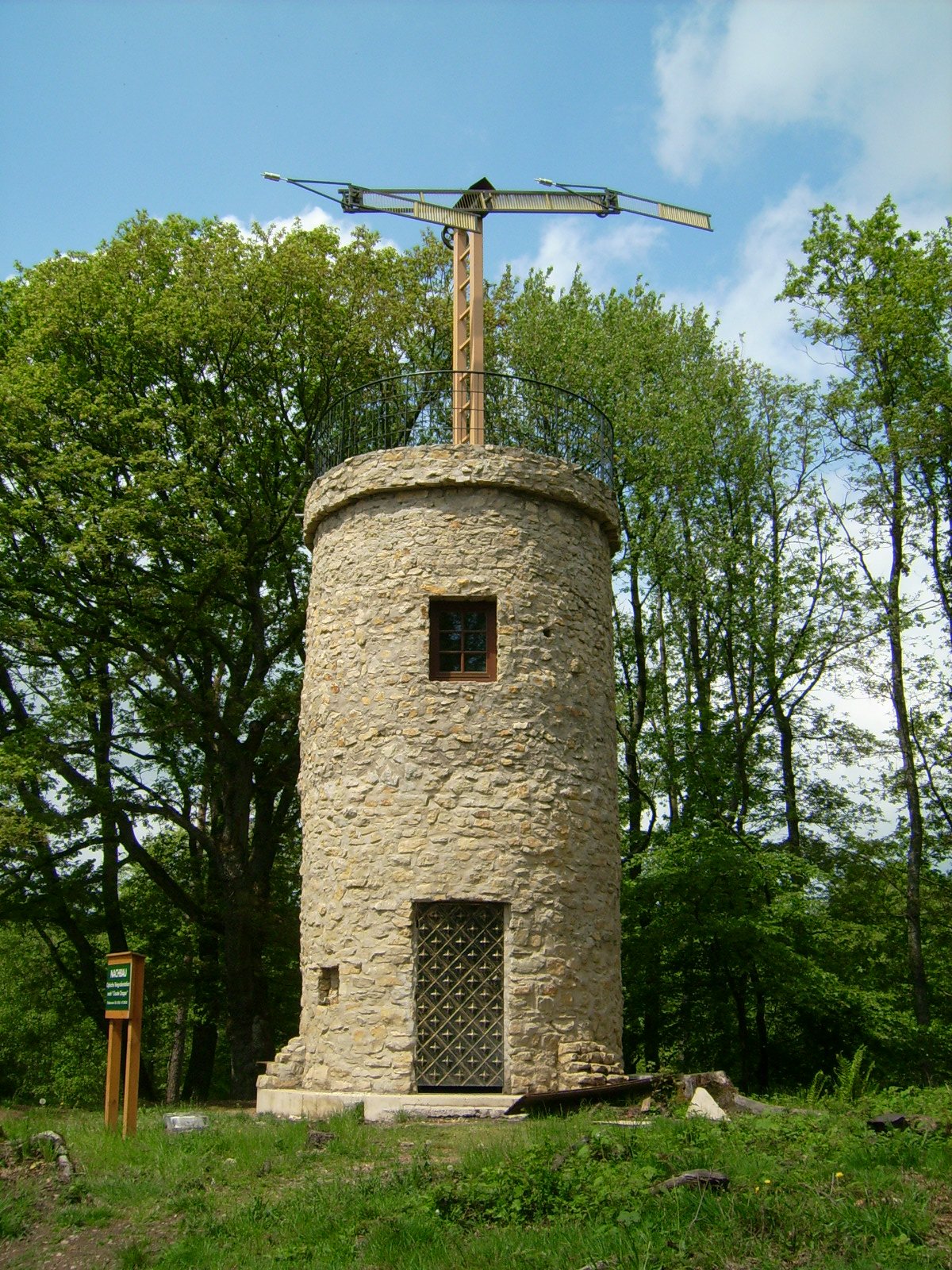 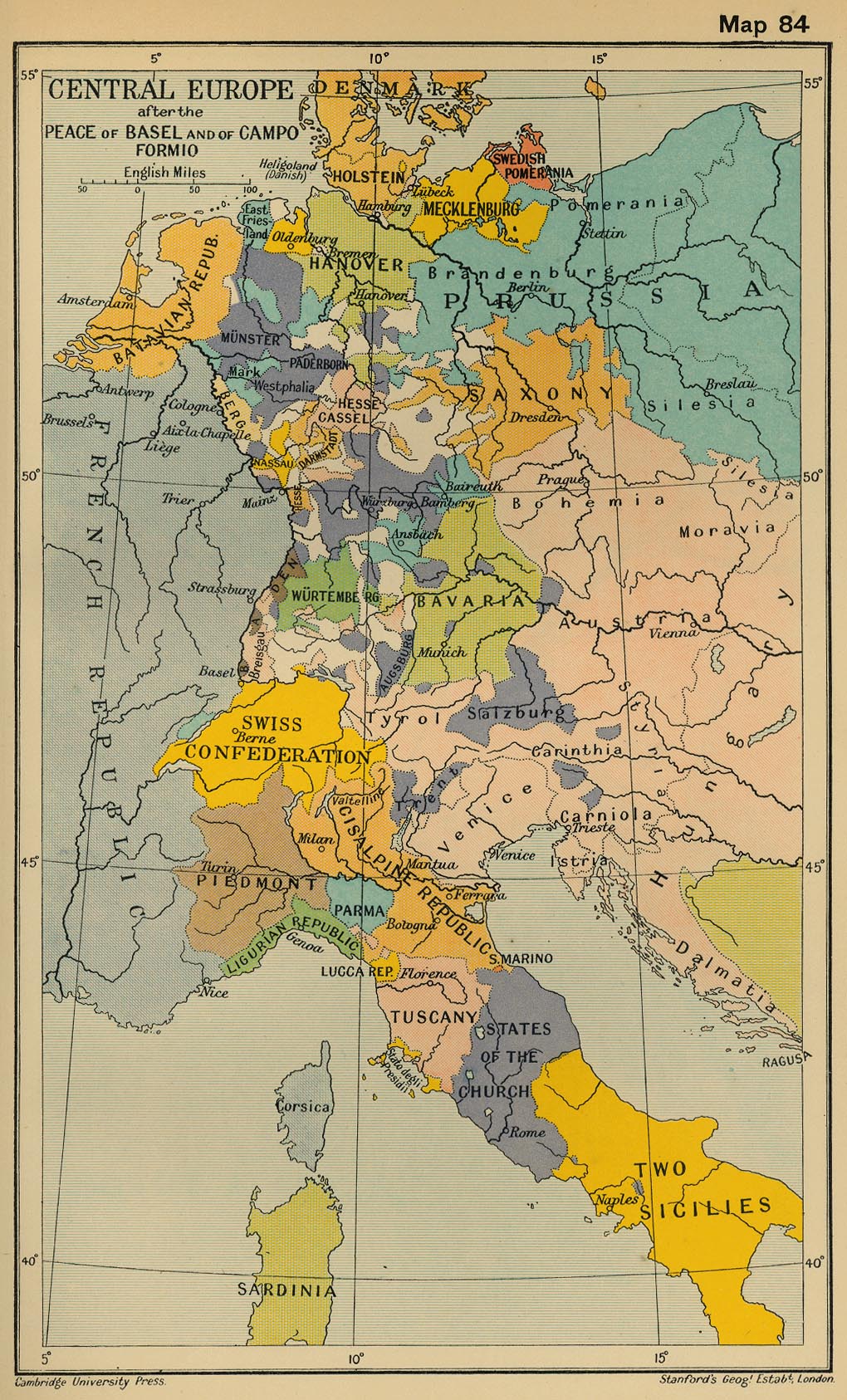 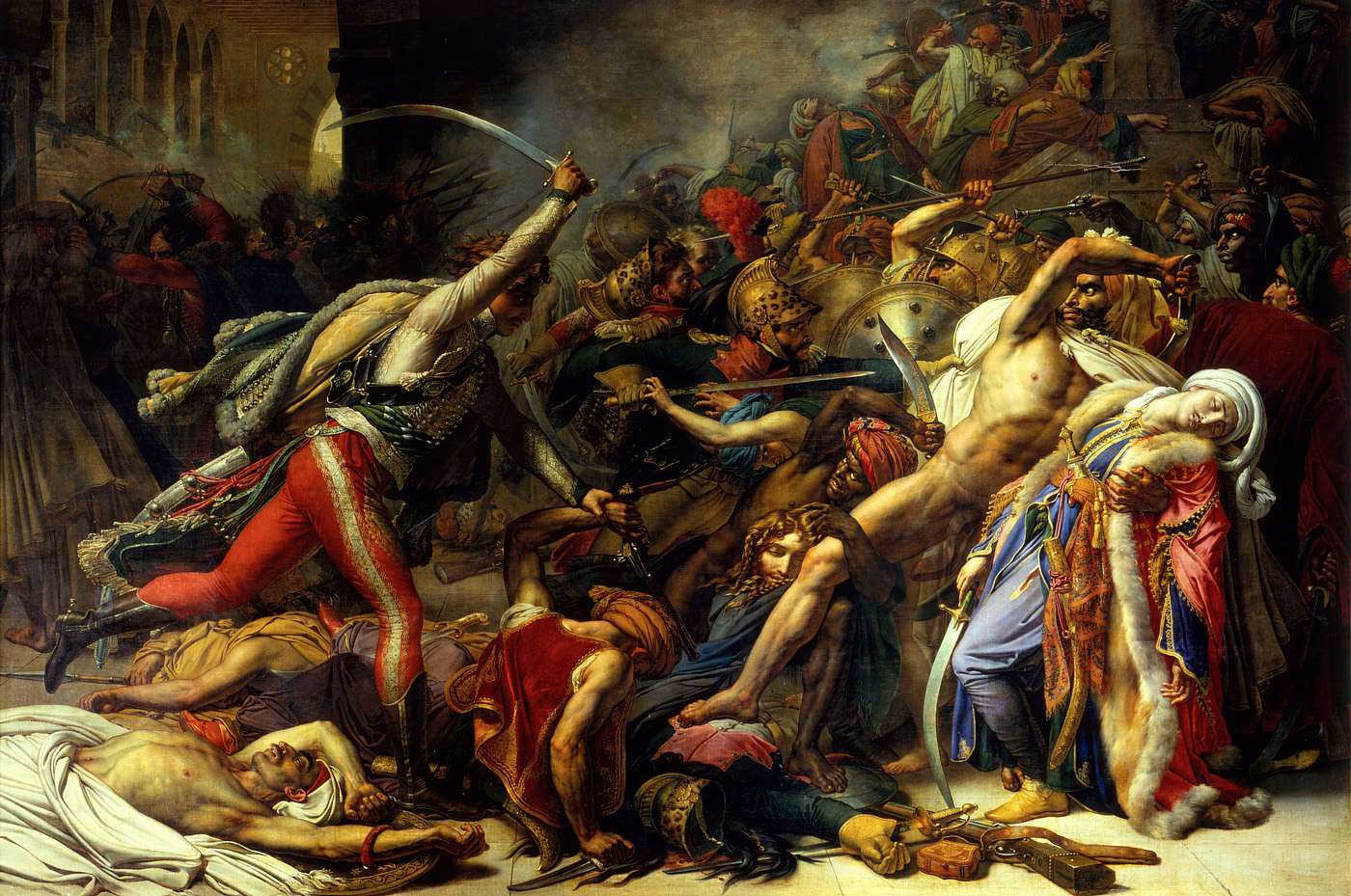 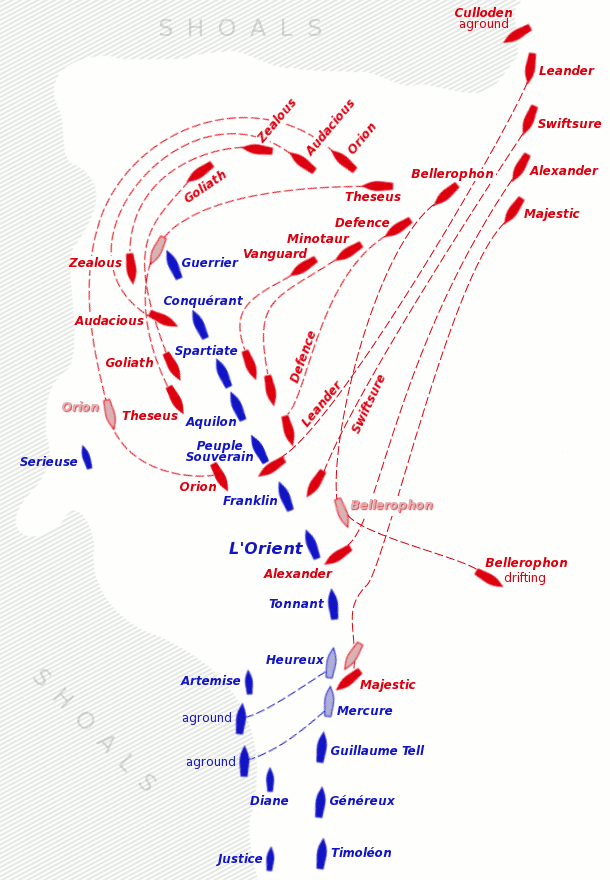 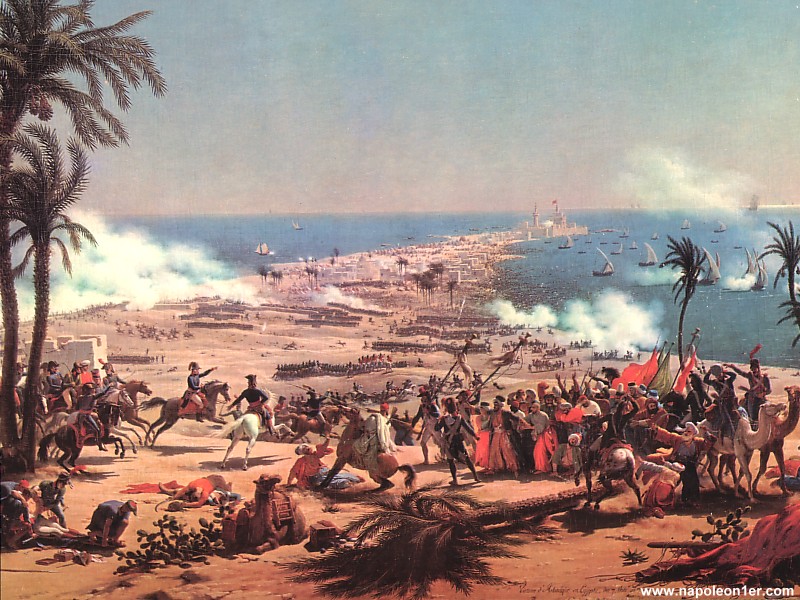 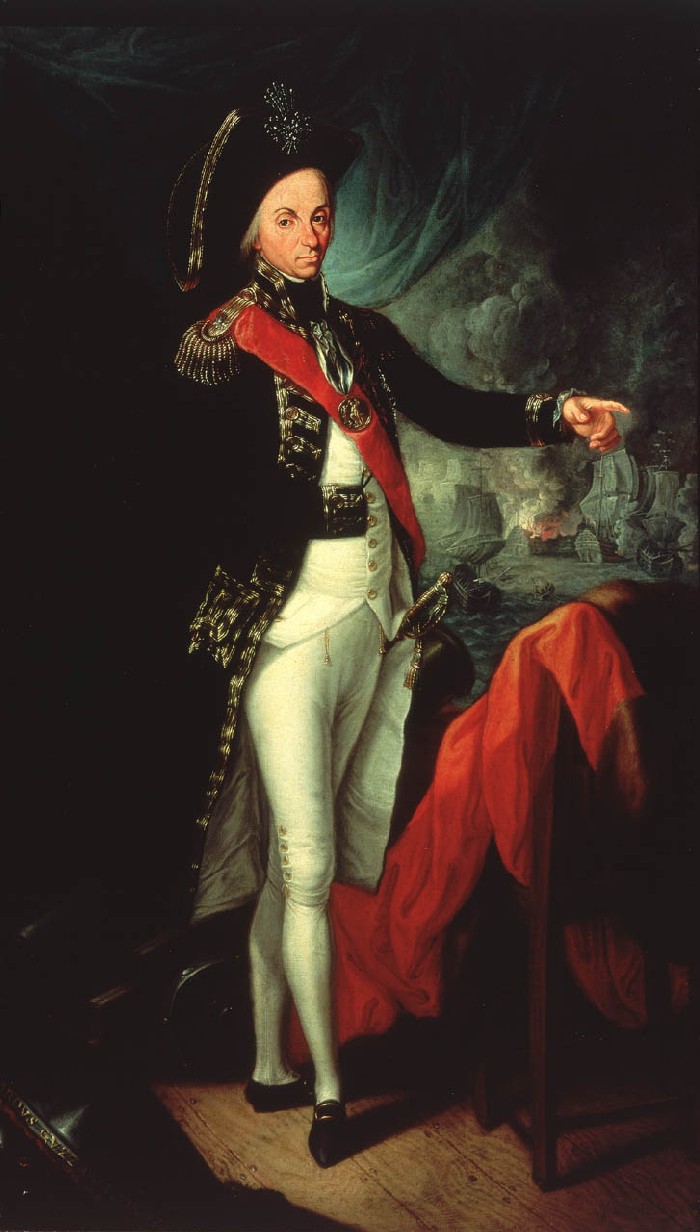 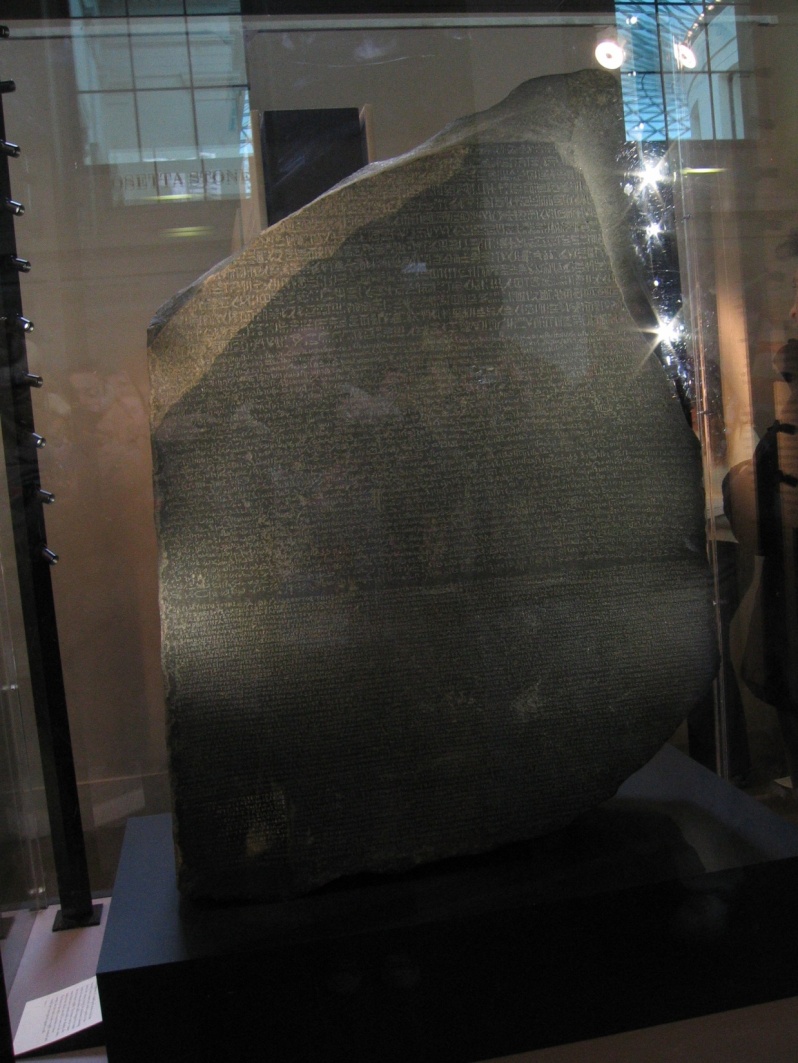 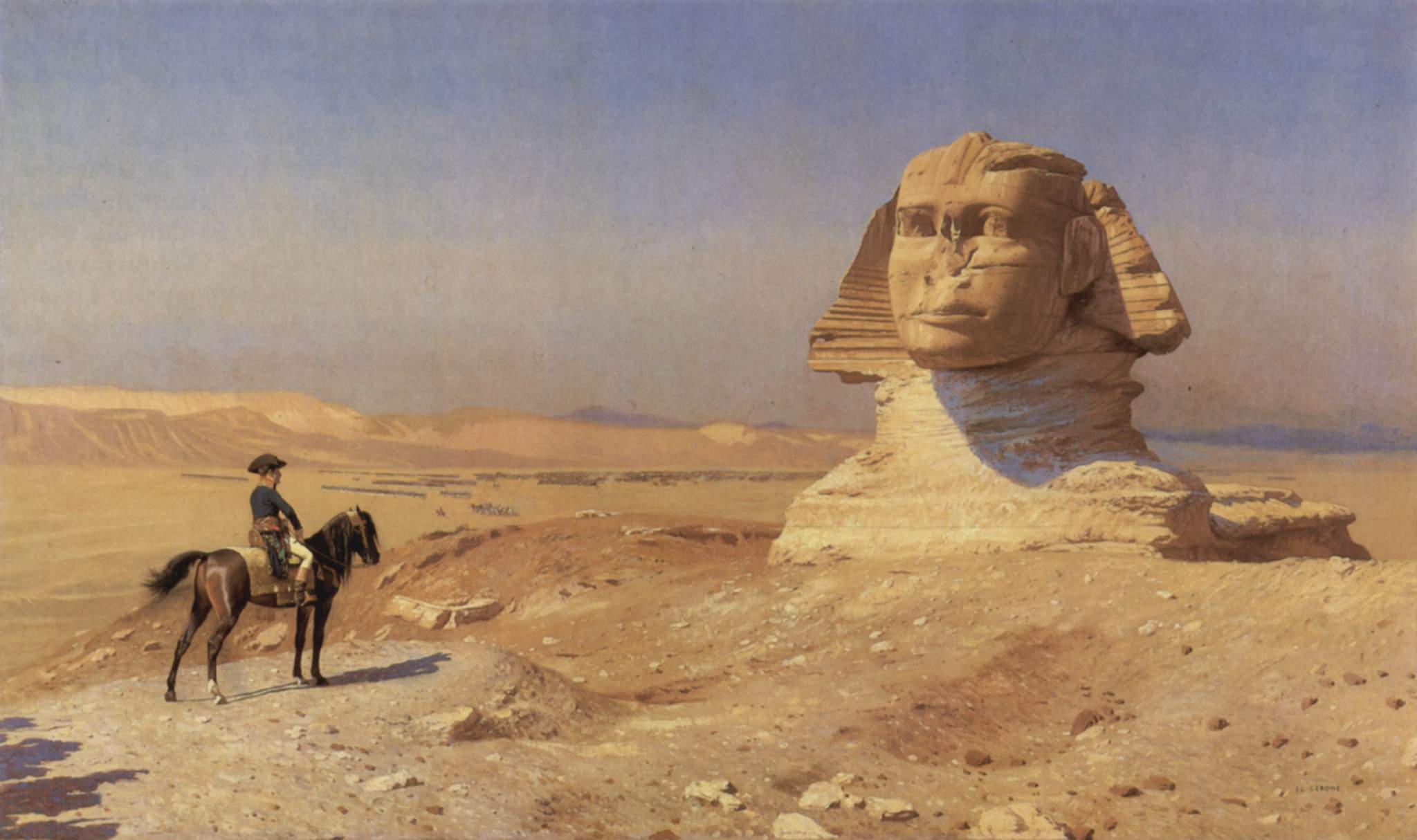 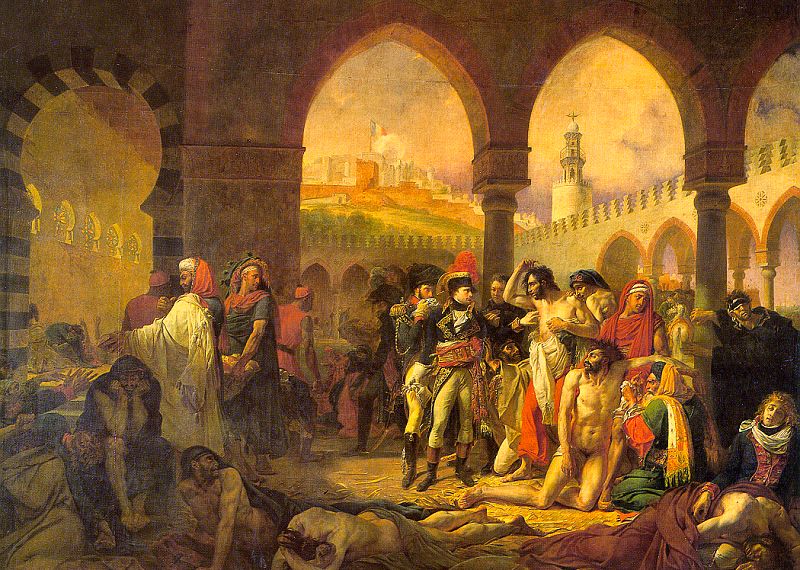 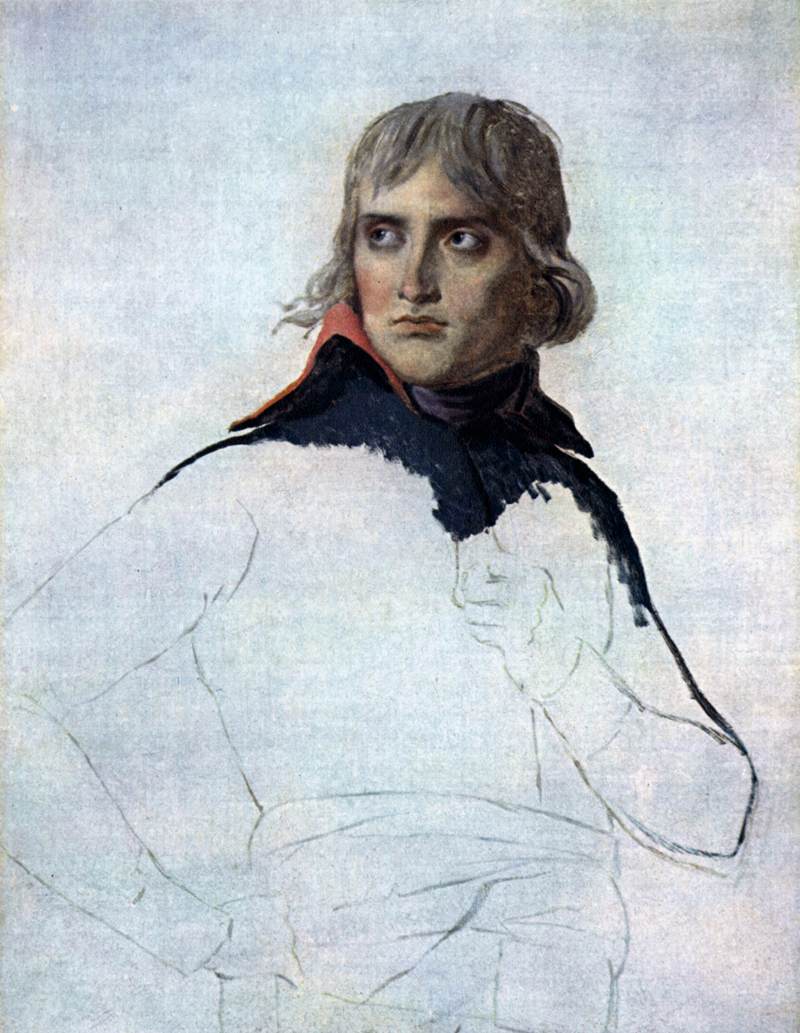 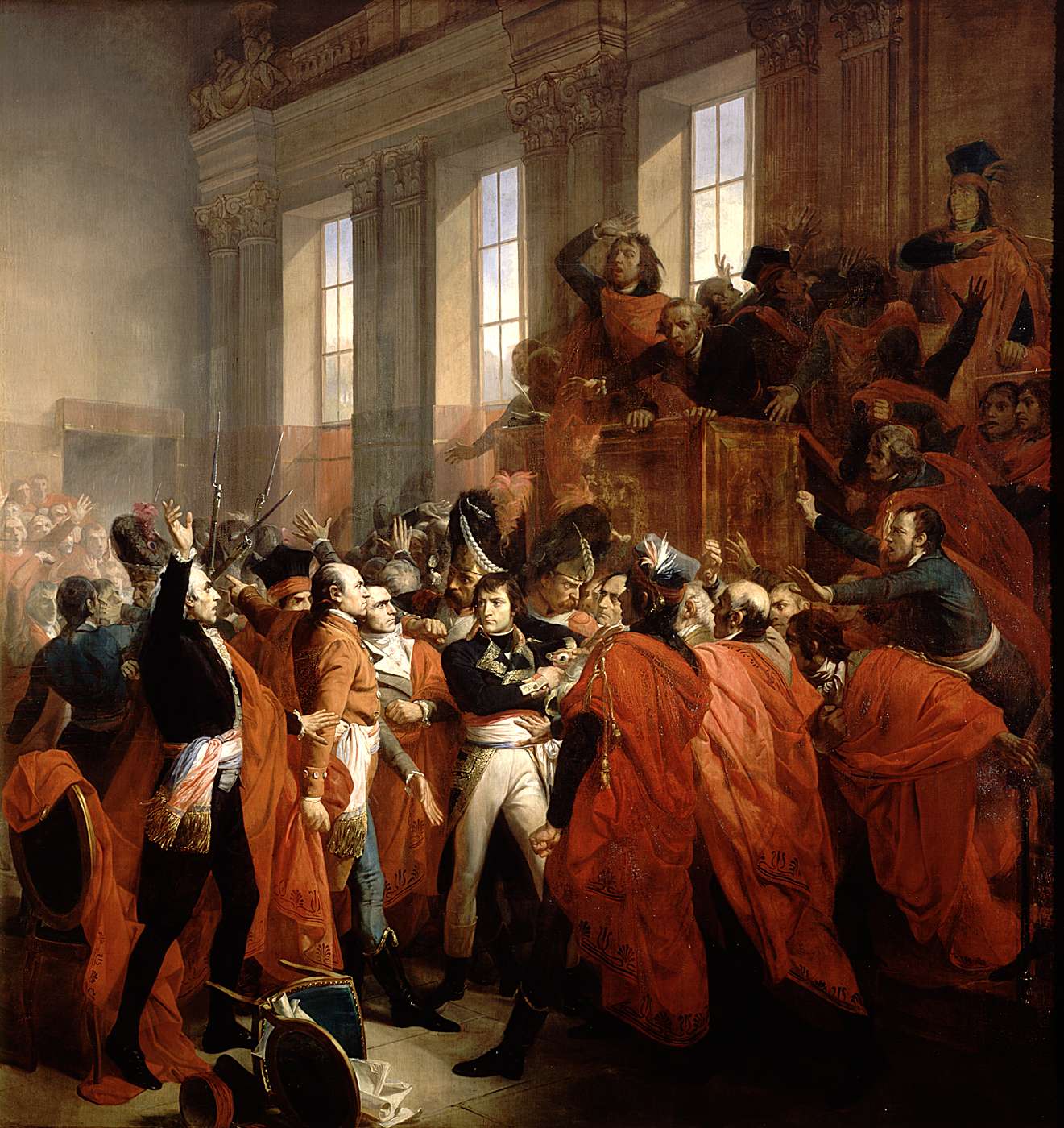 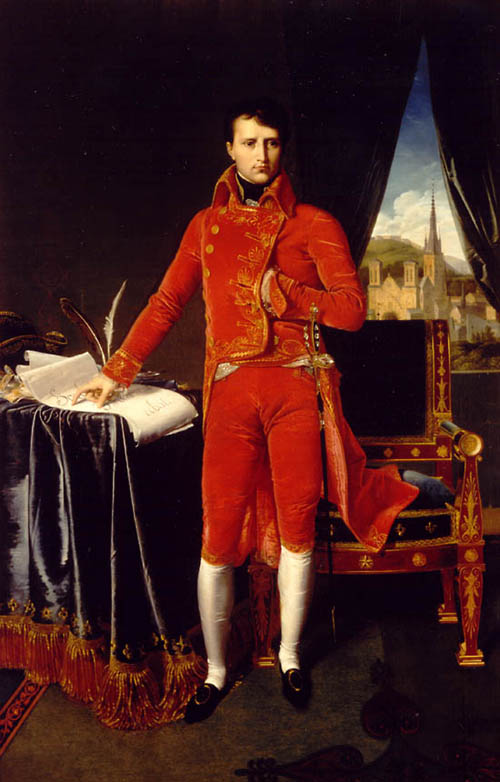 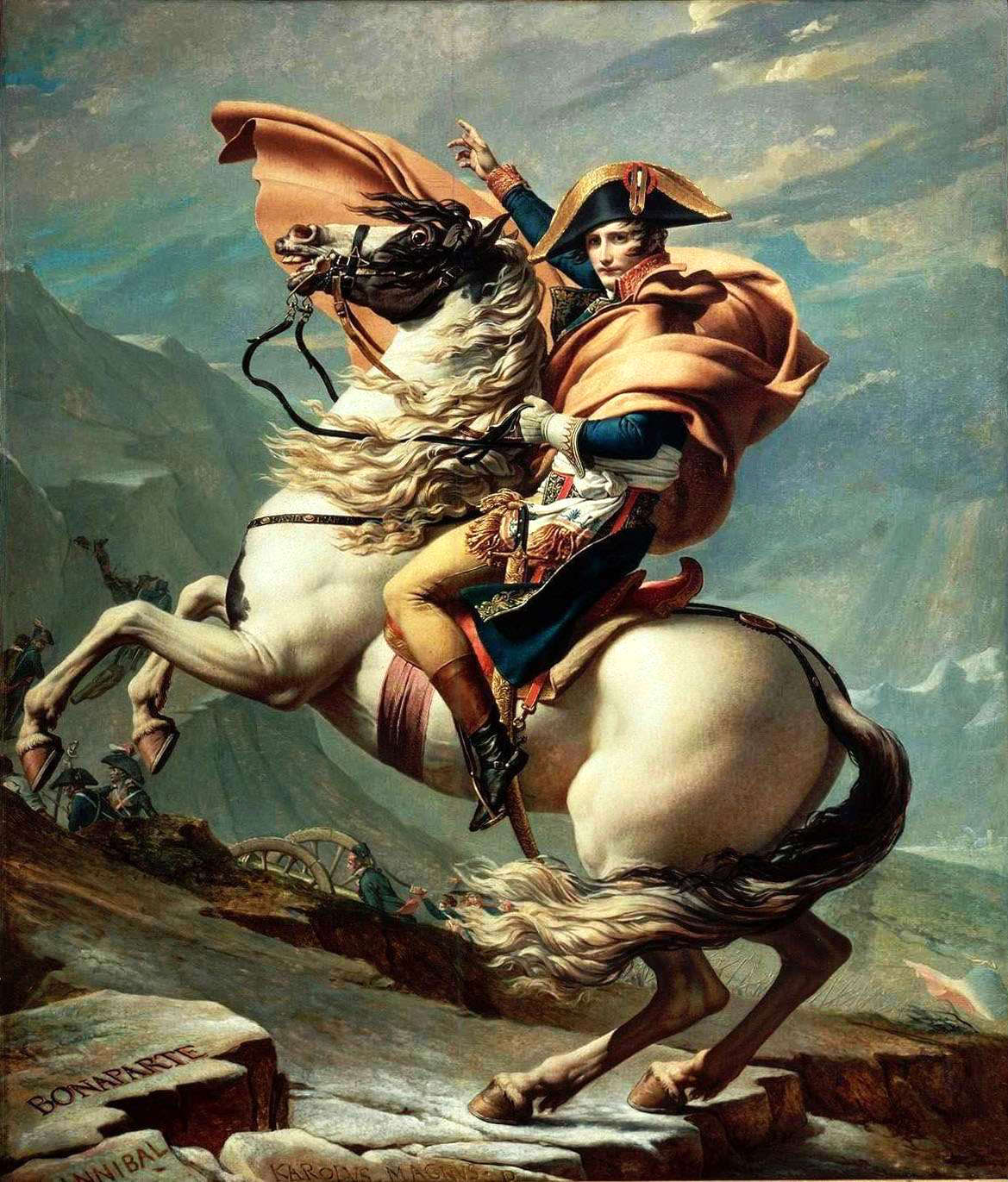 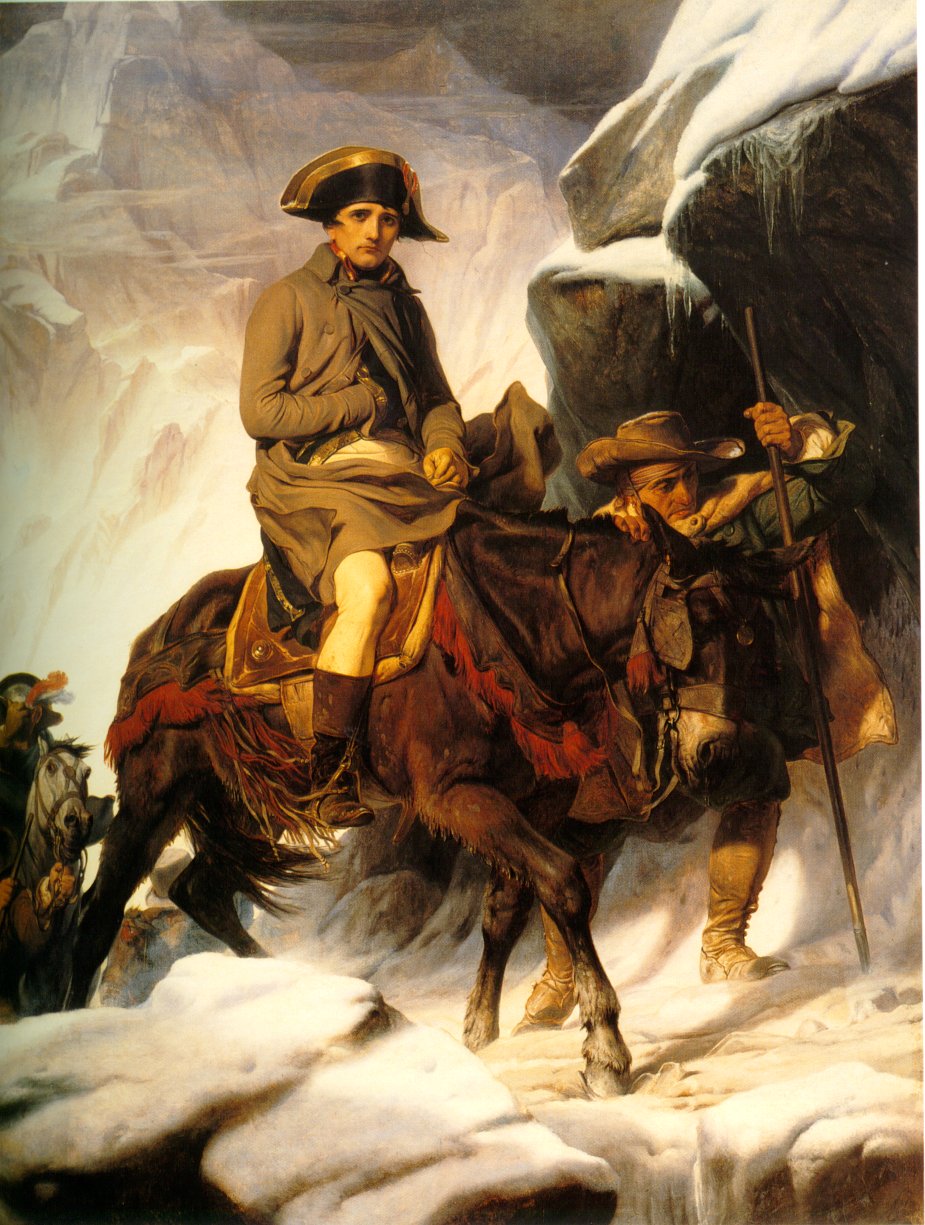 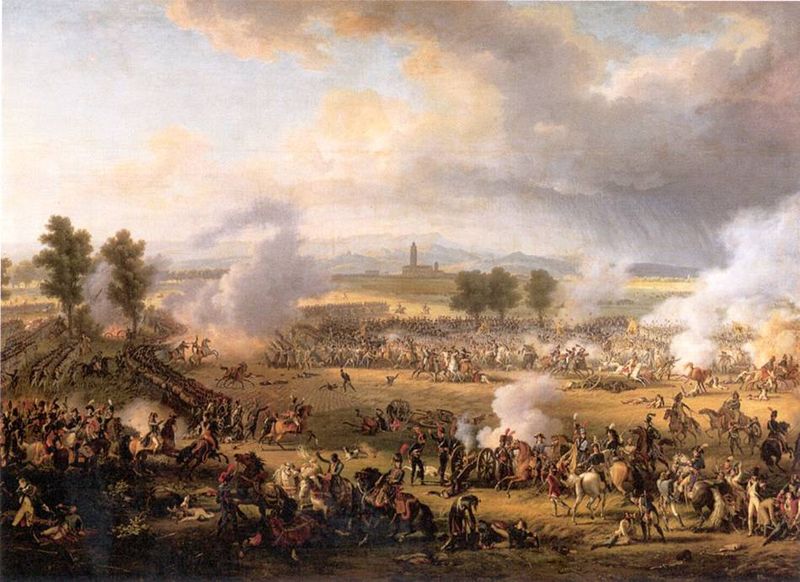 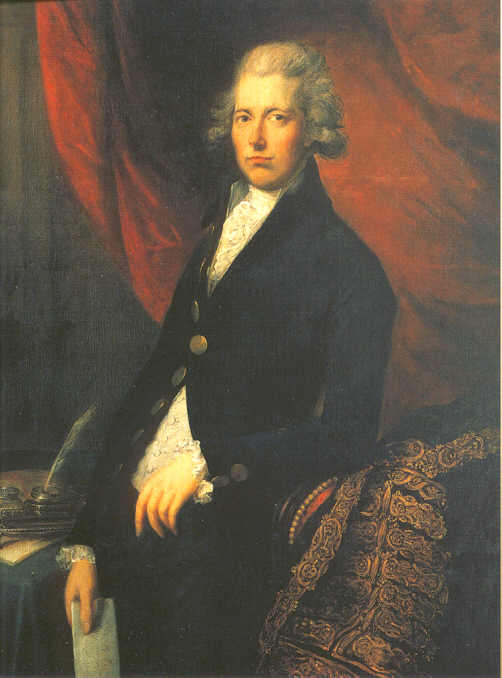 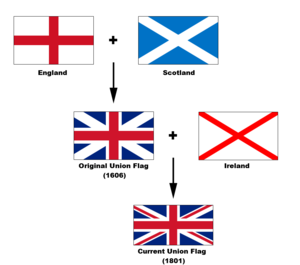 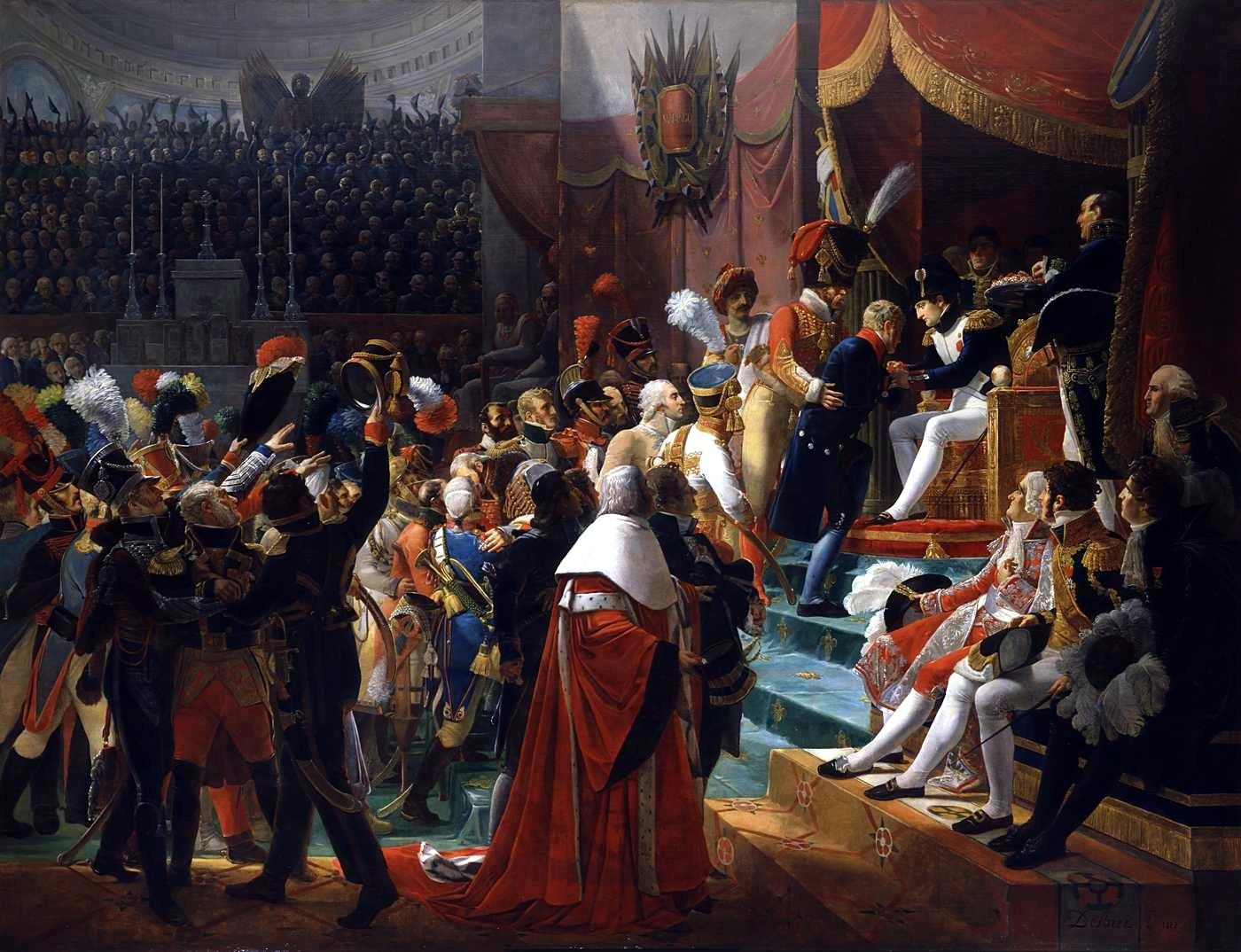 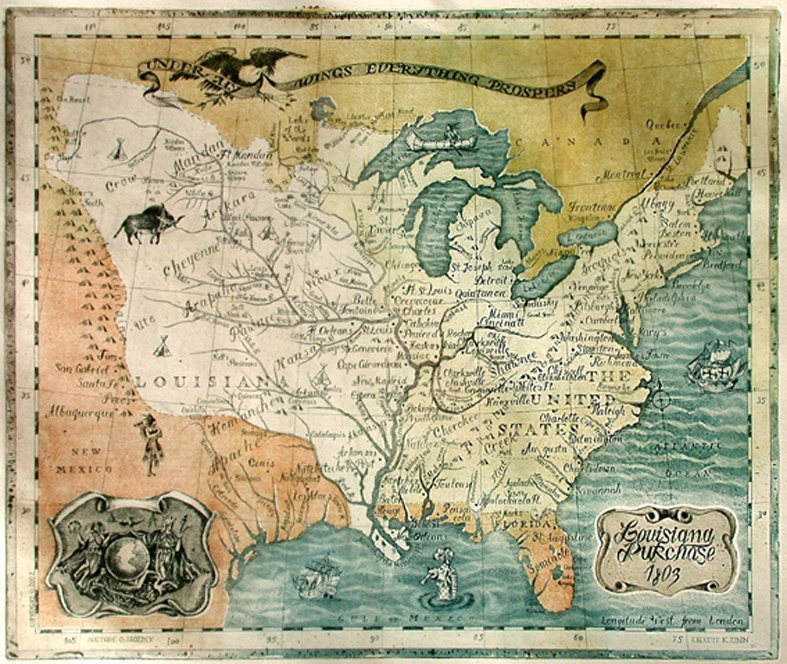 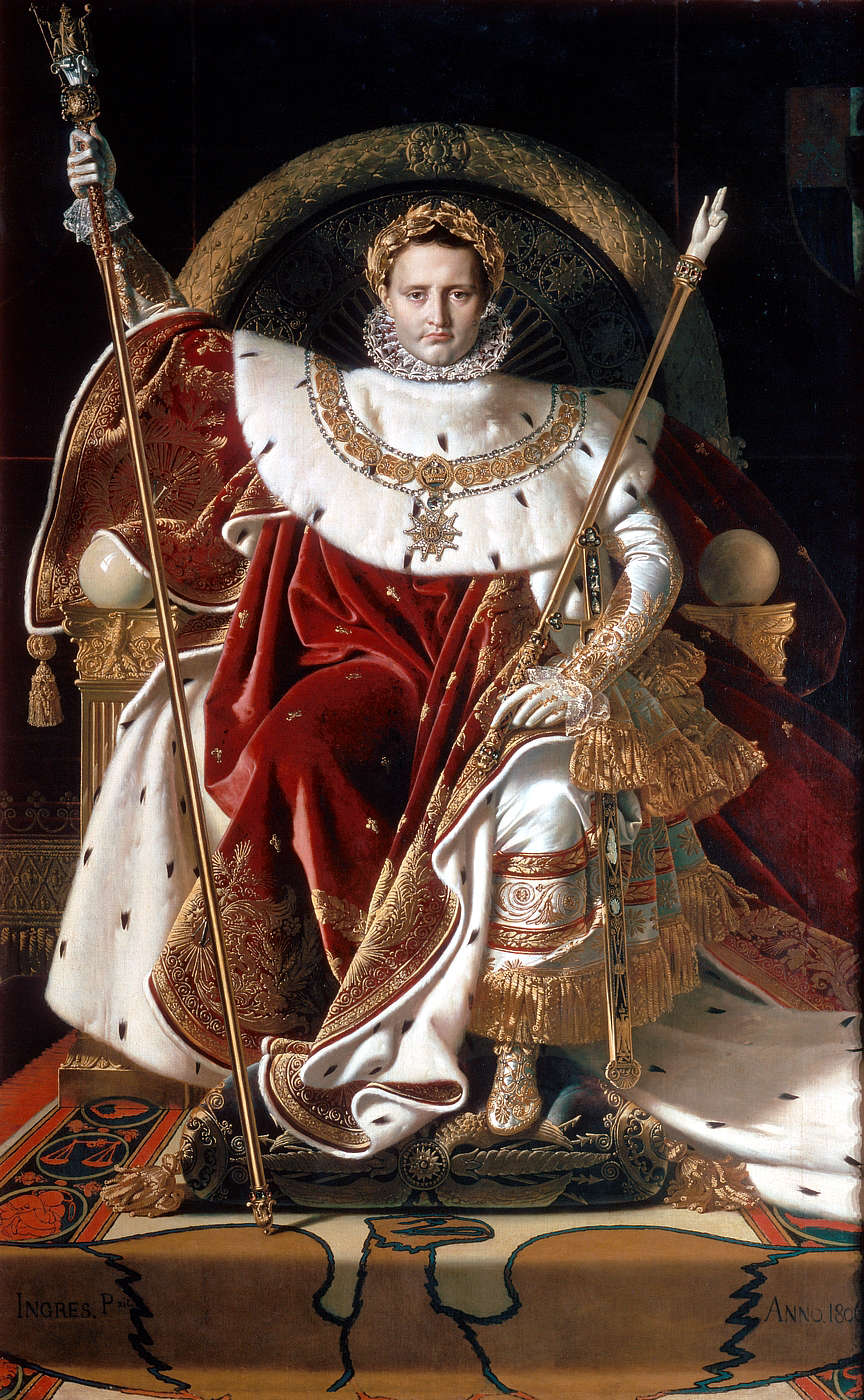 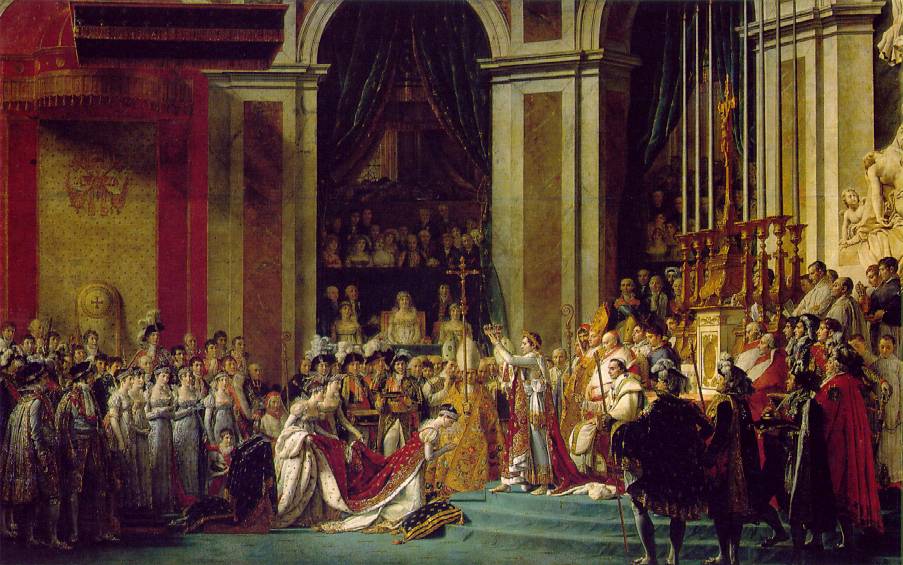 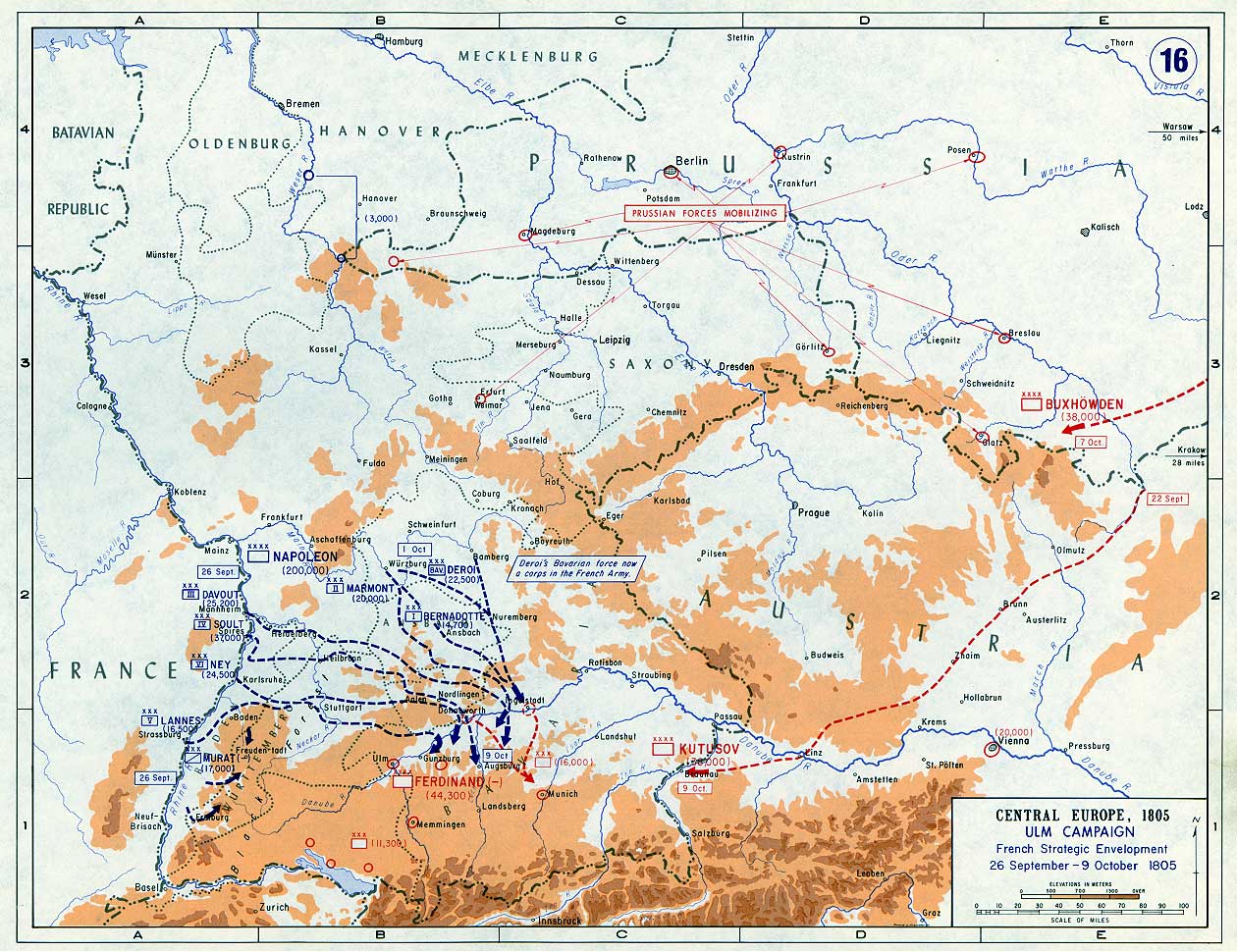 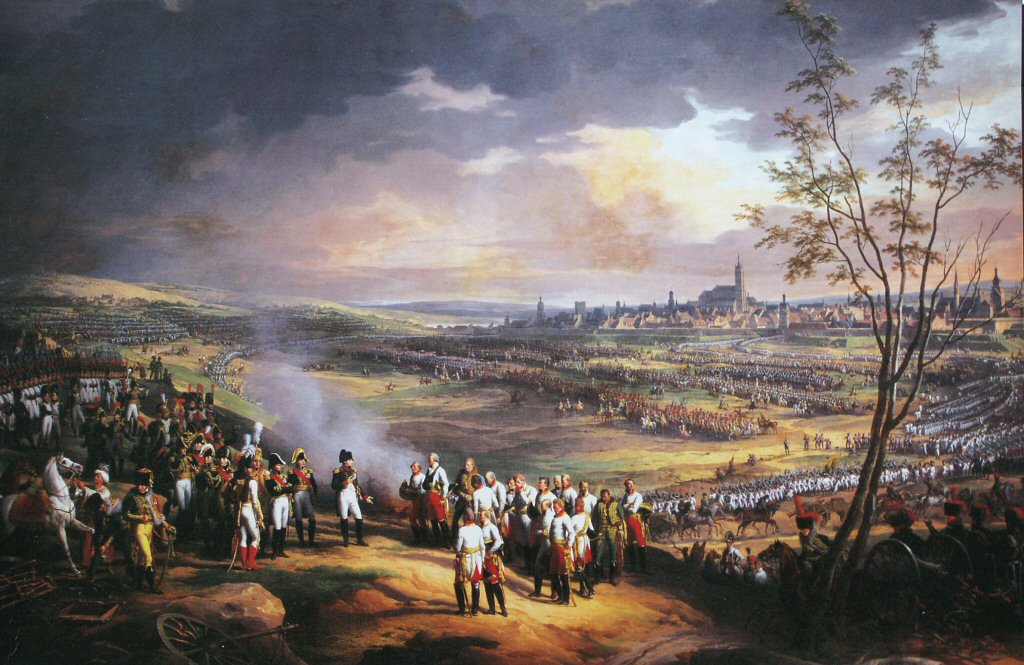 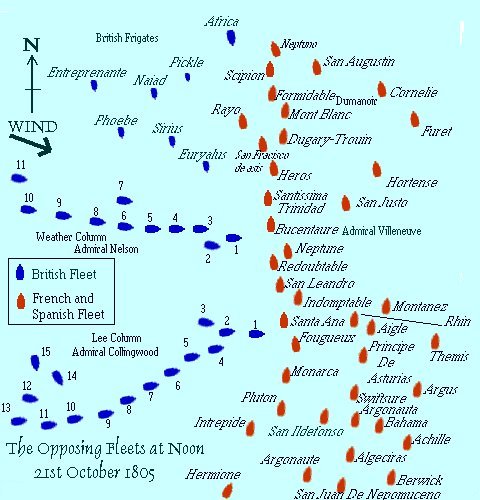 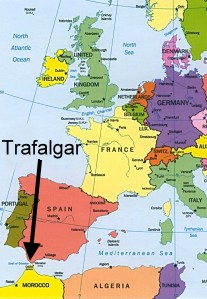 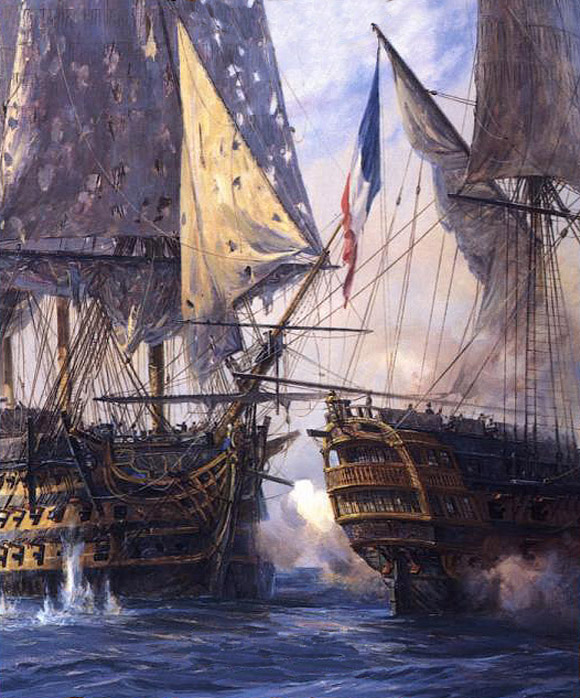 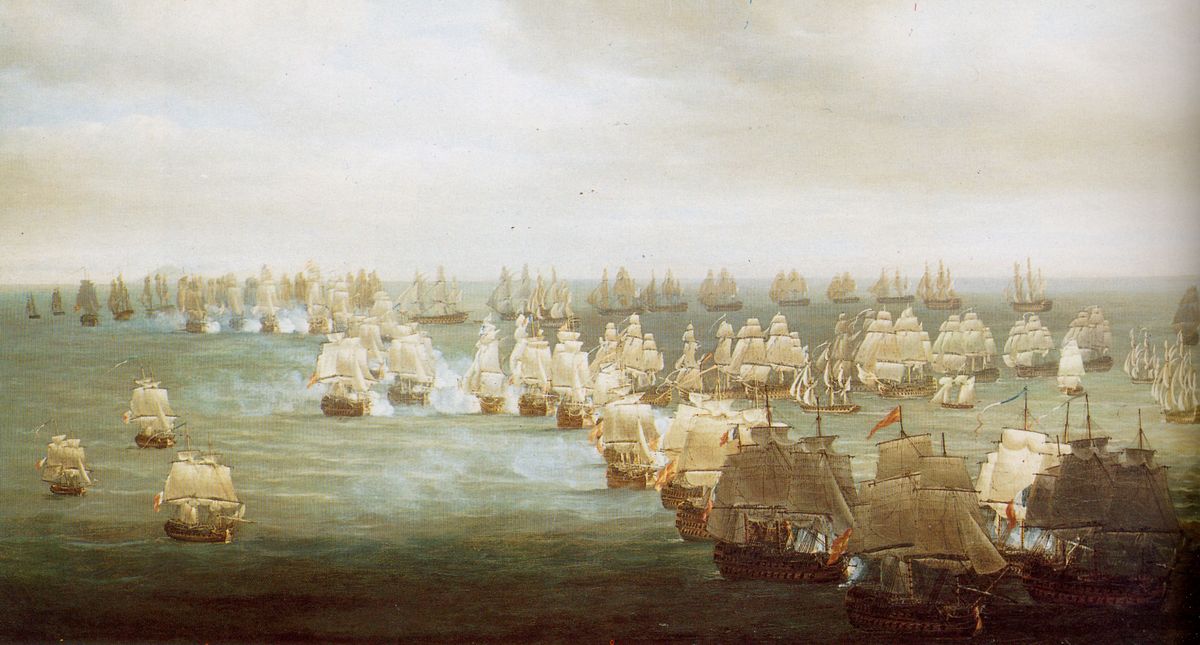 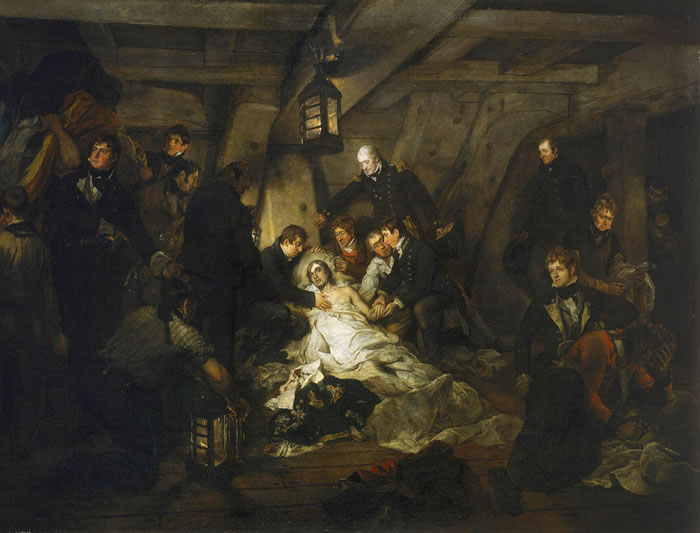 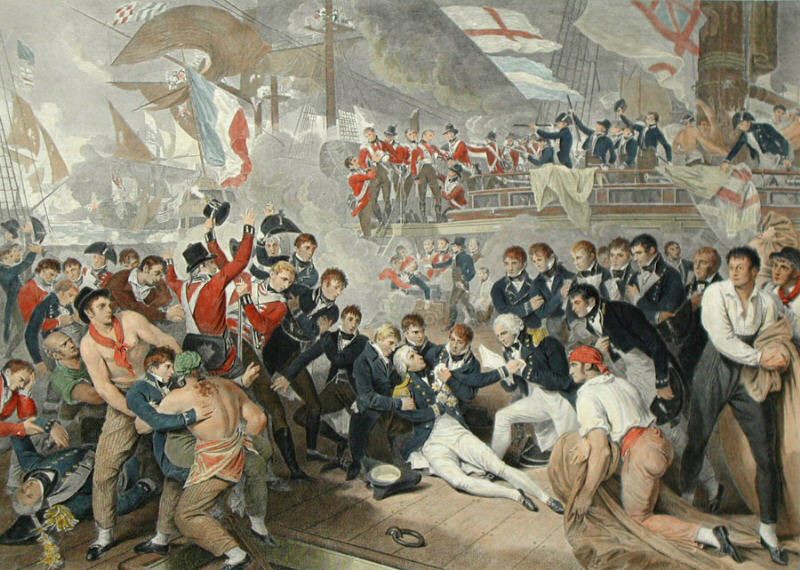 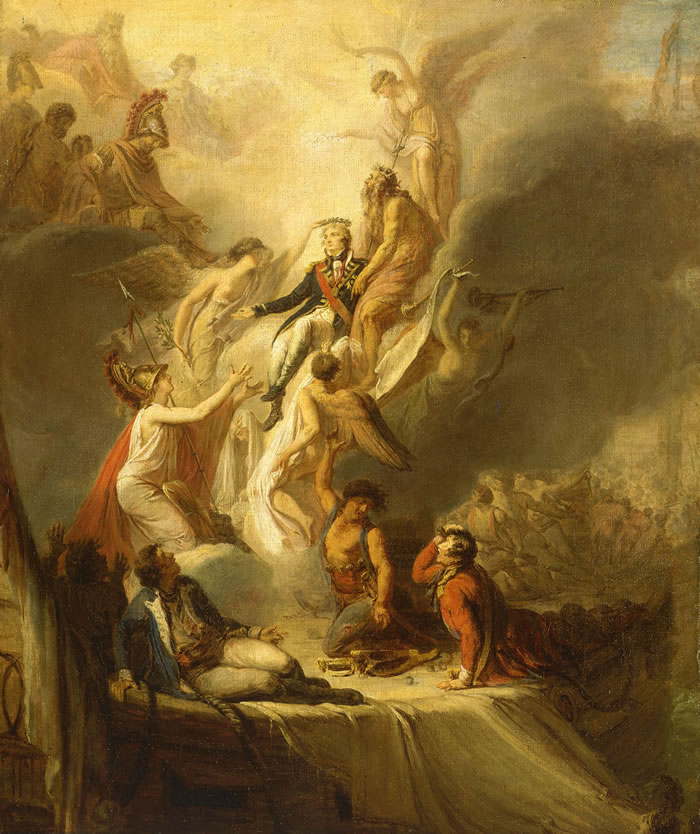 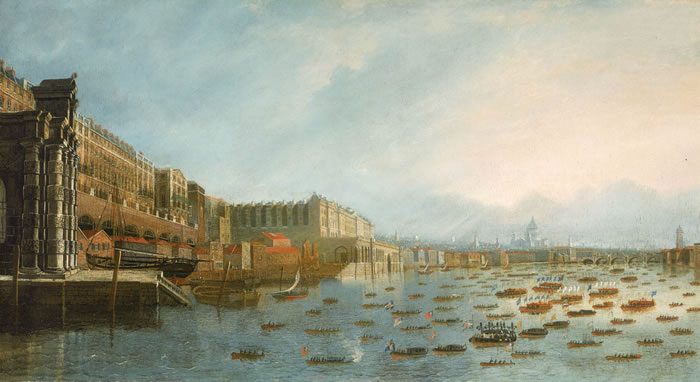 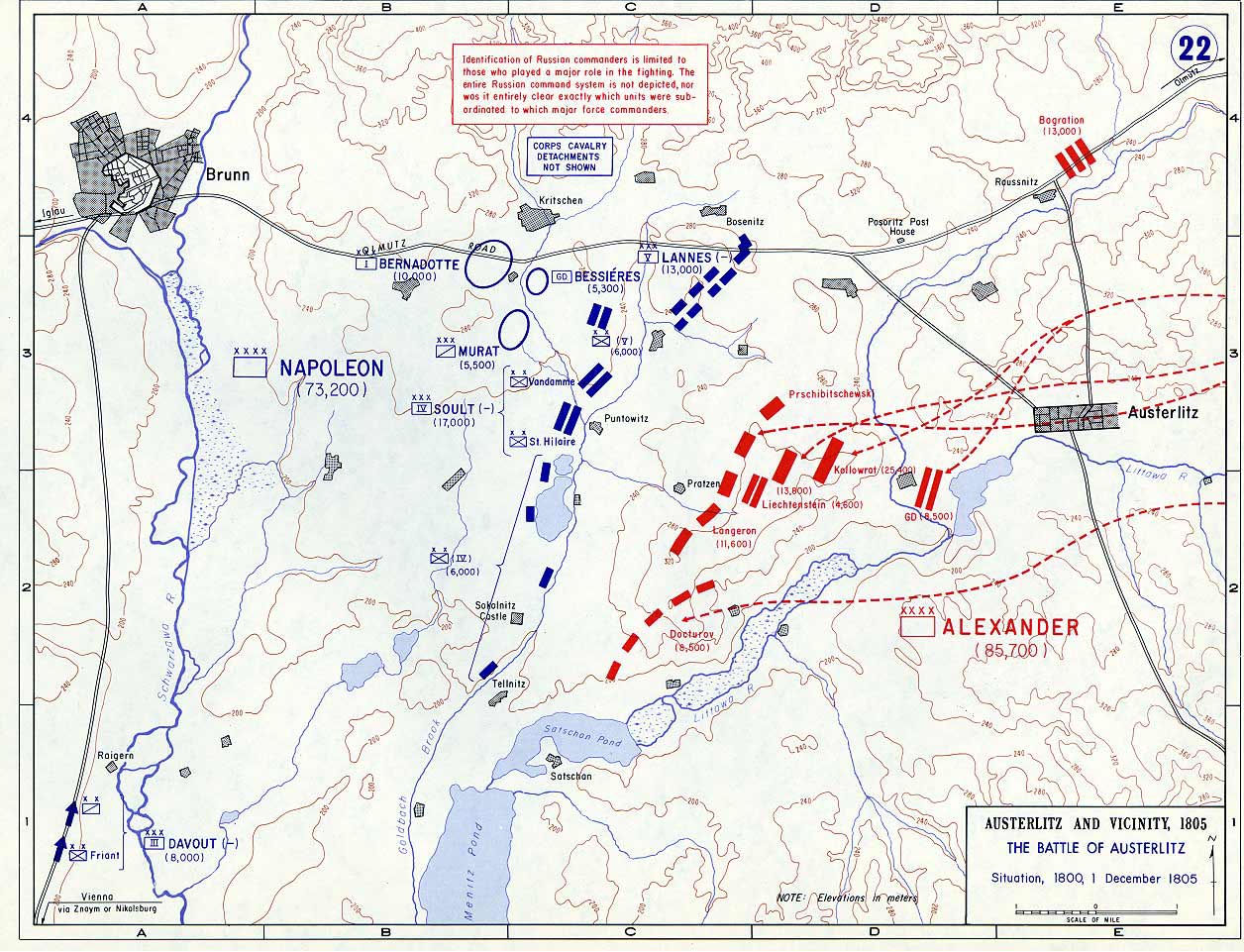 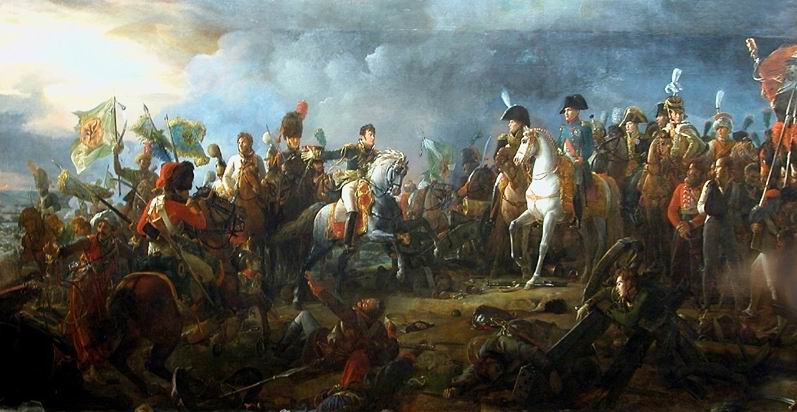 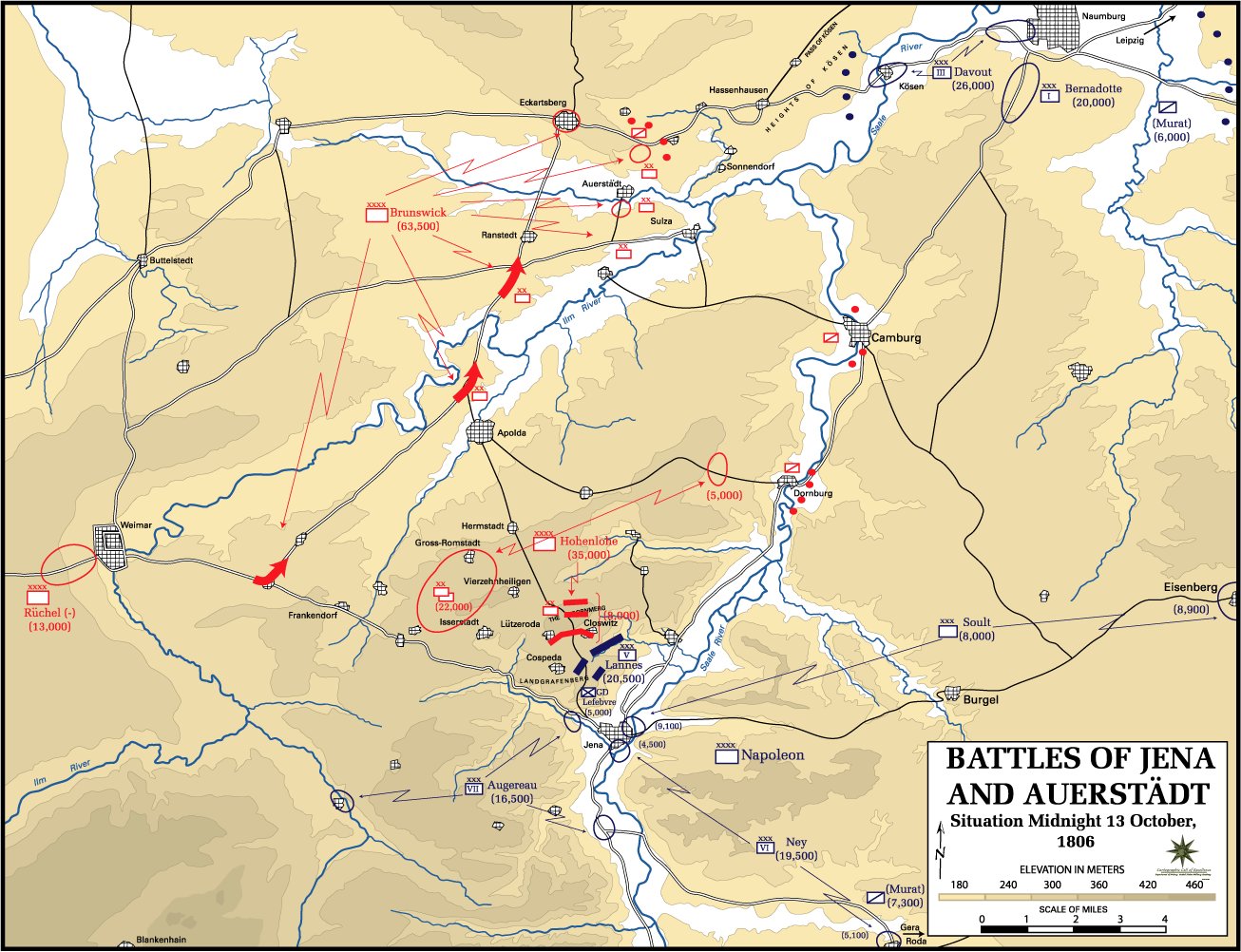 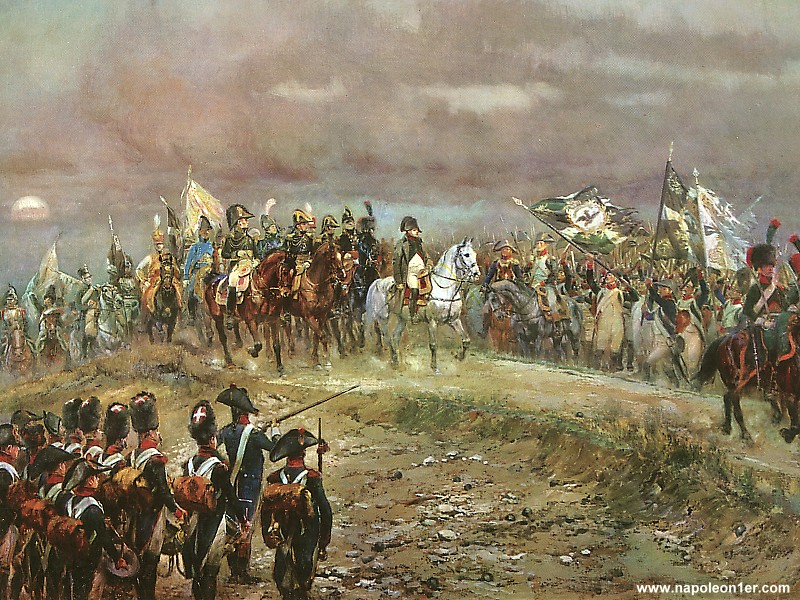 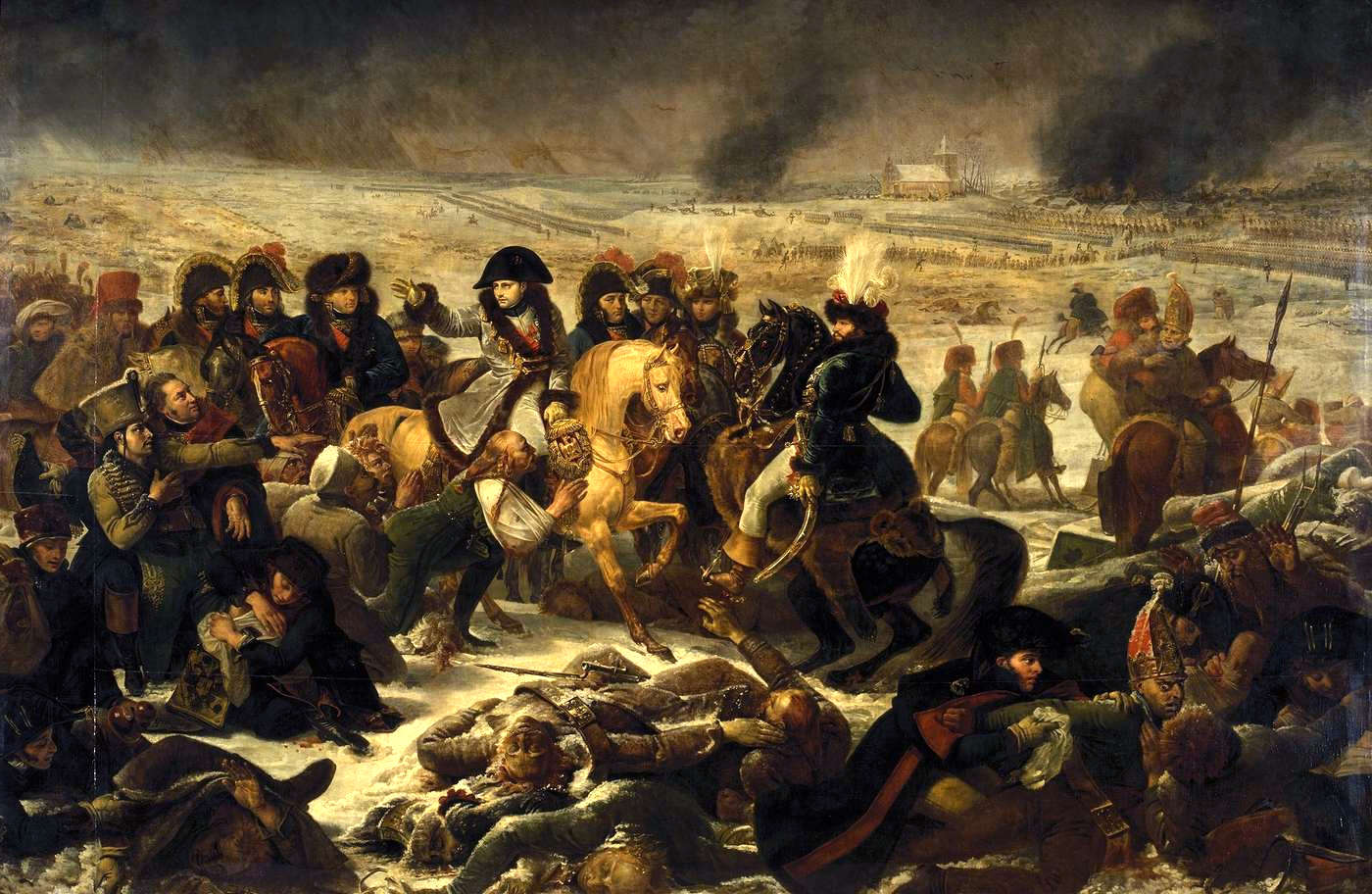 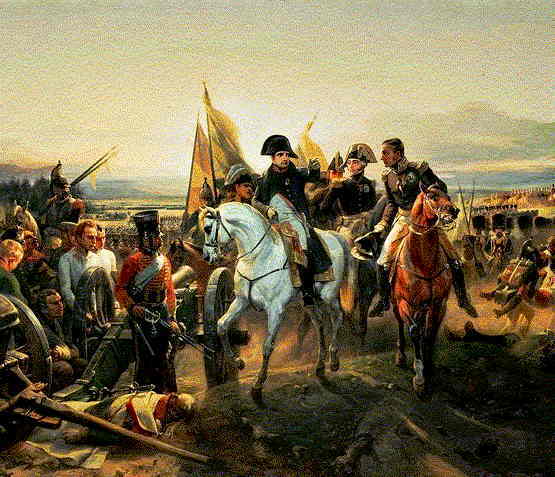 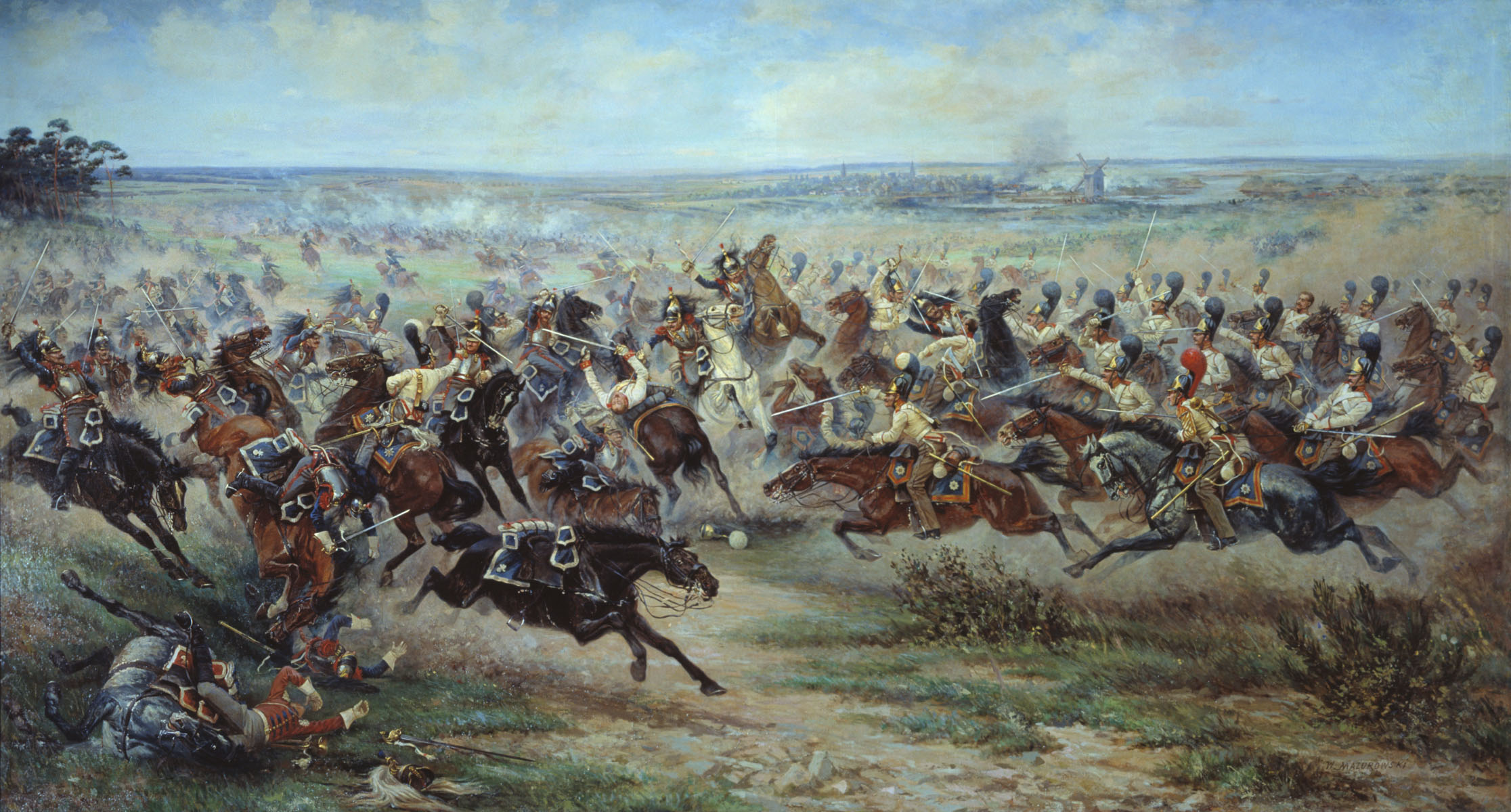 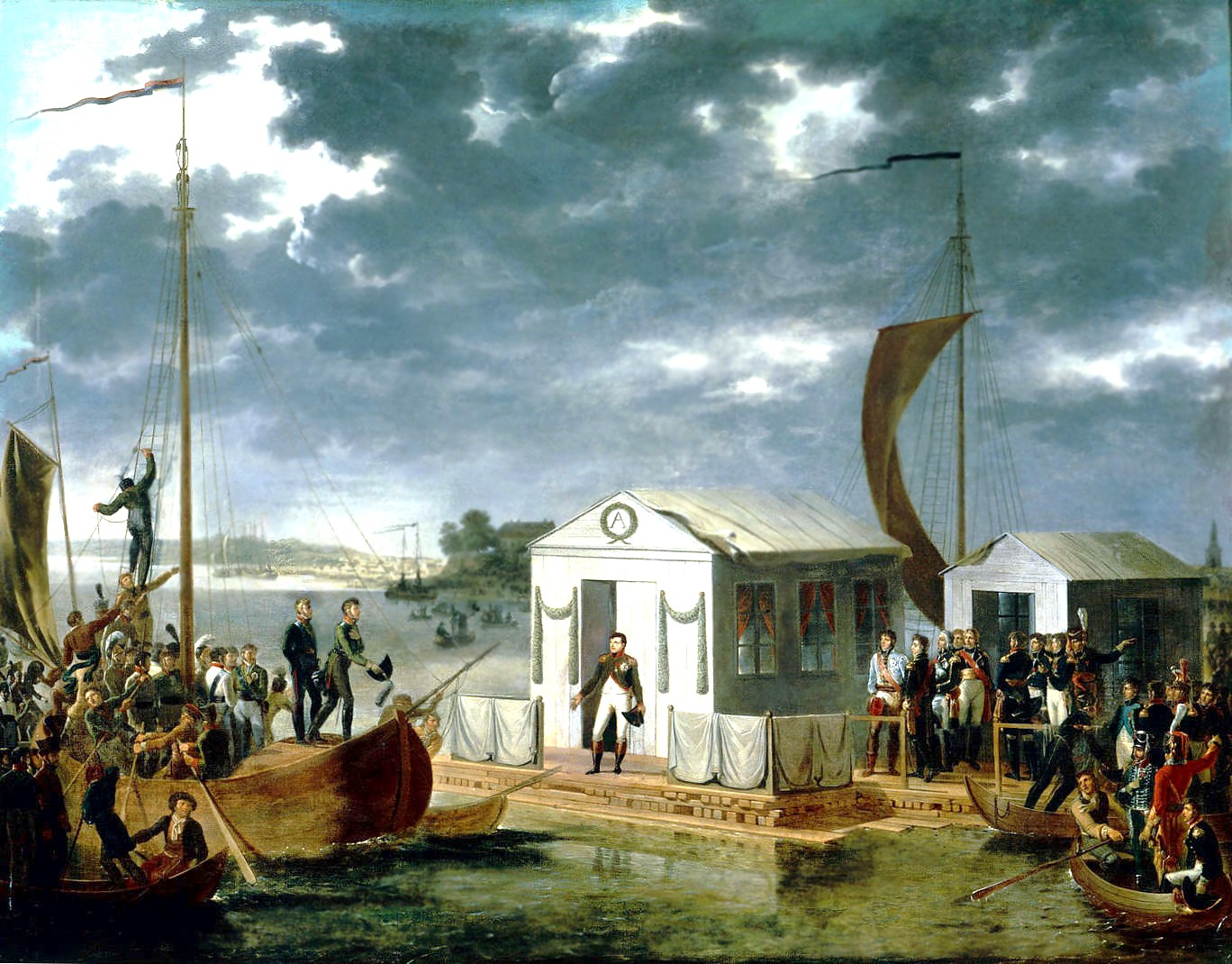 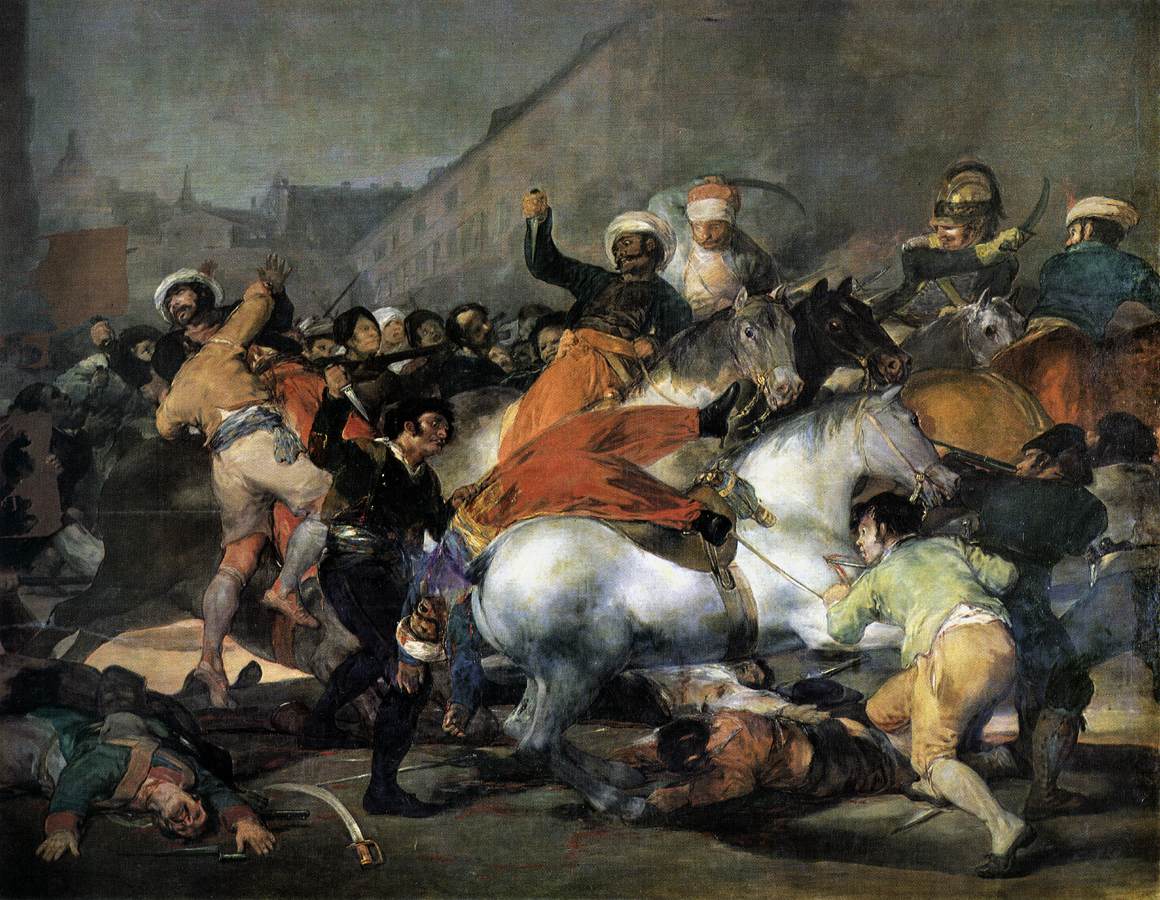 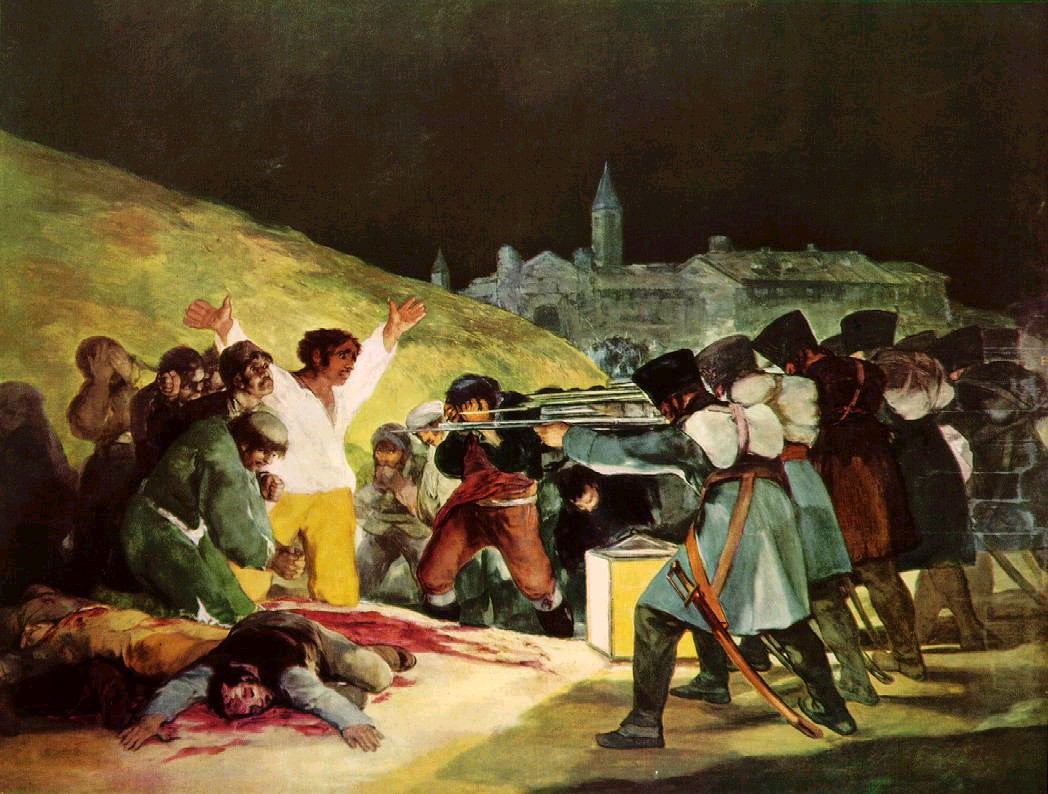 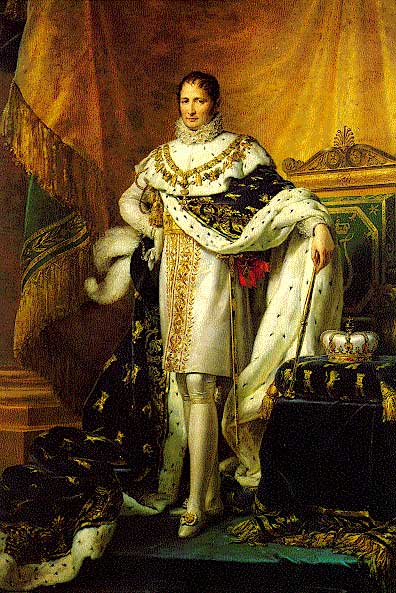 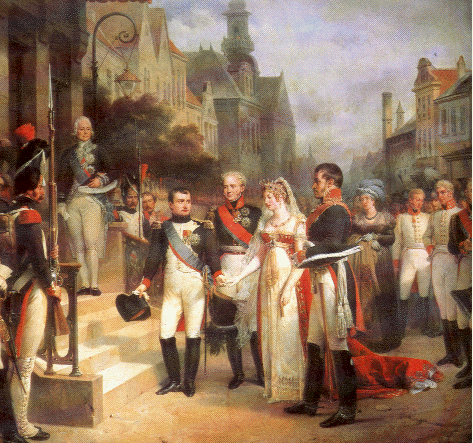 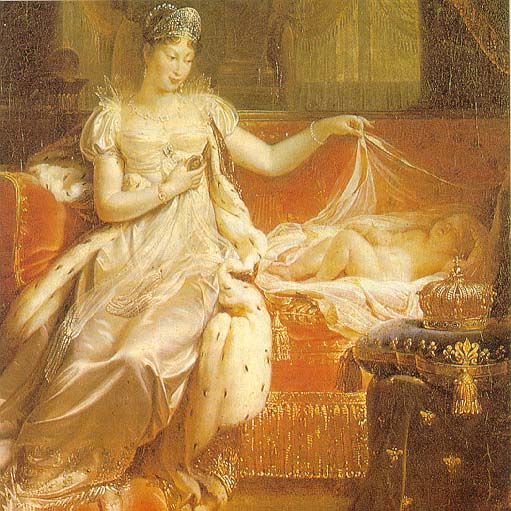 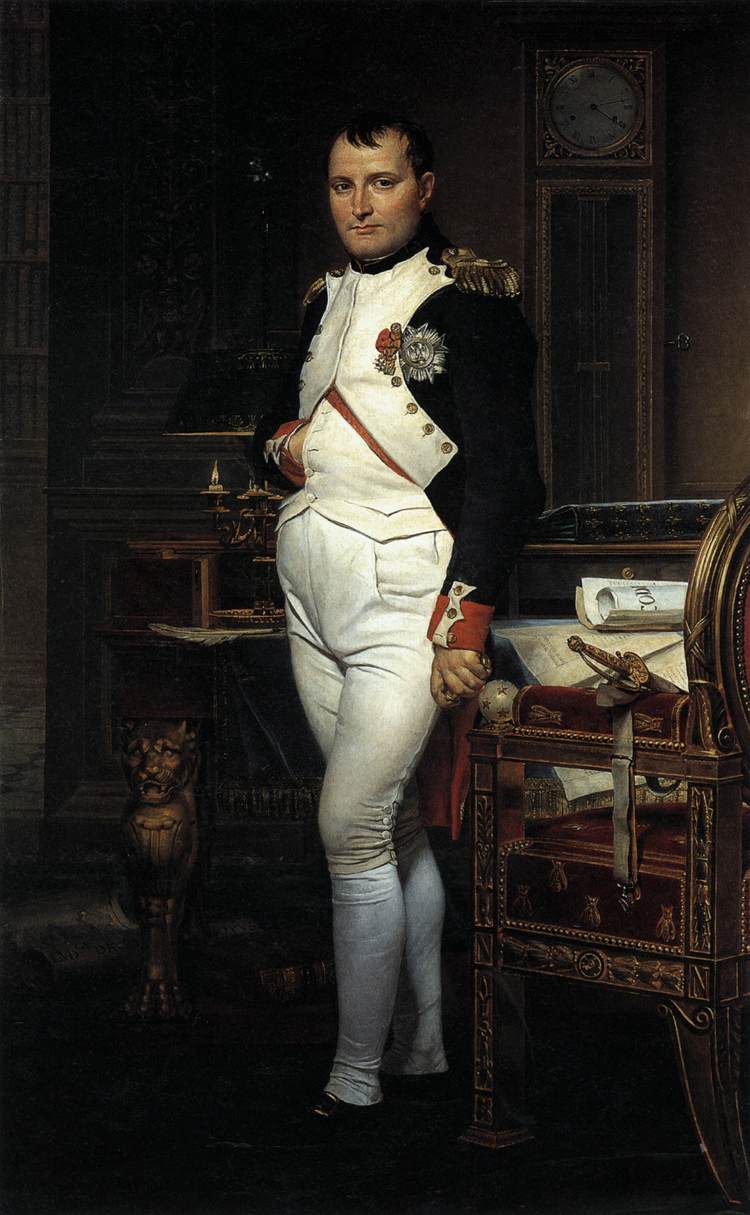 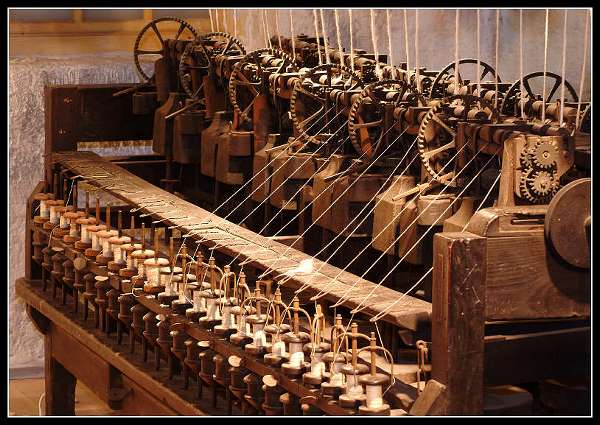 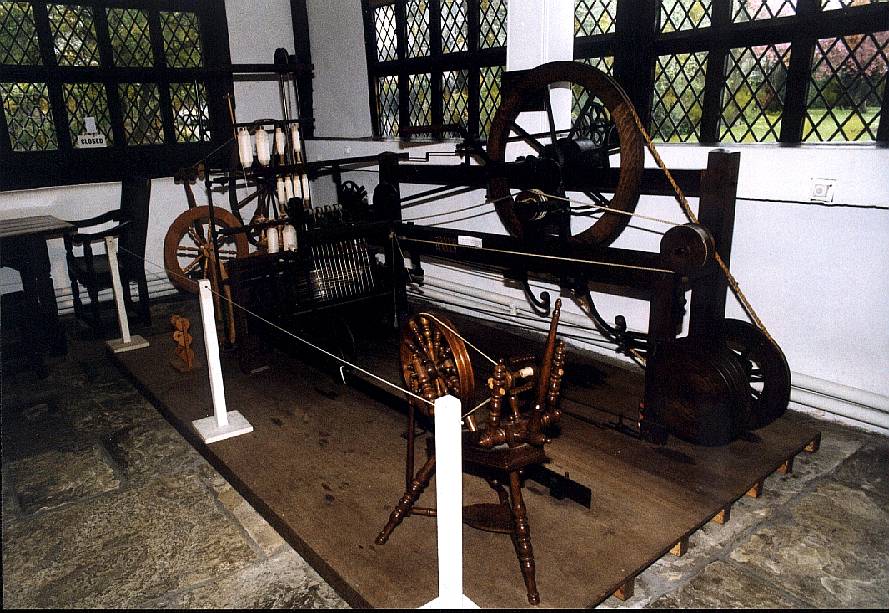 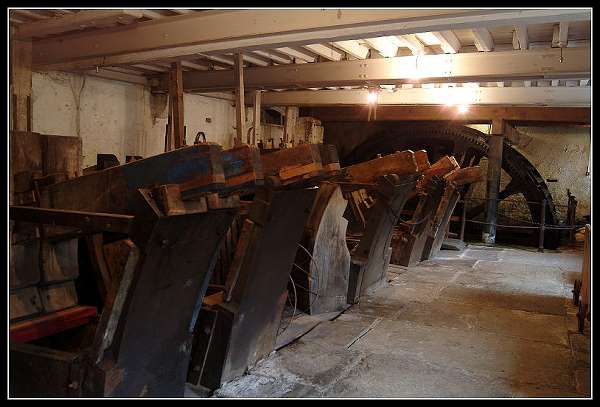 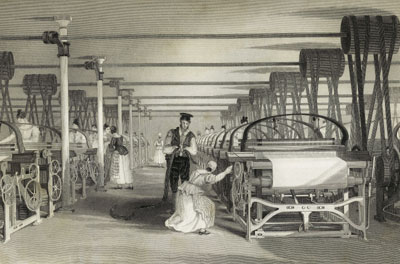 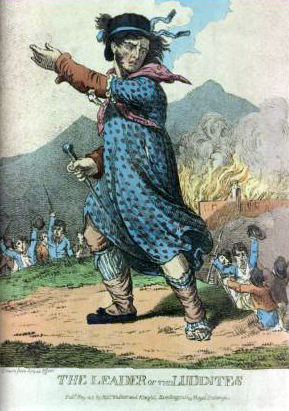 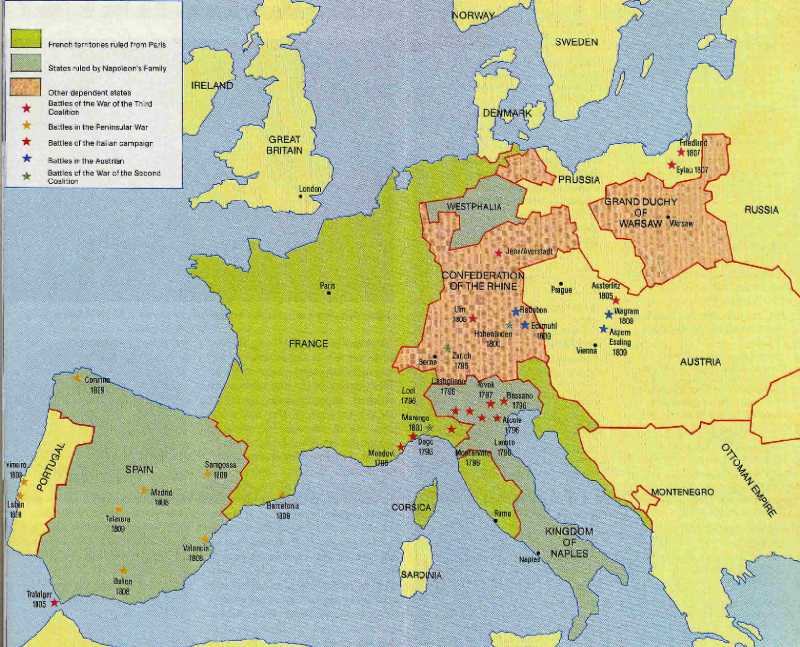 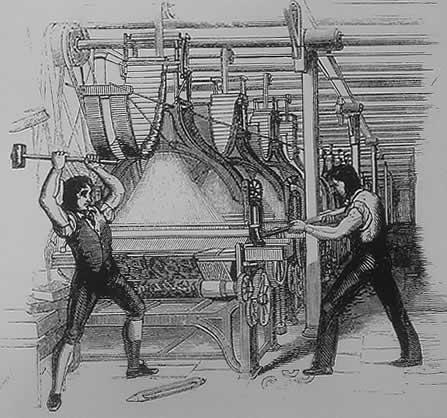 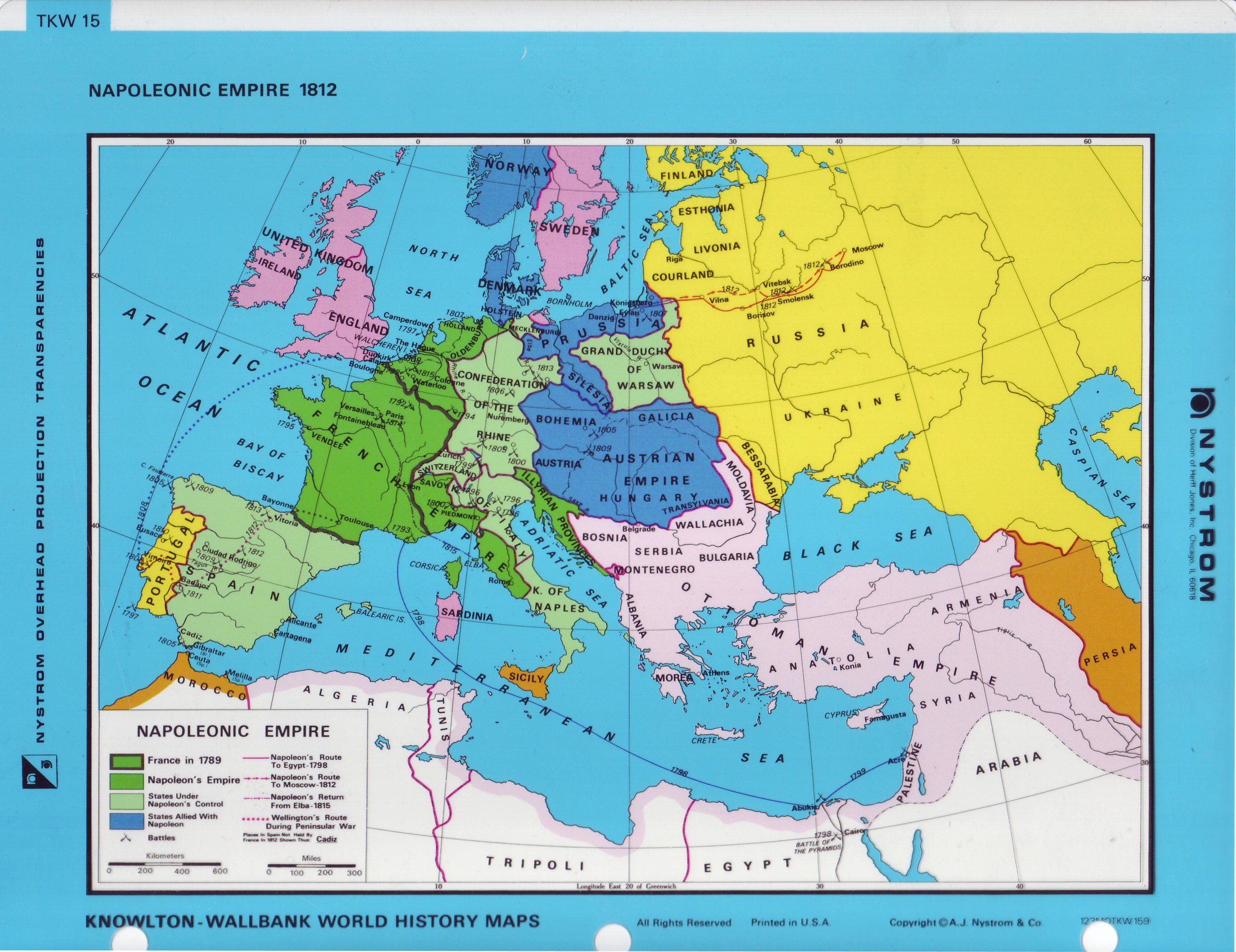 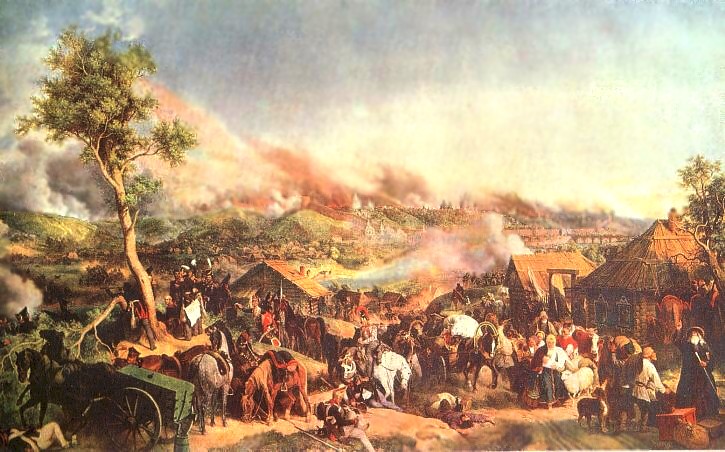 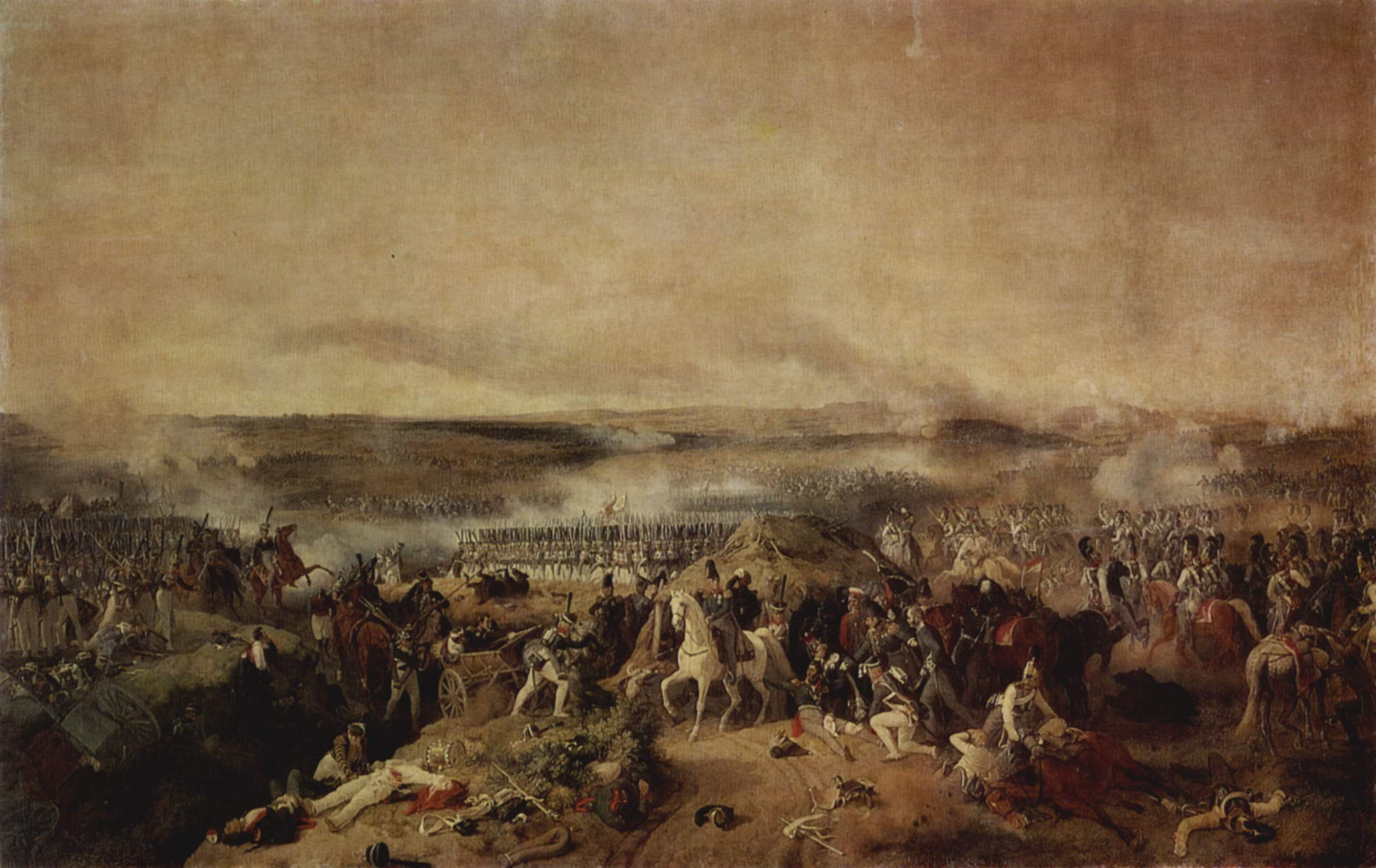 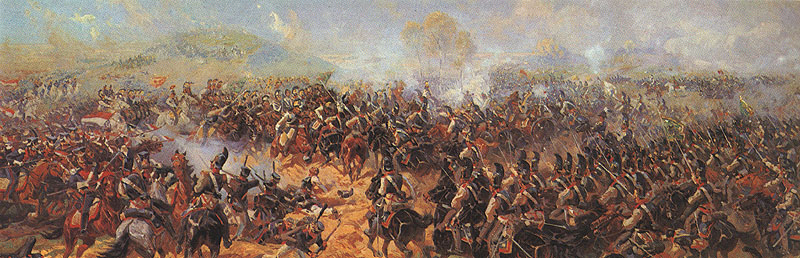 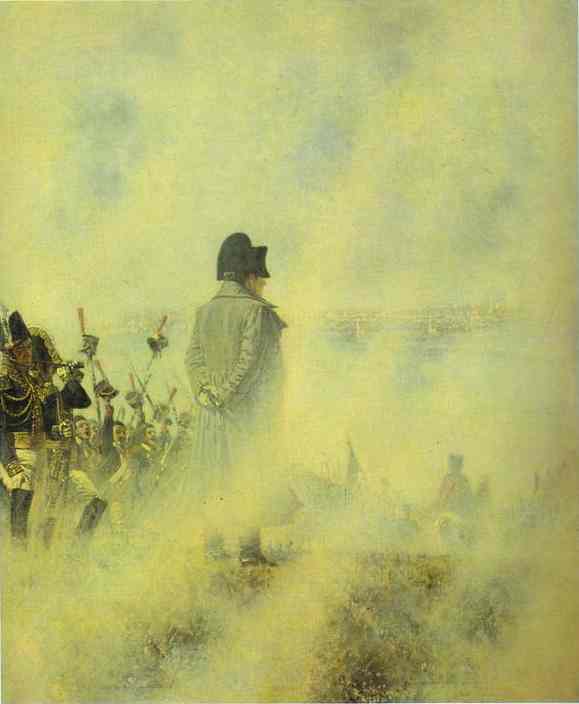 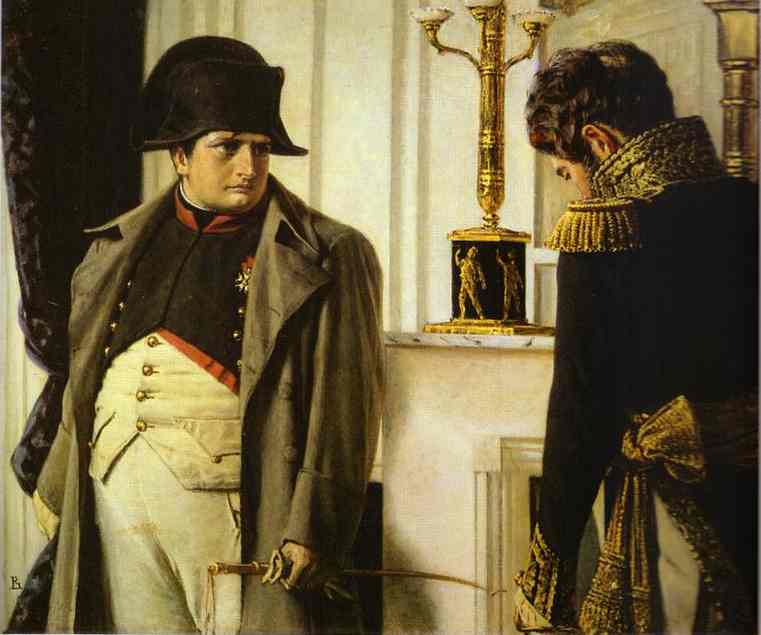 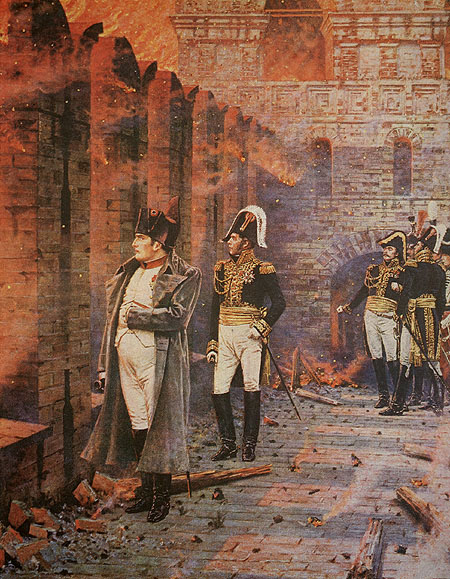 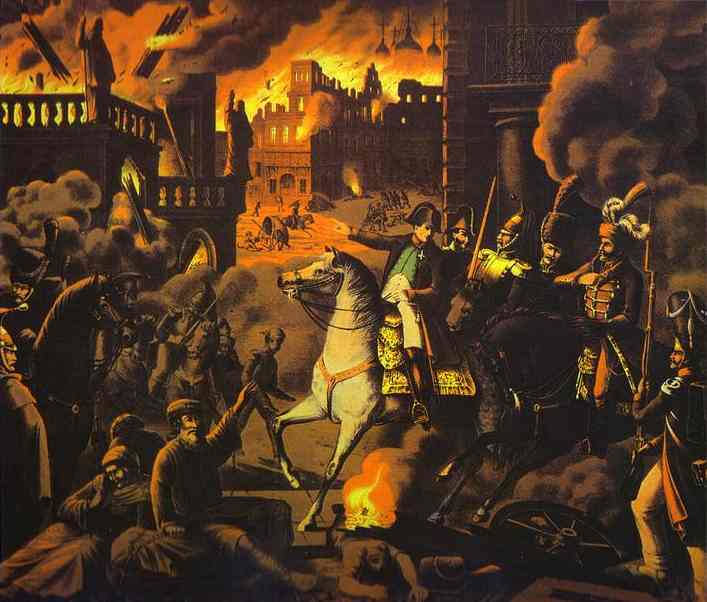 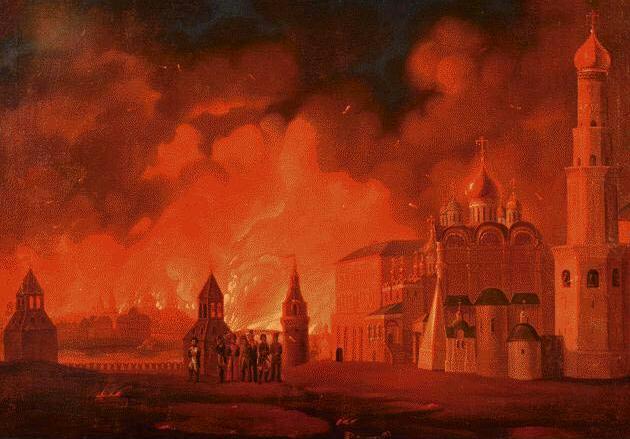 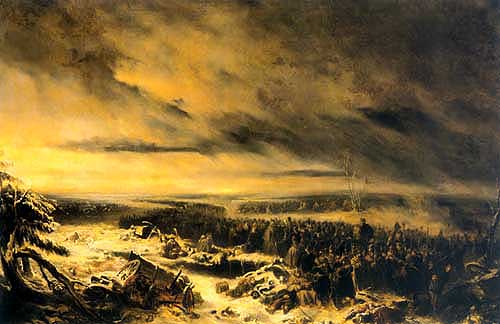 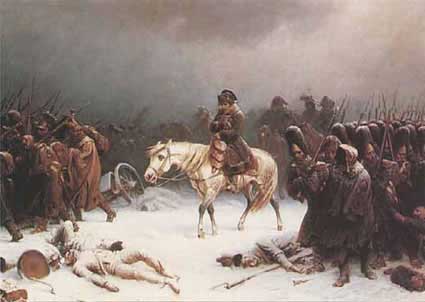 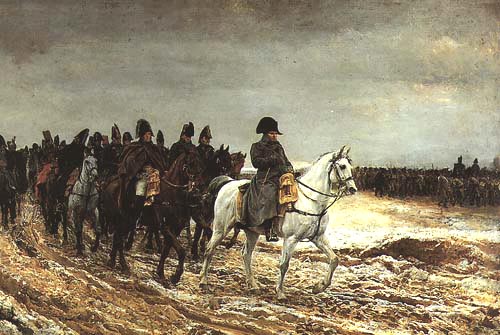 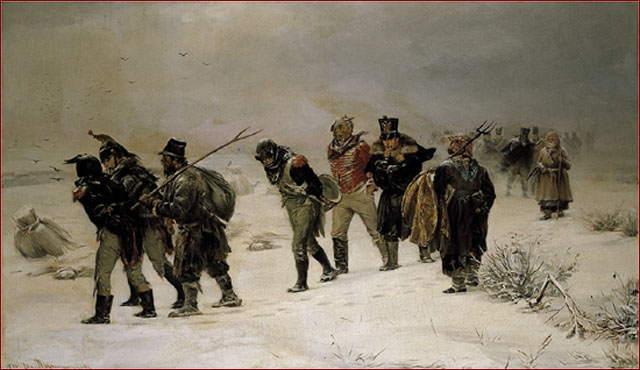 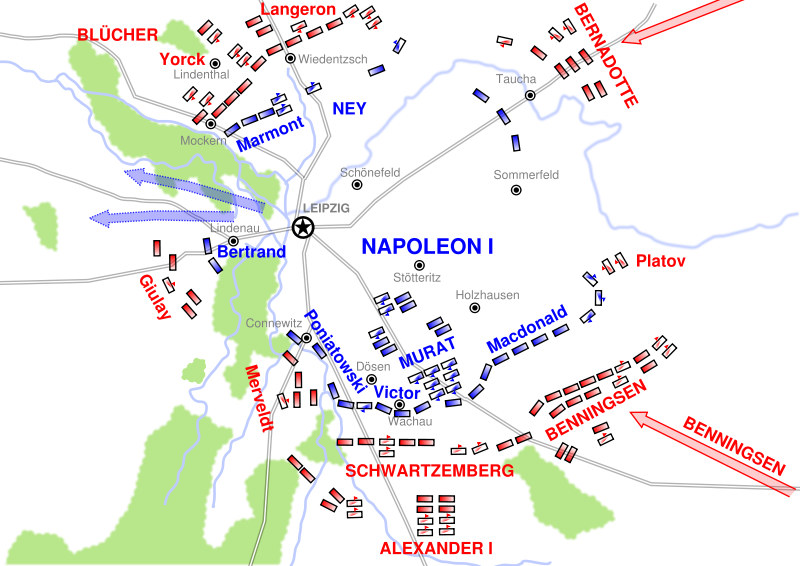 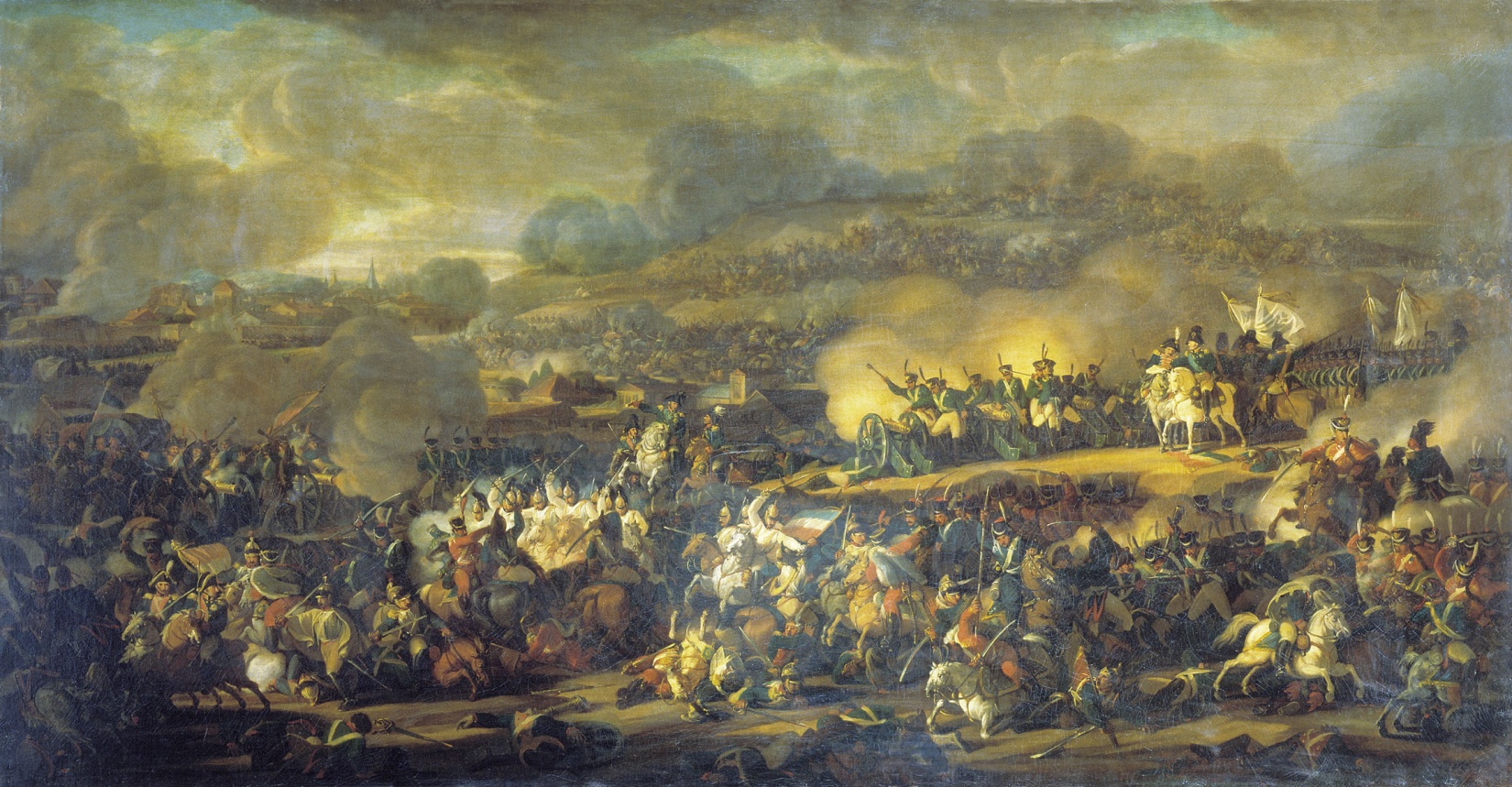 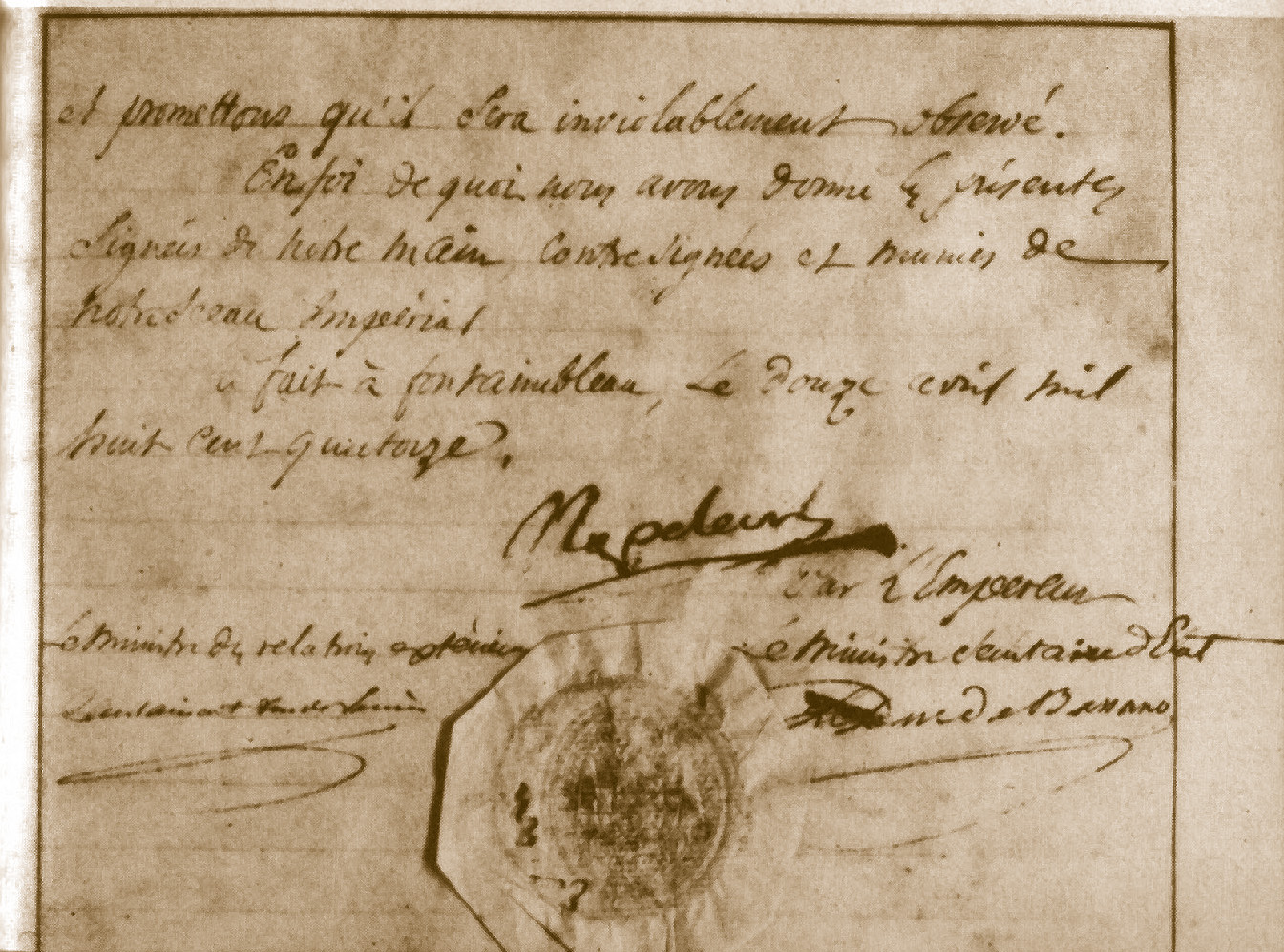 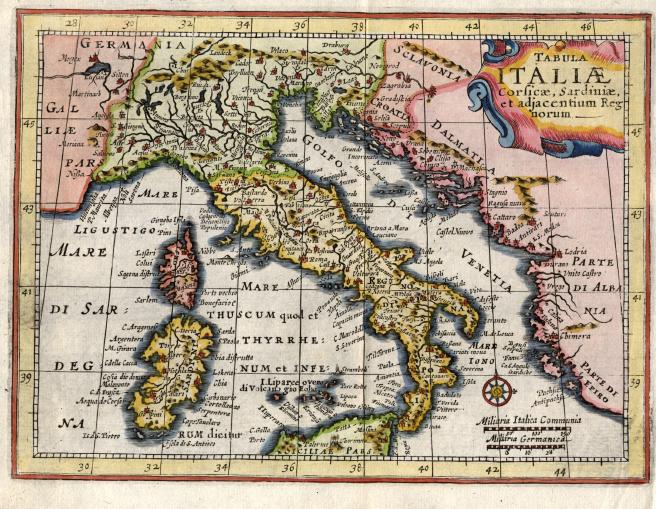 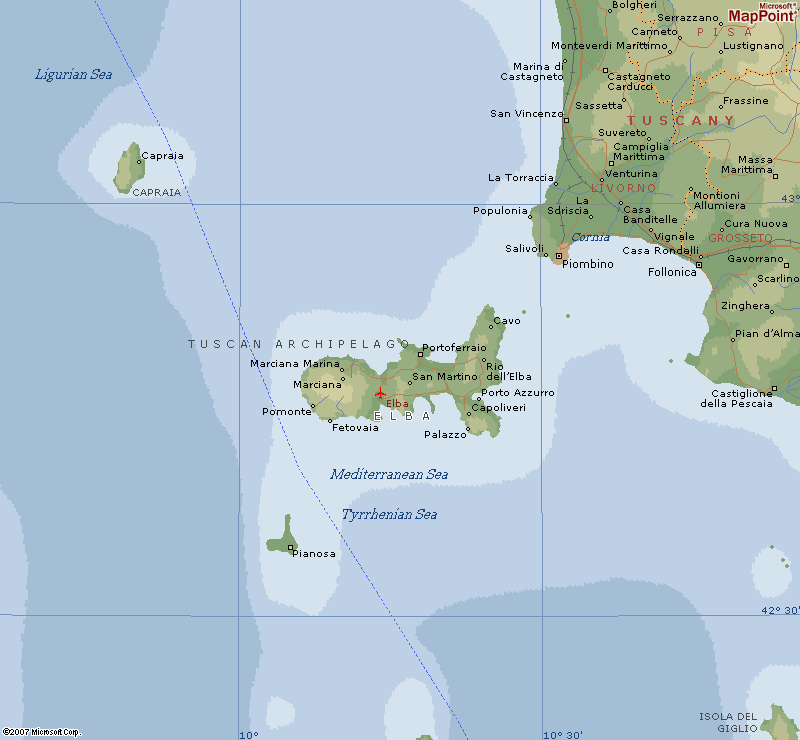 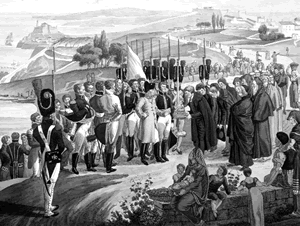 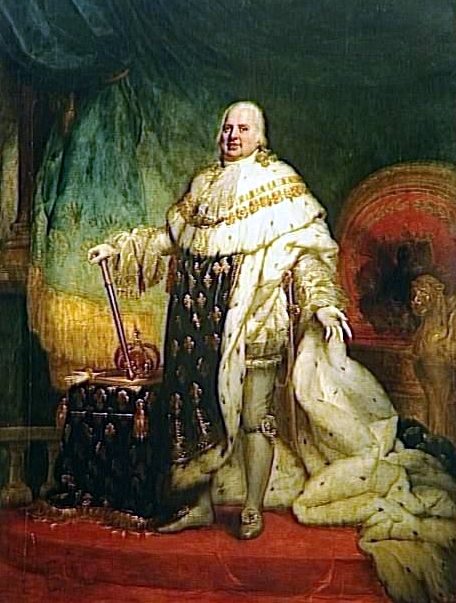 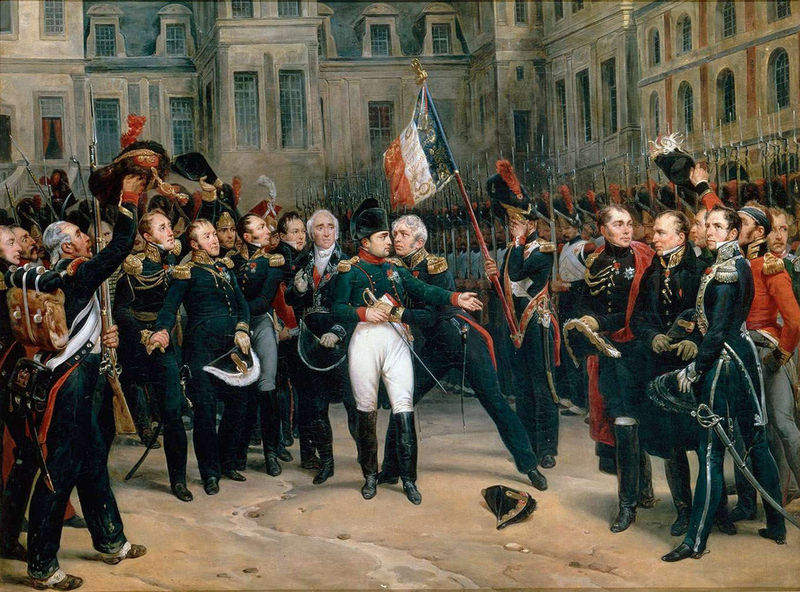 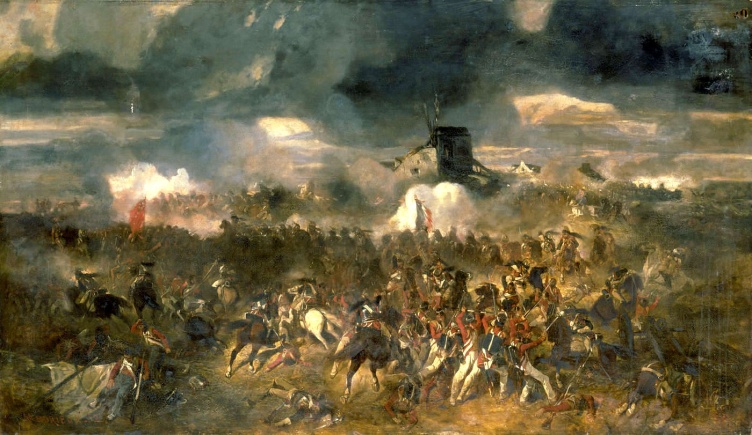 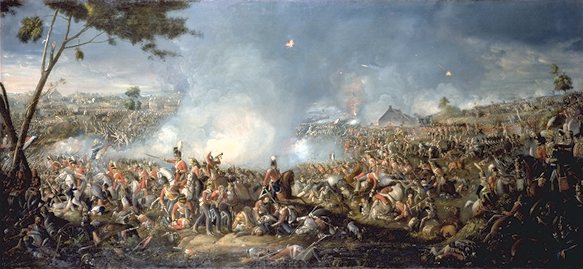 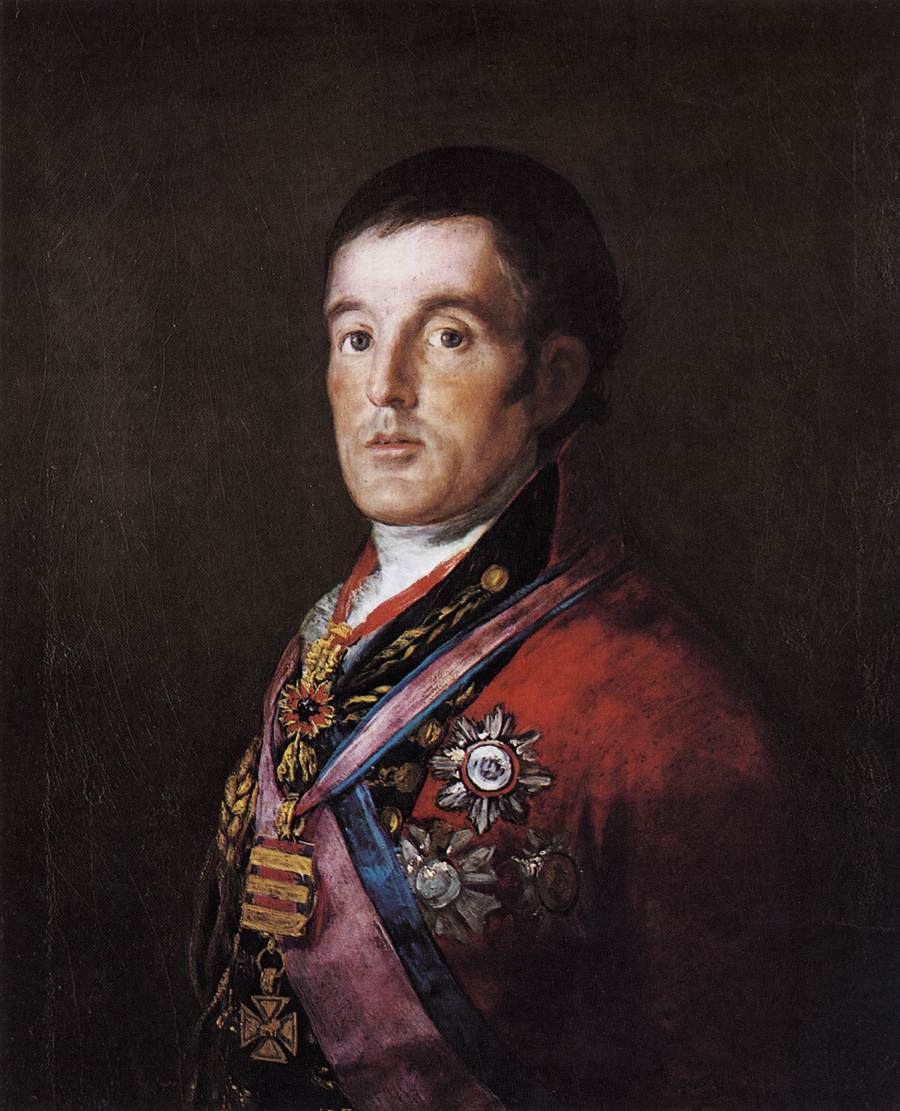 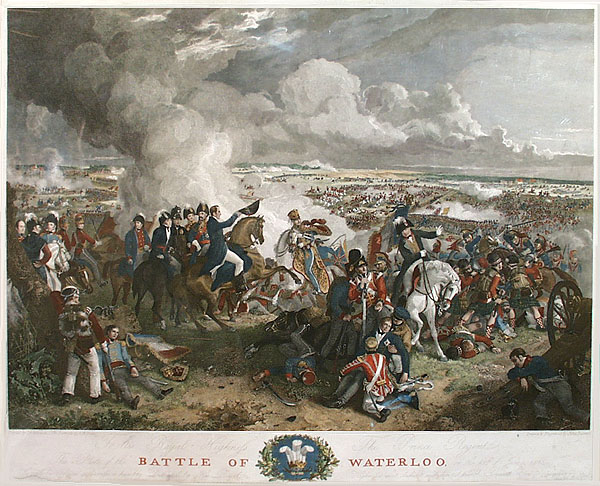 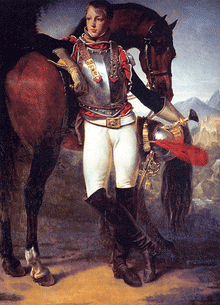 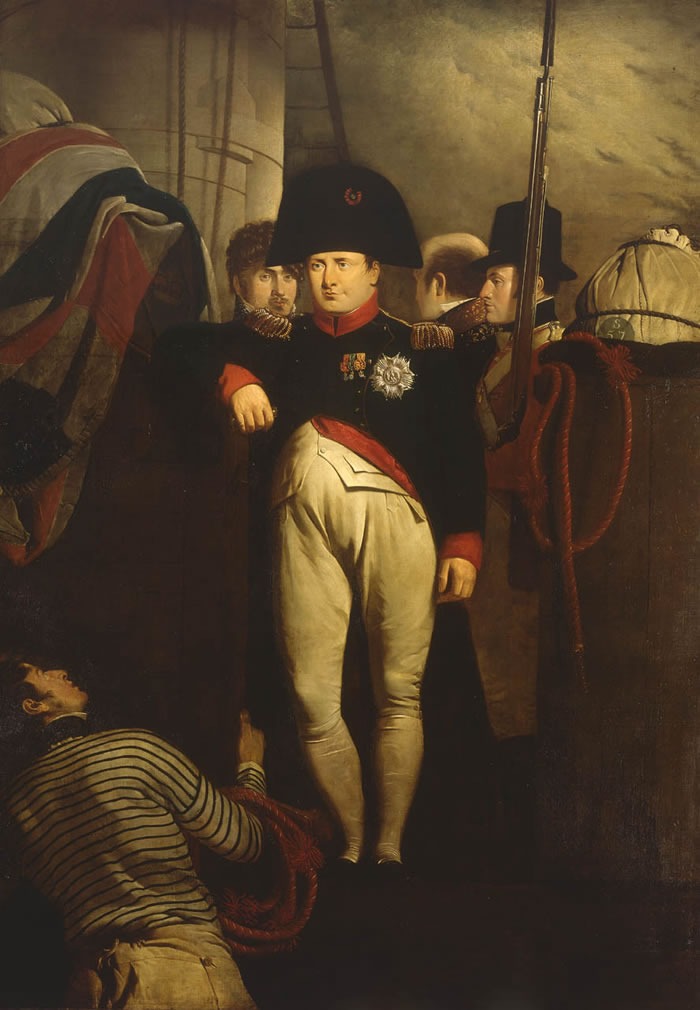 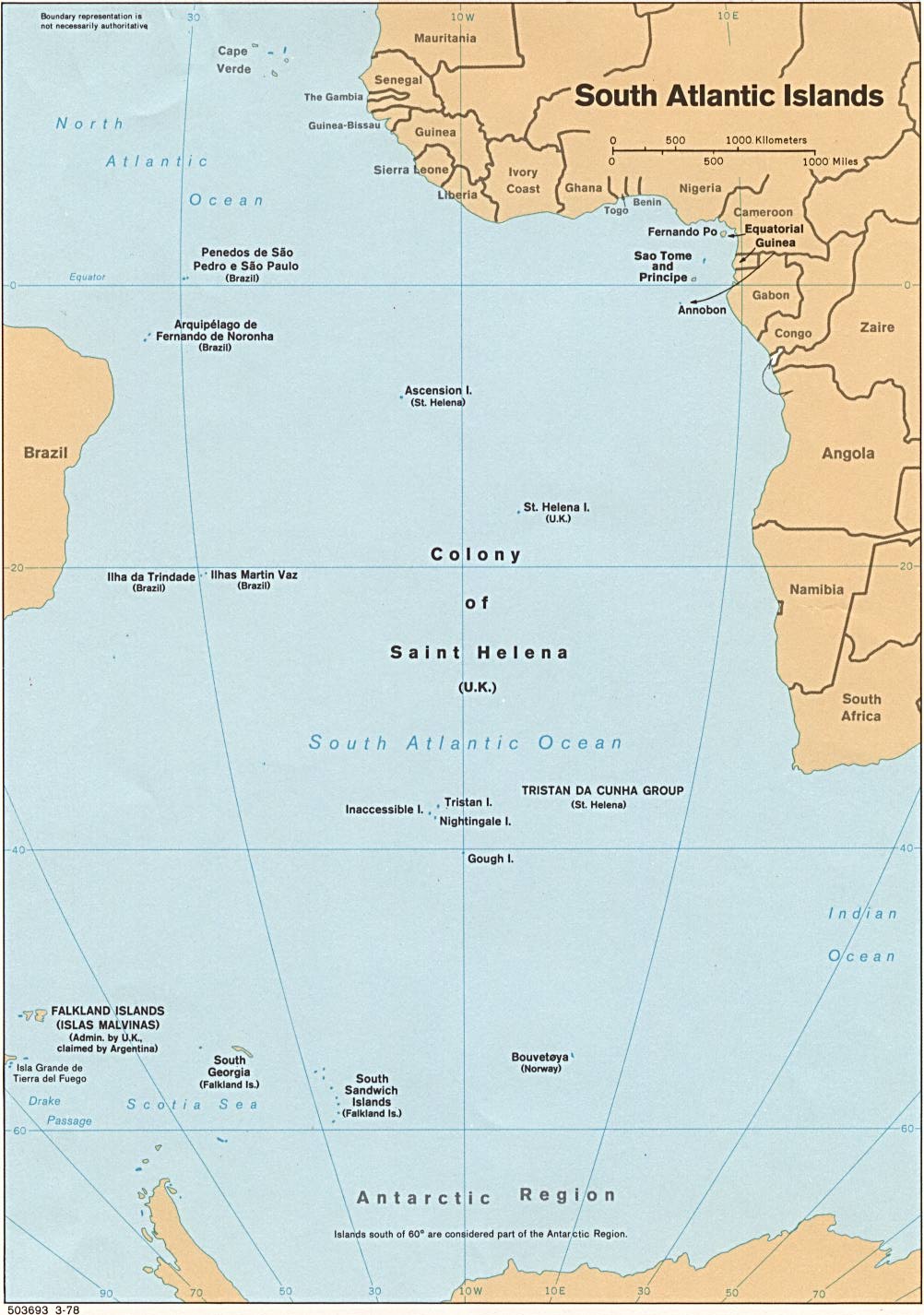 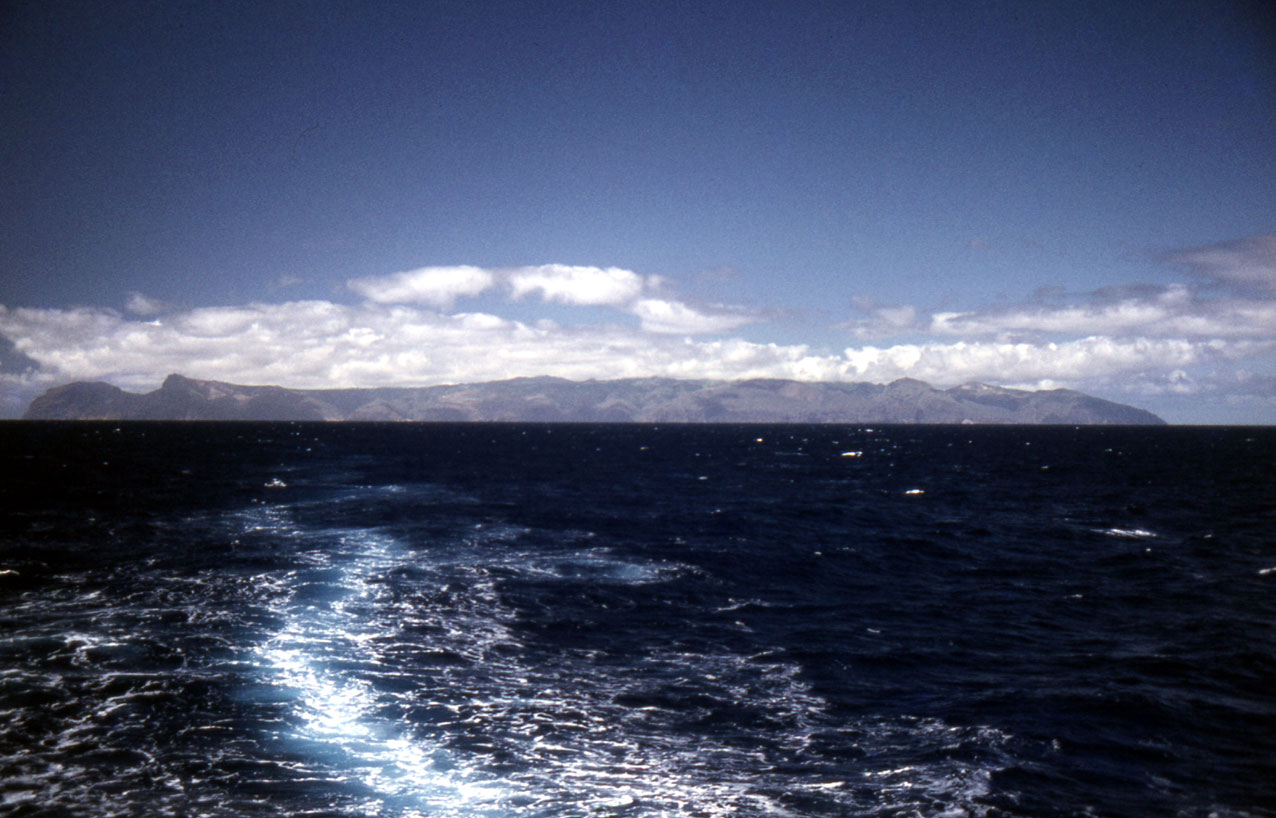 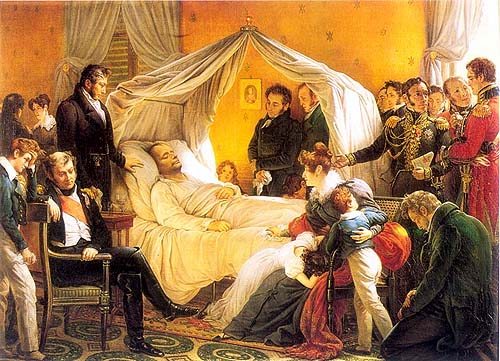 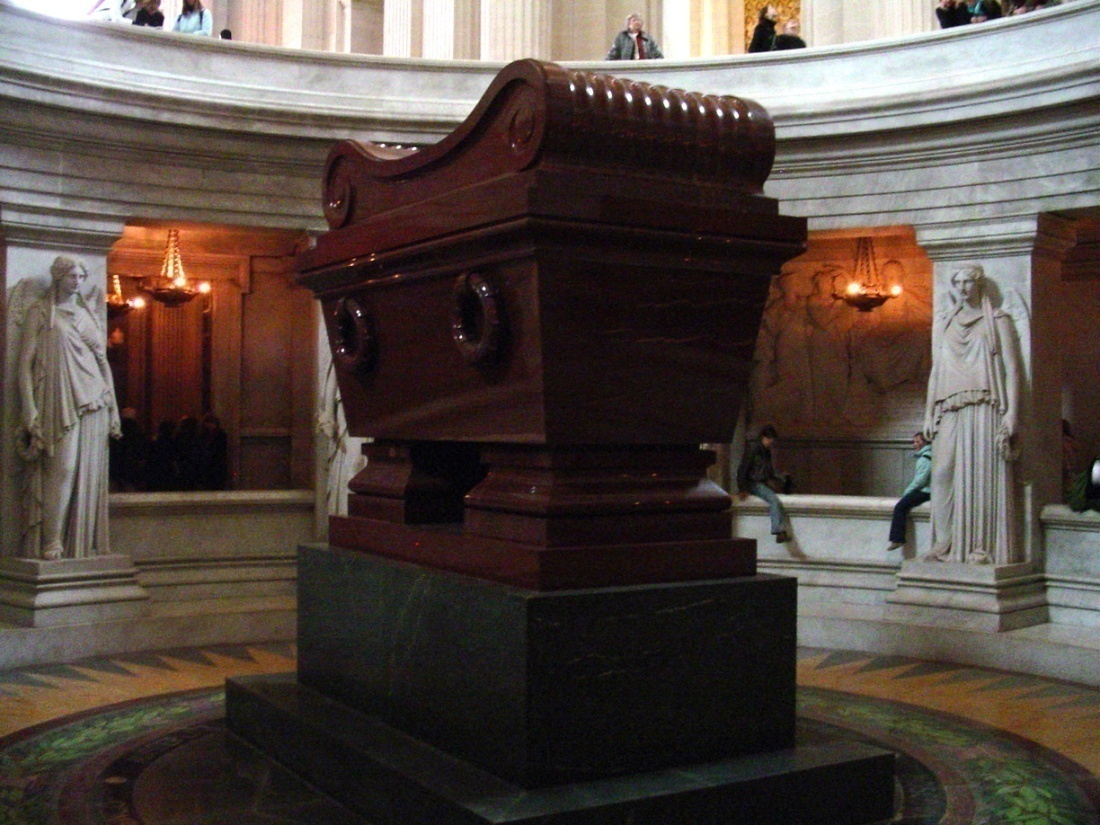 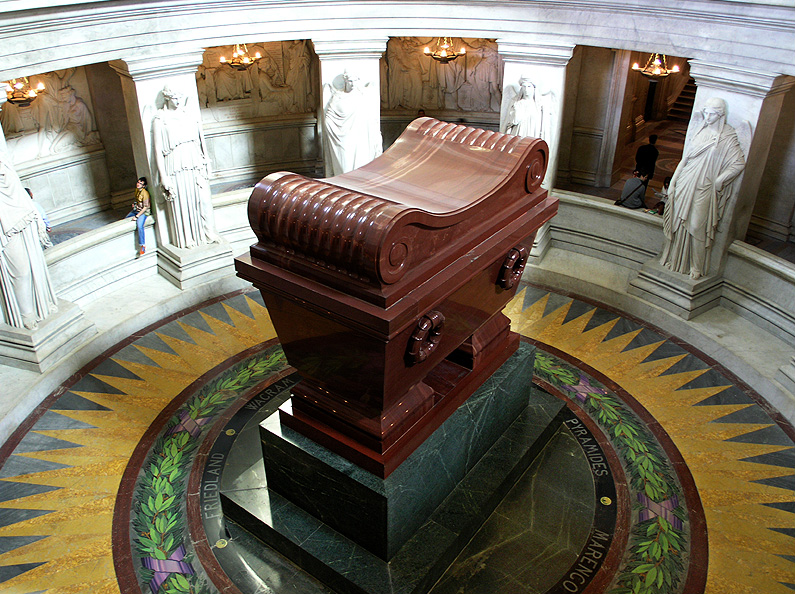 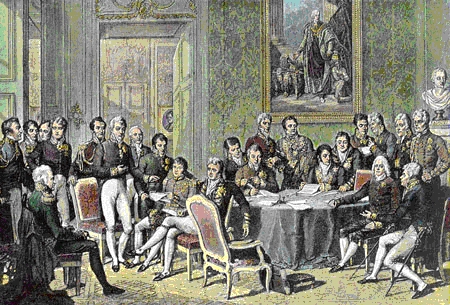 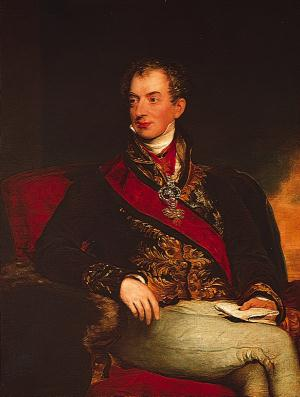 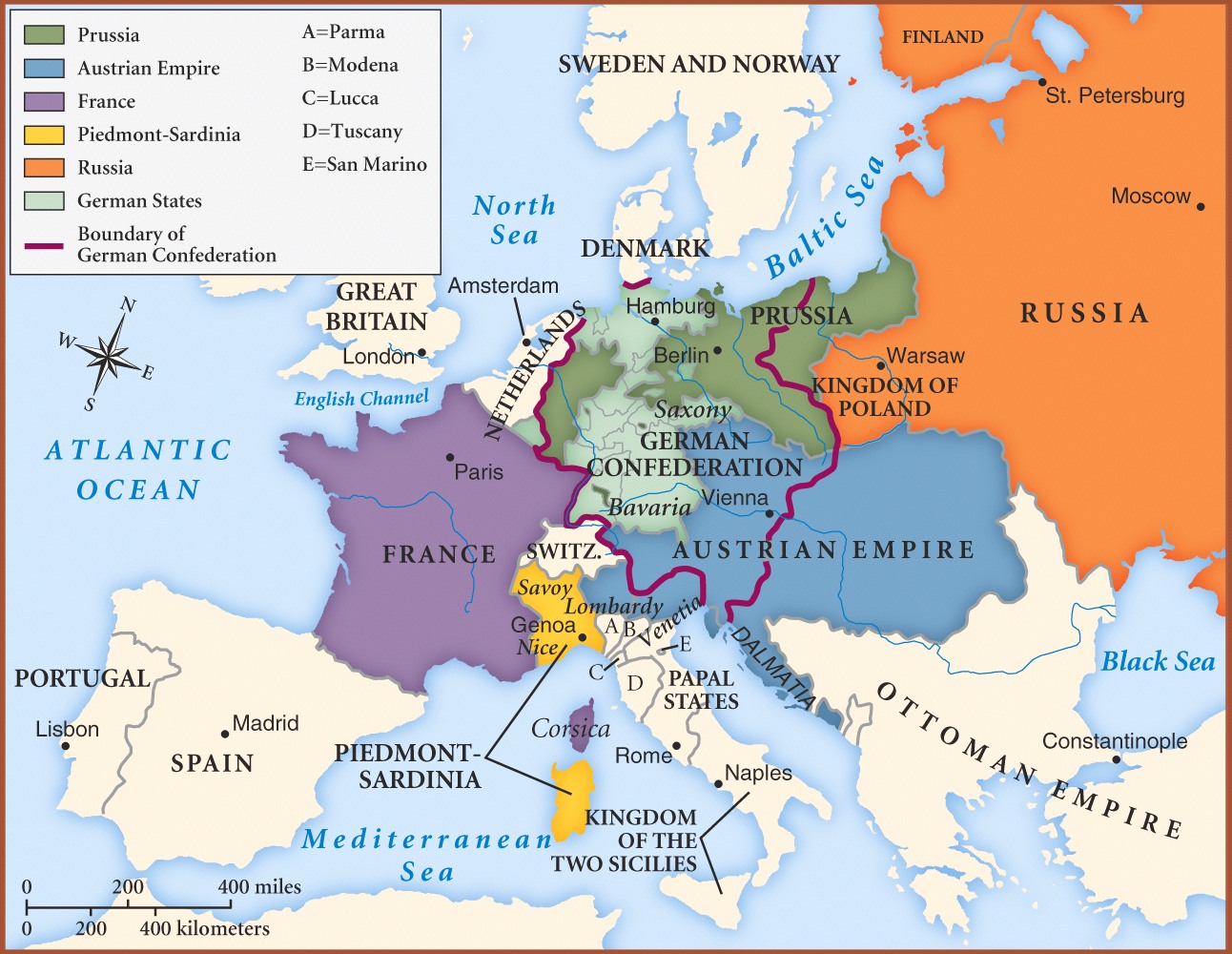 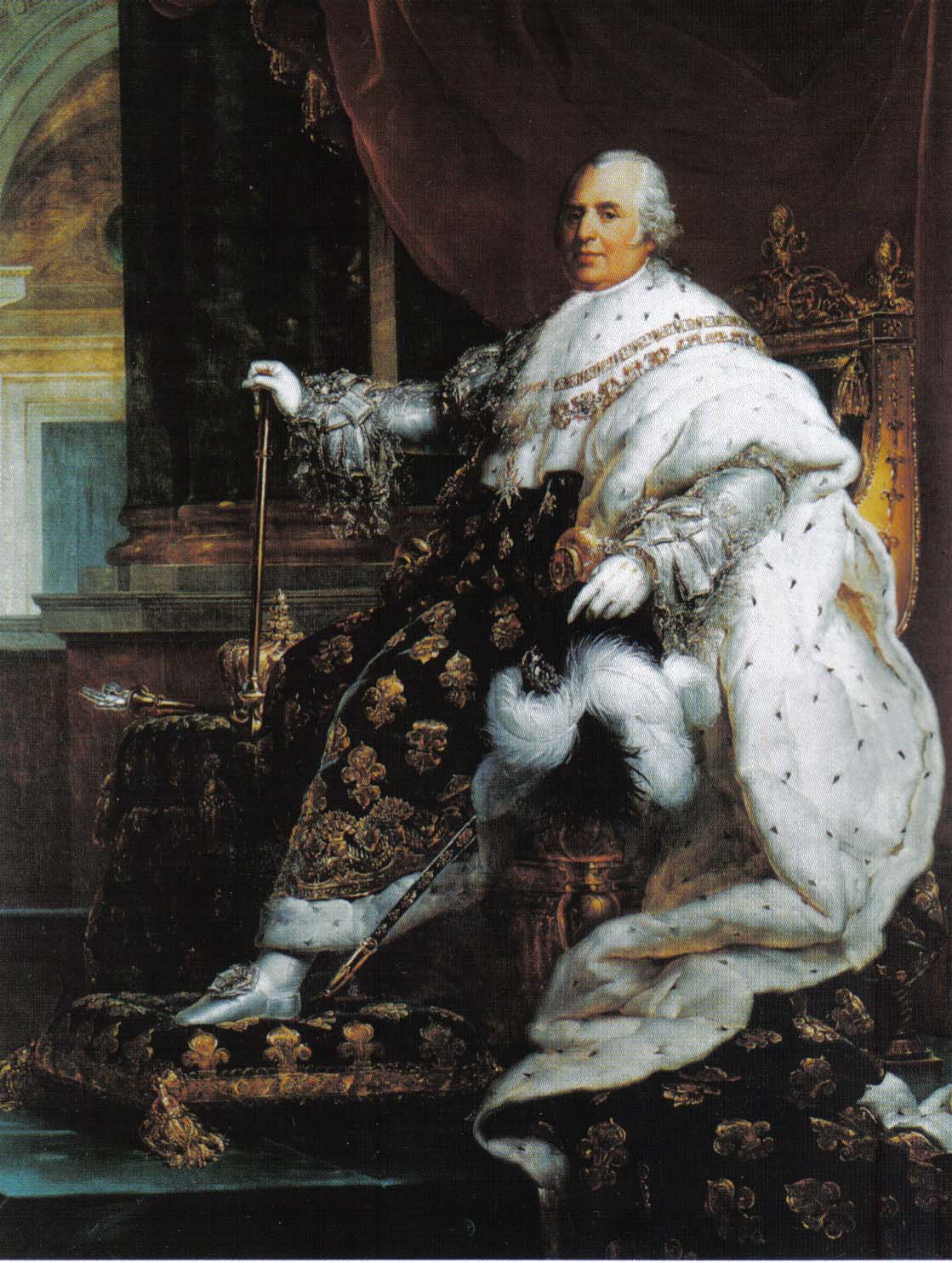 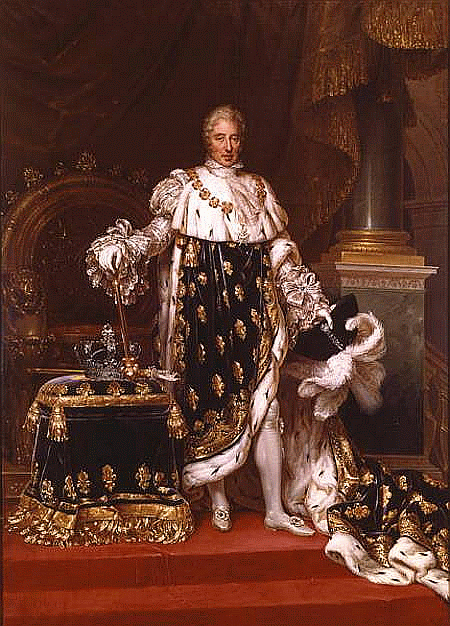 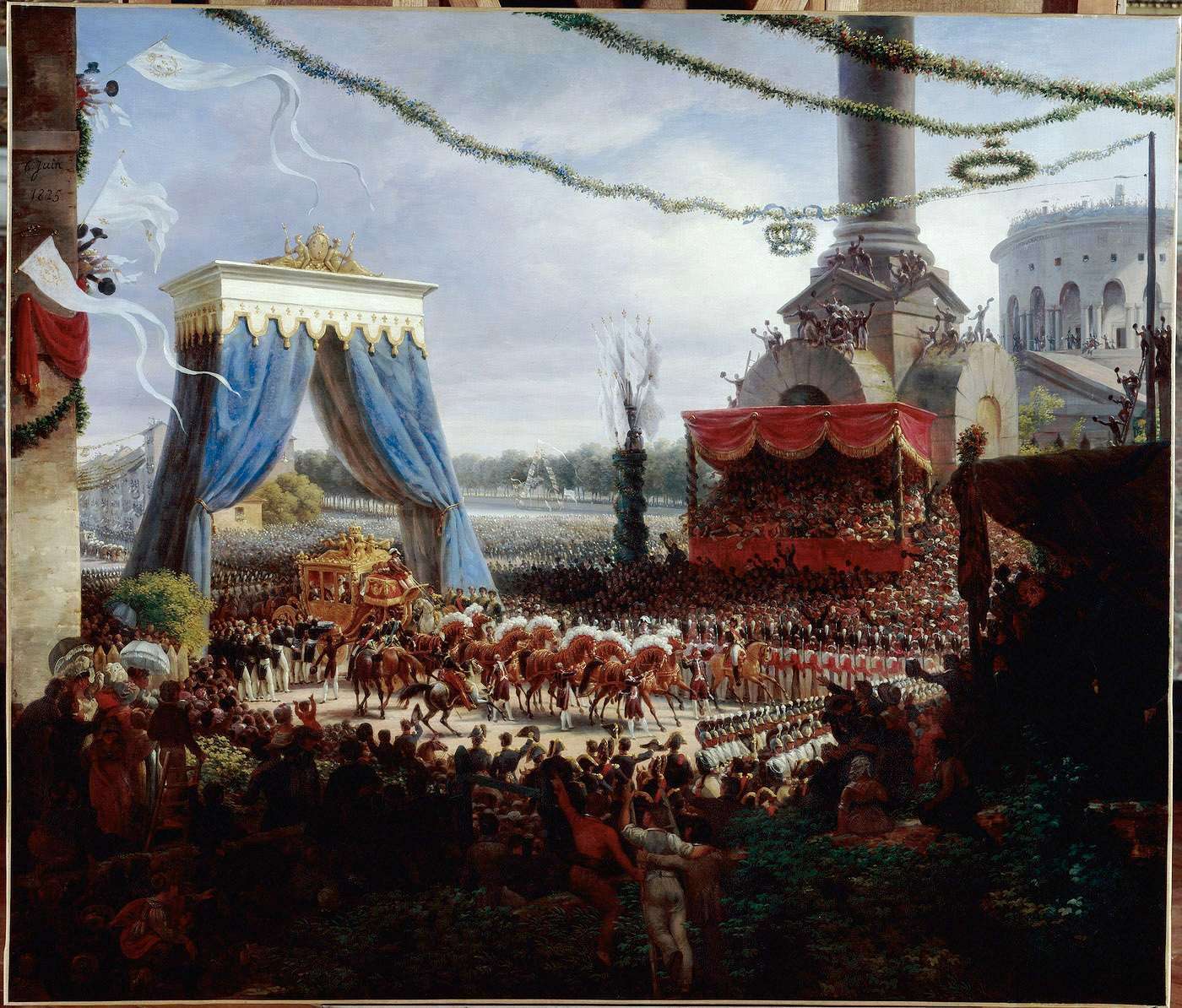 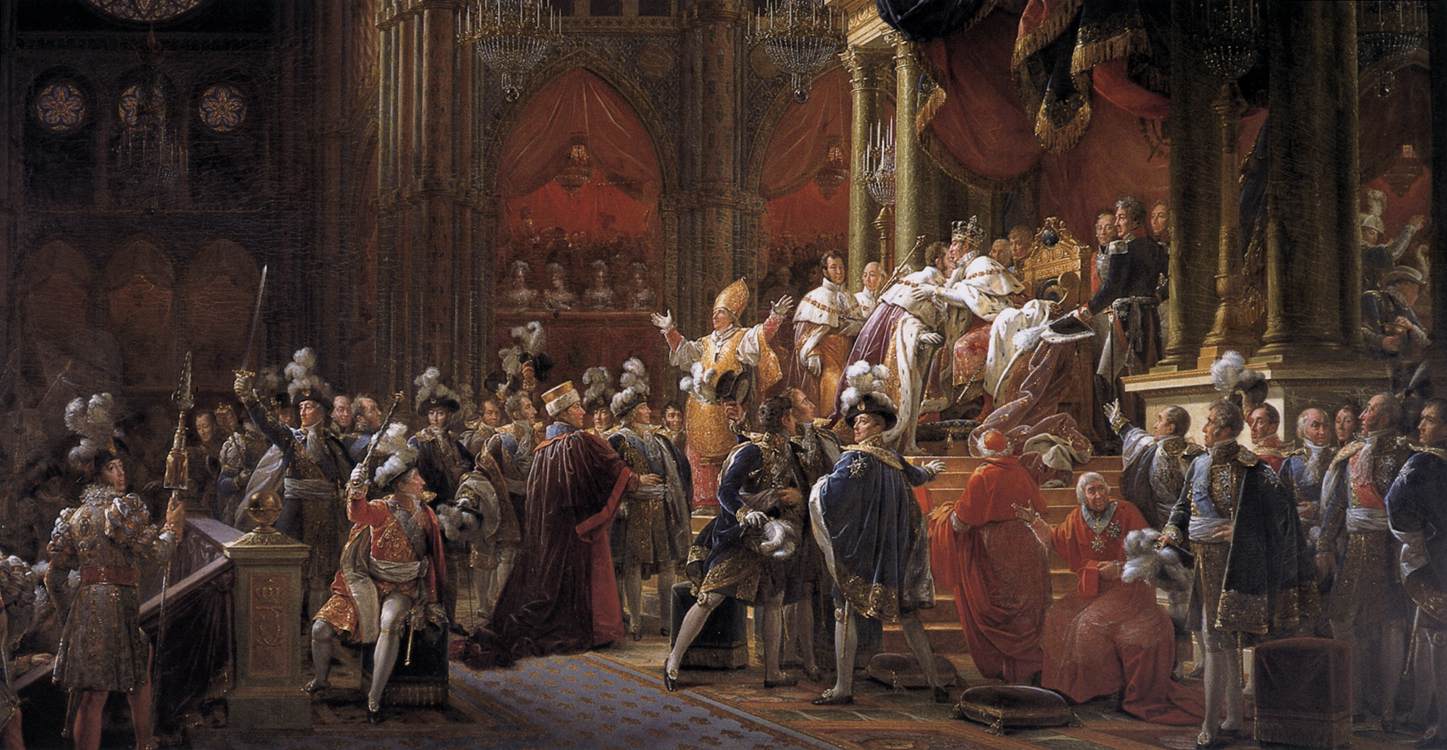 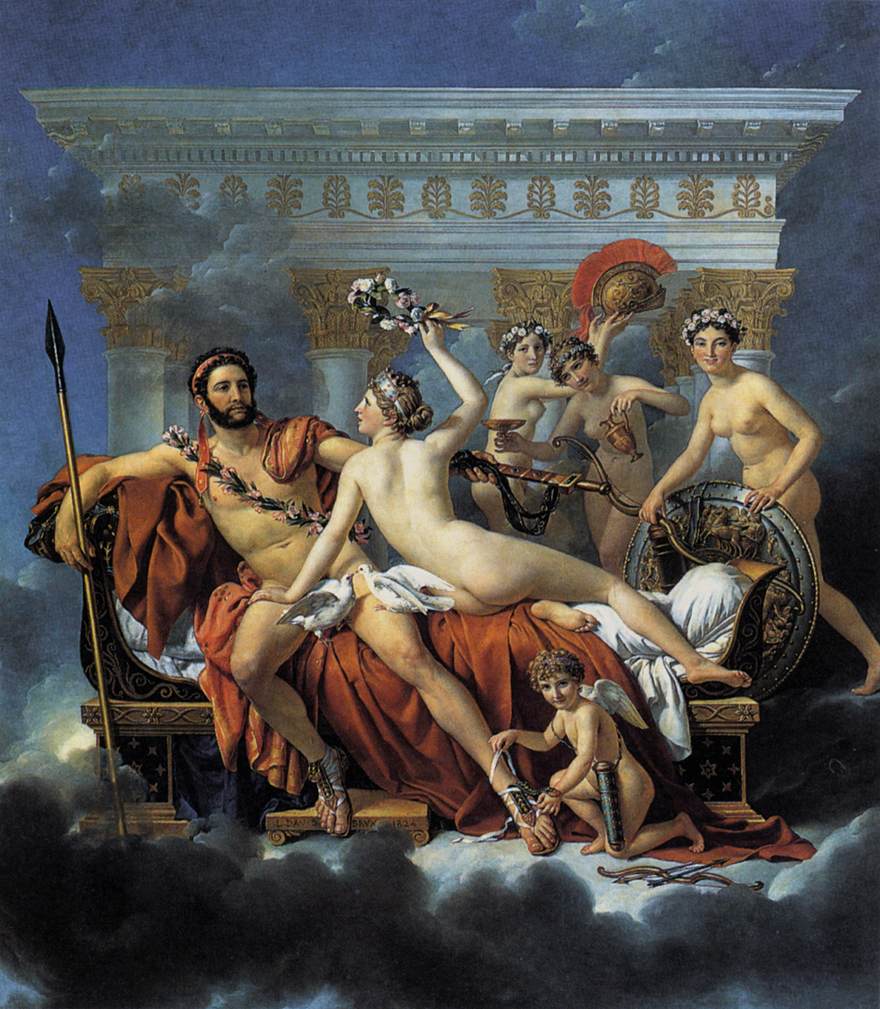 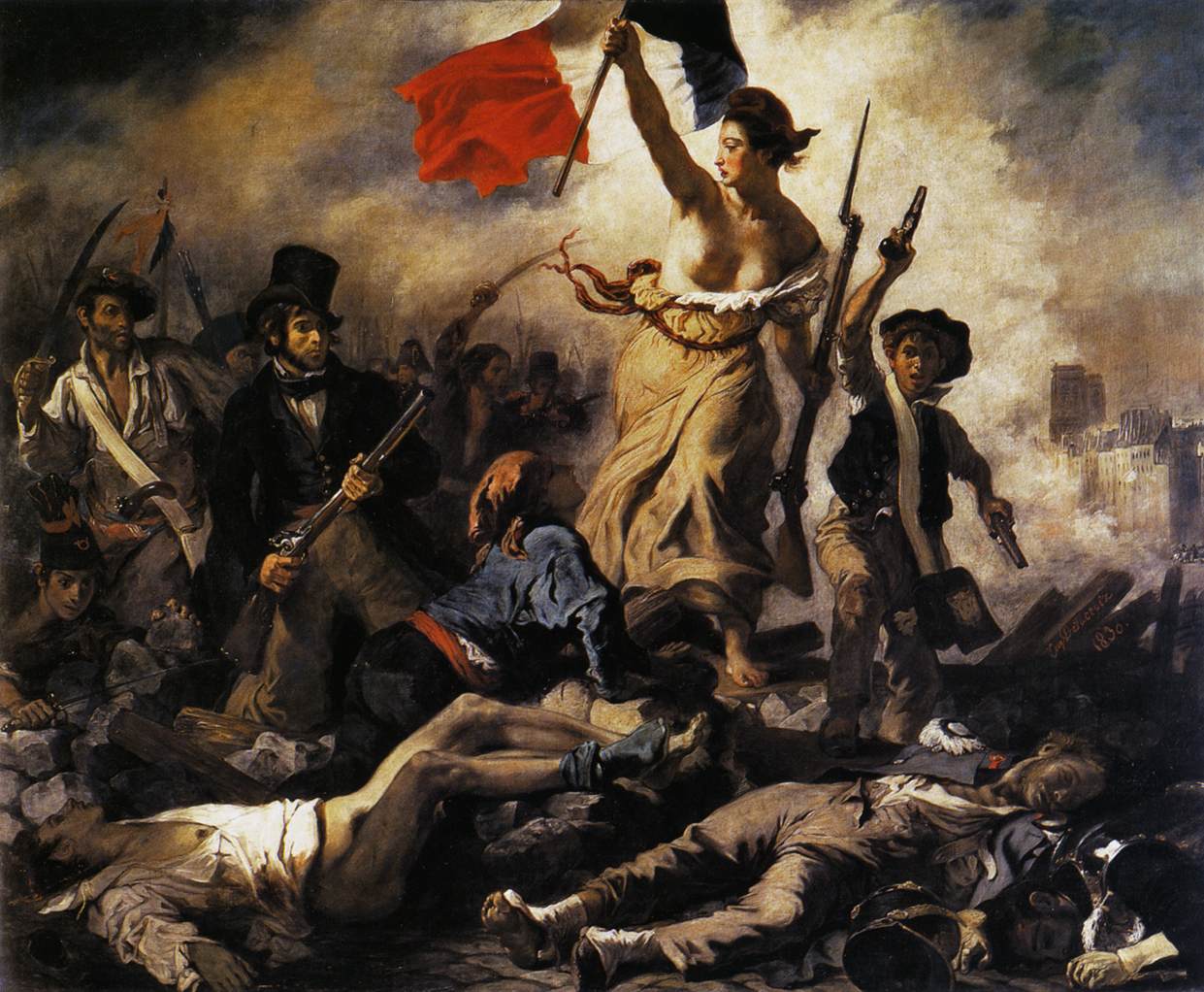 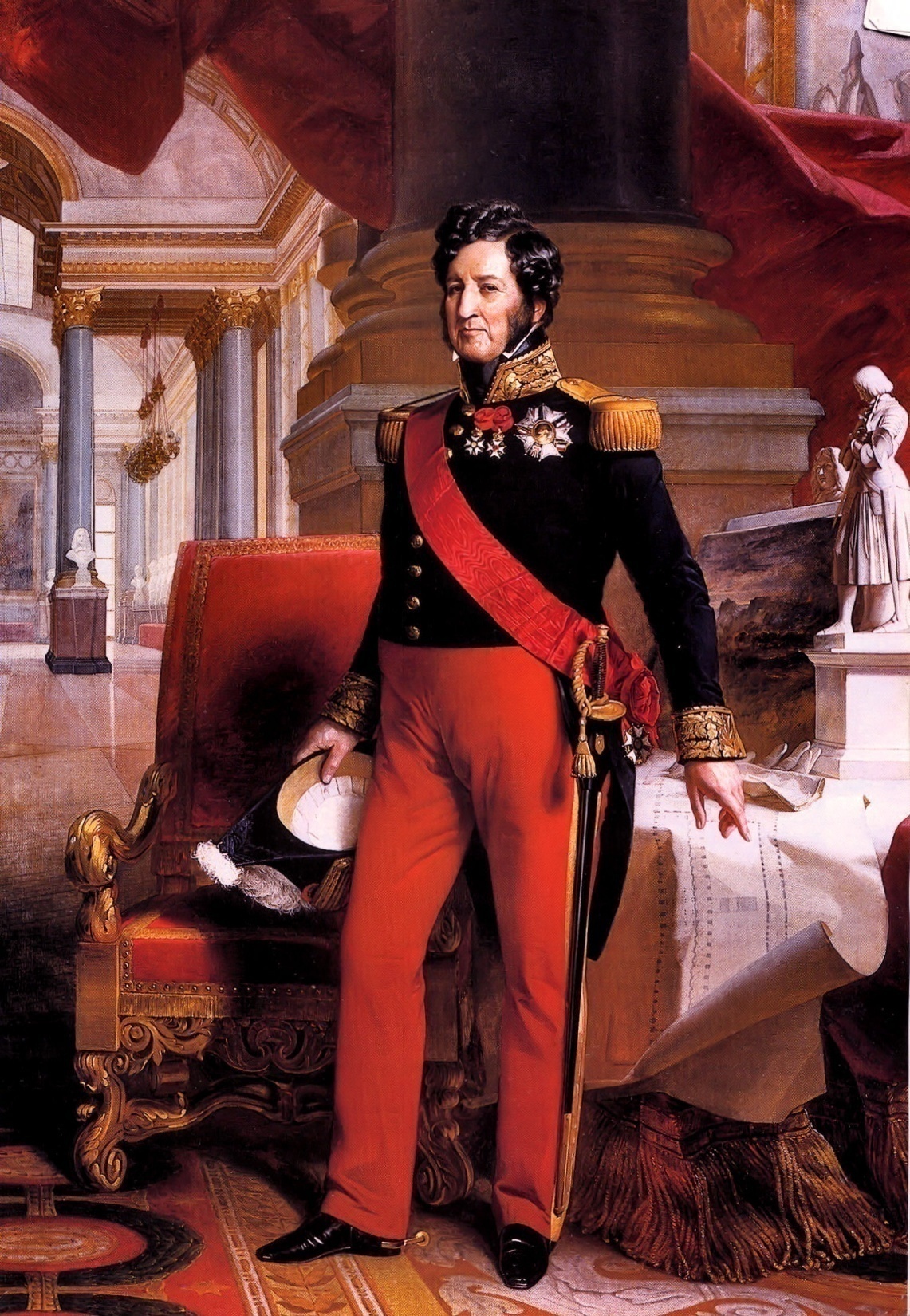 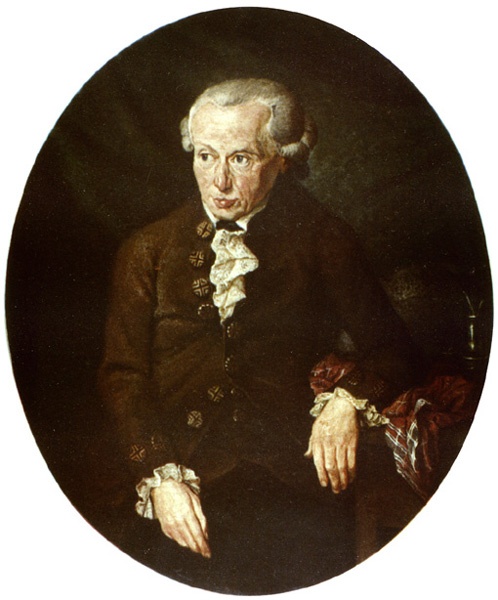 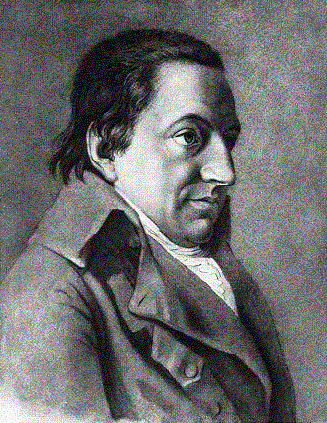 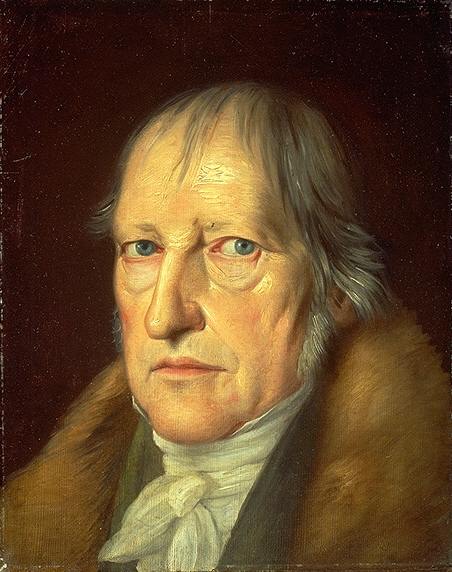 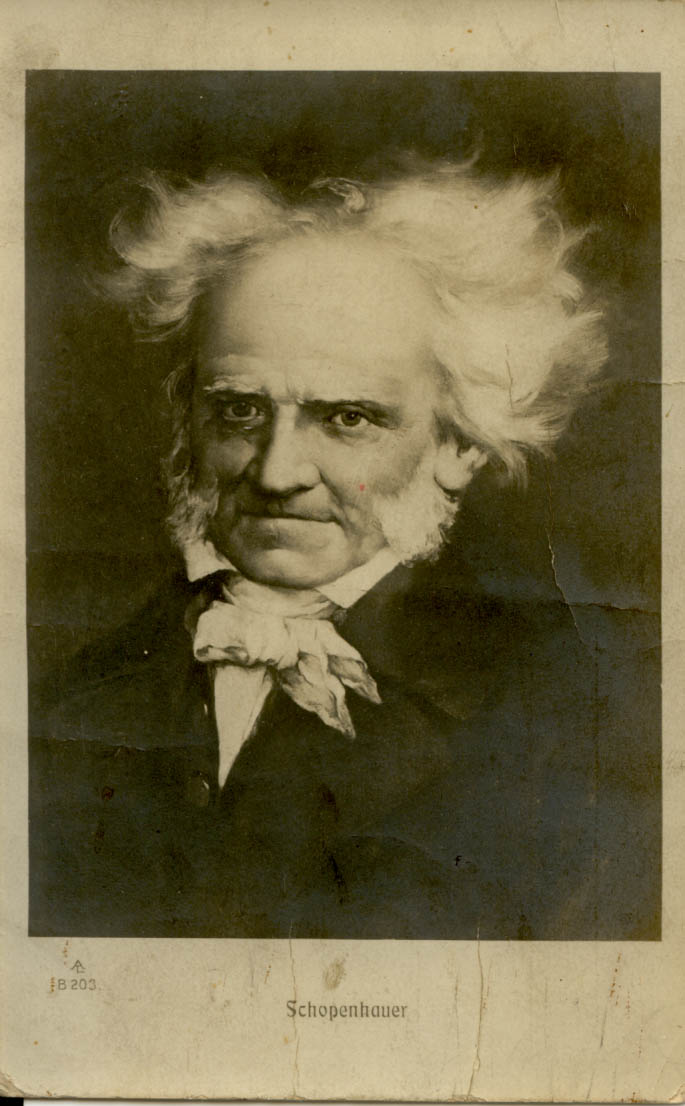 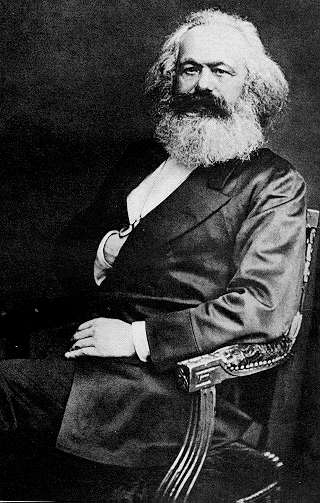 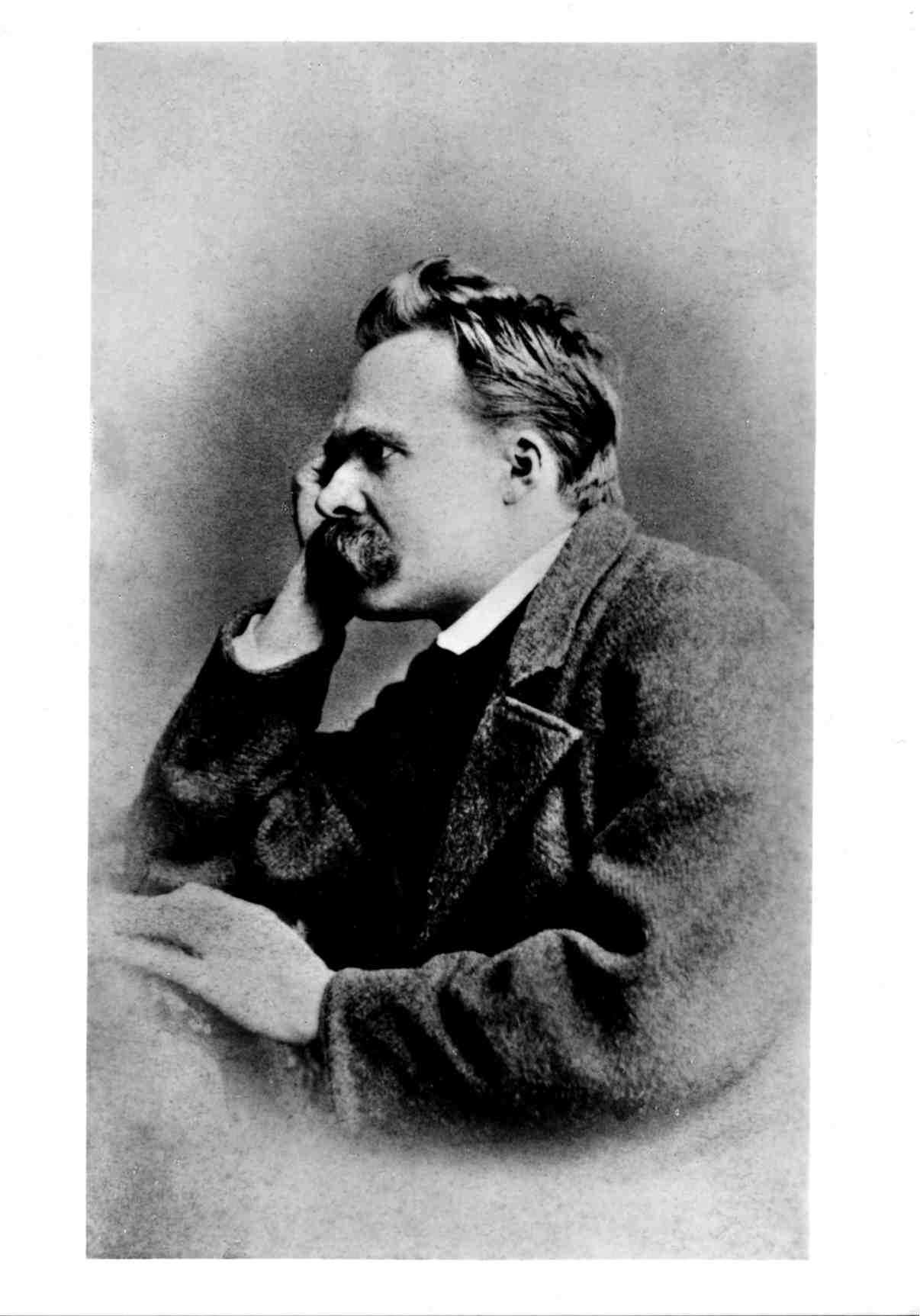 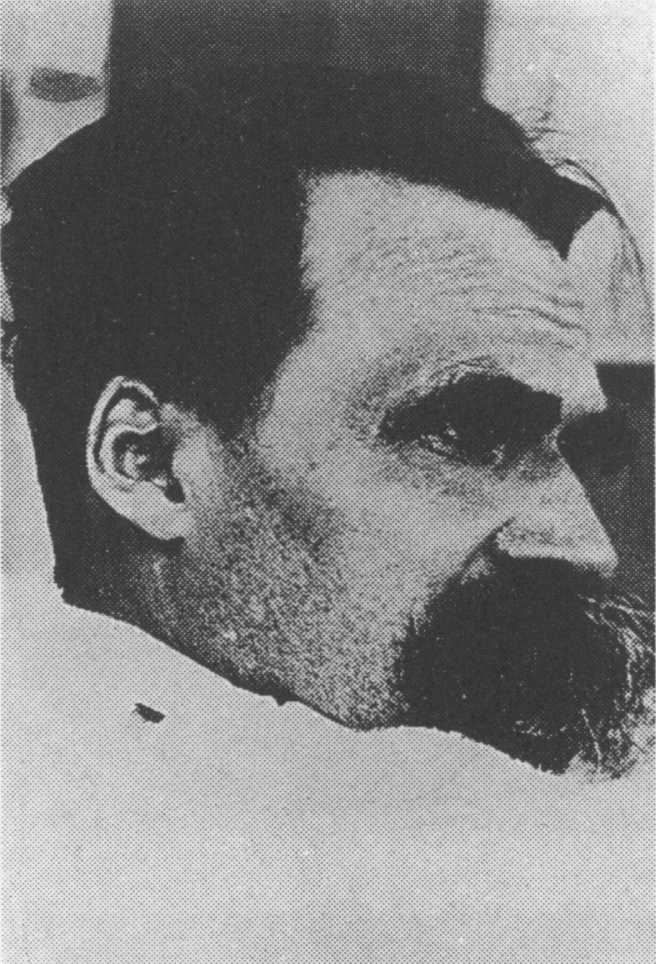 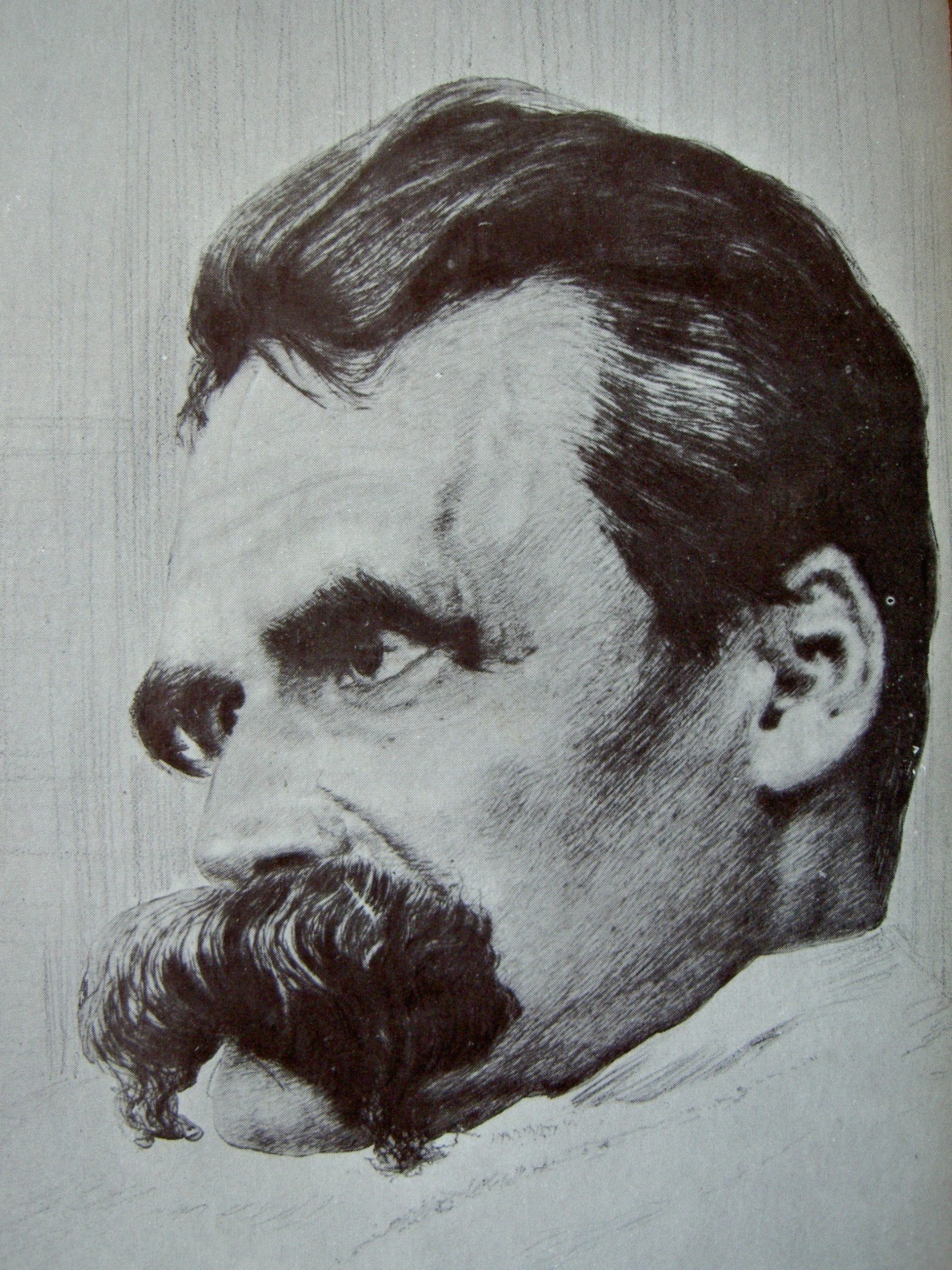 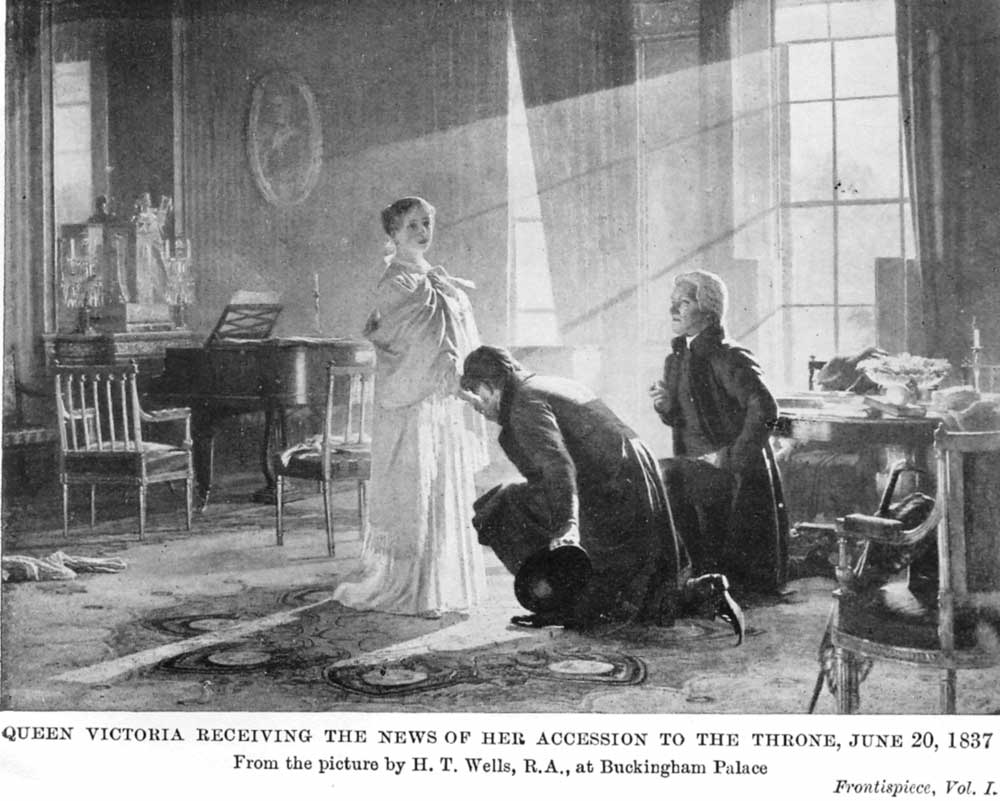 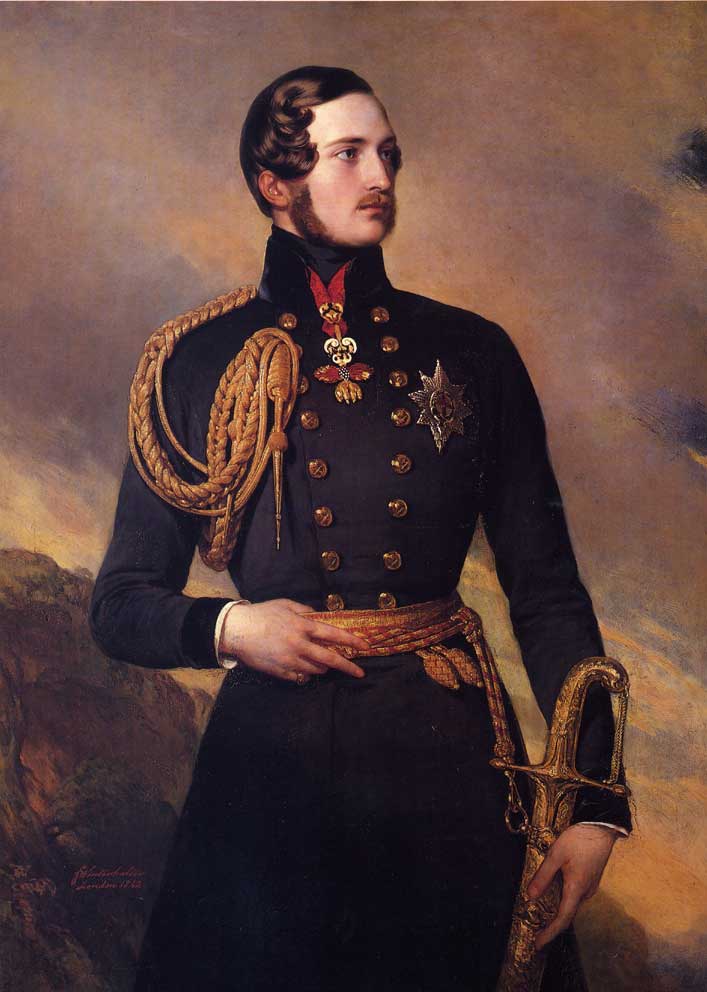 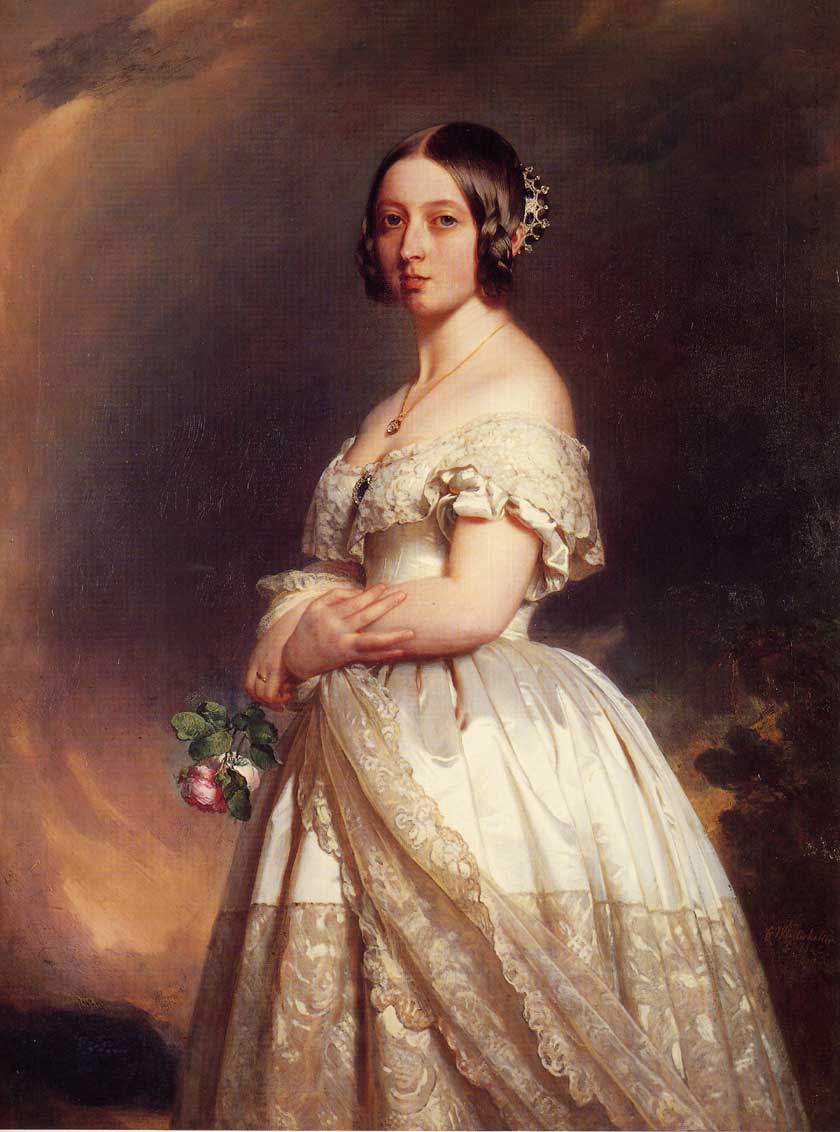 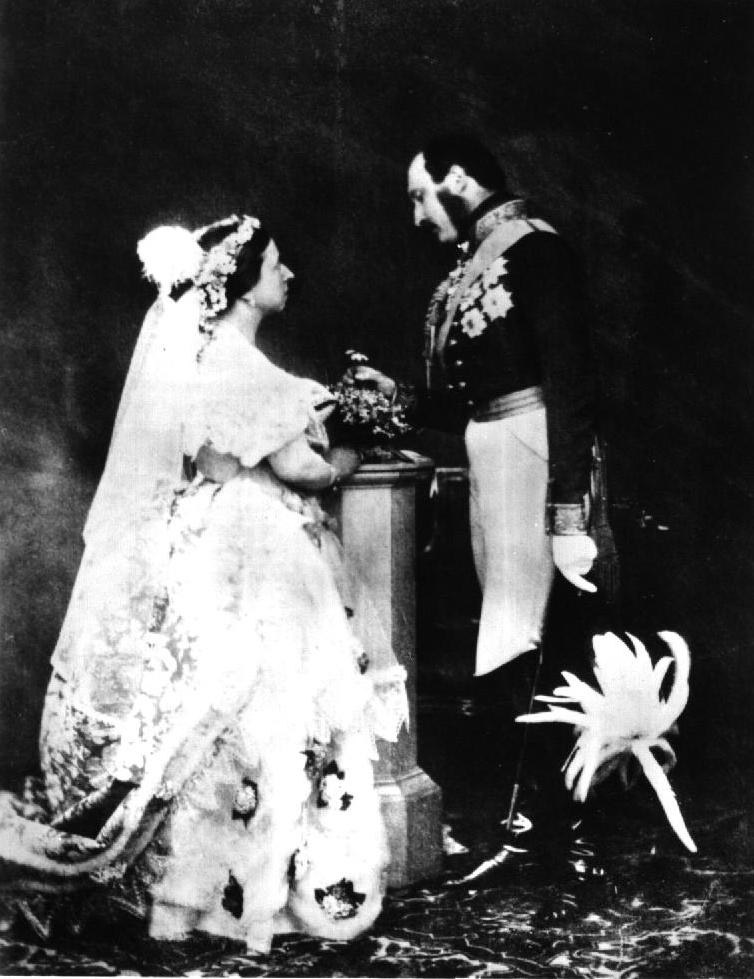 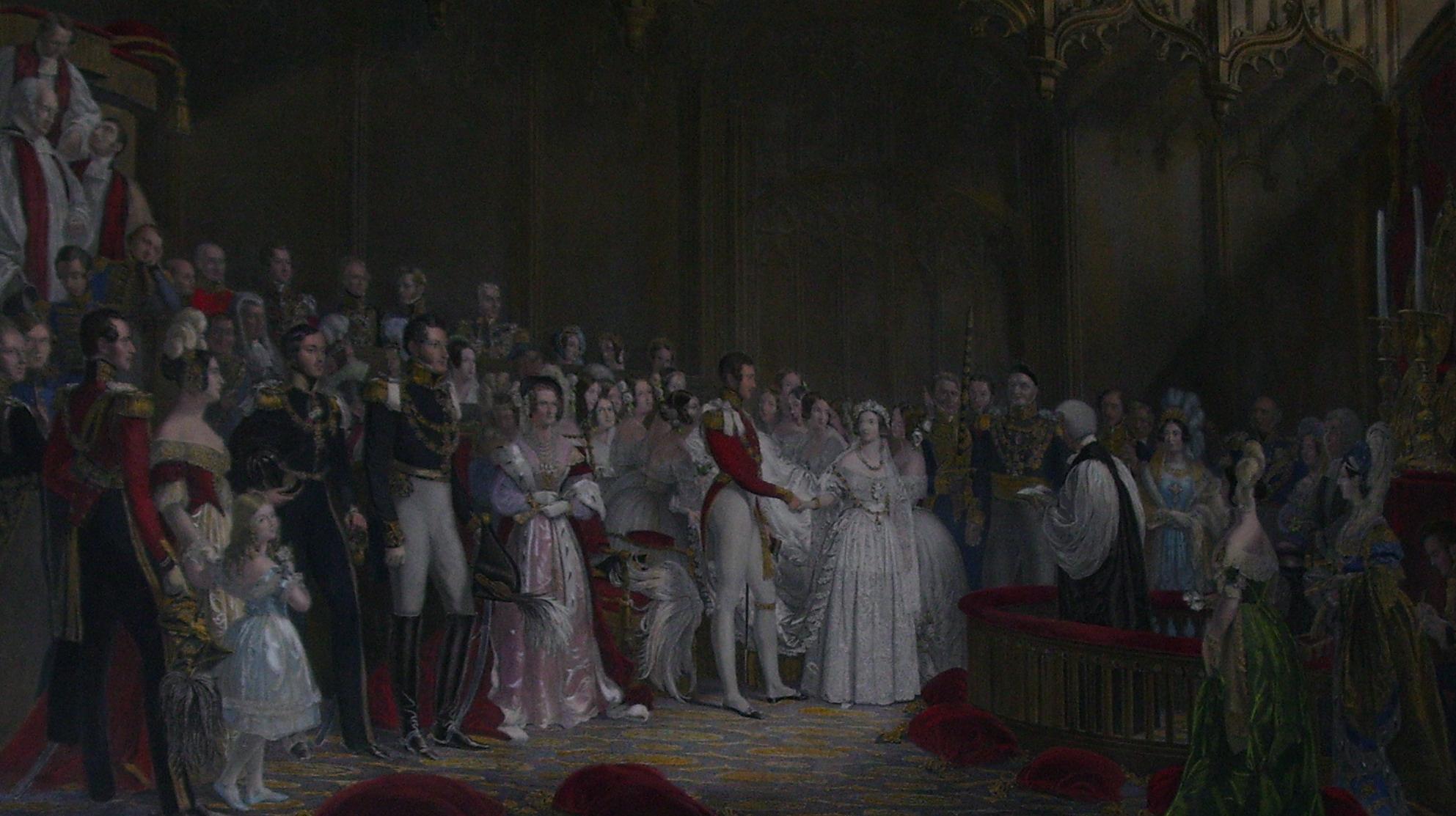 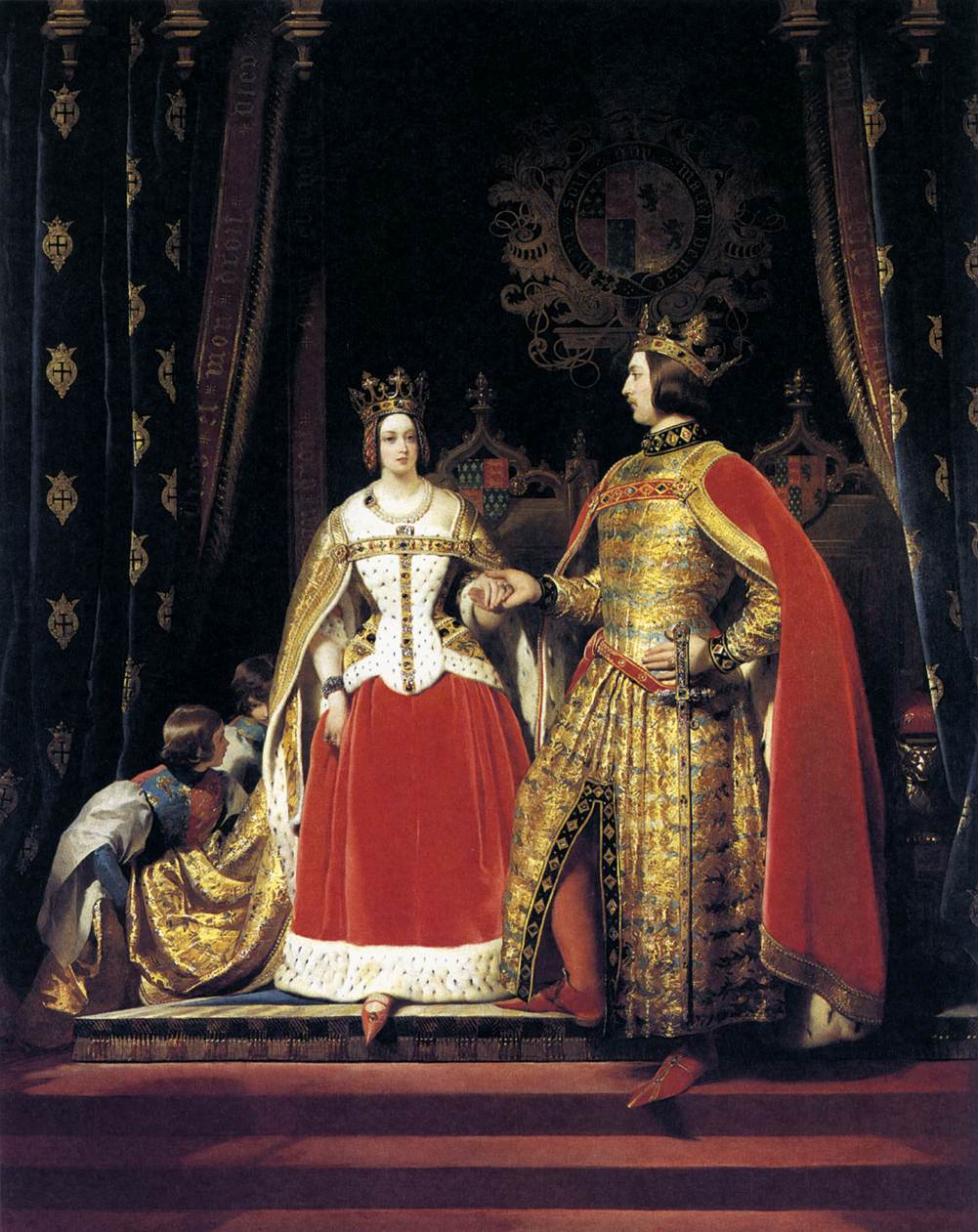 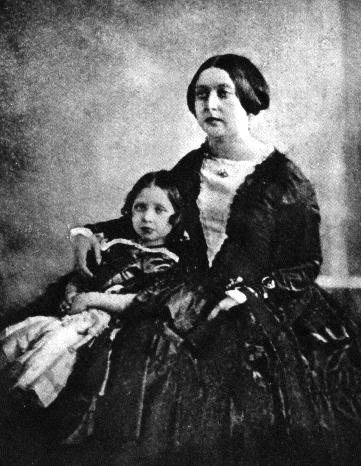 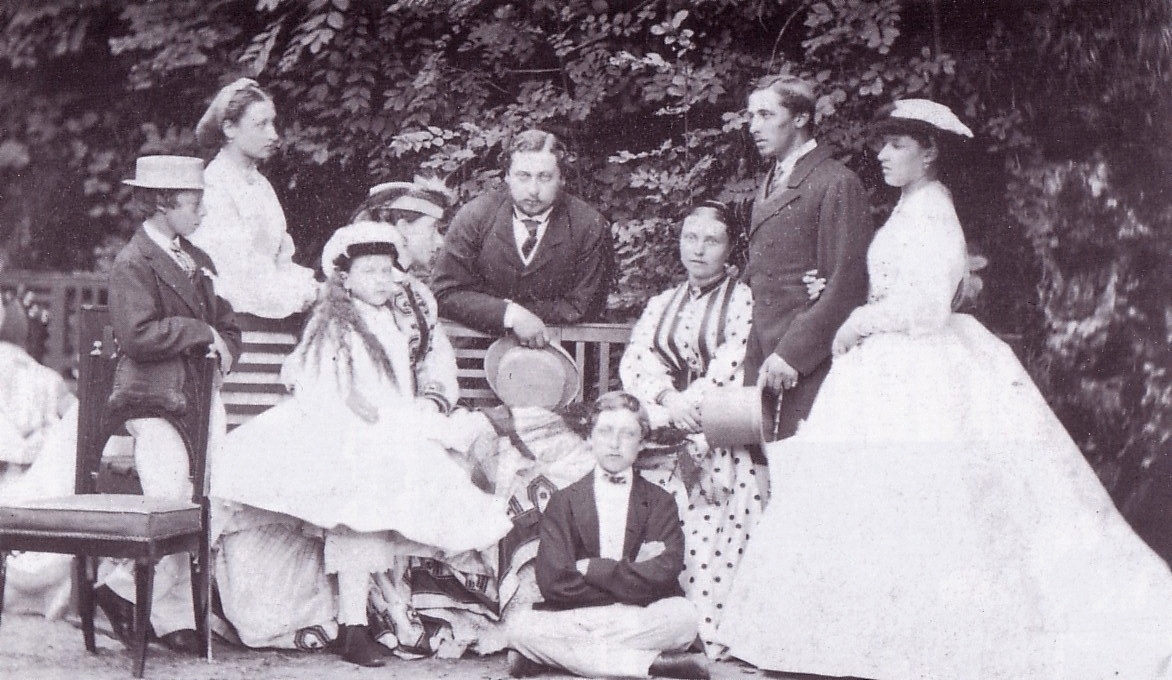 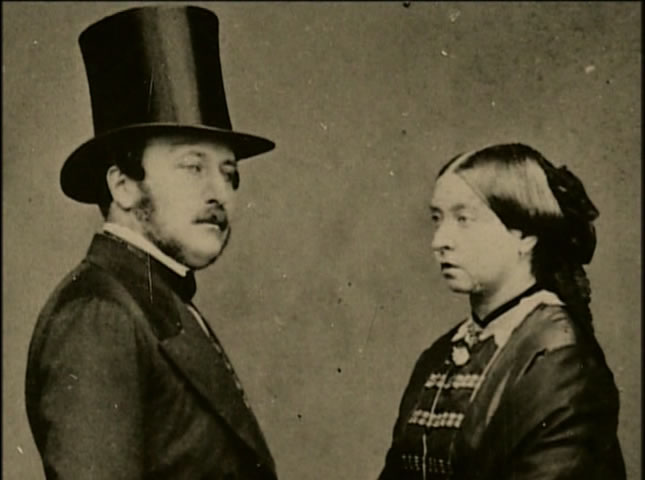 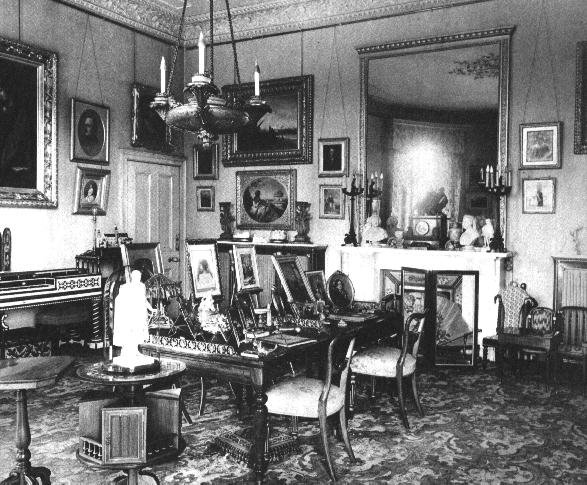 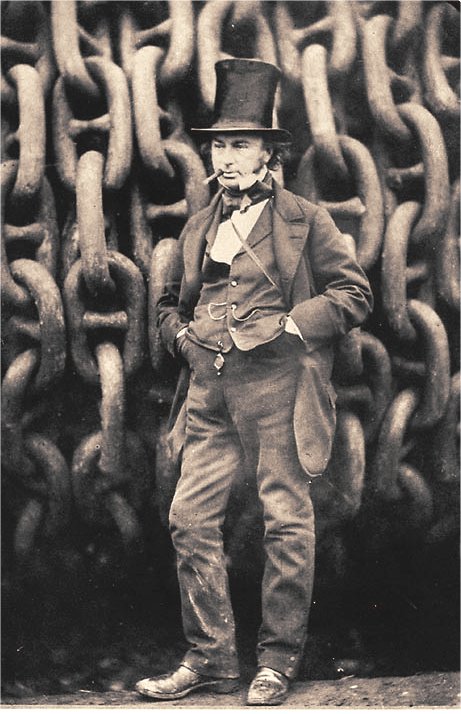 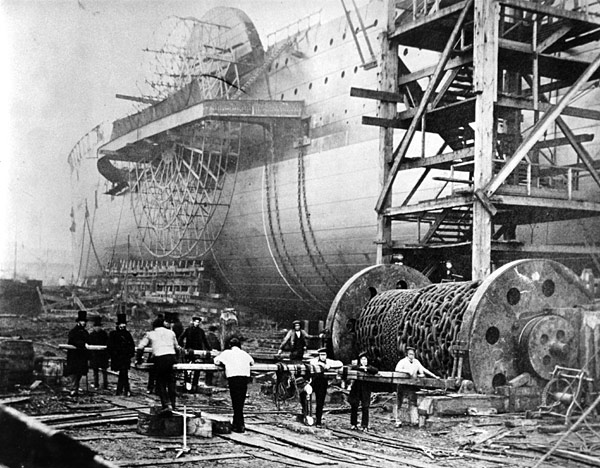 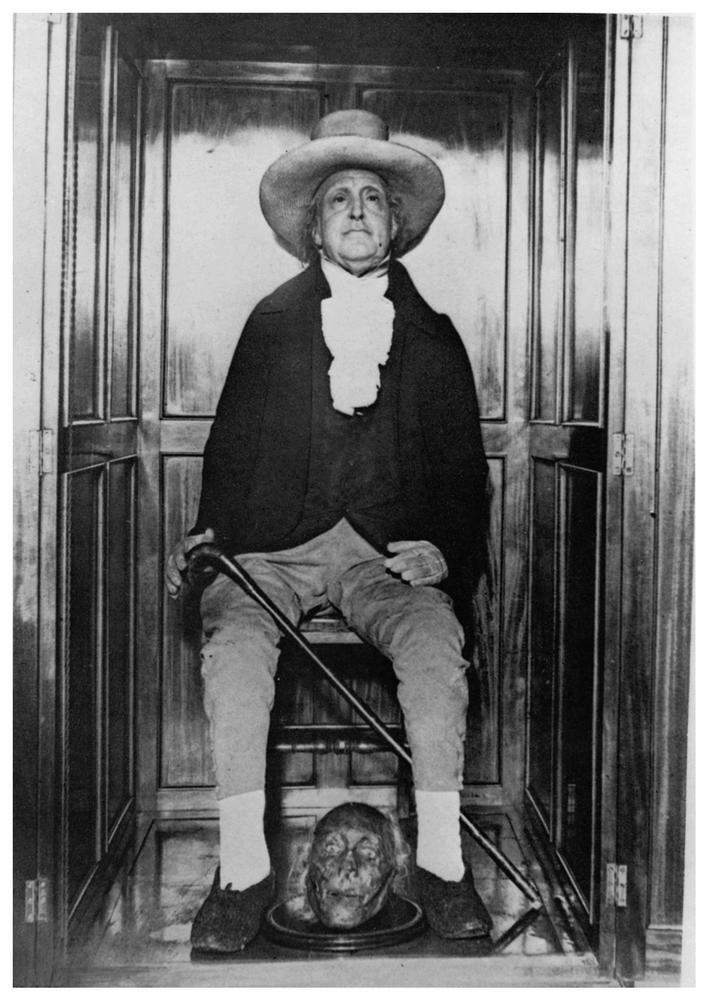 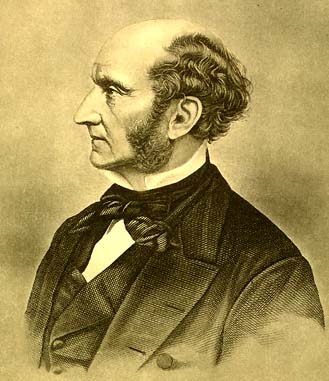 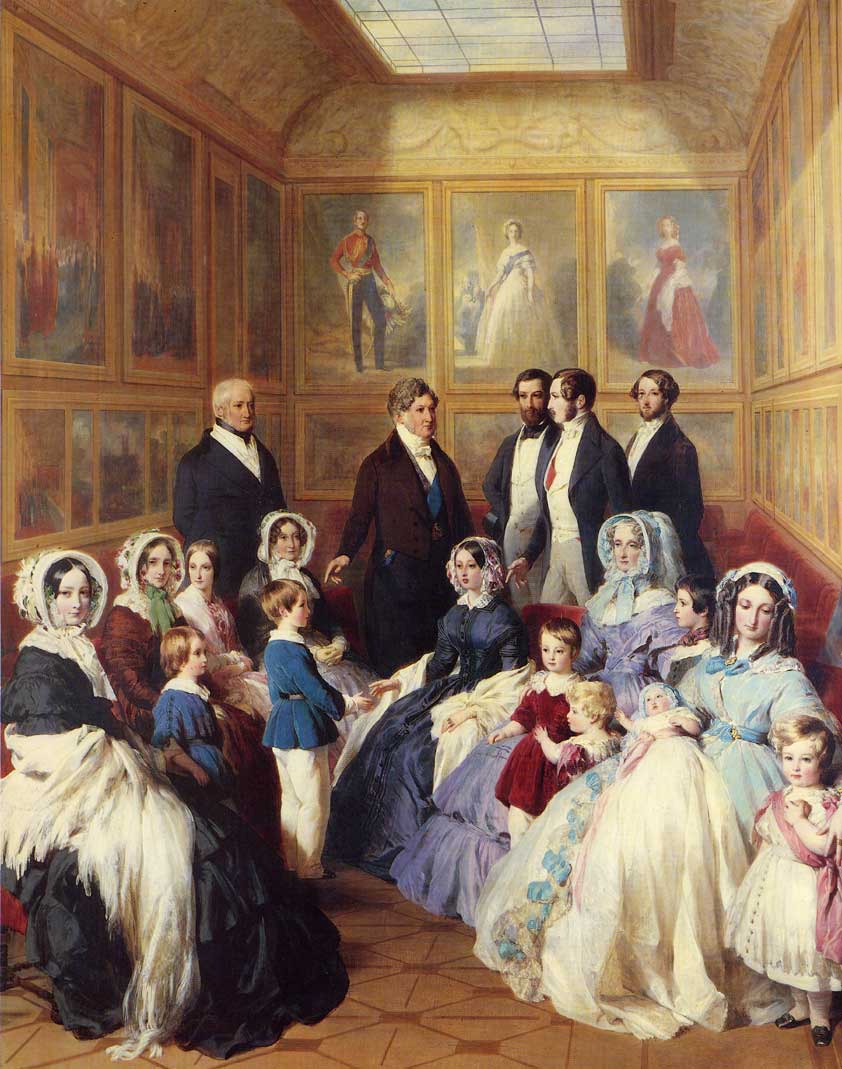 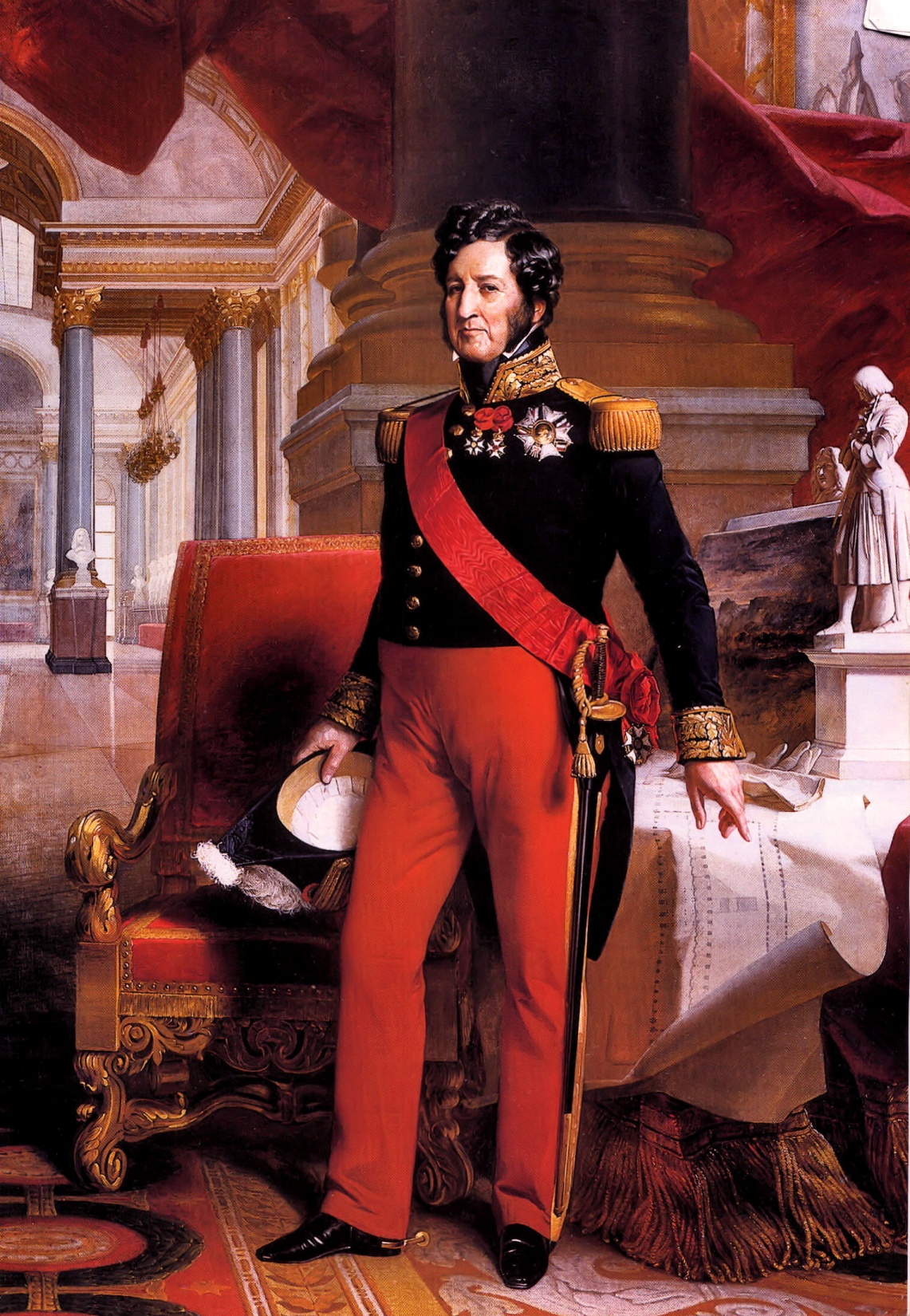 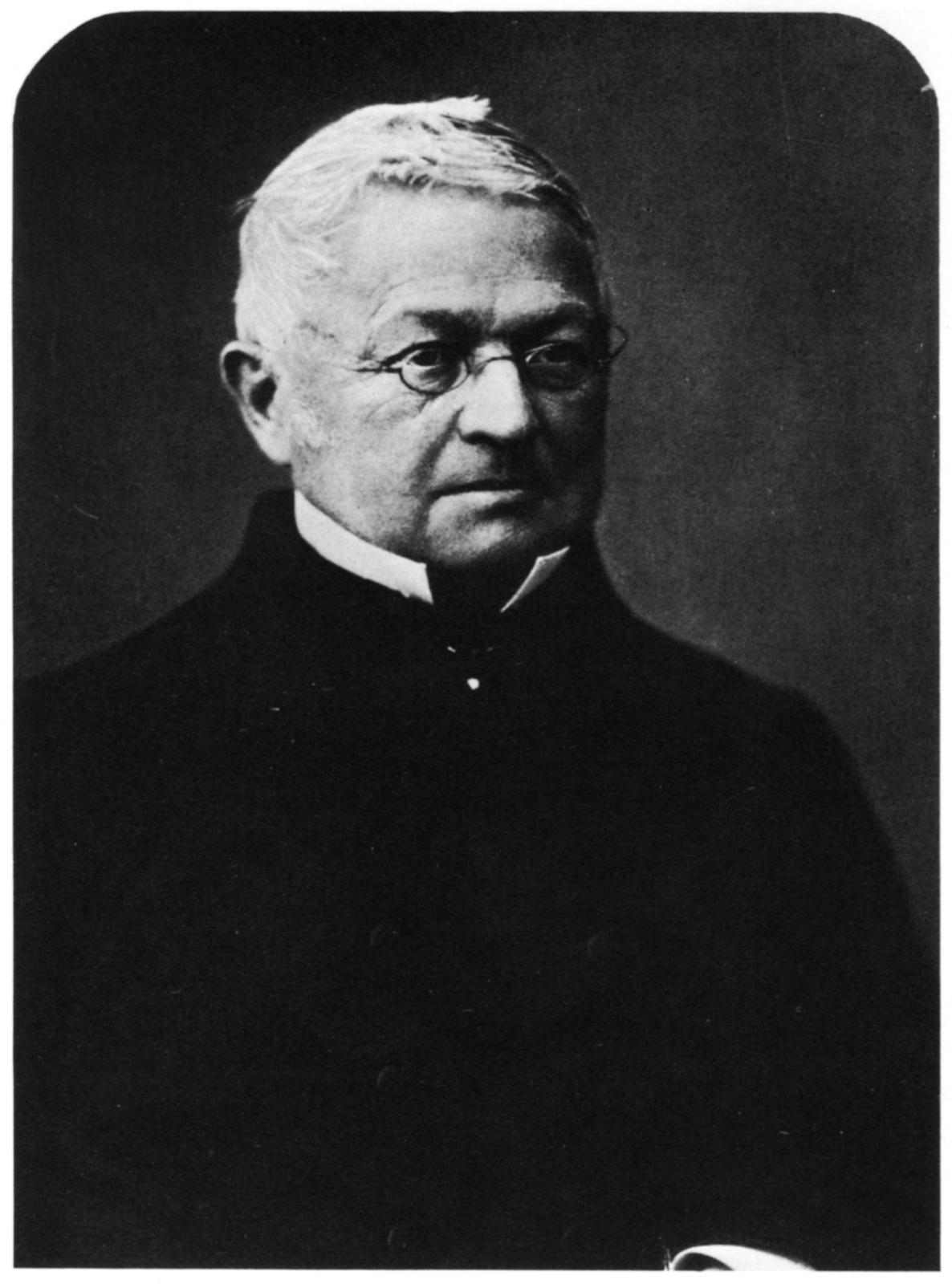 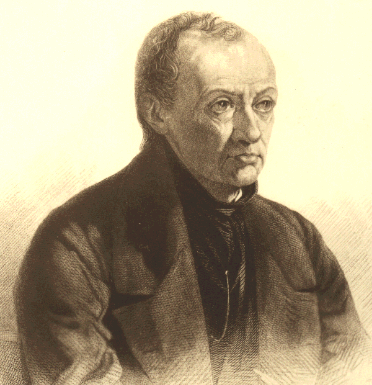 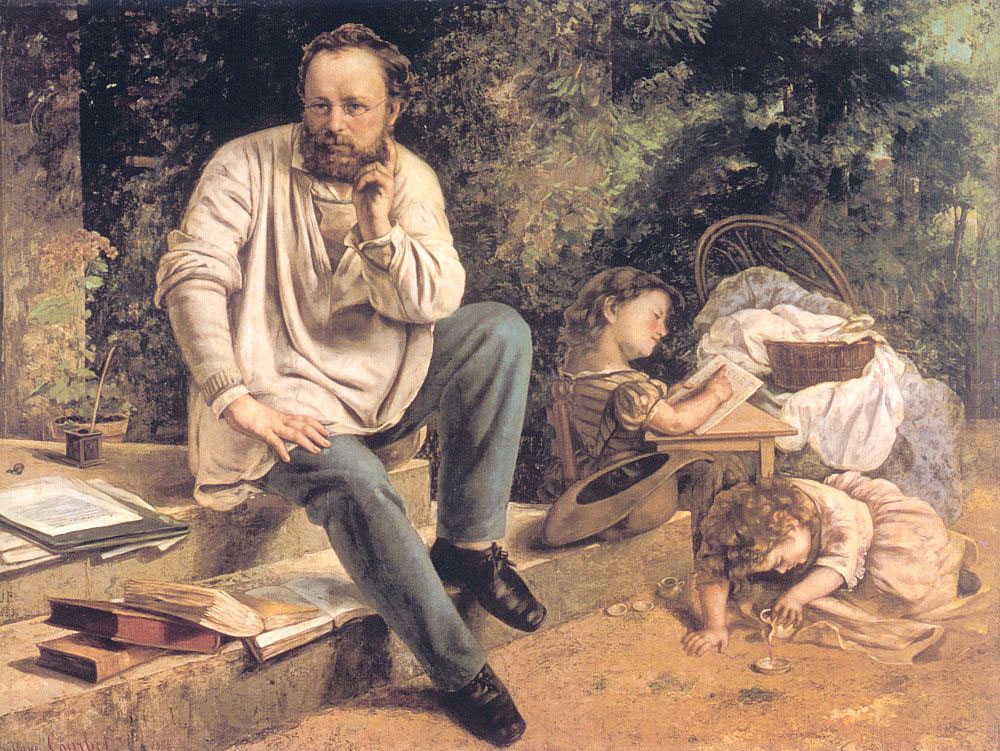 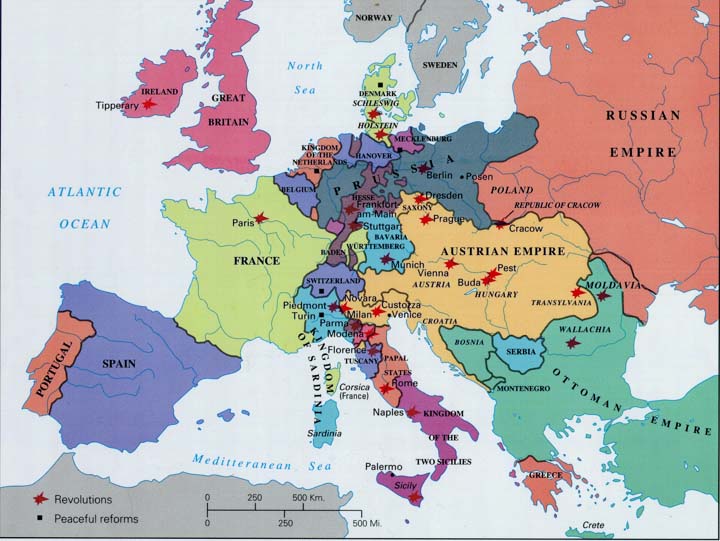 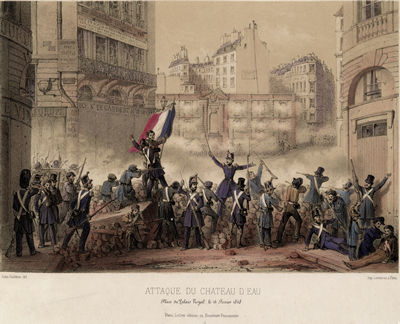 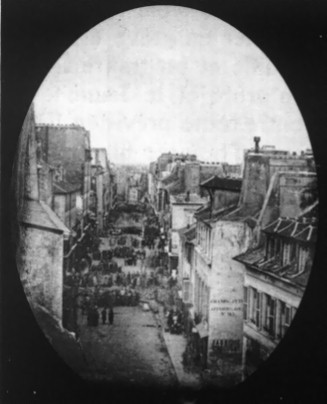 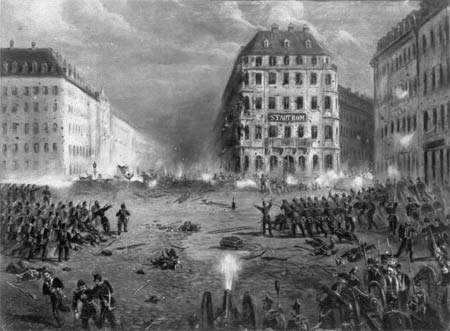 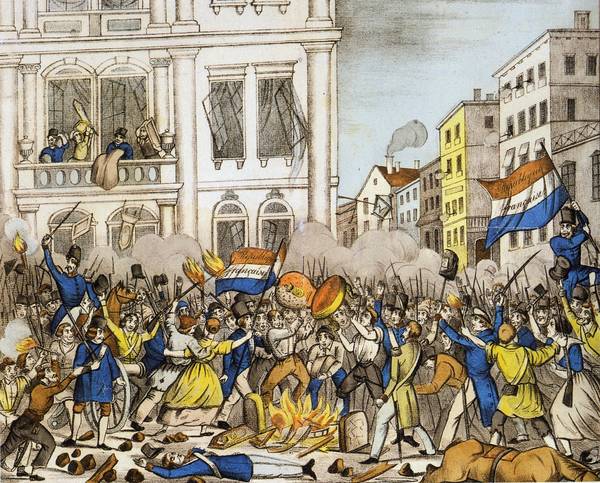 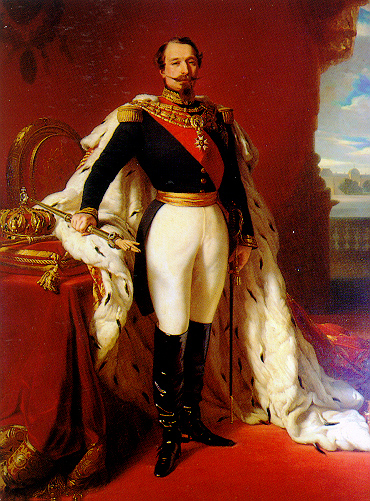 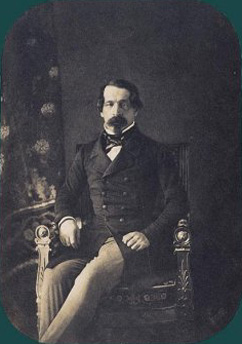 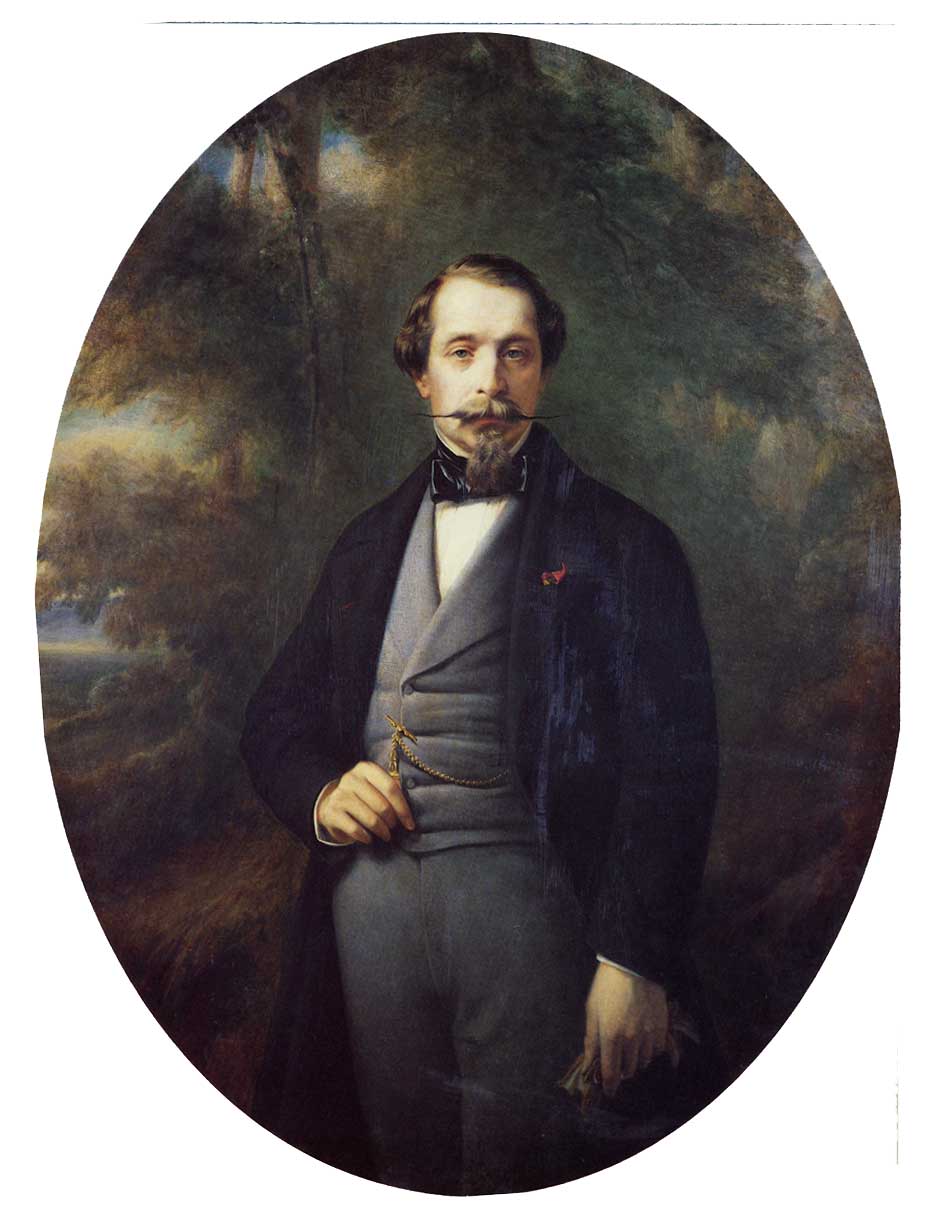 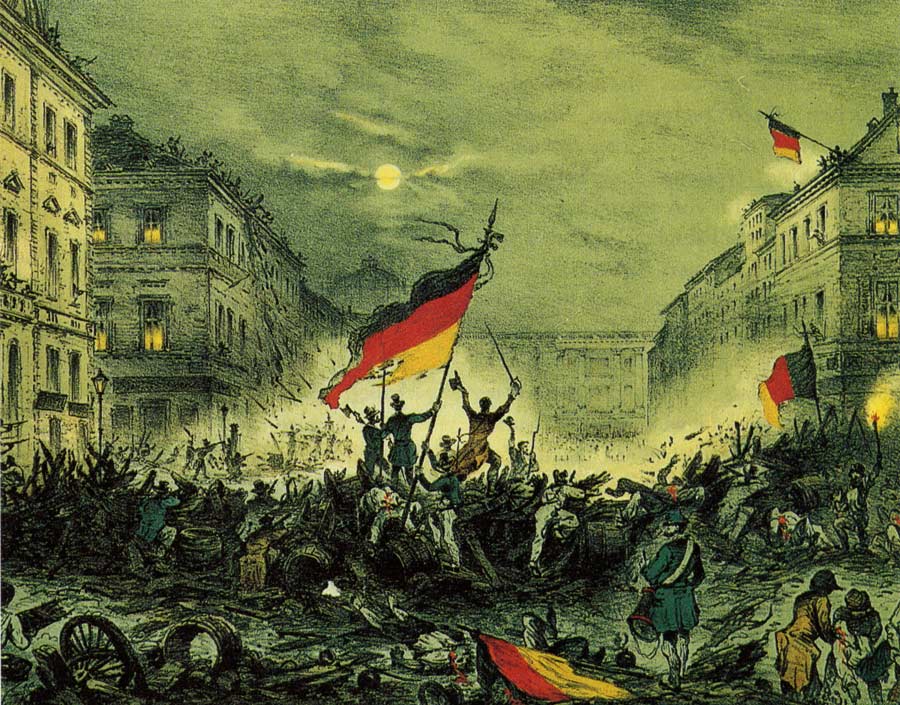 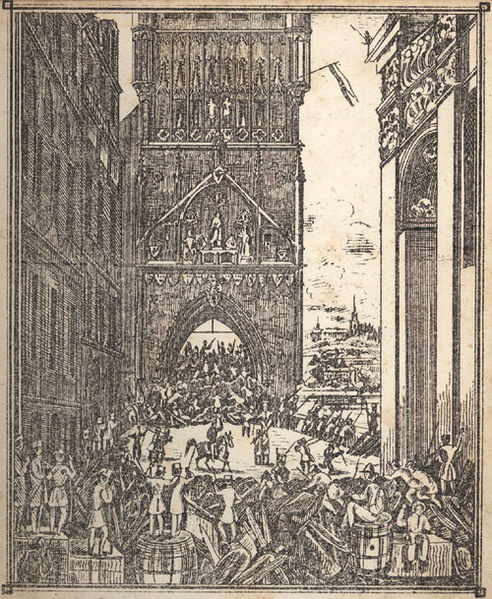 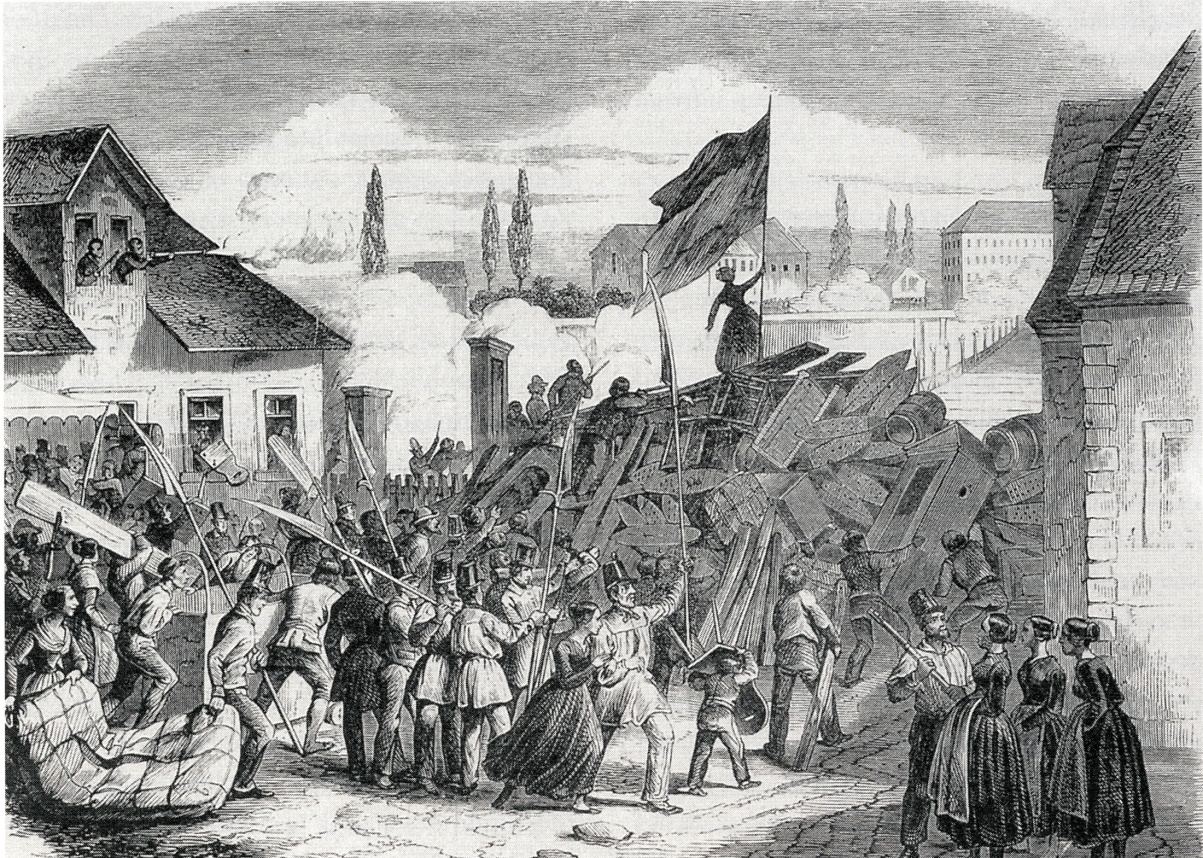 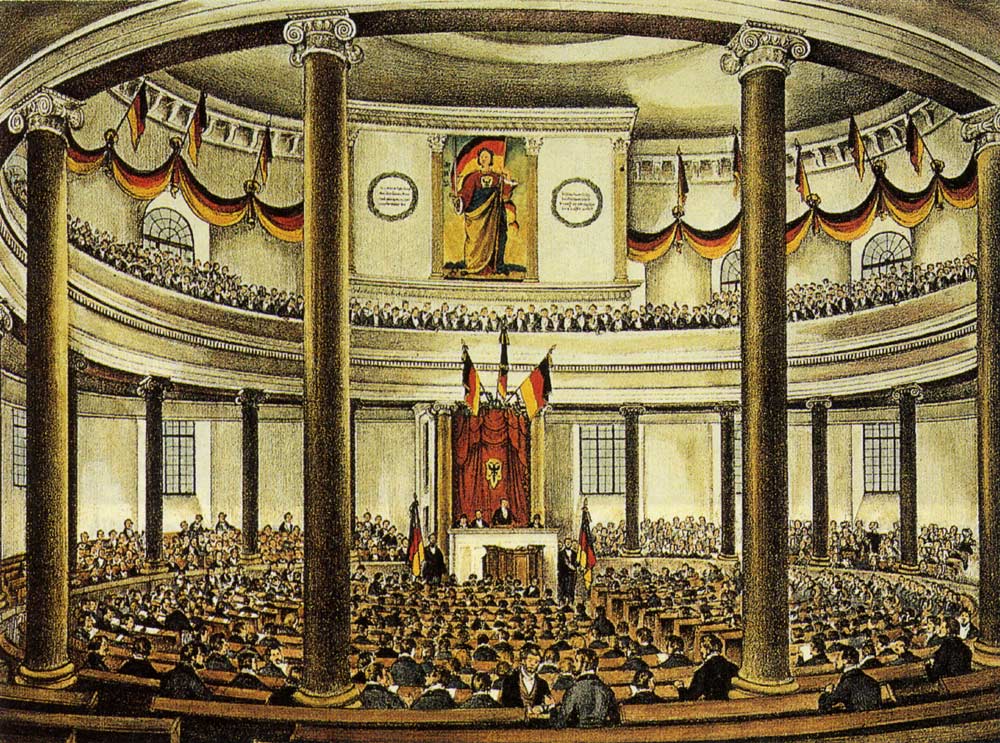 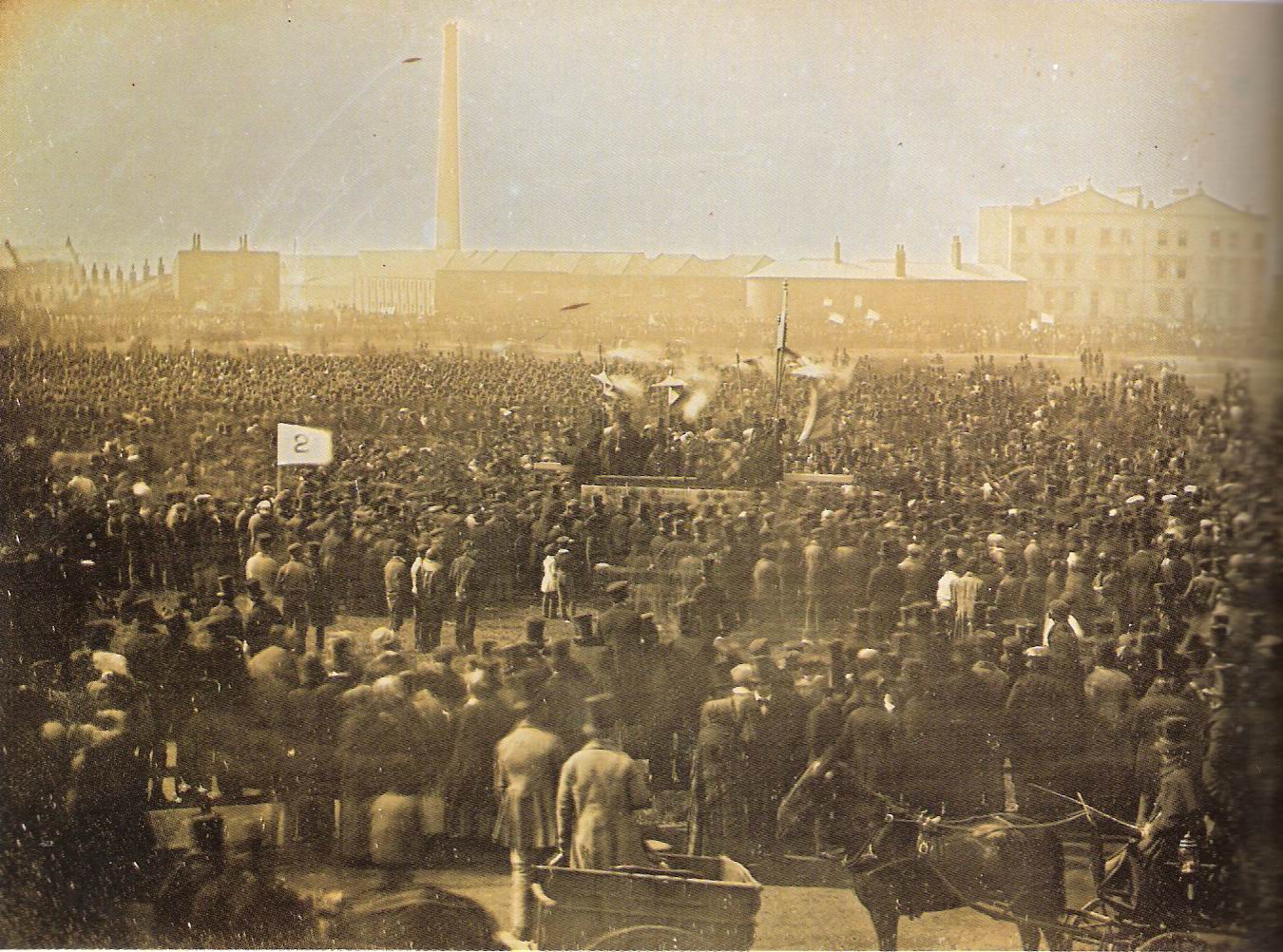 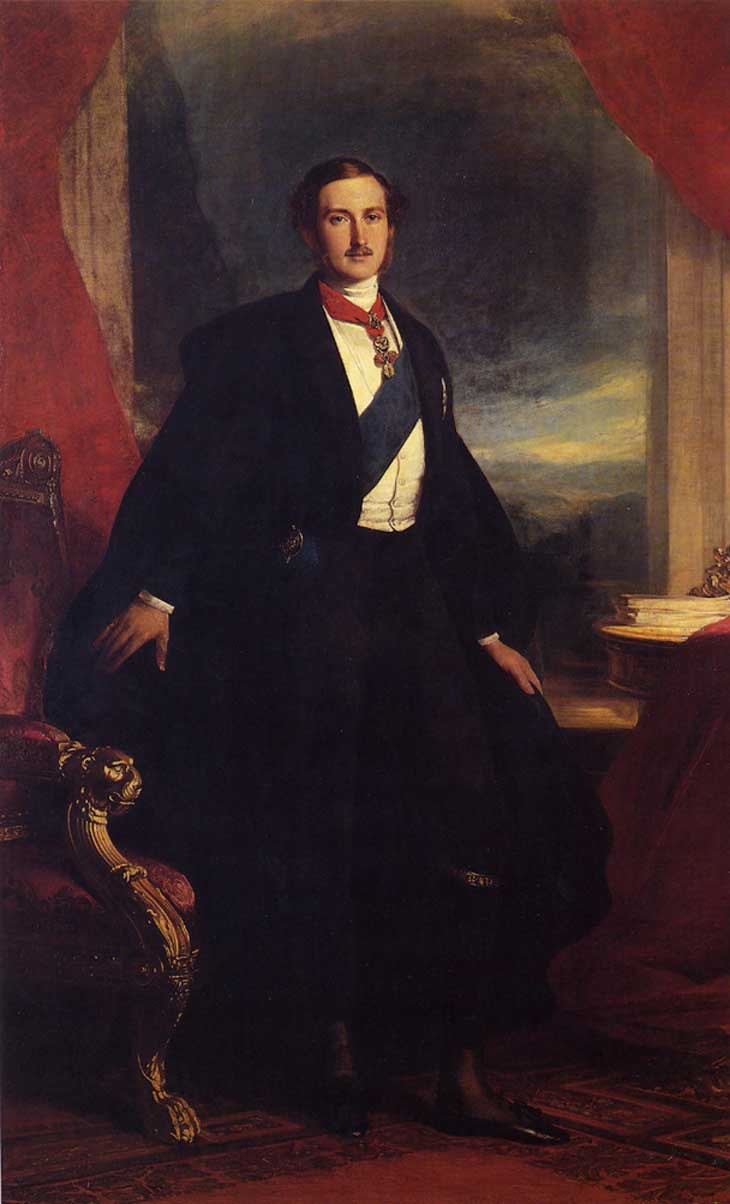 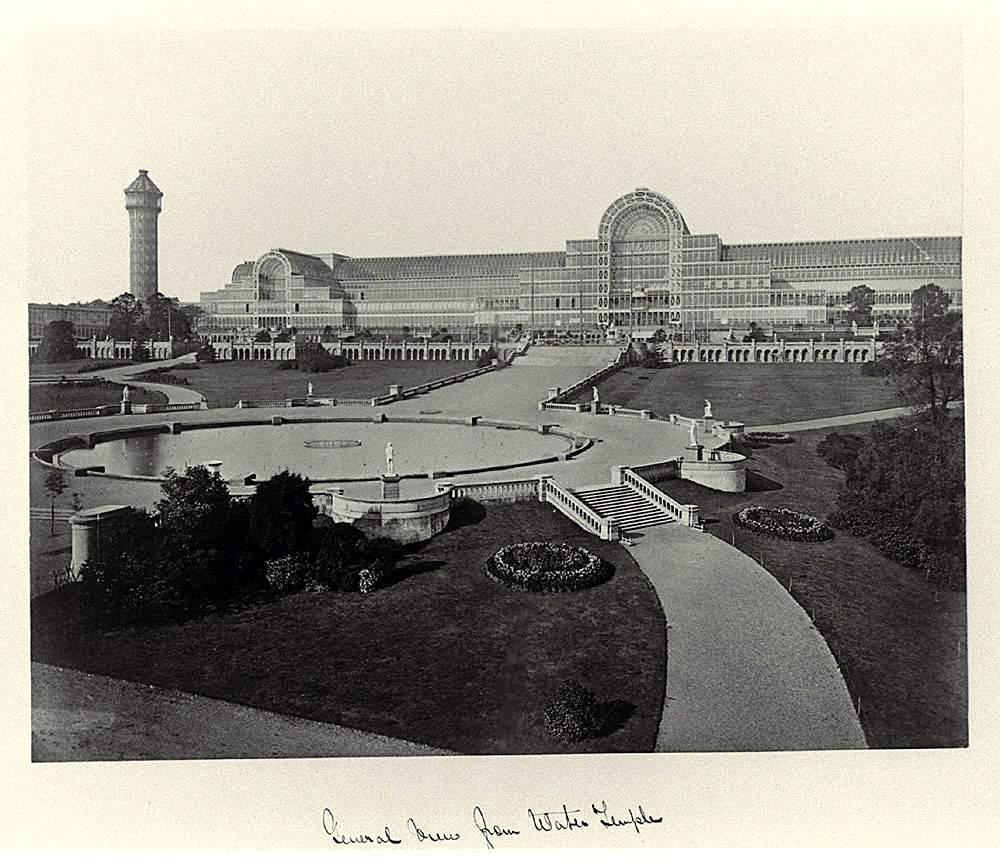 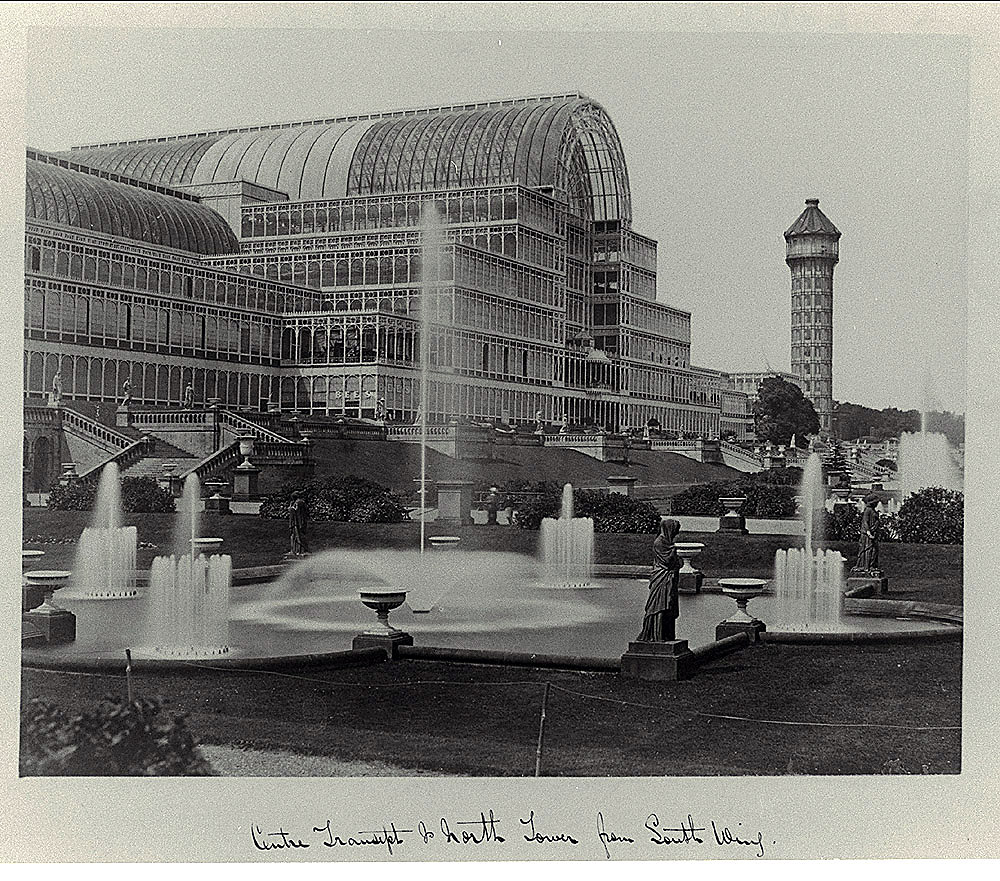 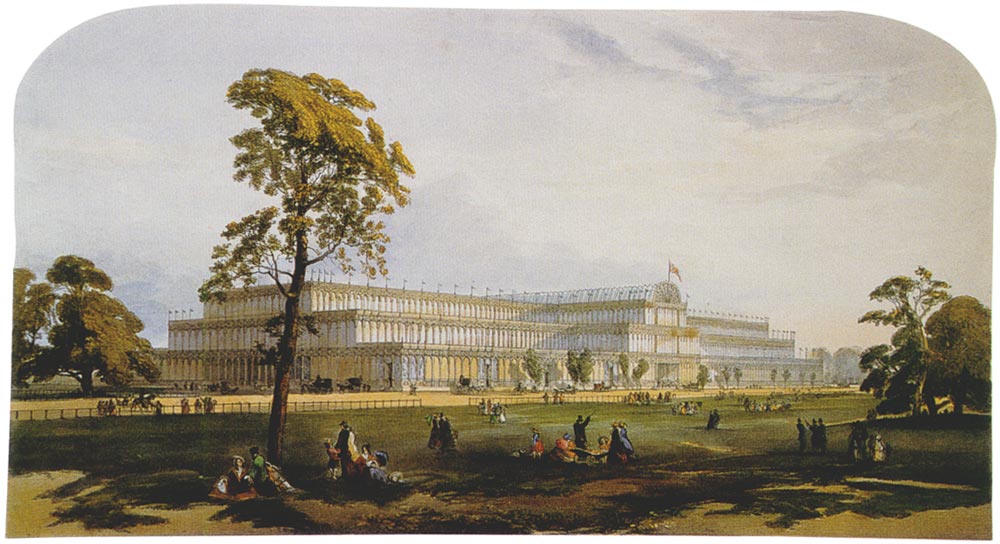 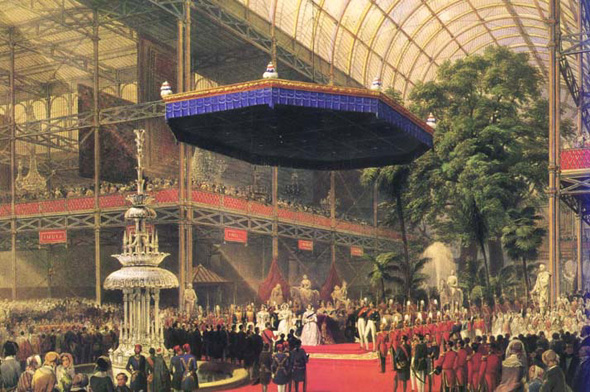 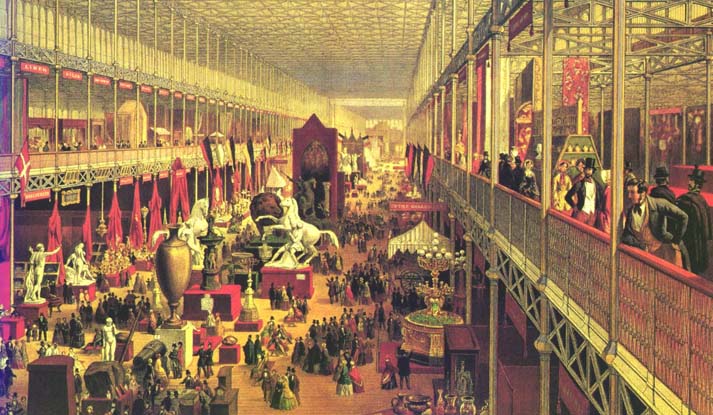 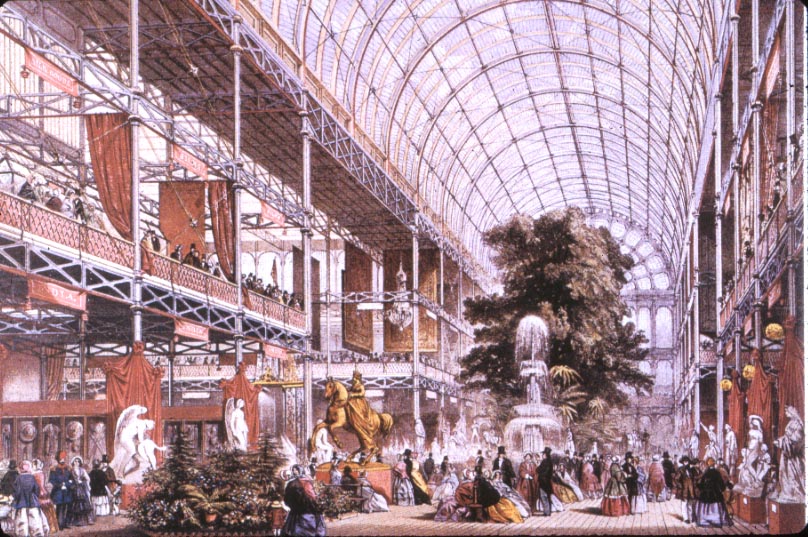 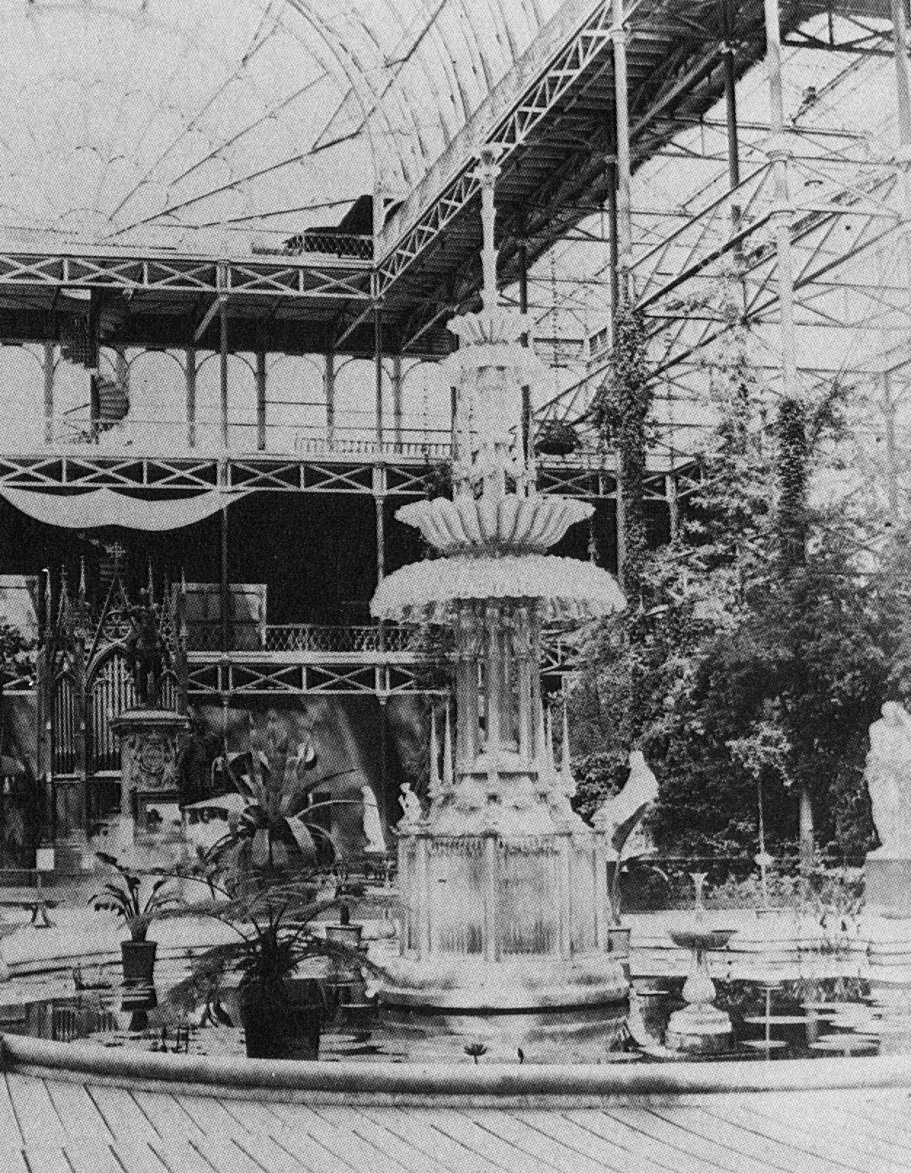 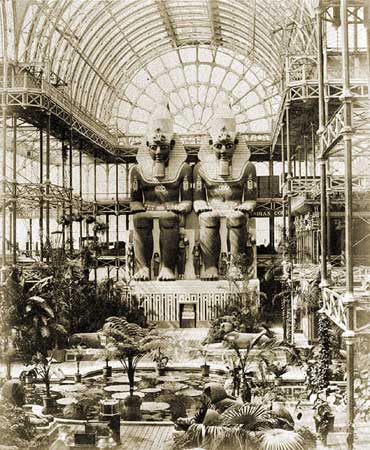 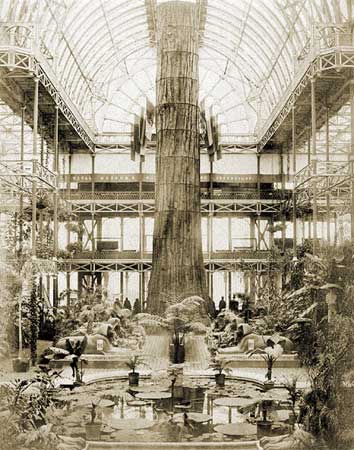 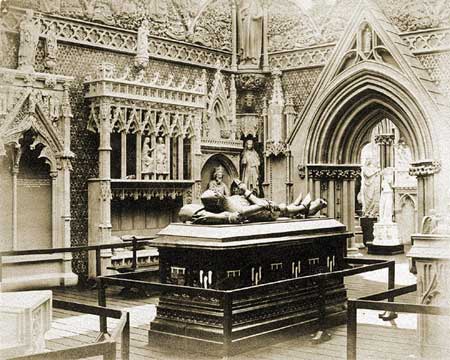 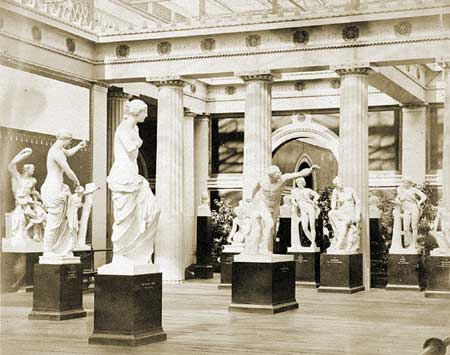 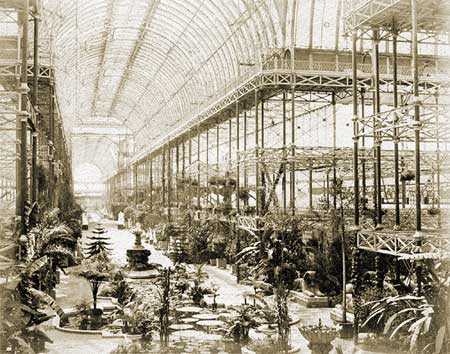 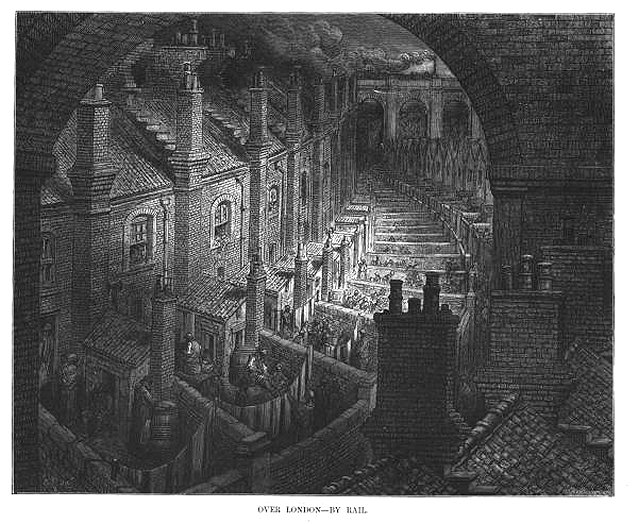 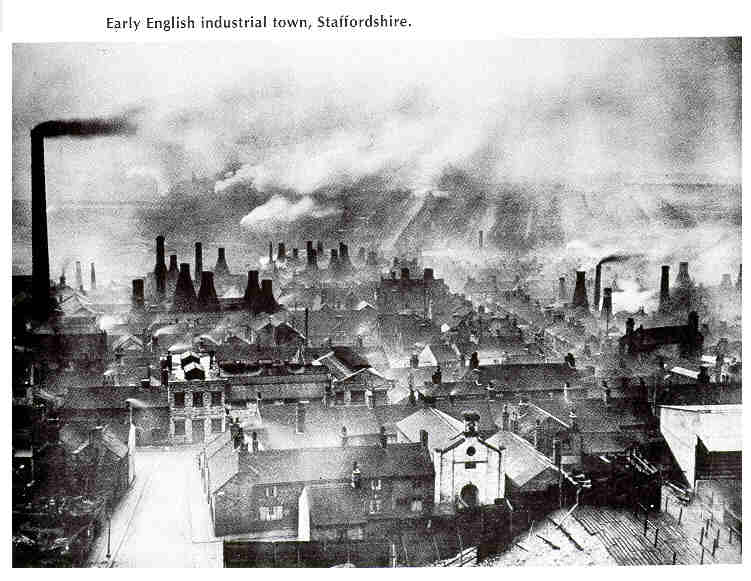 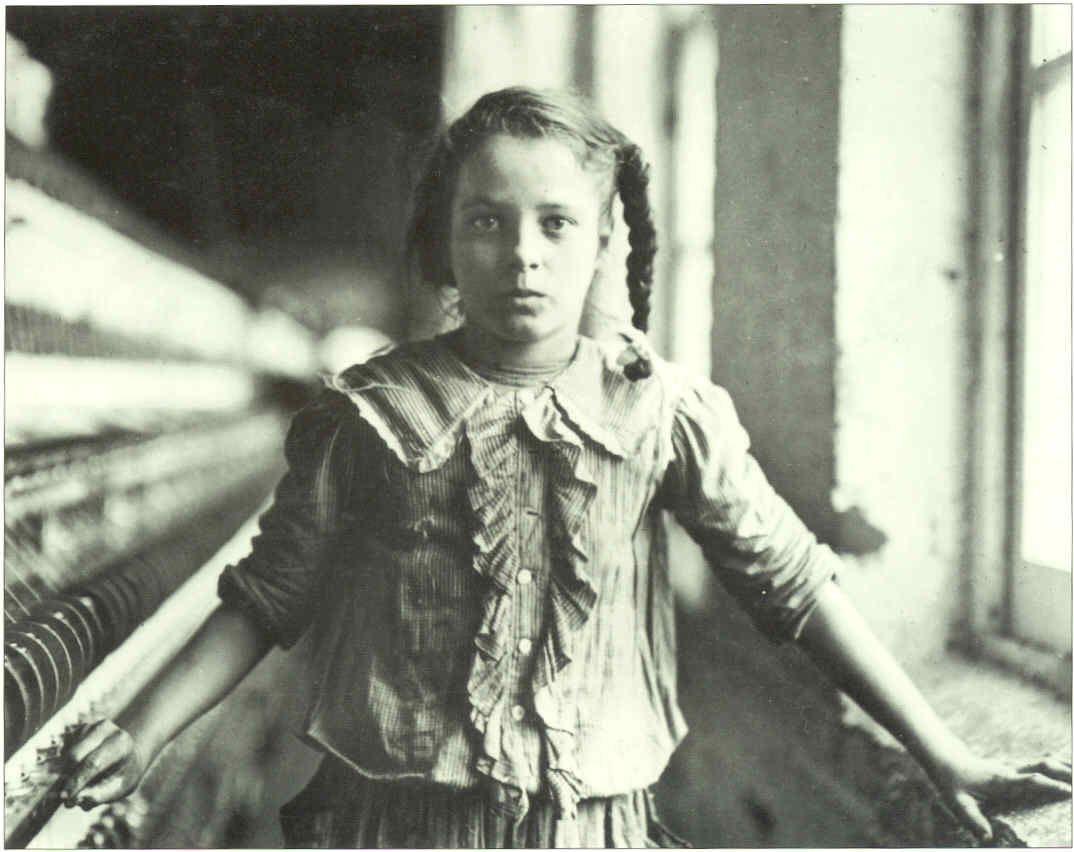 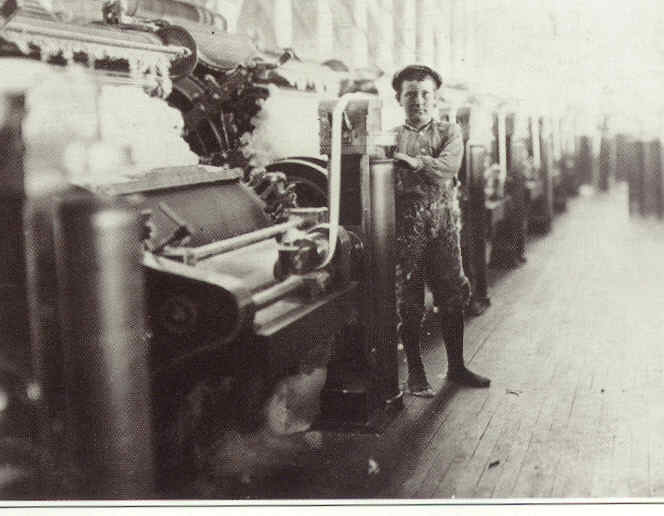 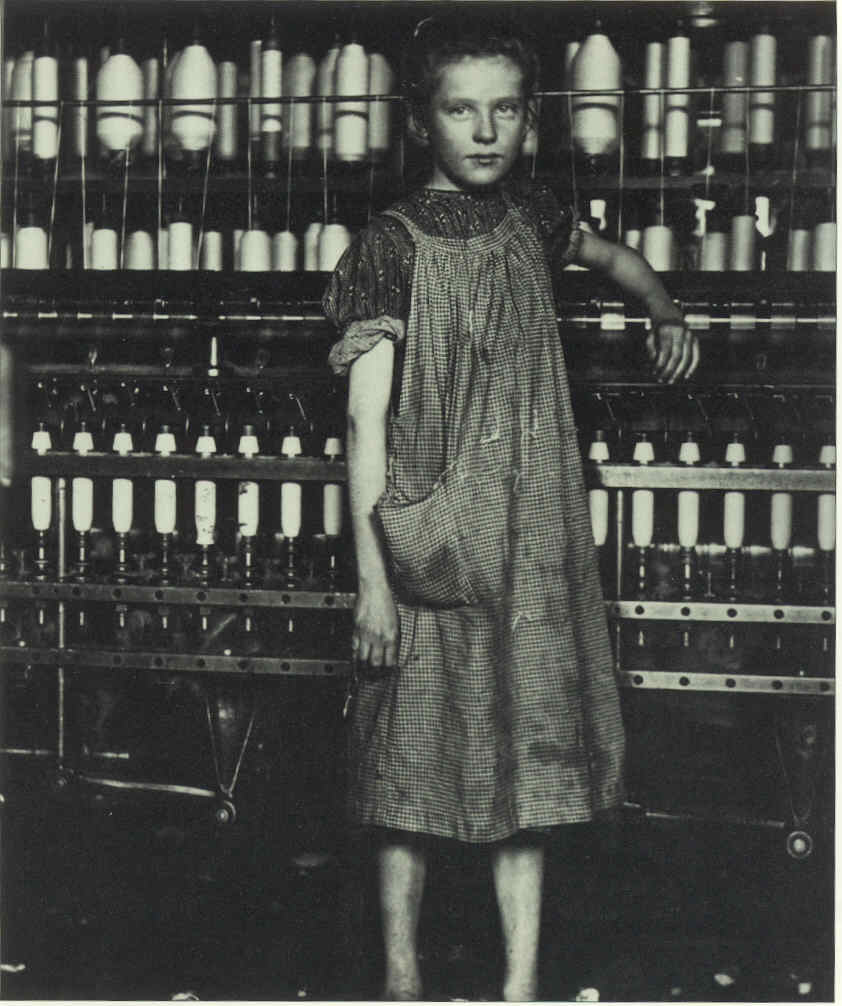 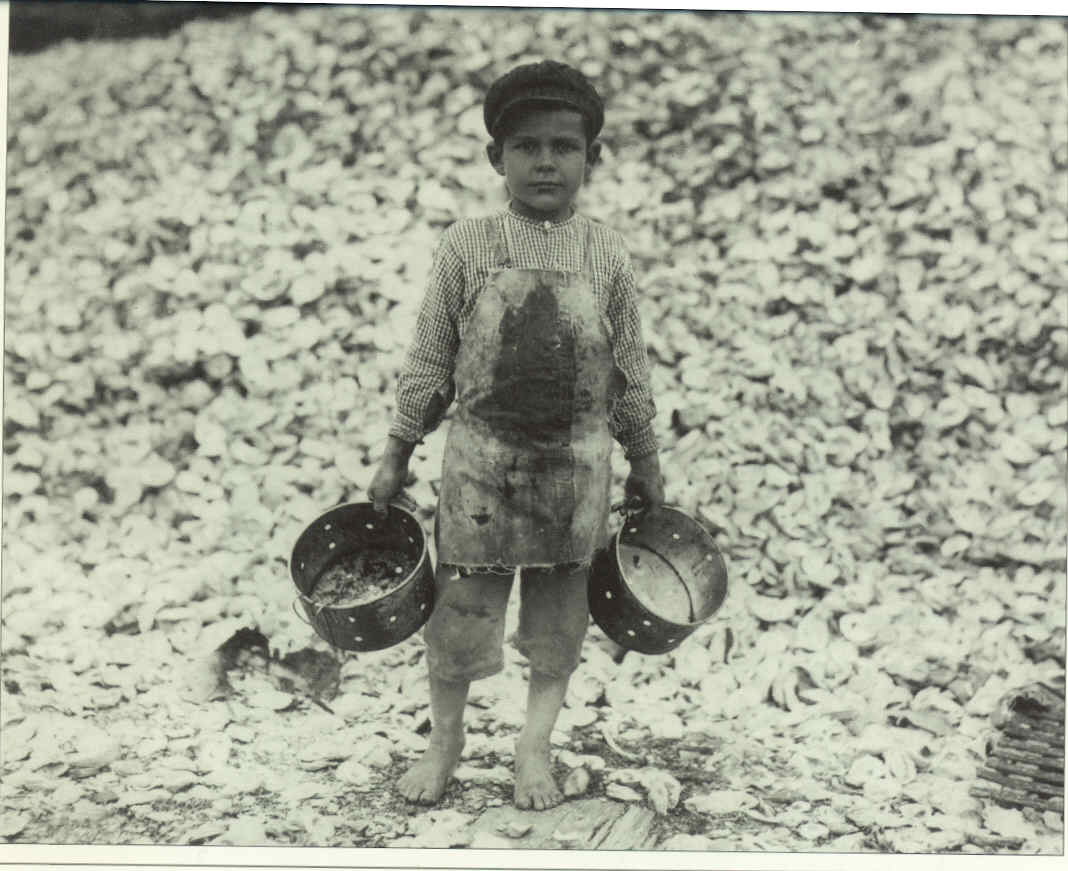 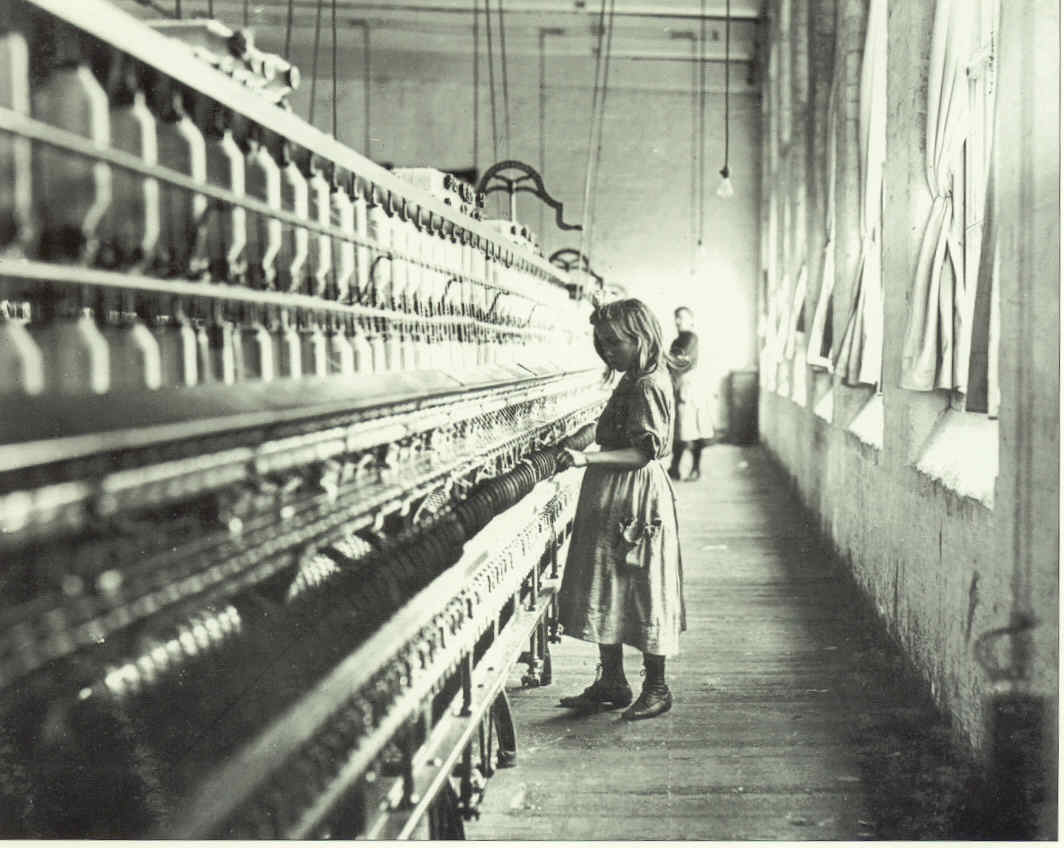 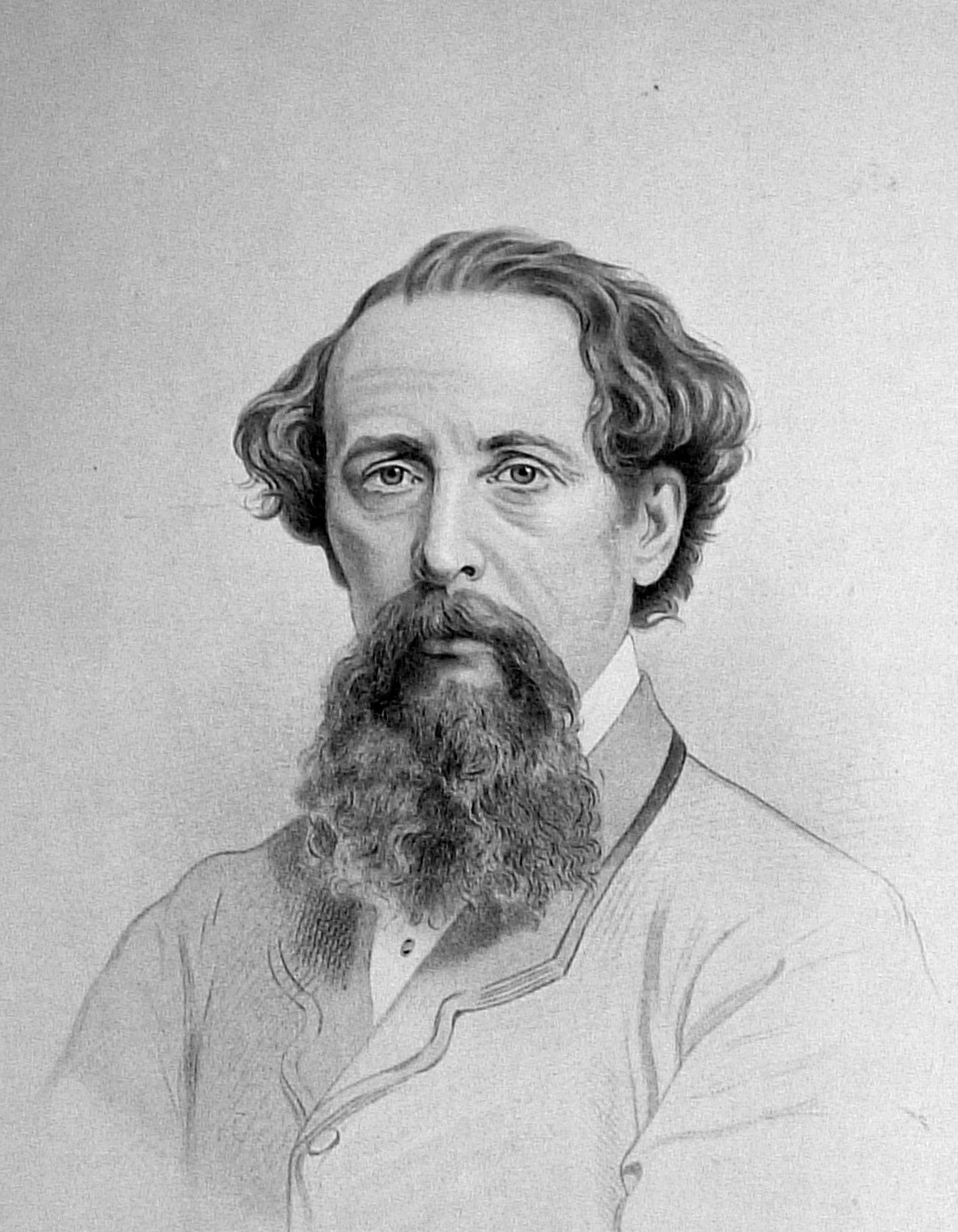 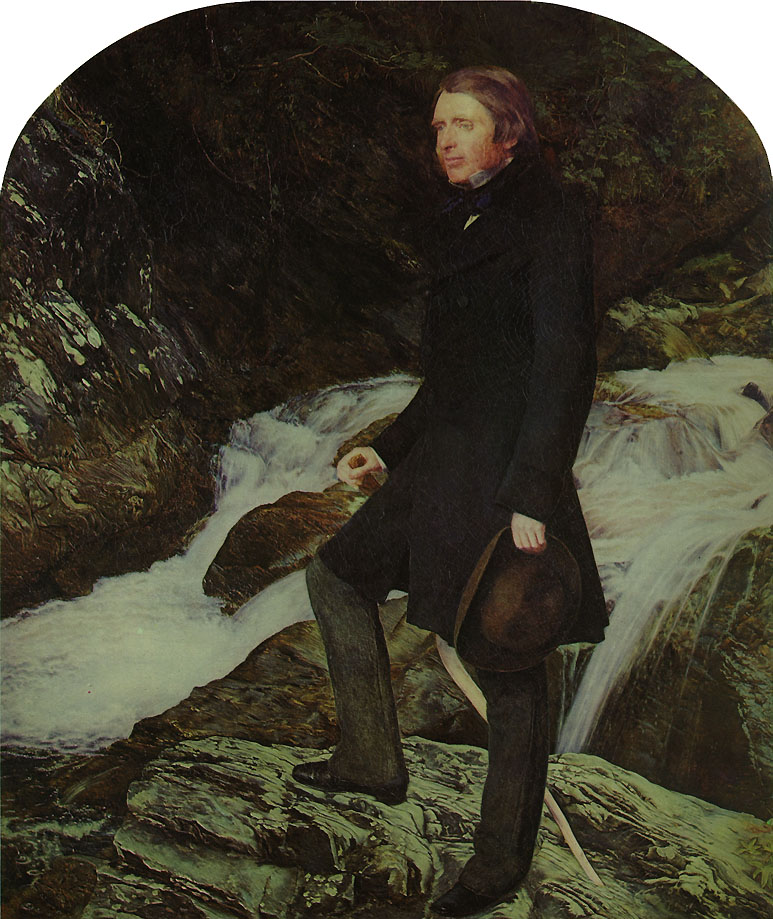 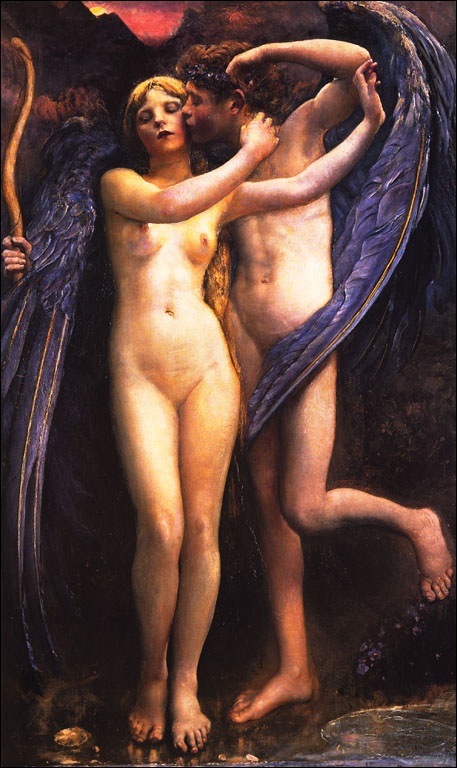 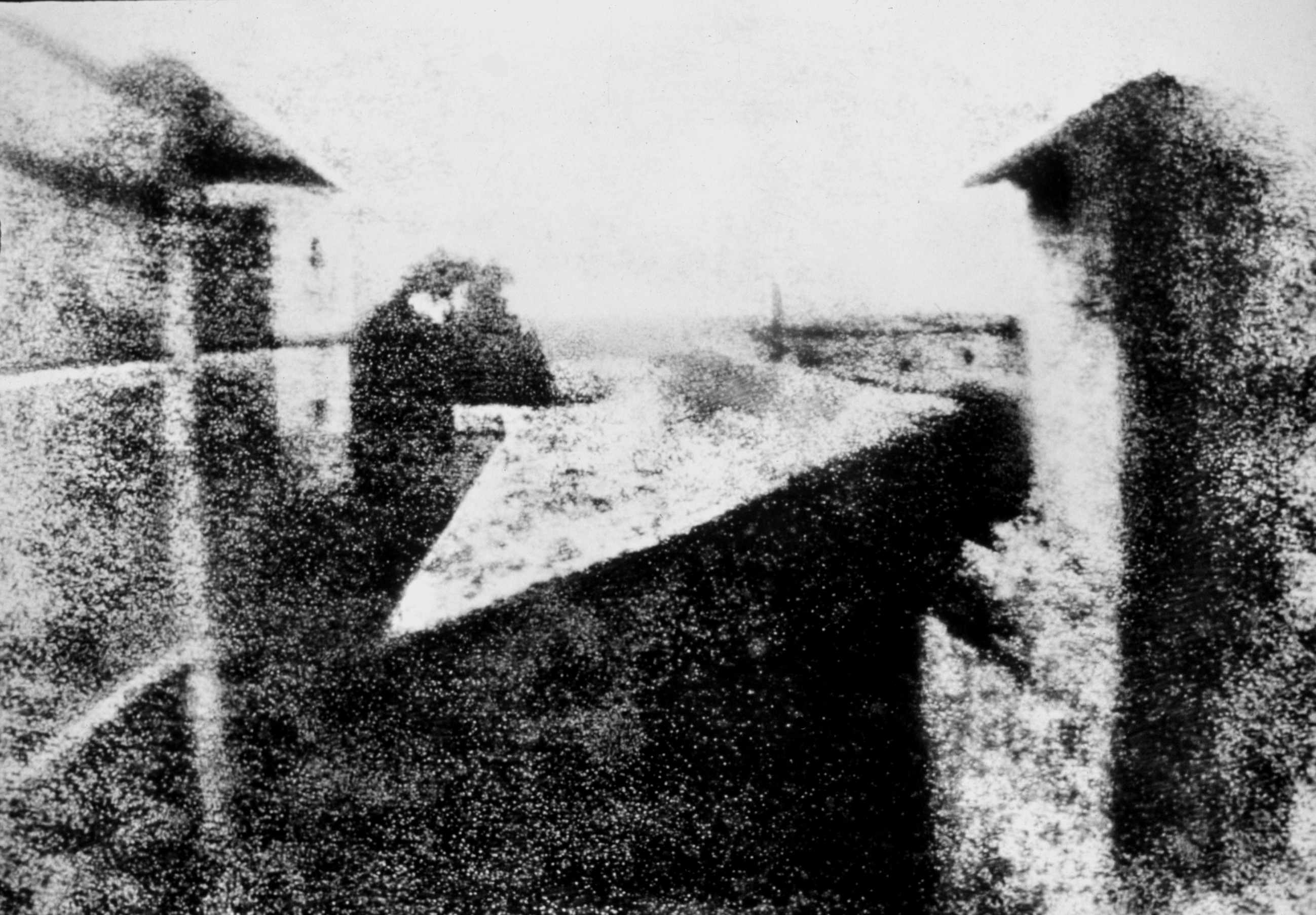 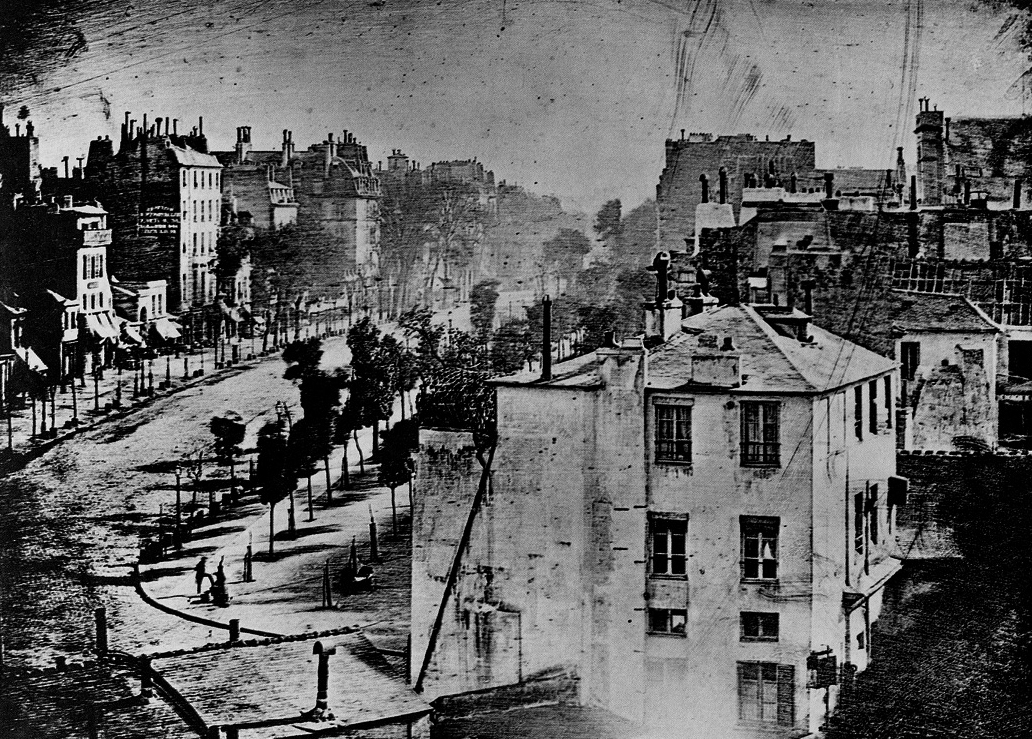 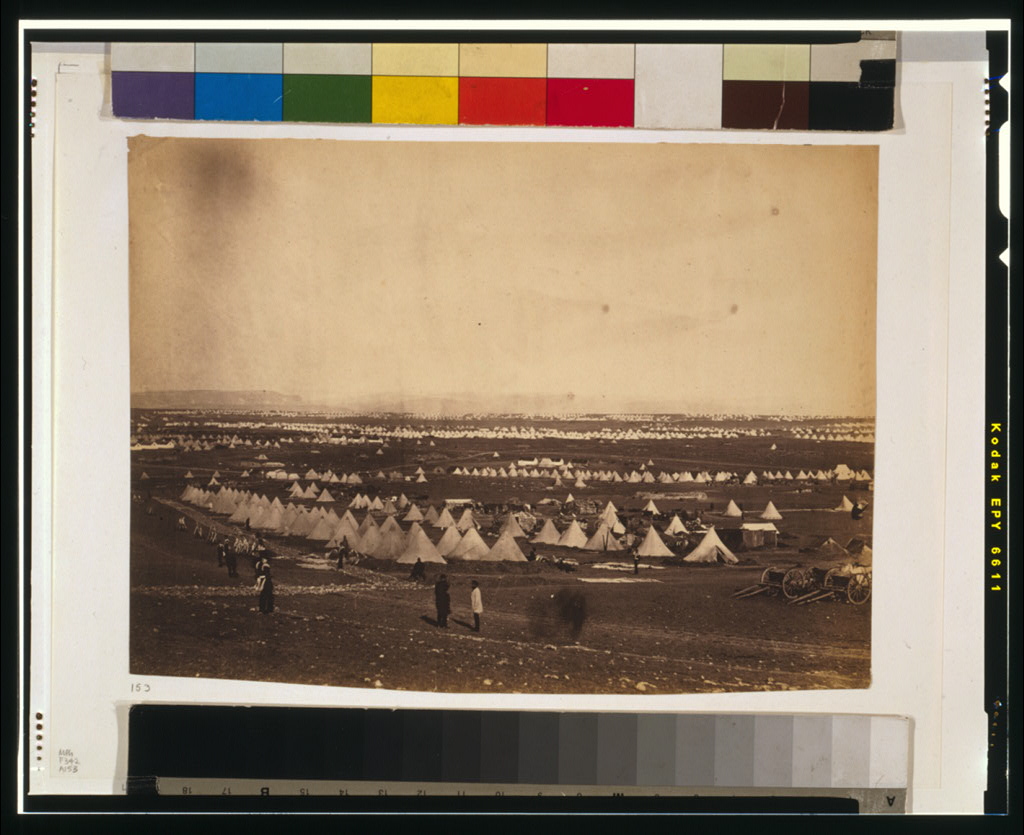 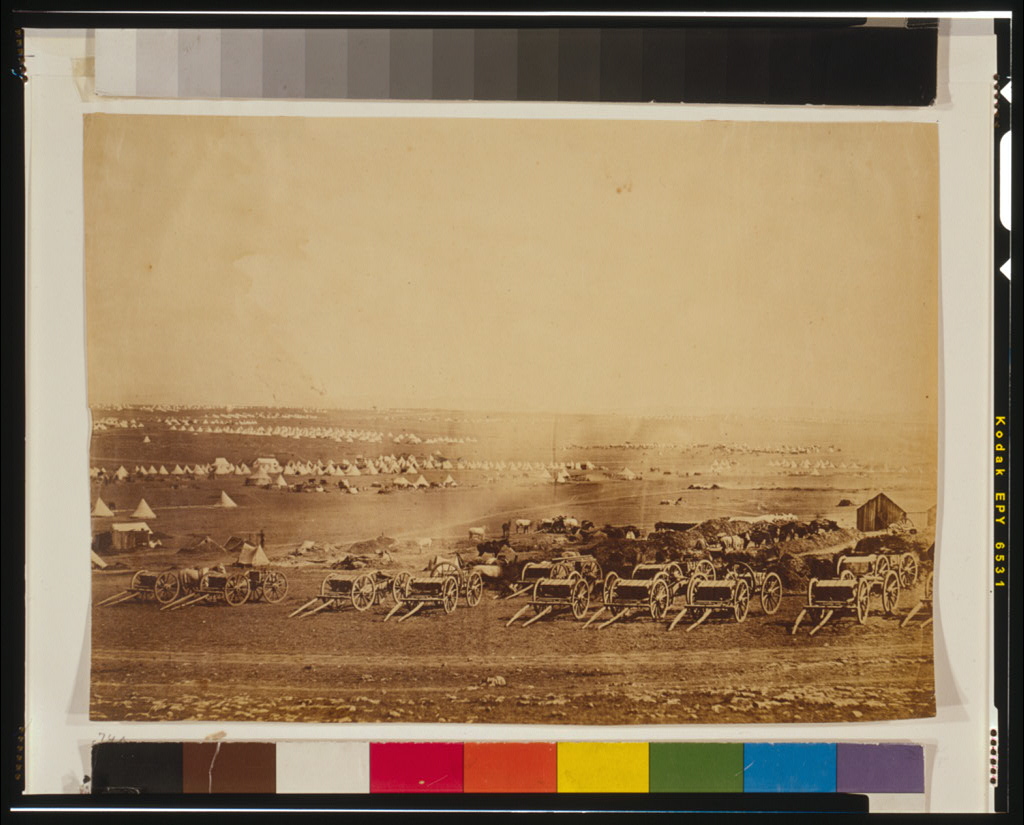 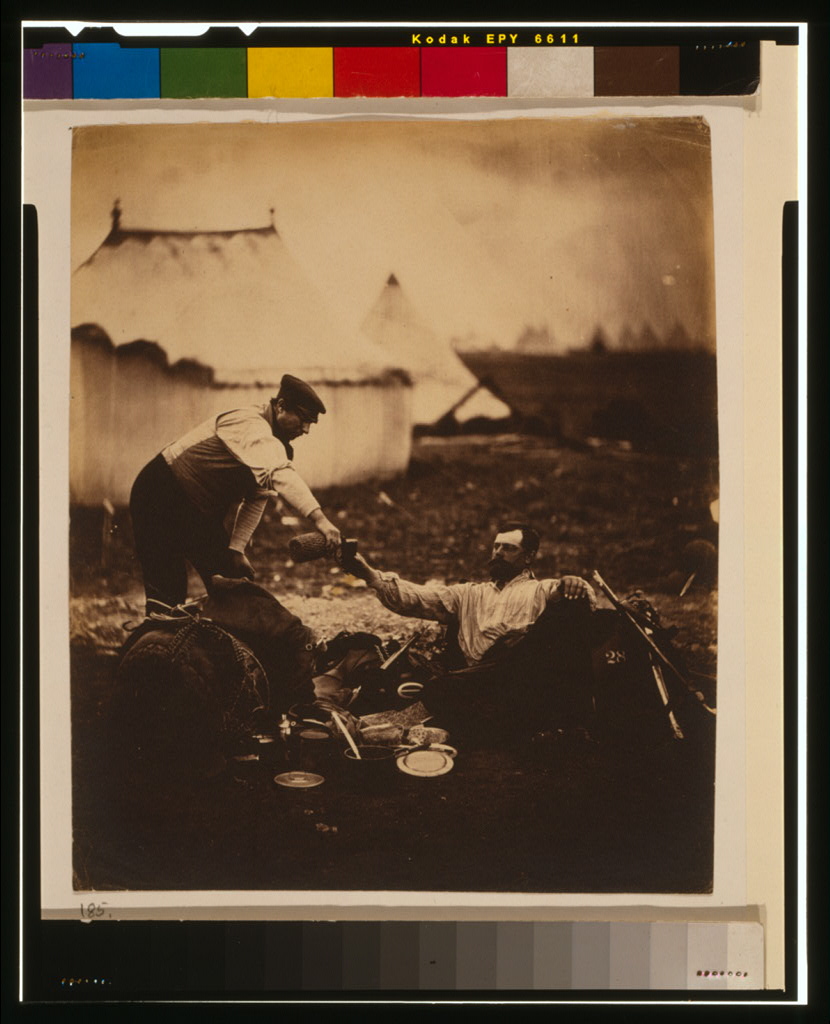 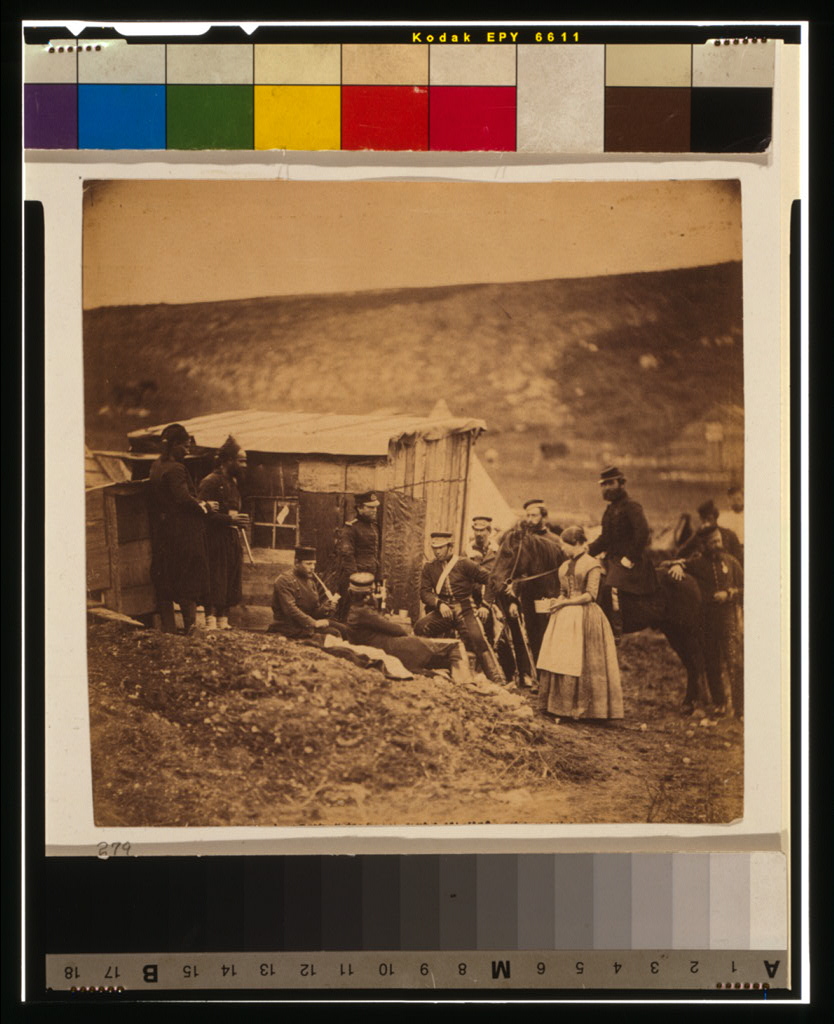 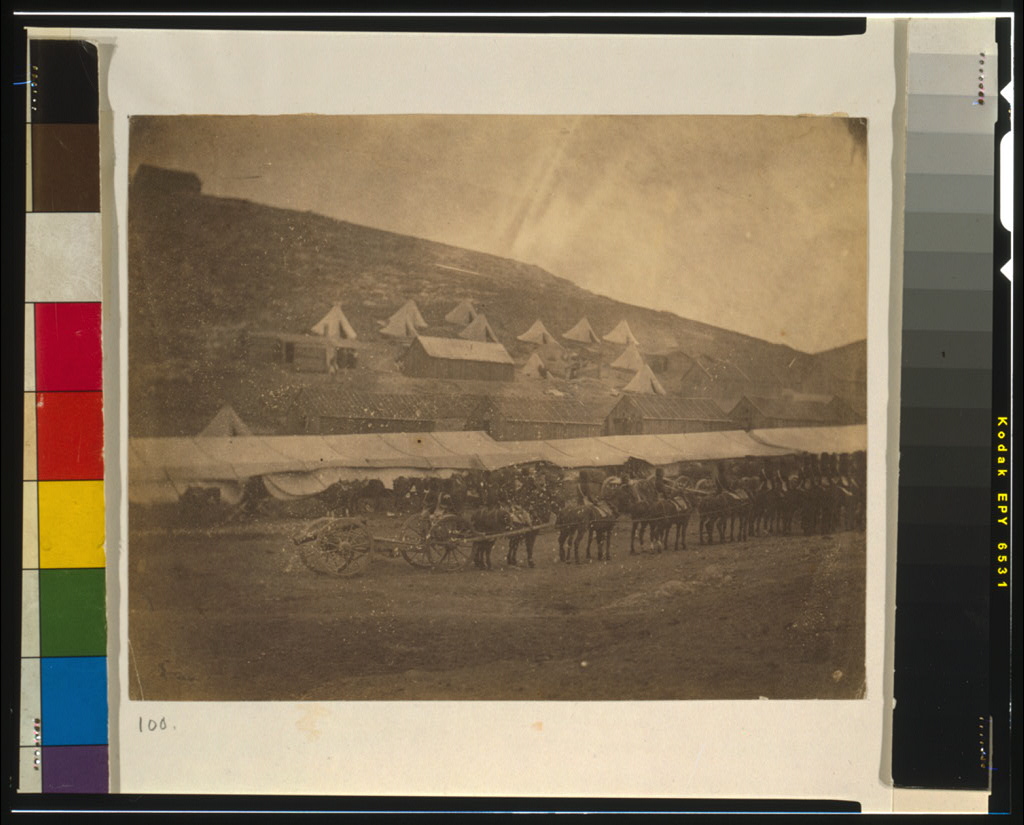 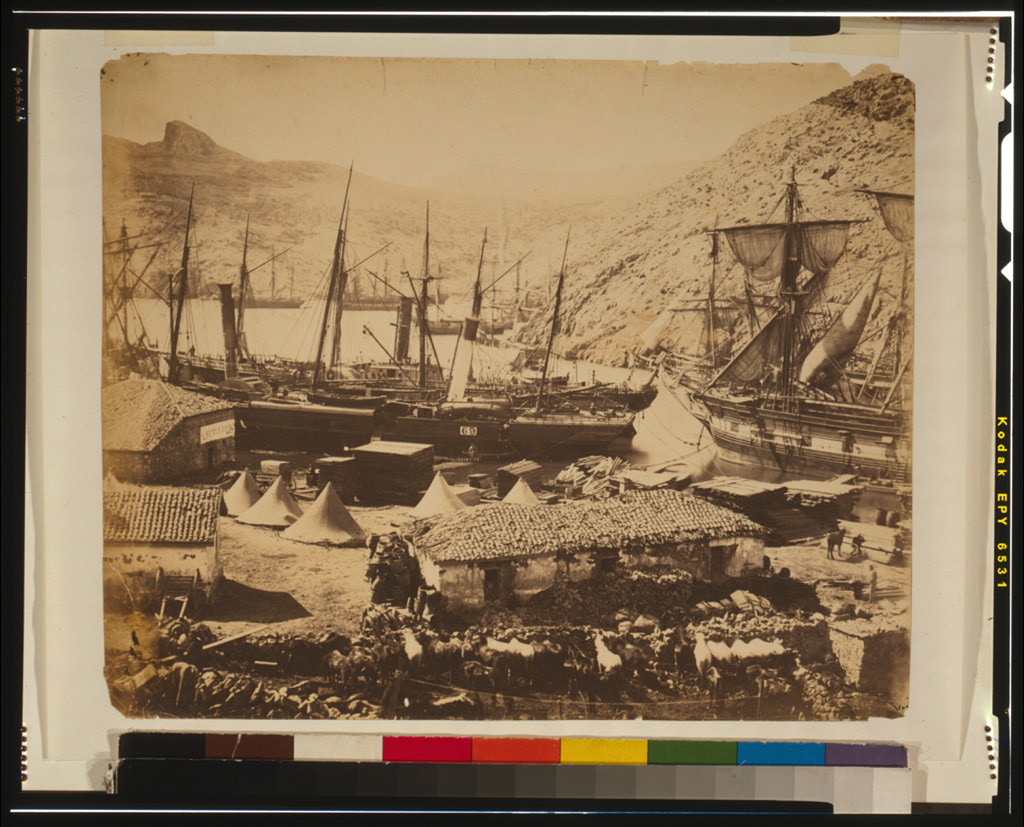 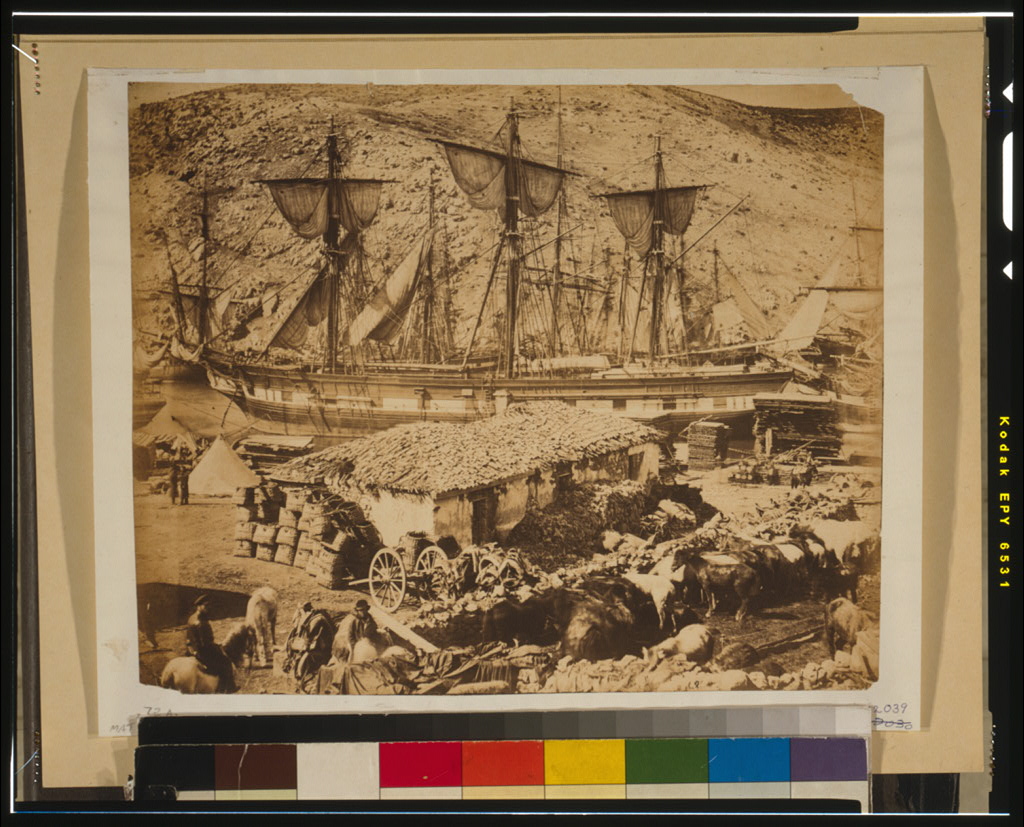 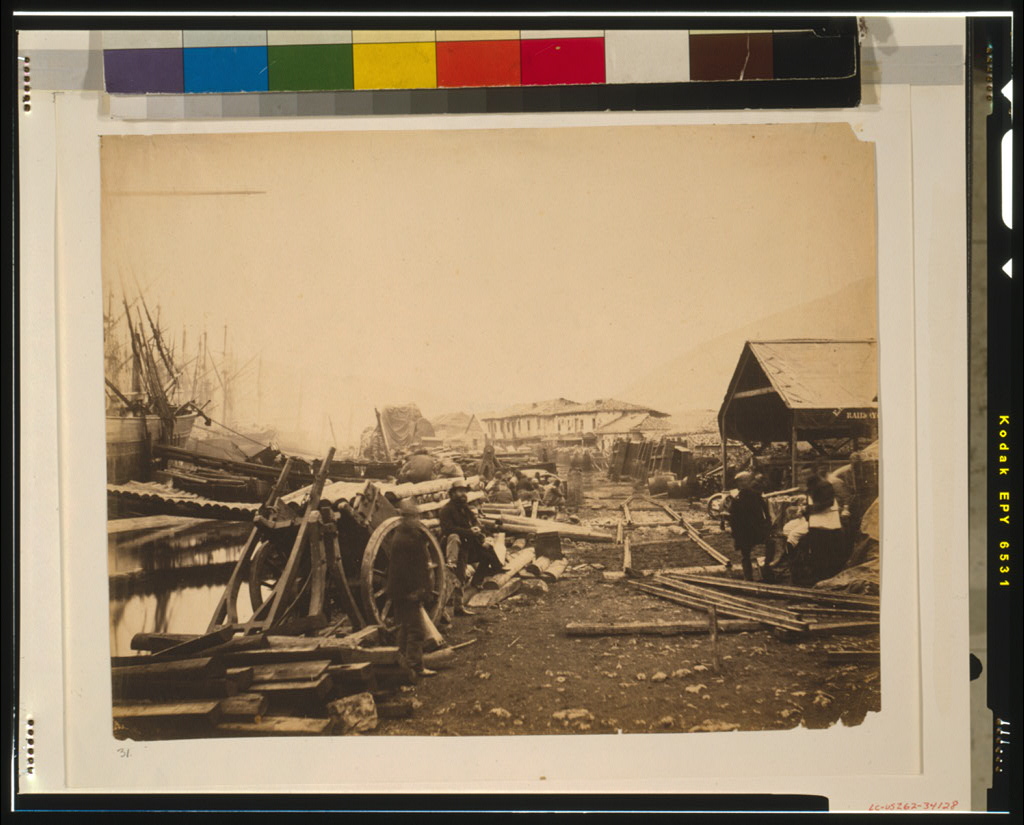 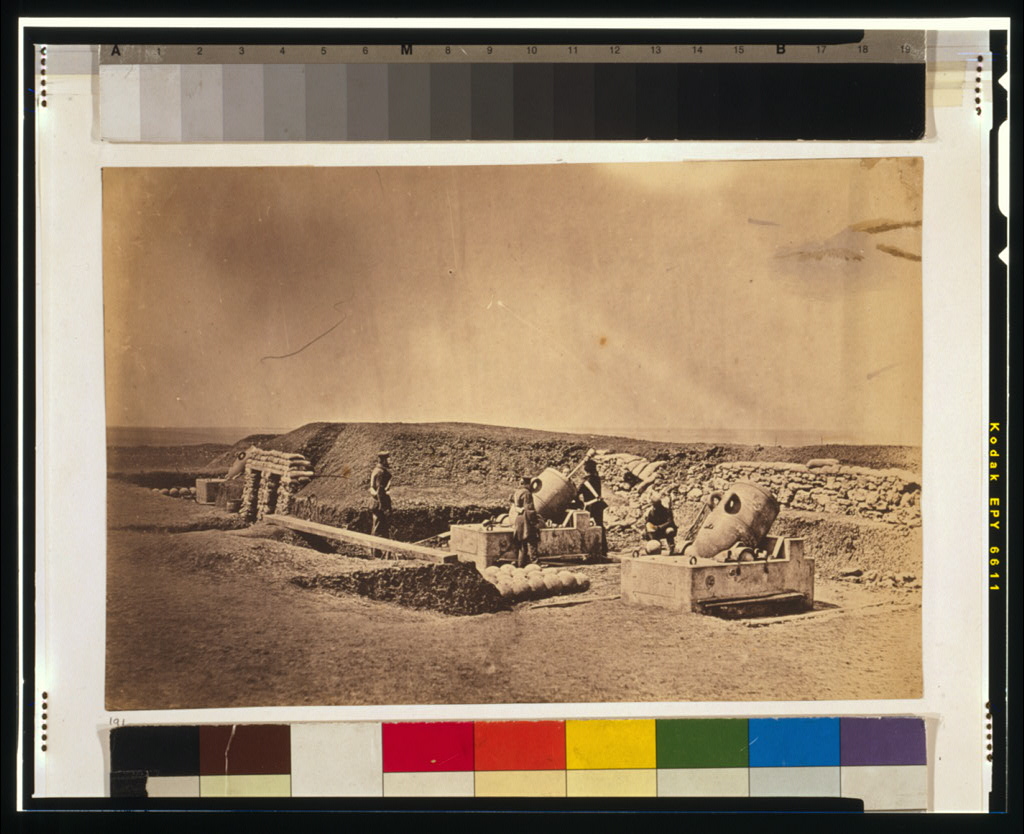 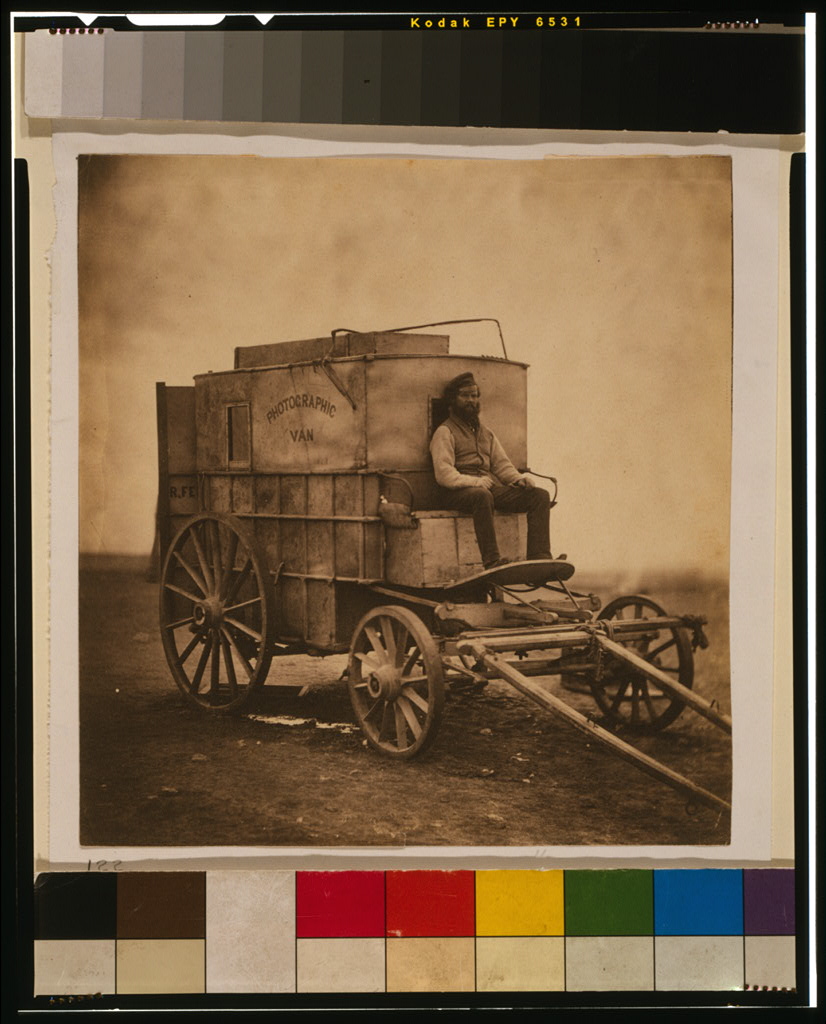 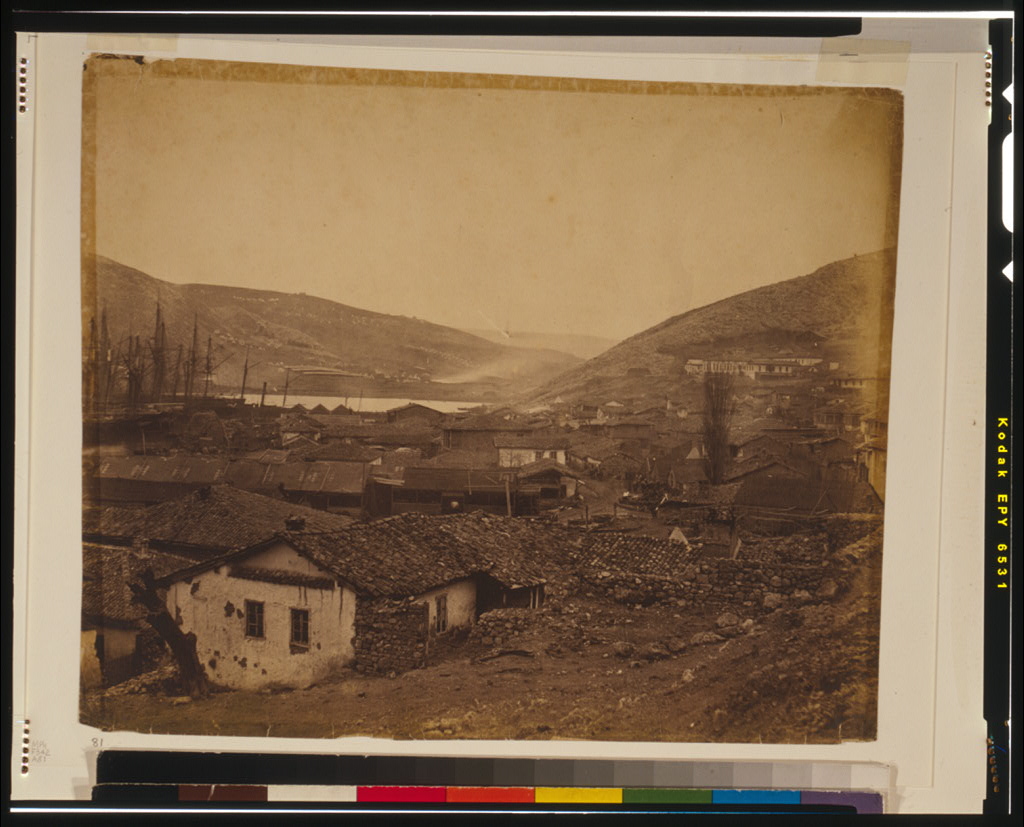 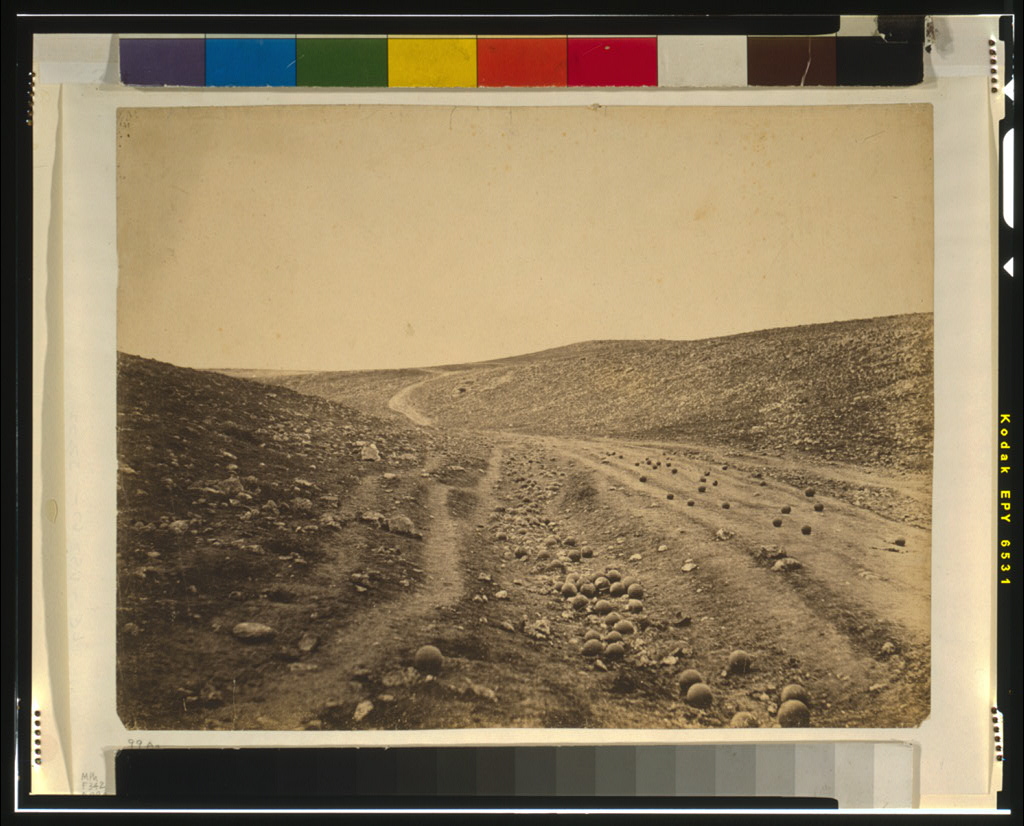 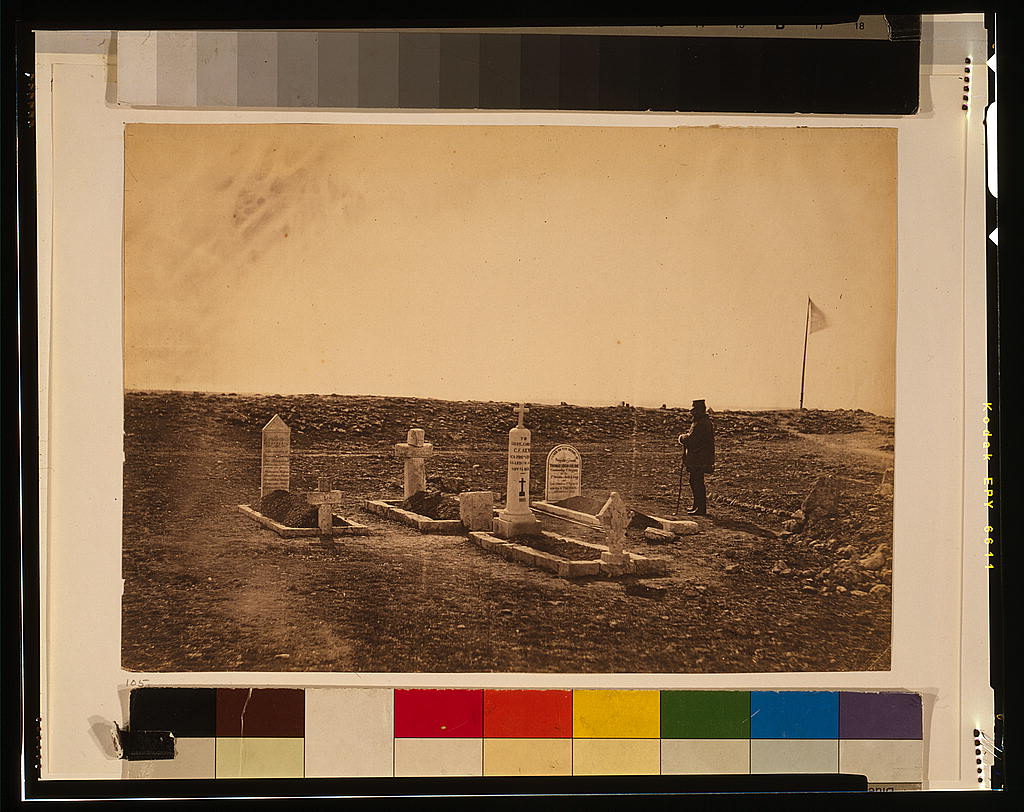 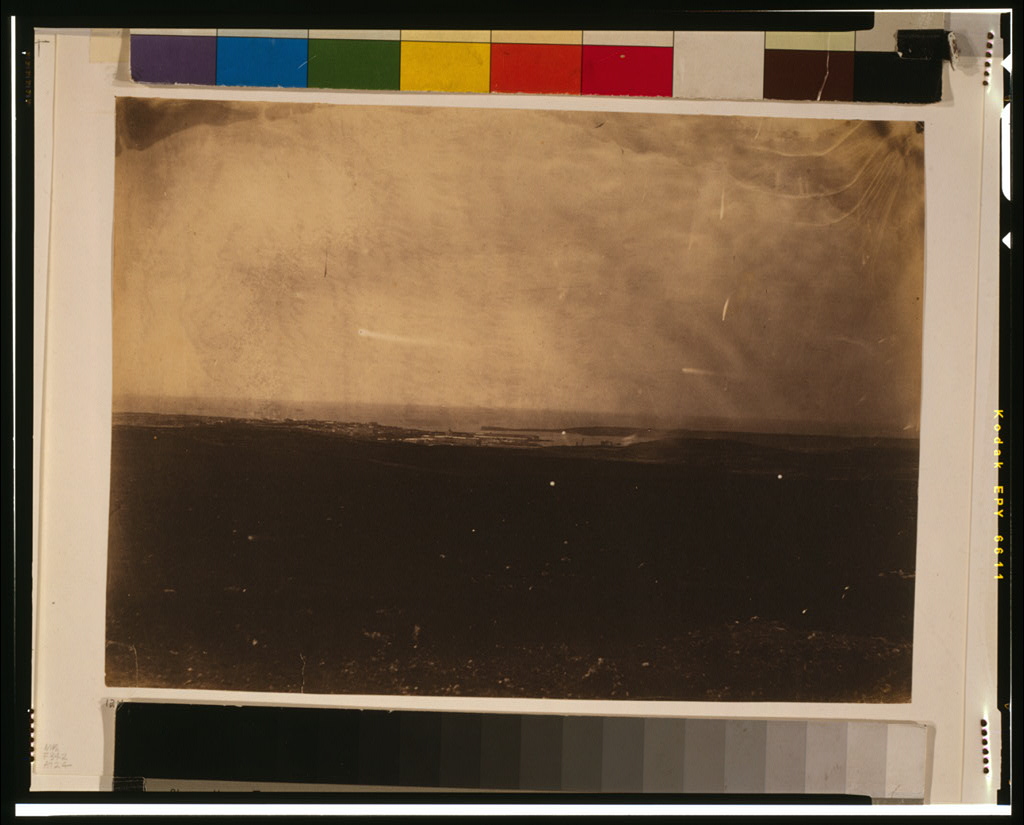 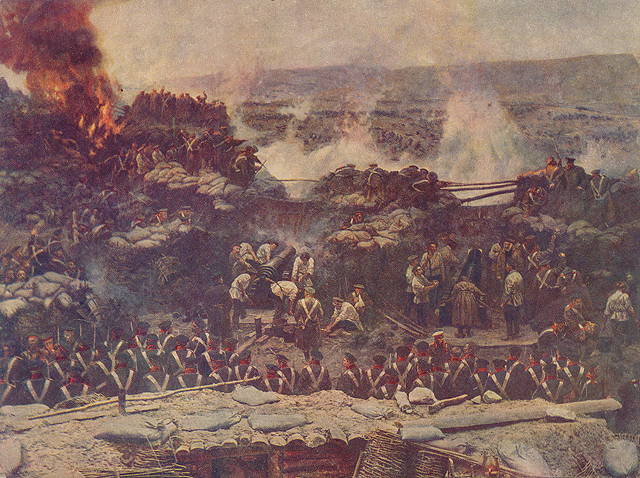 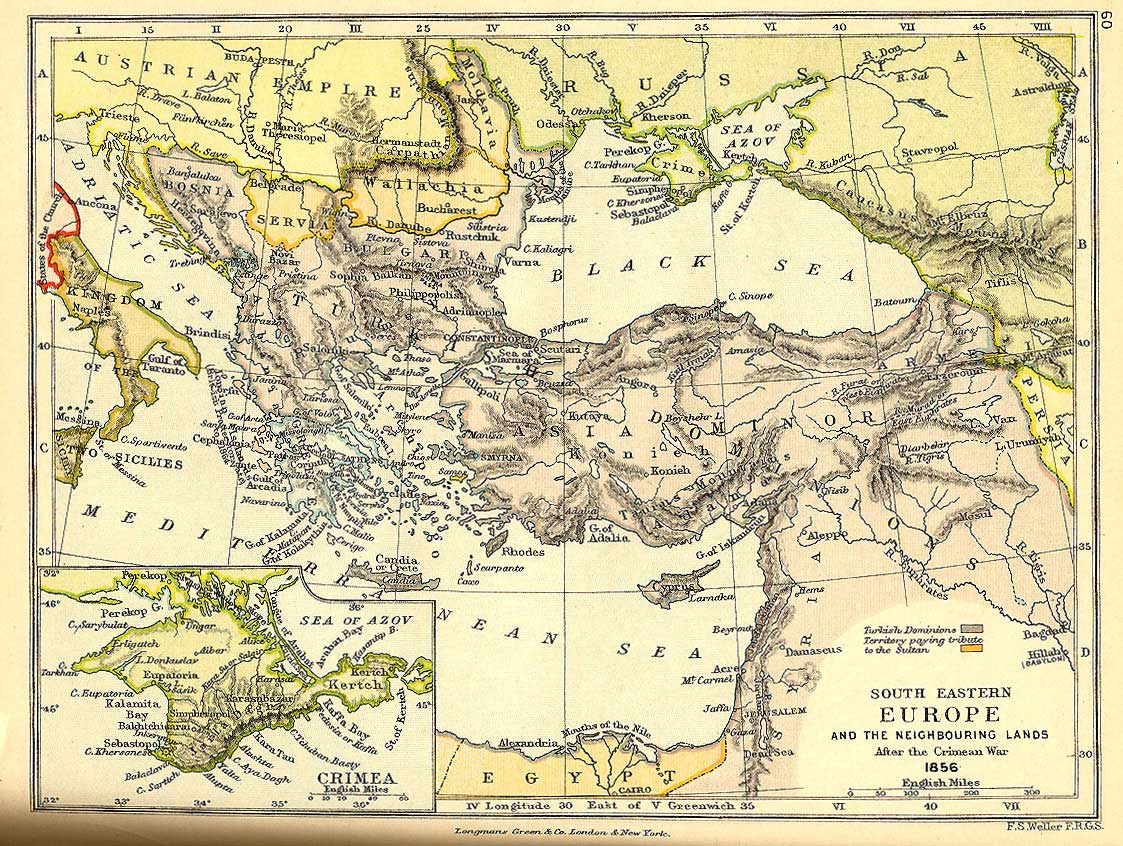 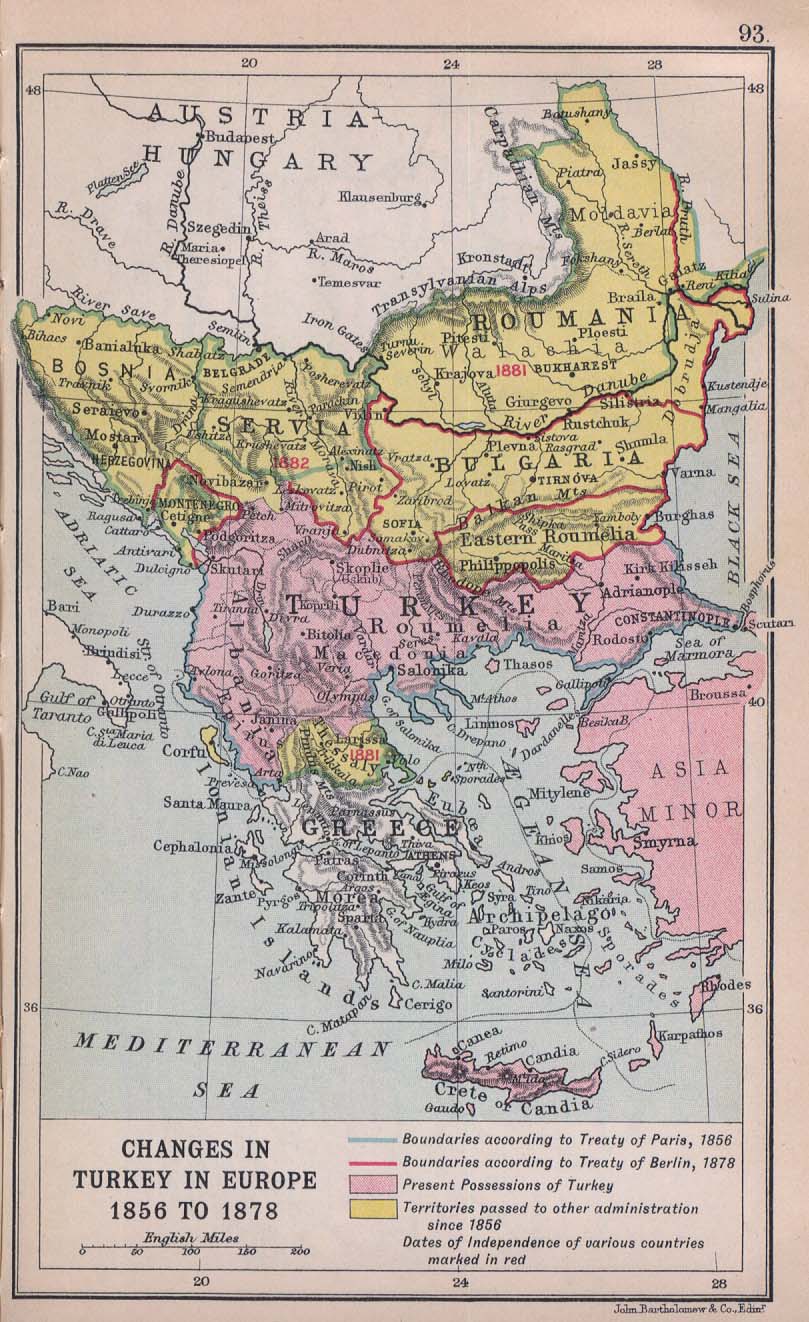 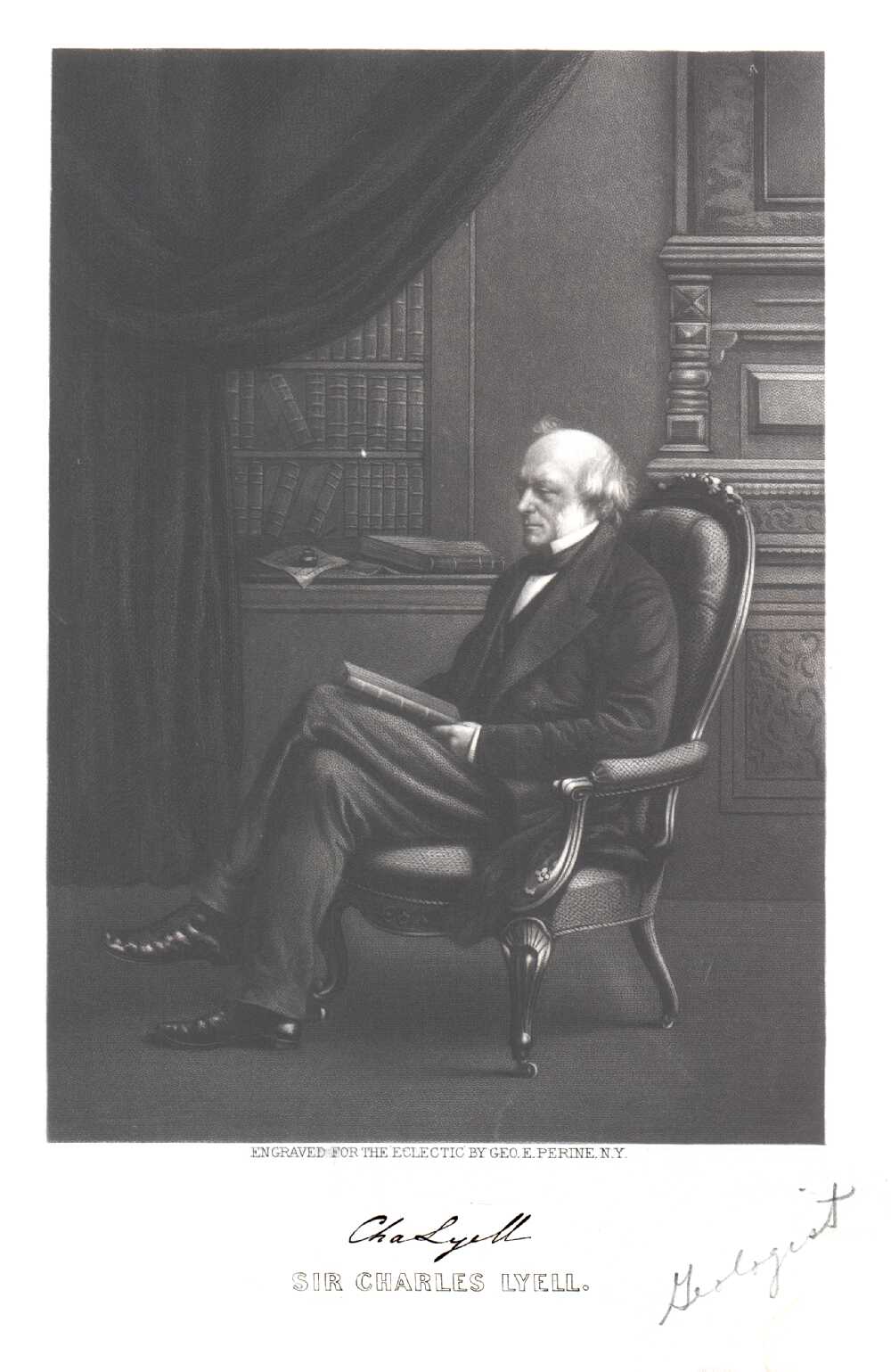 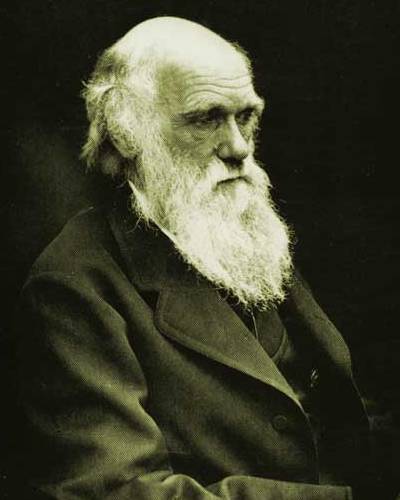 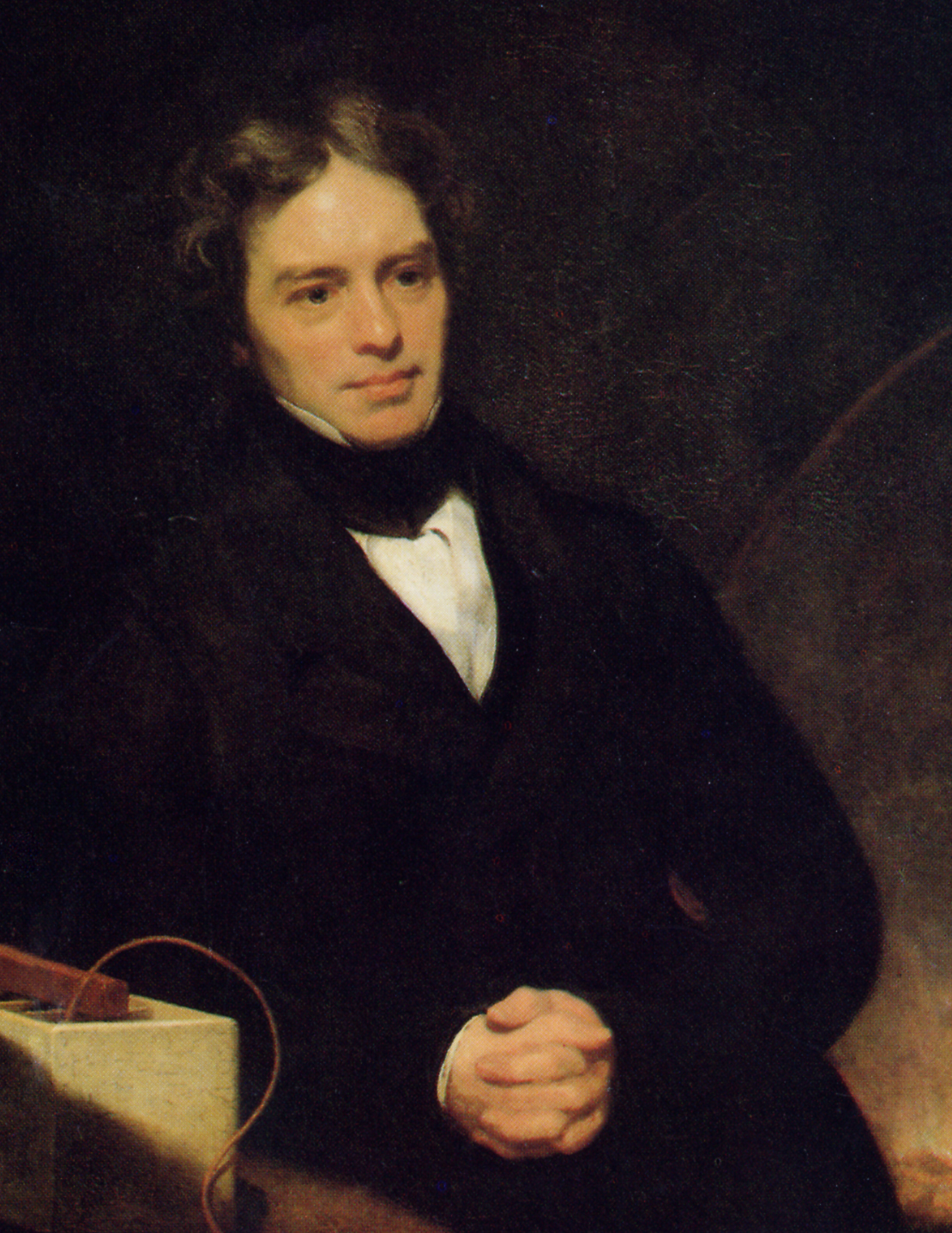 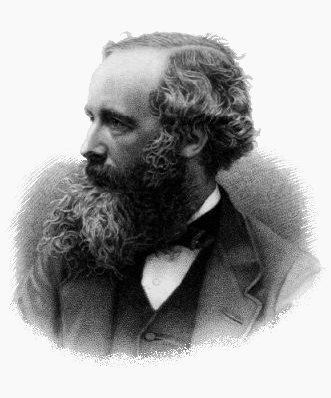 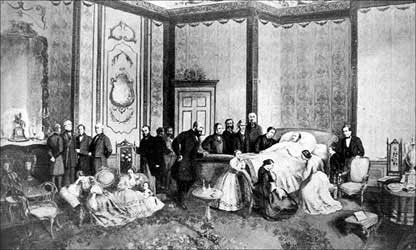 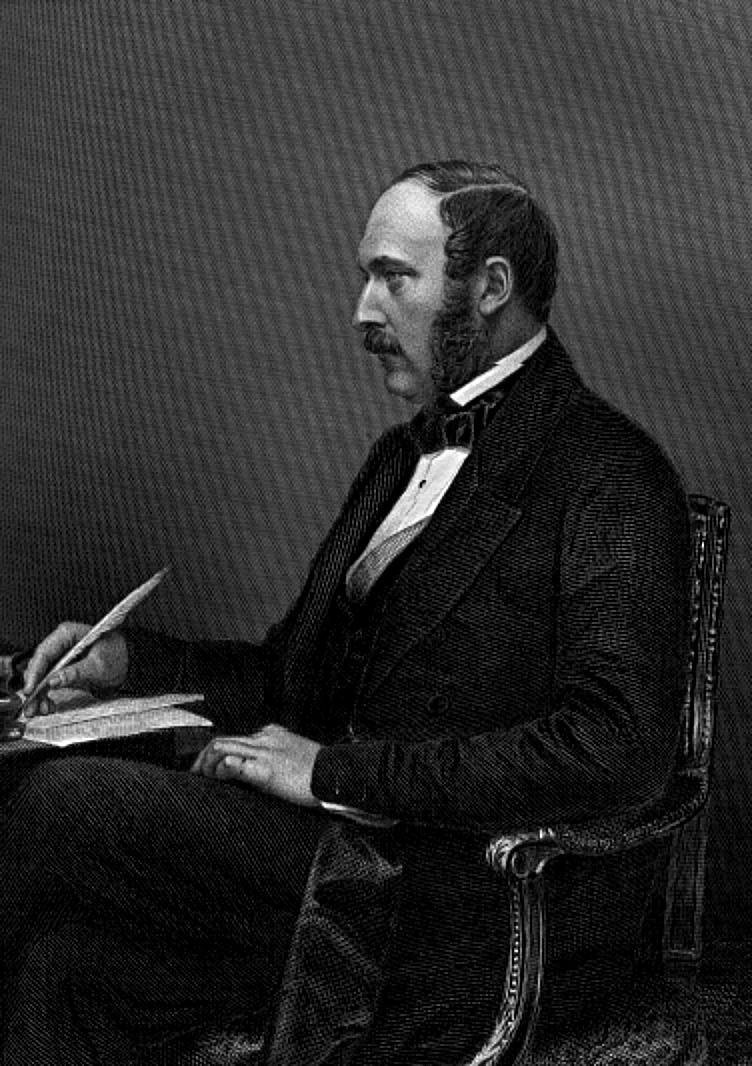 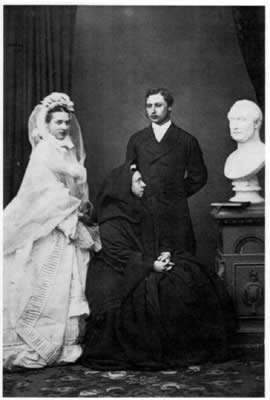 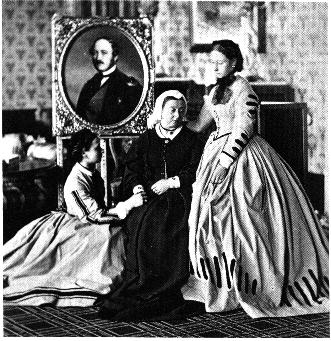 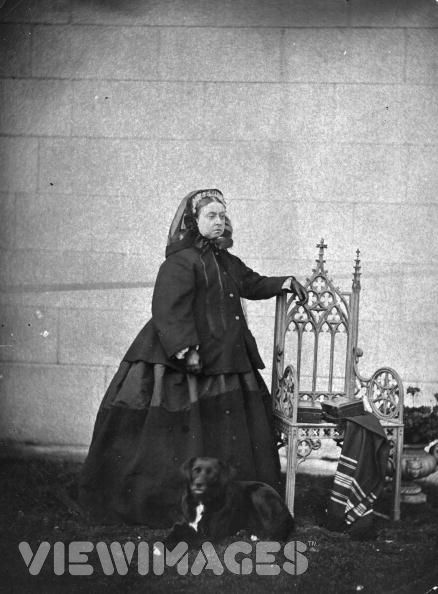 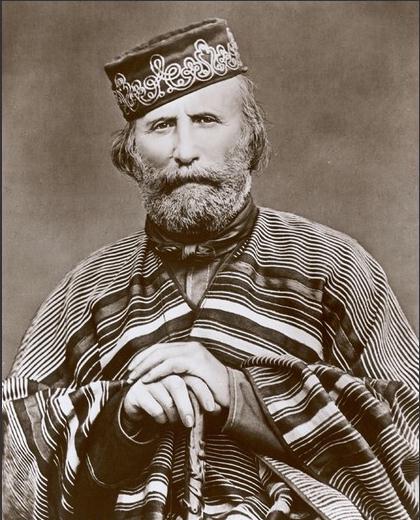 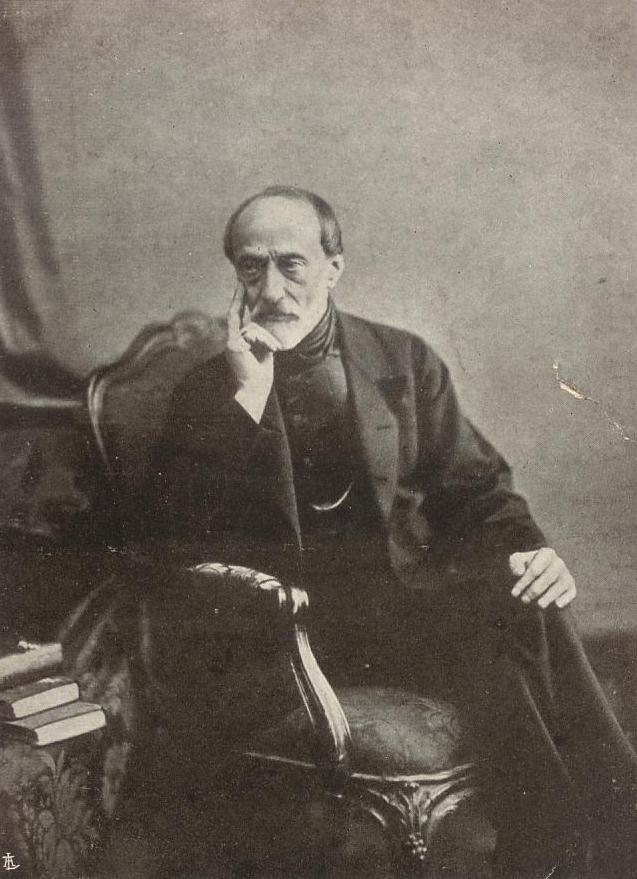 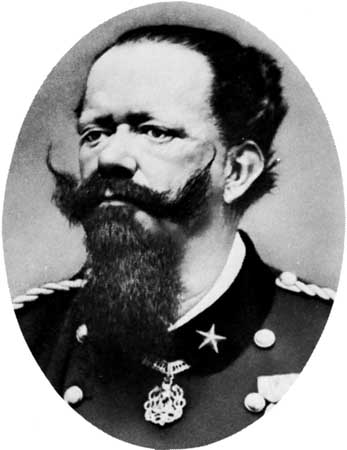 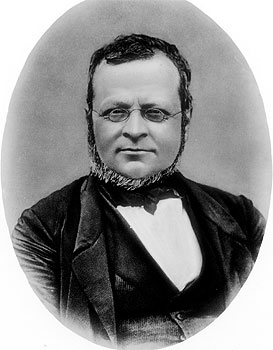 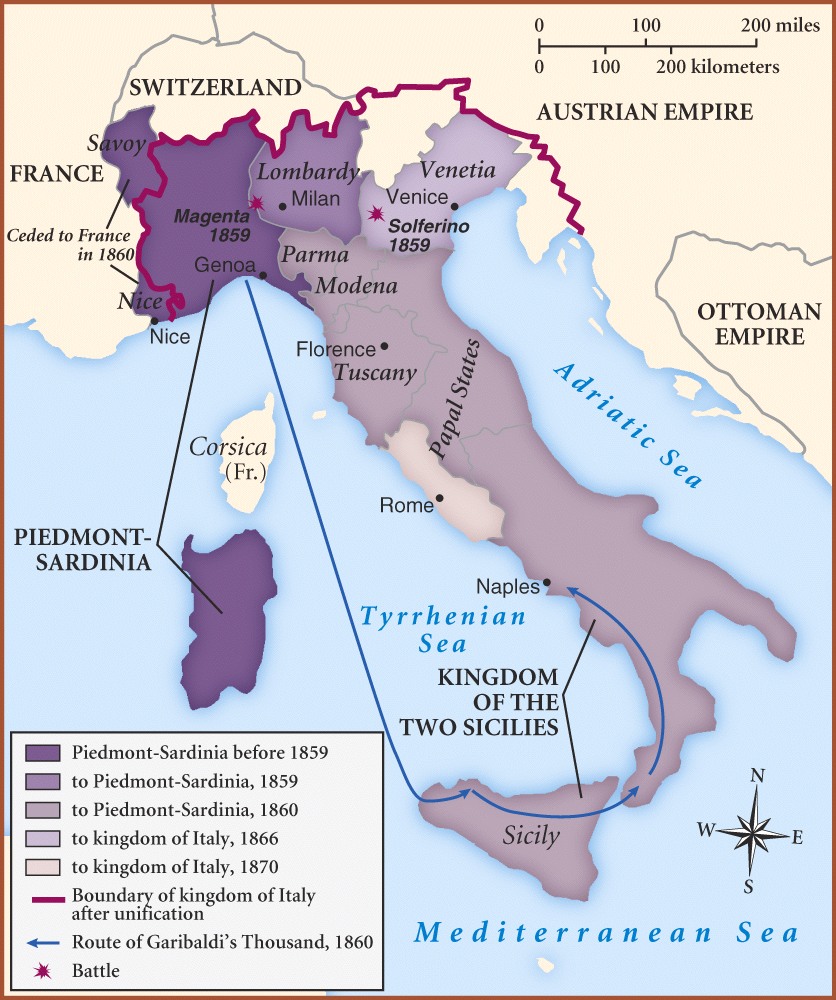 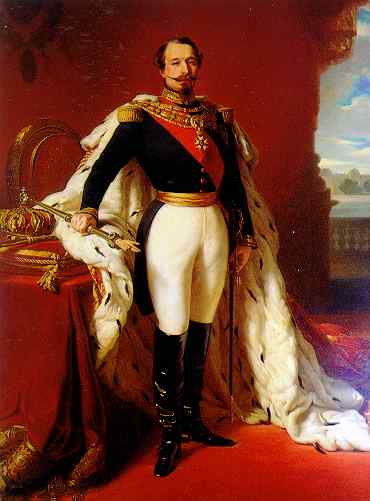 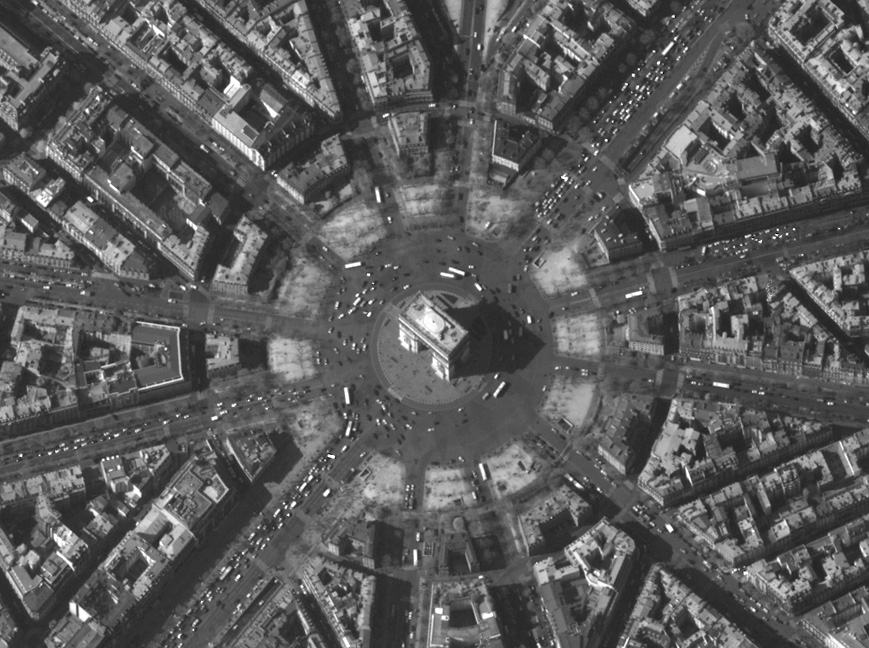 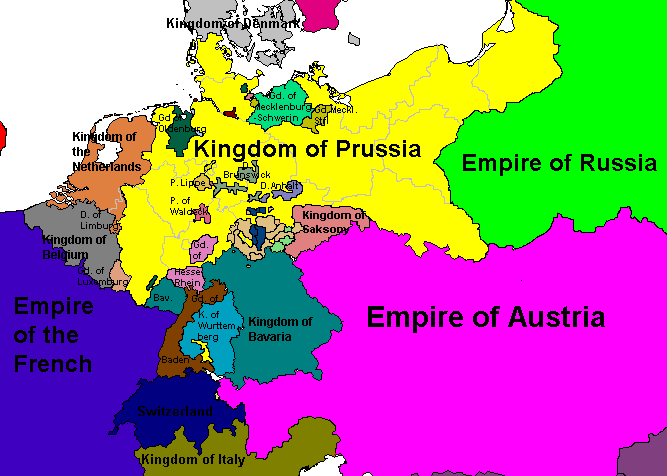 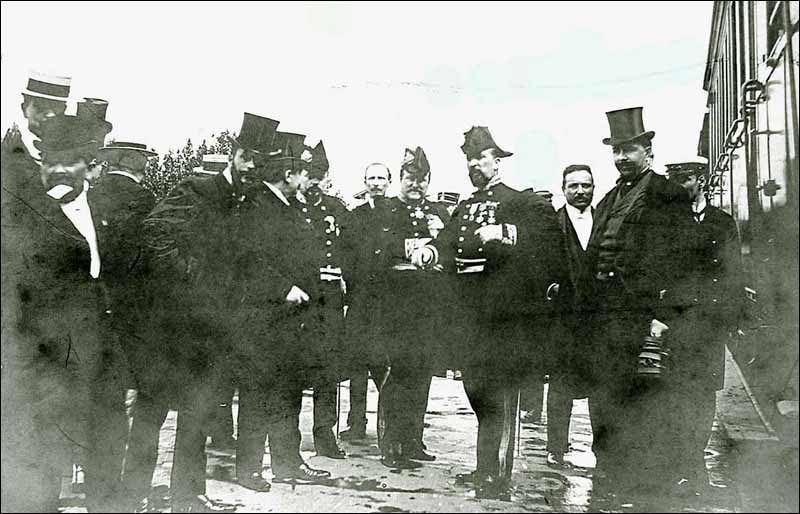 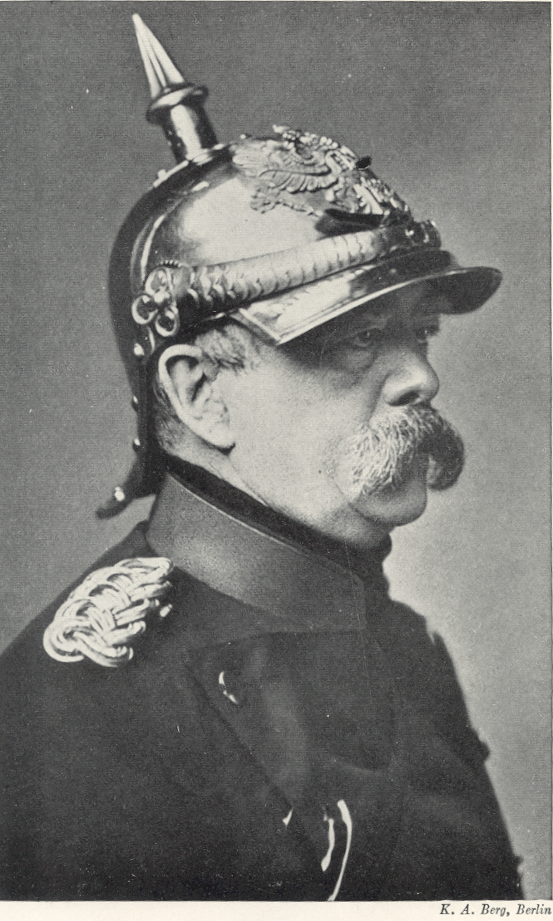 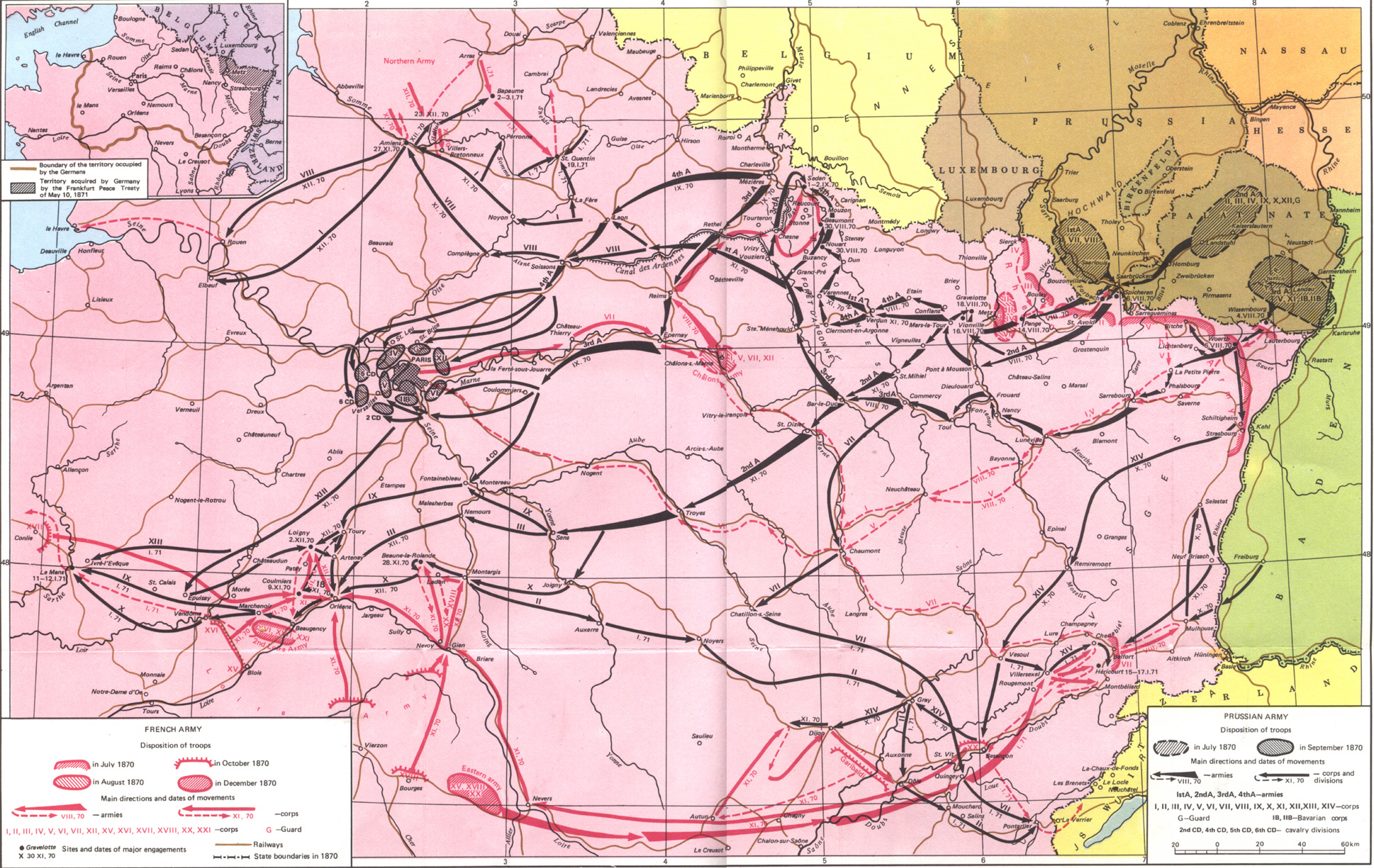 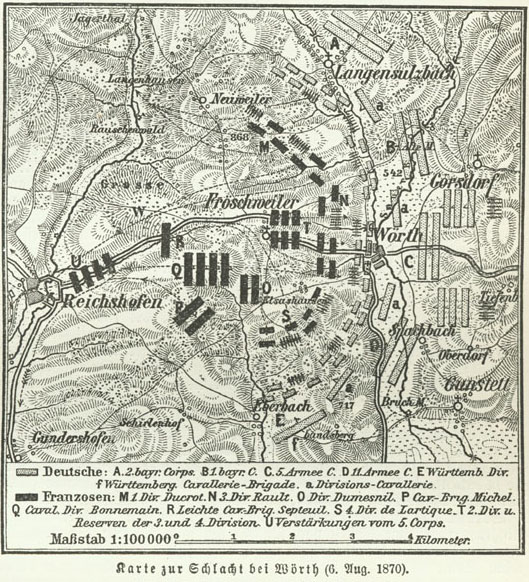 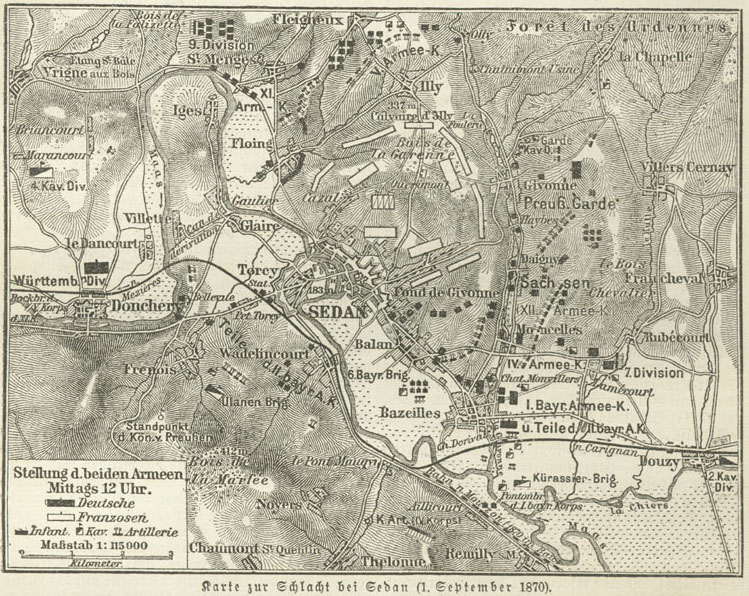 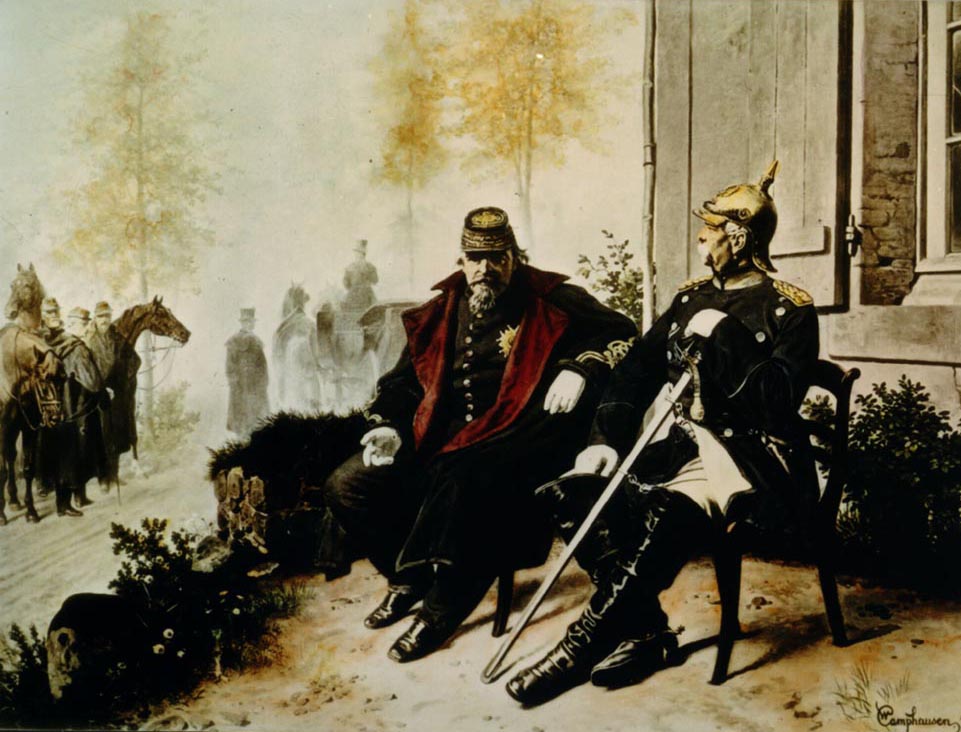 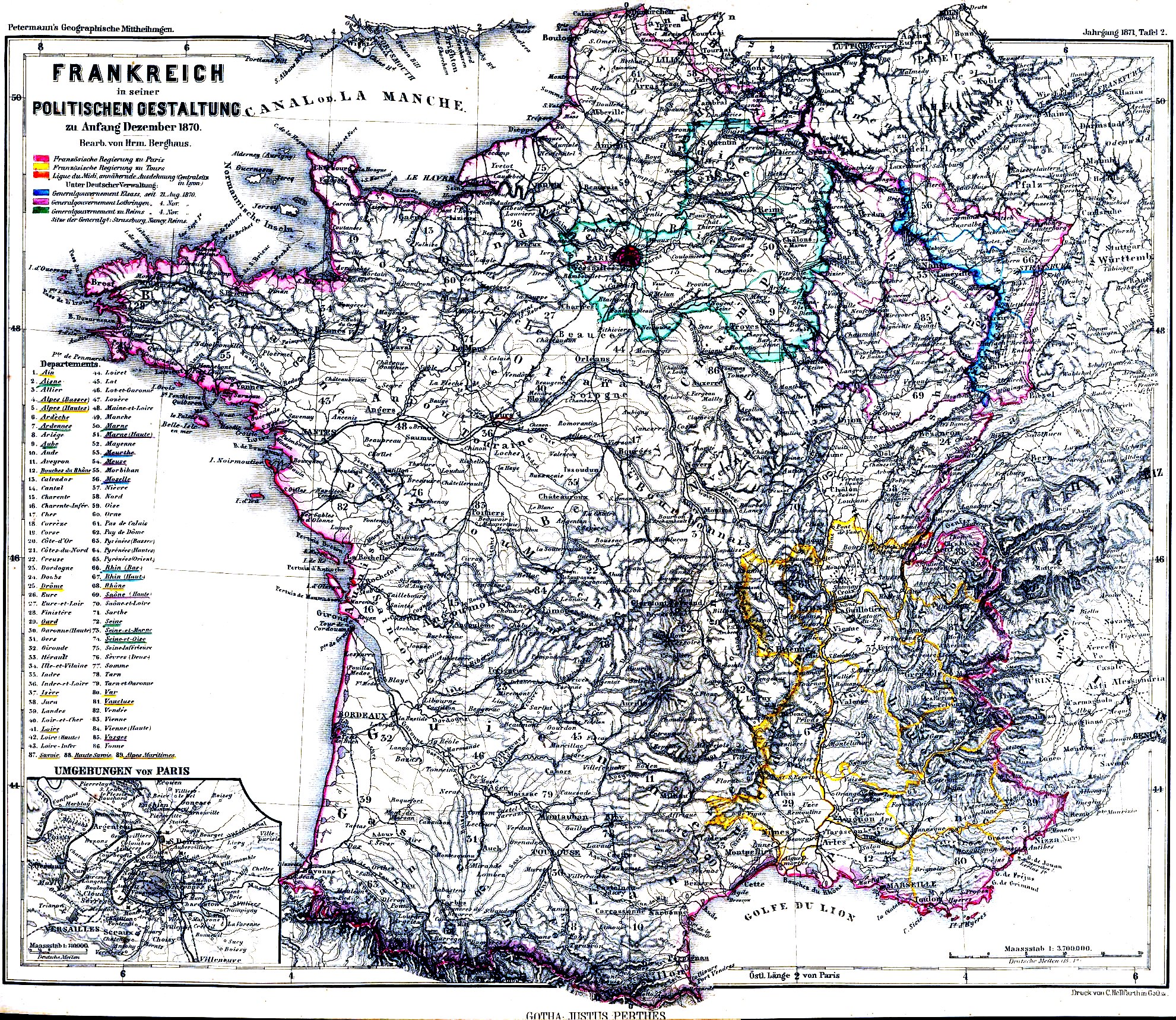 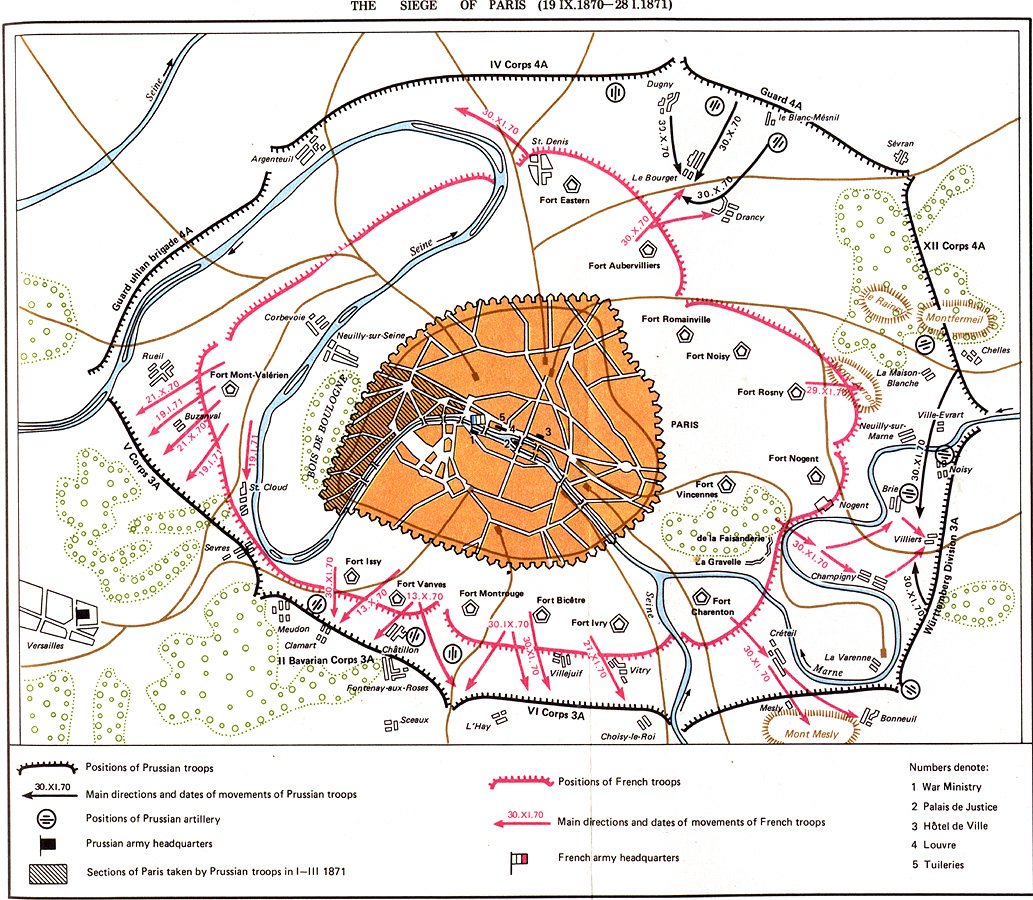 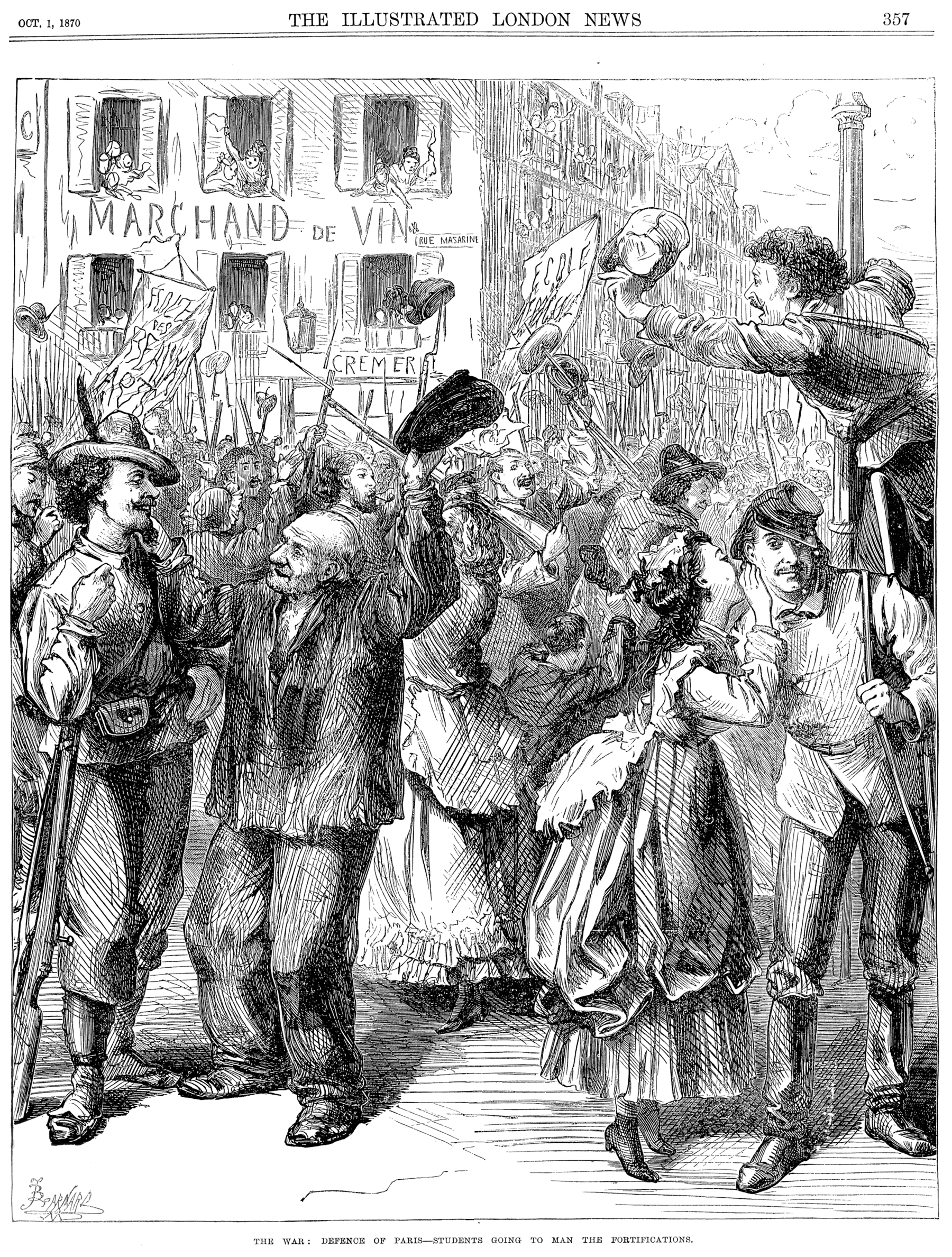 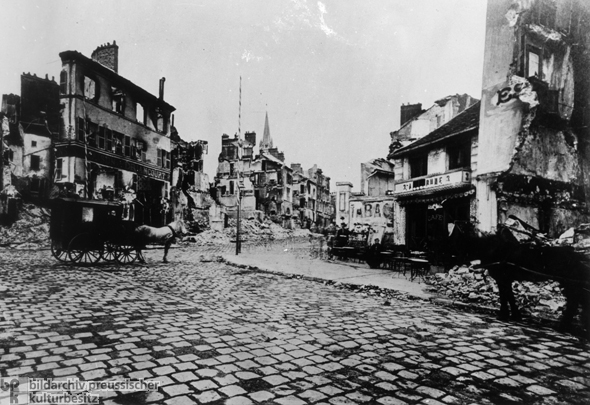 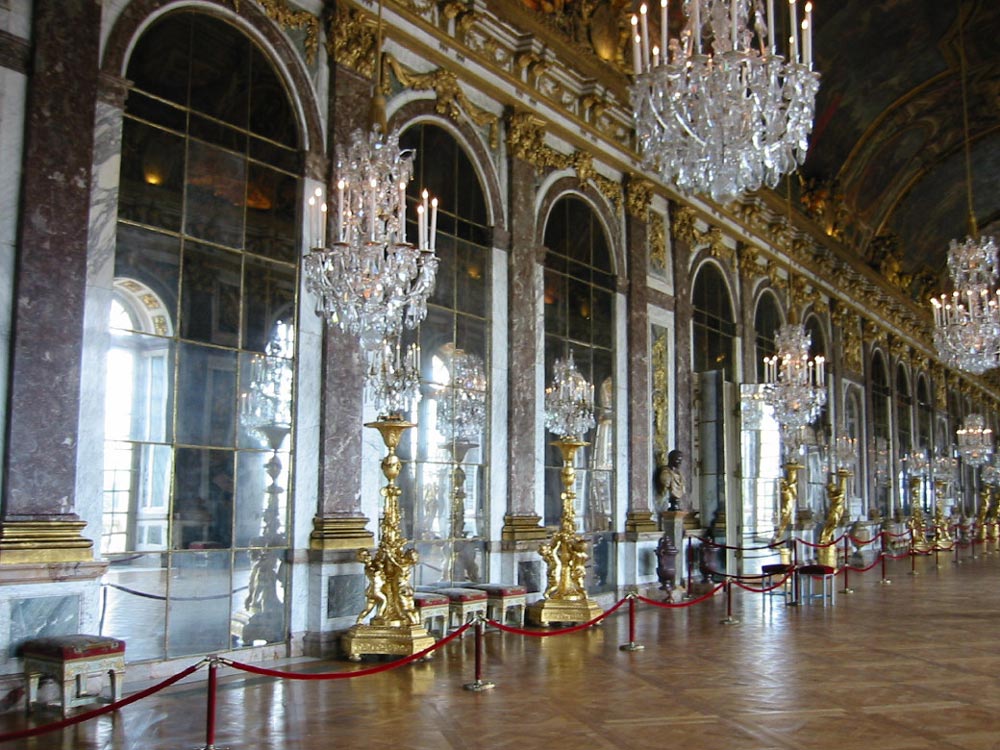 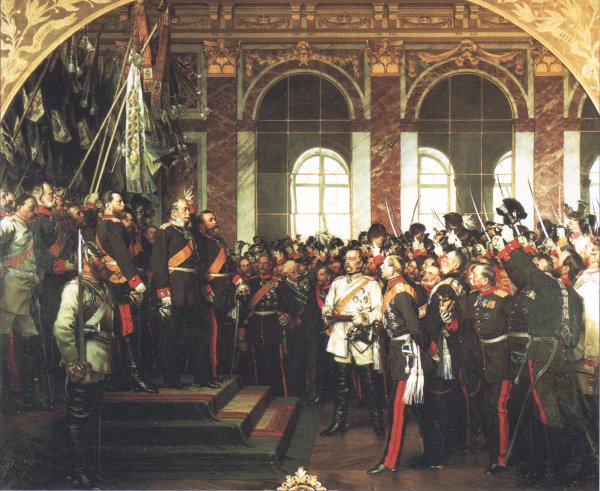 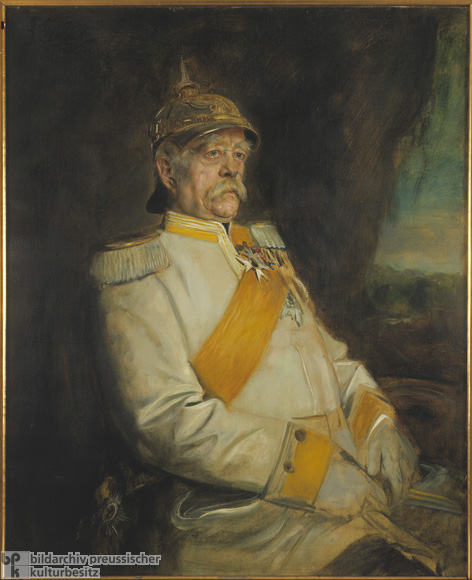 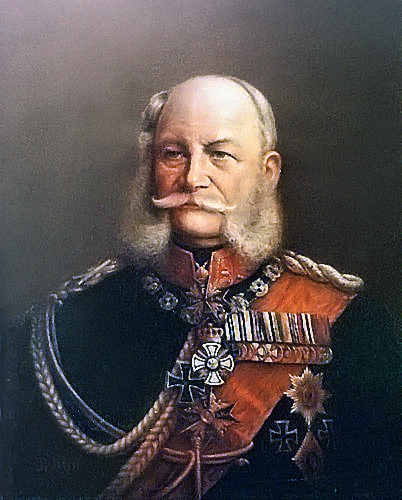 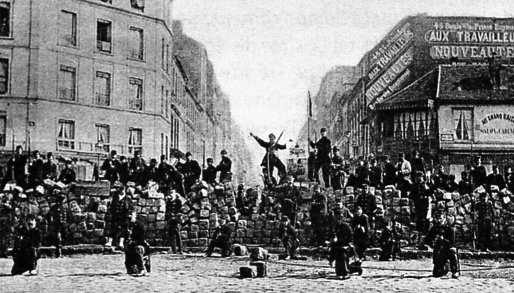 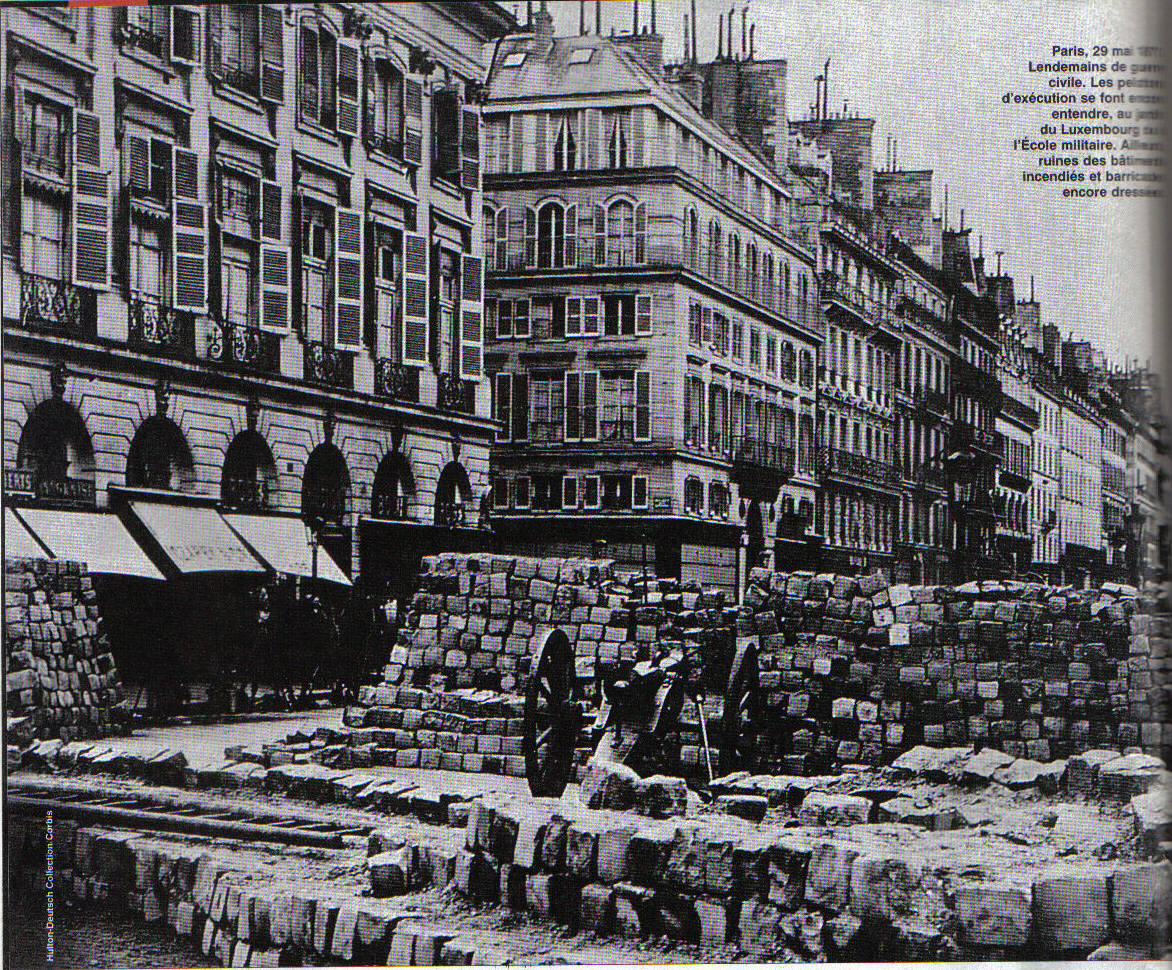 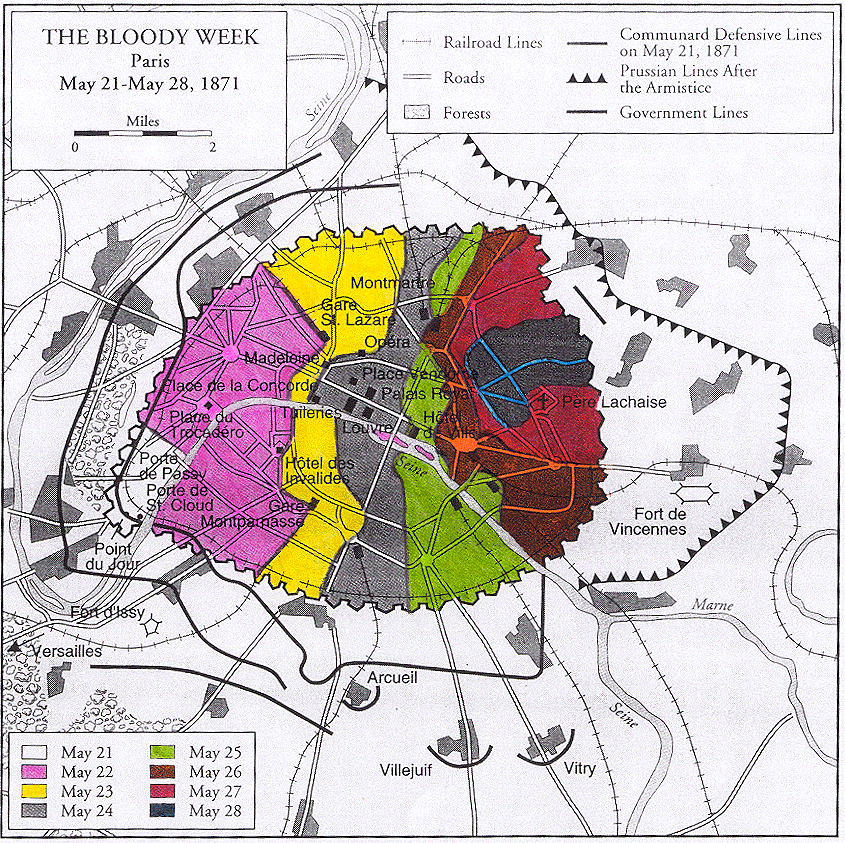 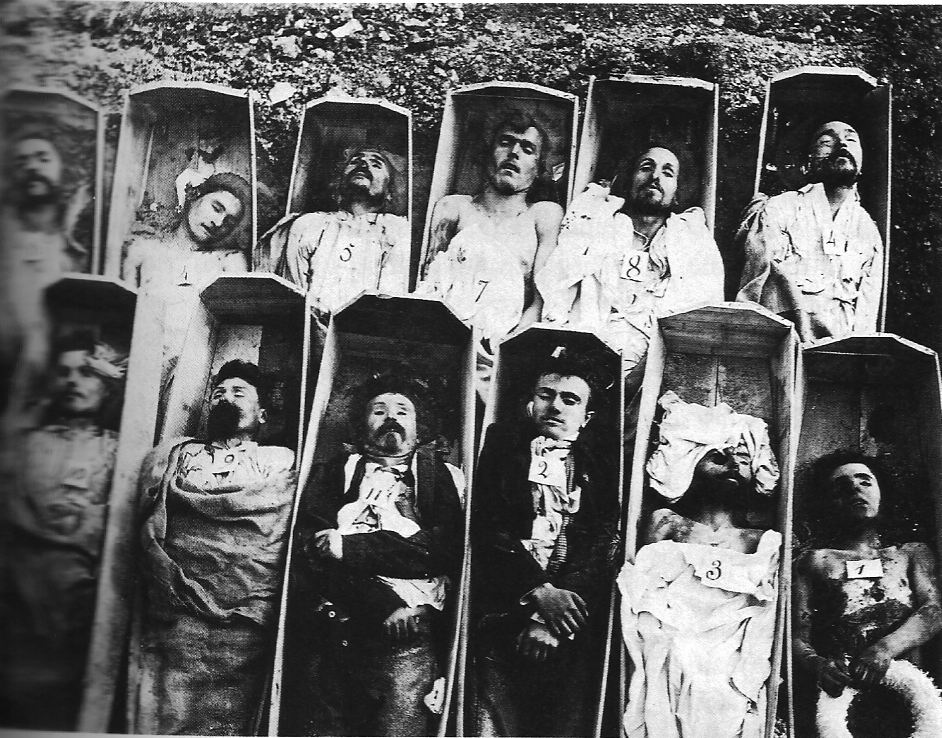 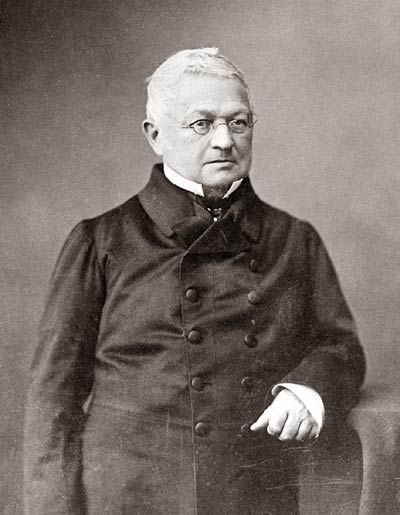